Very-very-very high-energy spectroscopy: Studying strong interactions with a light beam
Alessandro Pilloni
Appunti di Fisica, February 19th, 2025
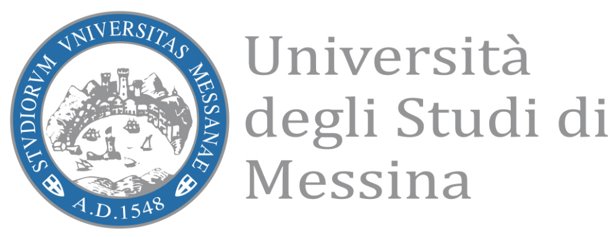 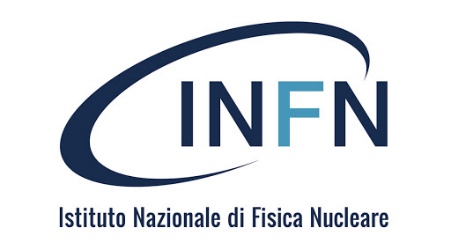 The strong force
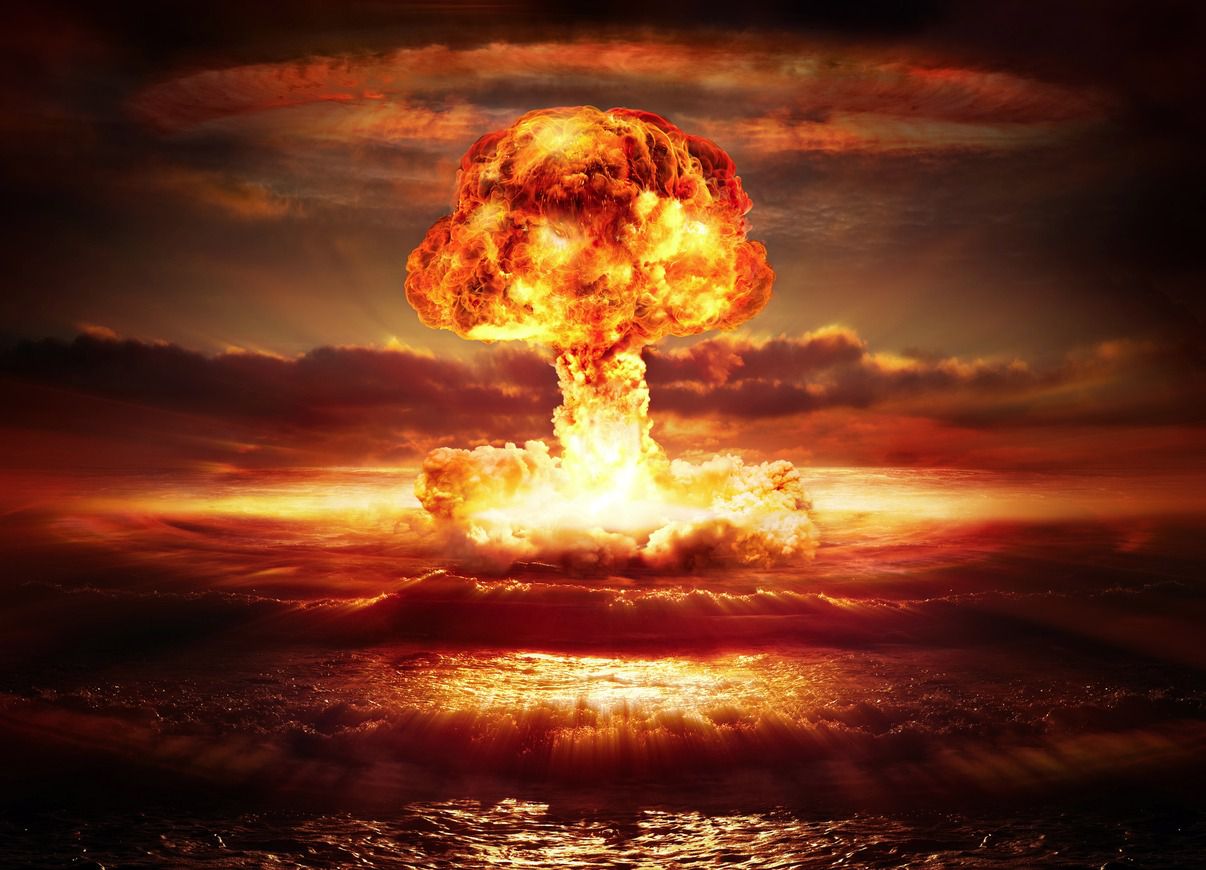 It binds protons and neutrons inside nuclei
It is relevant at short distances only
Particles interacting via the strong force are called hadrons
Hadrons are composite objects,formed by quarks, and bound by gluons(the mediators of the strong force)
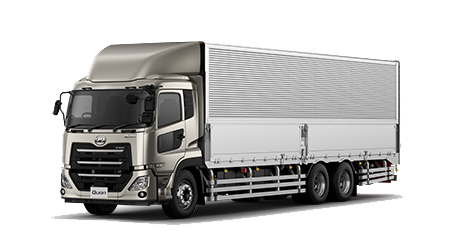 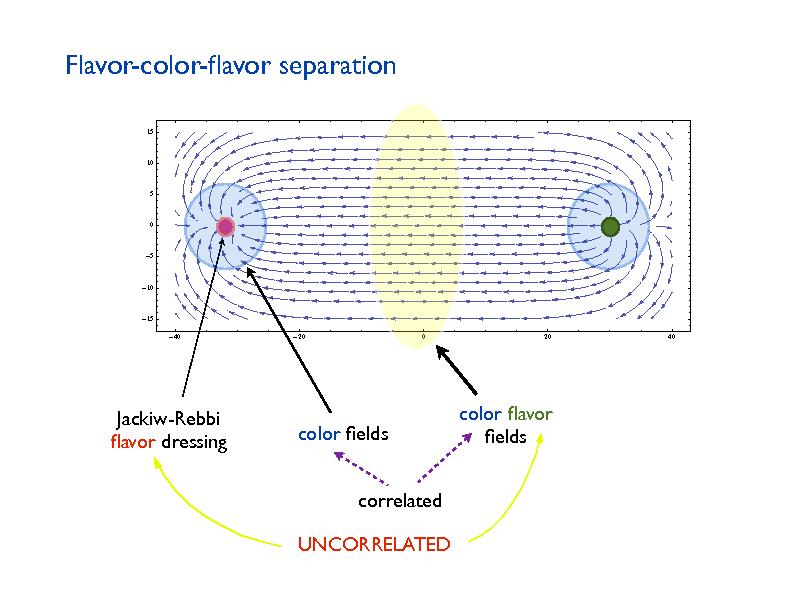 A. Pilloni – Very-very-very high energy spectroscopy
2
[Speaker Notes: 2 slides su Zc, a Bes e a Belle
2 slide su tetraquark model: dall’hamiltoniana di Jaffe al calcolo delle masse
1 slide su molecular models, dove sono i carichi? (non in Tornqvist, si in Hanhart, vedere Braaten, citare Nefediev)
2 slides su decay channels, dove si dovrebbe vedere, e a seconda del modello, vedere qualche plot
1 slide su Y(4260), tetraquark? C’è lo strano (si vede la f0)
1 slide su Zc a cleo (anche il neutro)]
We have E&M theory: QED
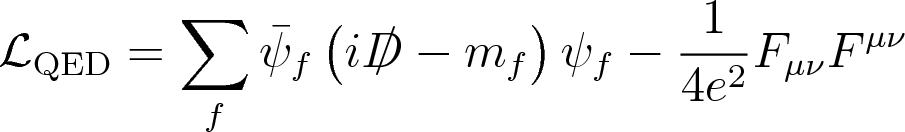 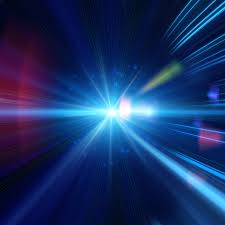 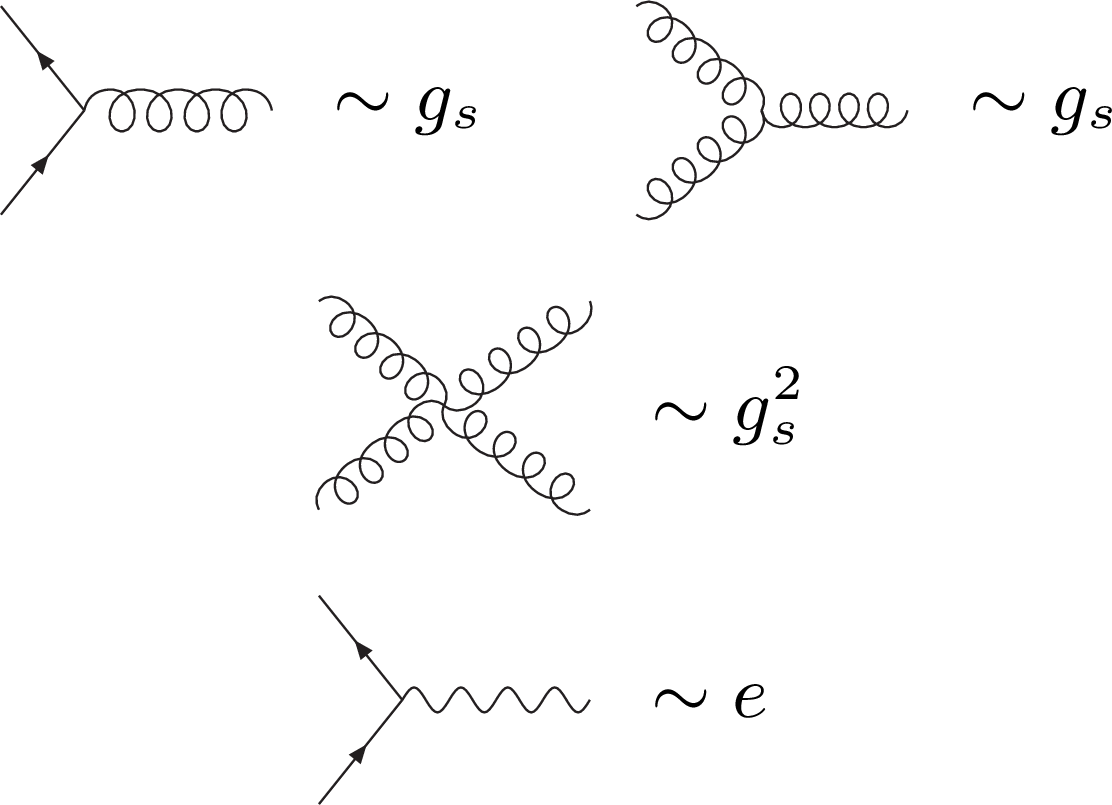 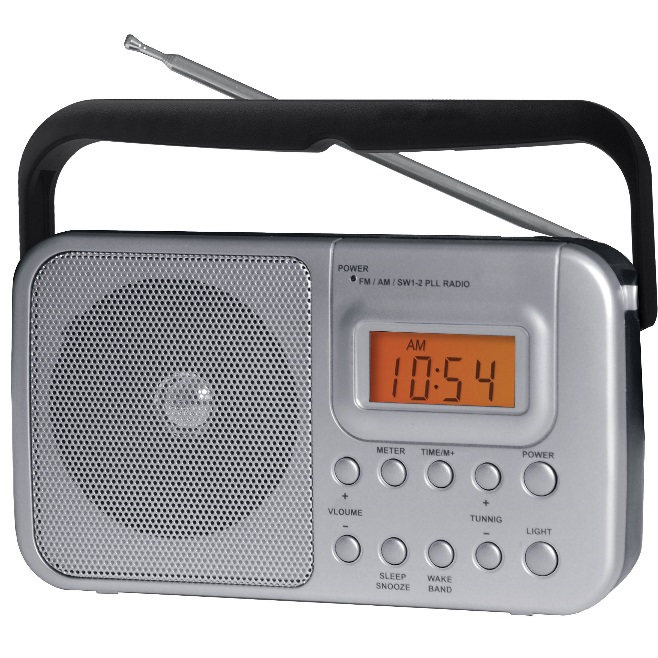 Linear at the classical level → Maxwell equations
Any electromagnetic processis described by this equation(in principle)
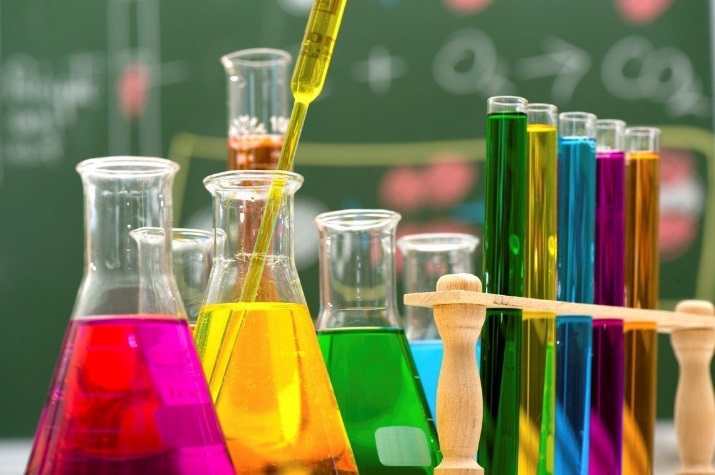 A. Pilloni – Very-very-very high energy spectroscopy
3
We have E&M theory: QED
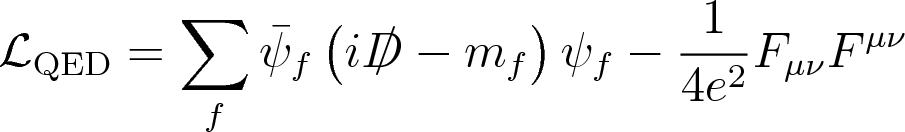 The electric charge is small, «Taylor» expansion
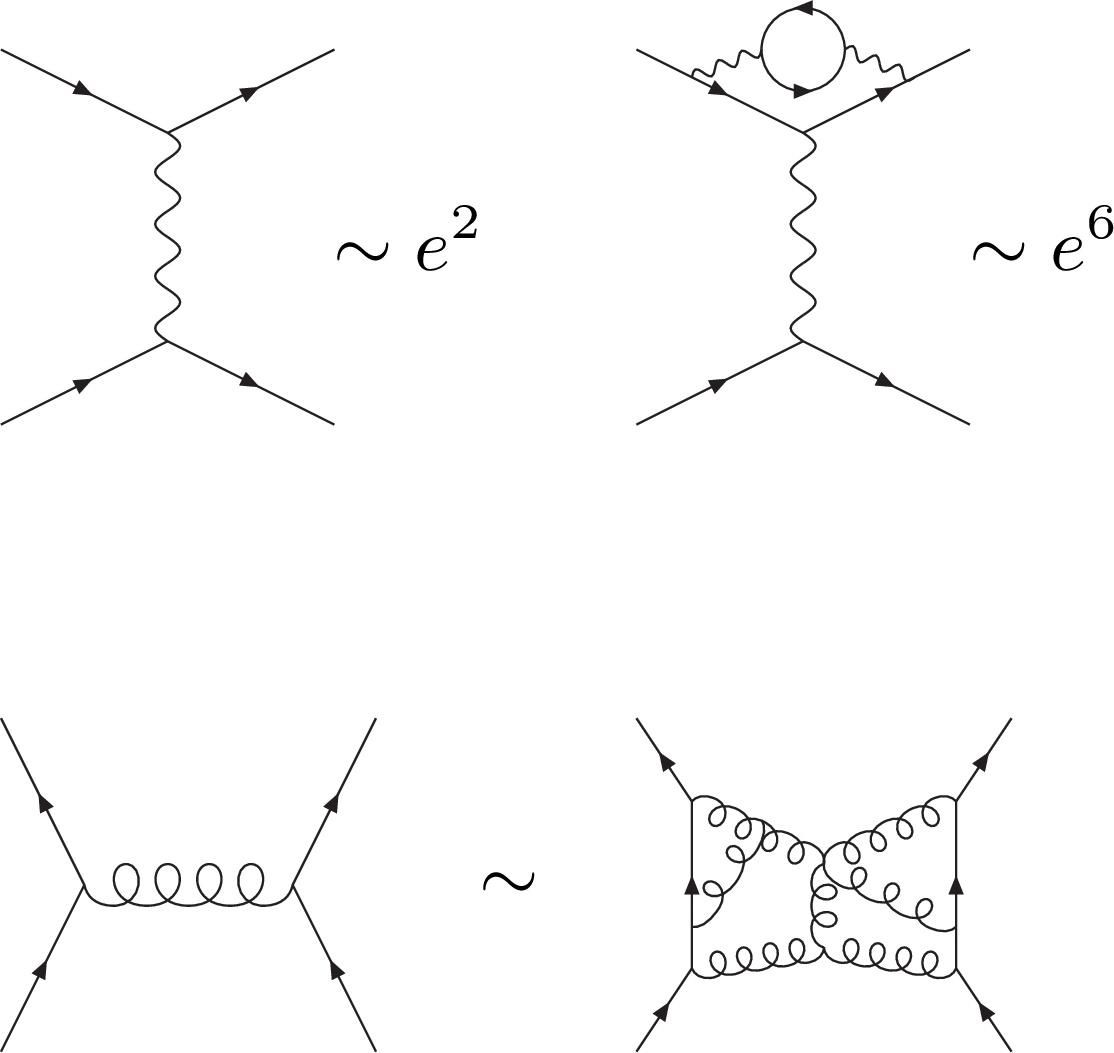 A. Pilloni – Very-very-very high energy spectroscopy
4
We have strong theory: QCD
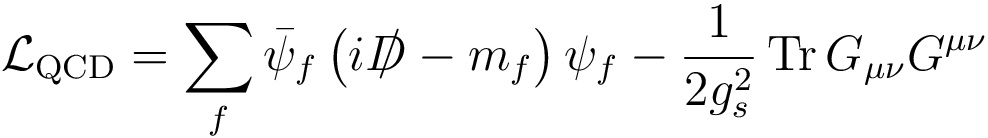 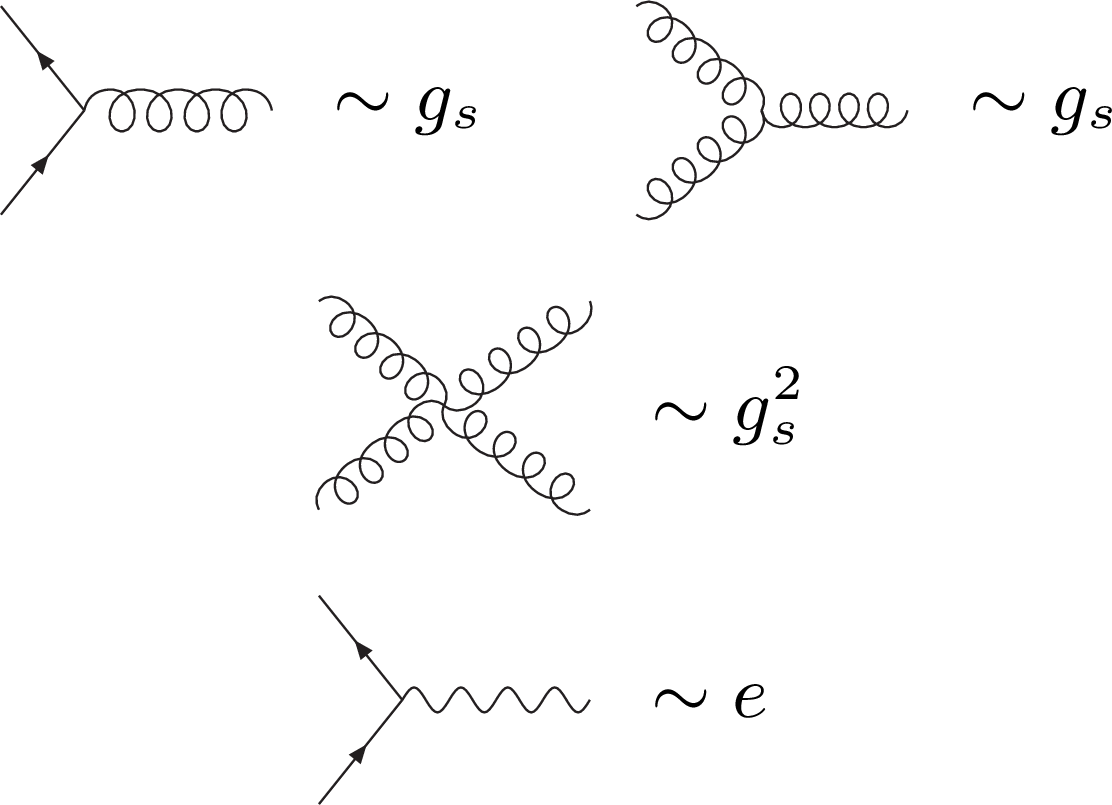 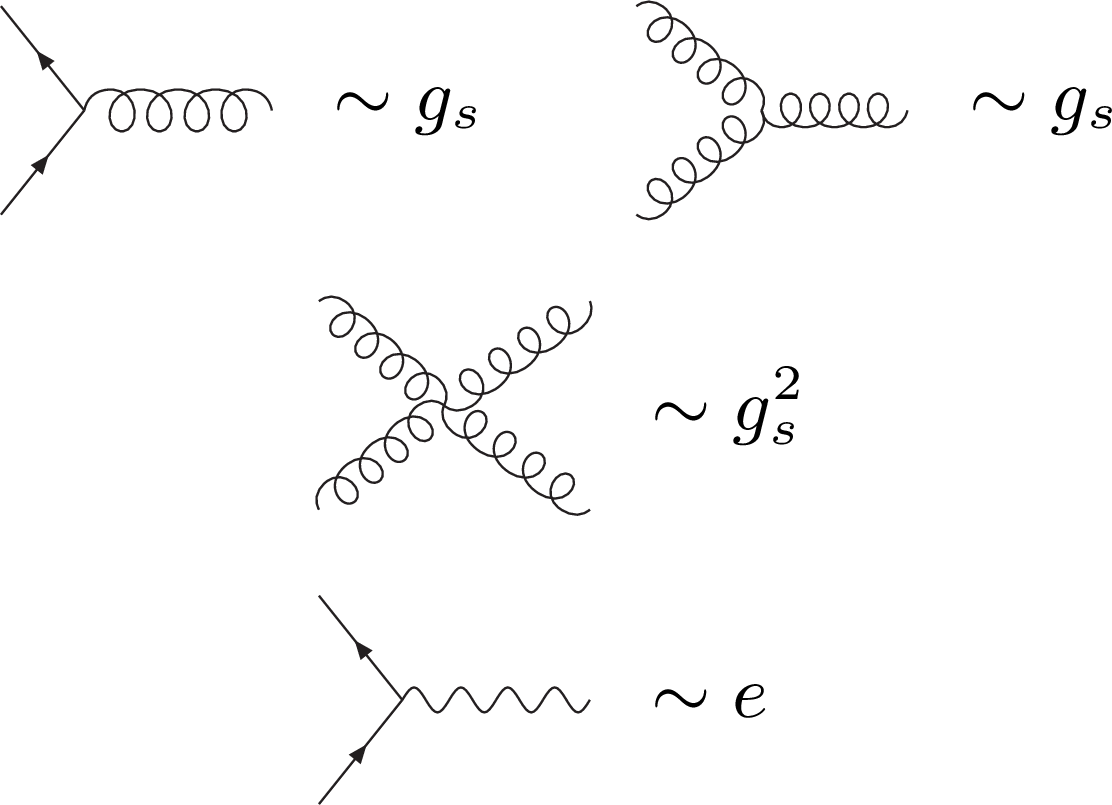 Matrix equation


Gluons self-interact → Nonlinear even at classical level
A. Pilloni – Very-very-very high energy spectroscopy
5
Asymptotic freedom
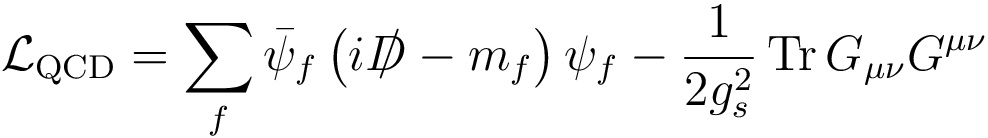 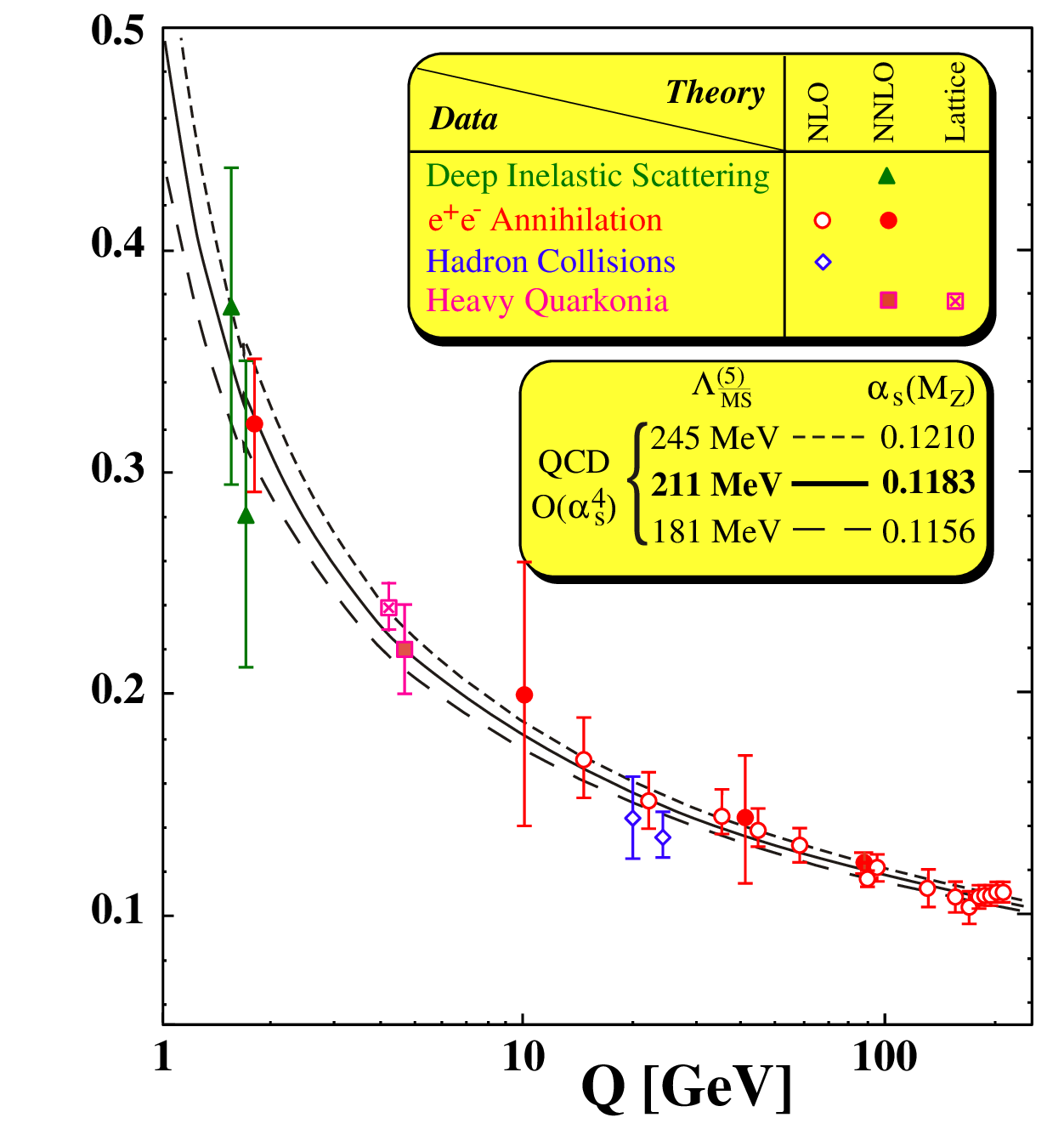 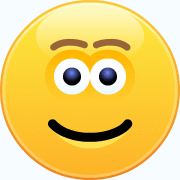 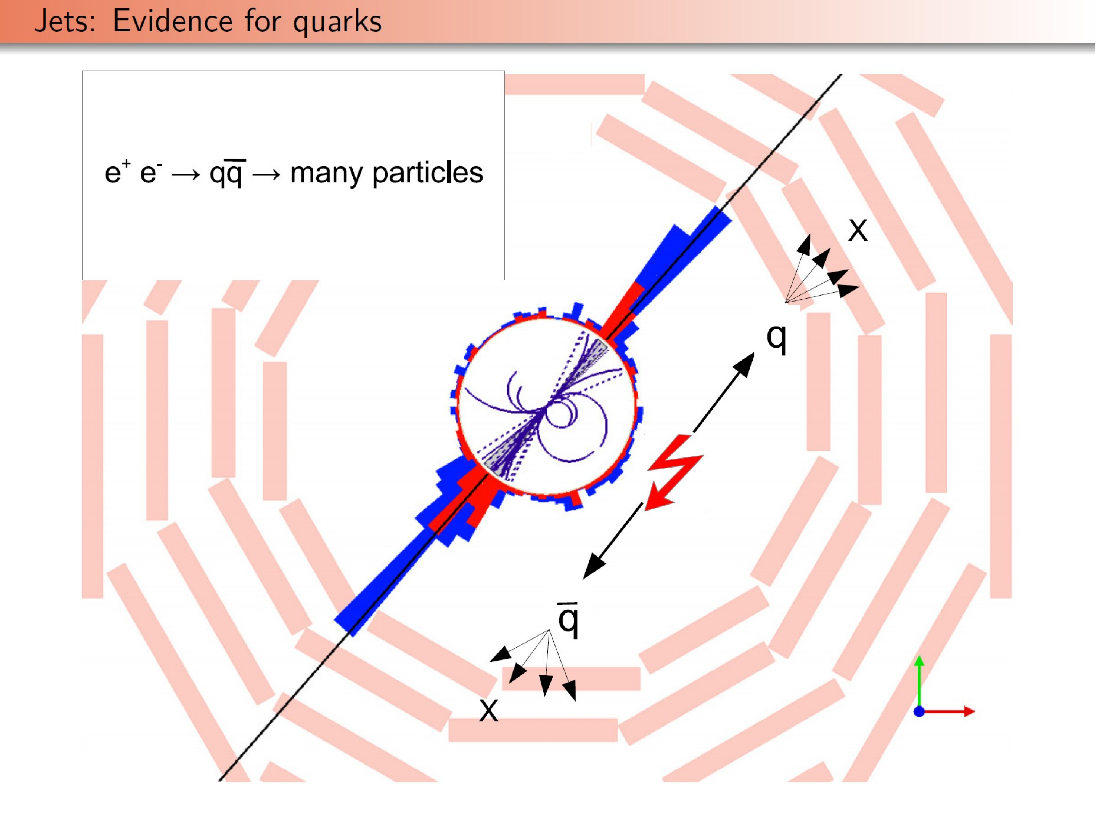 A. Pilloni – Very-very-very high energy spectroscopy
6
At low energies?
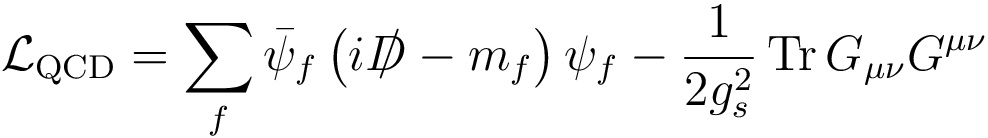 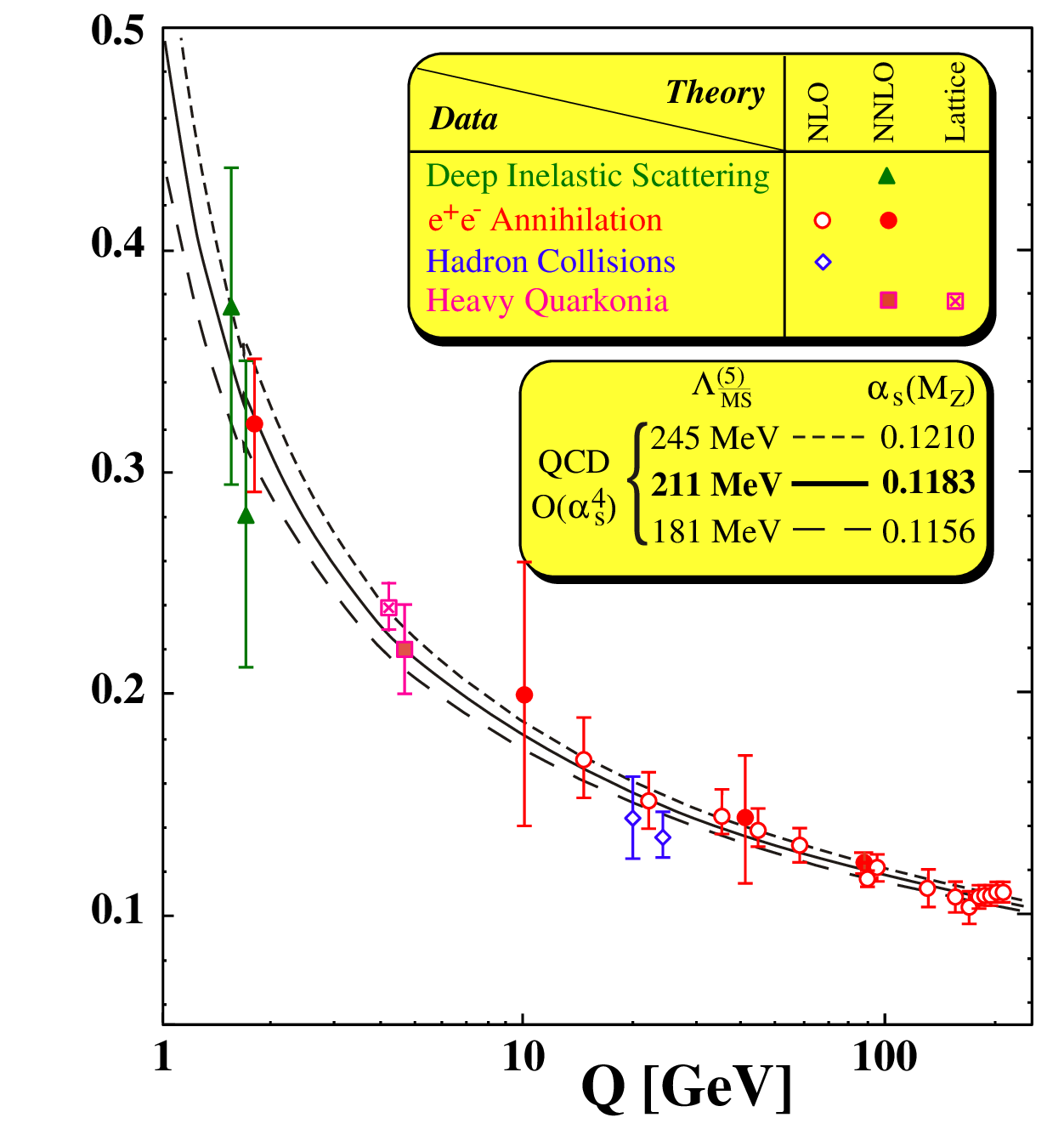 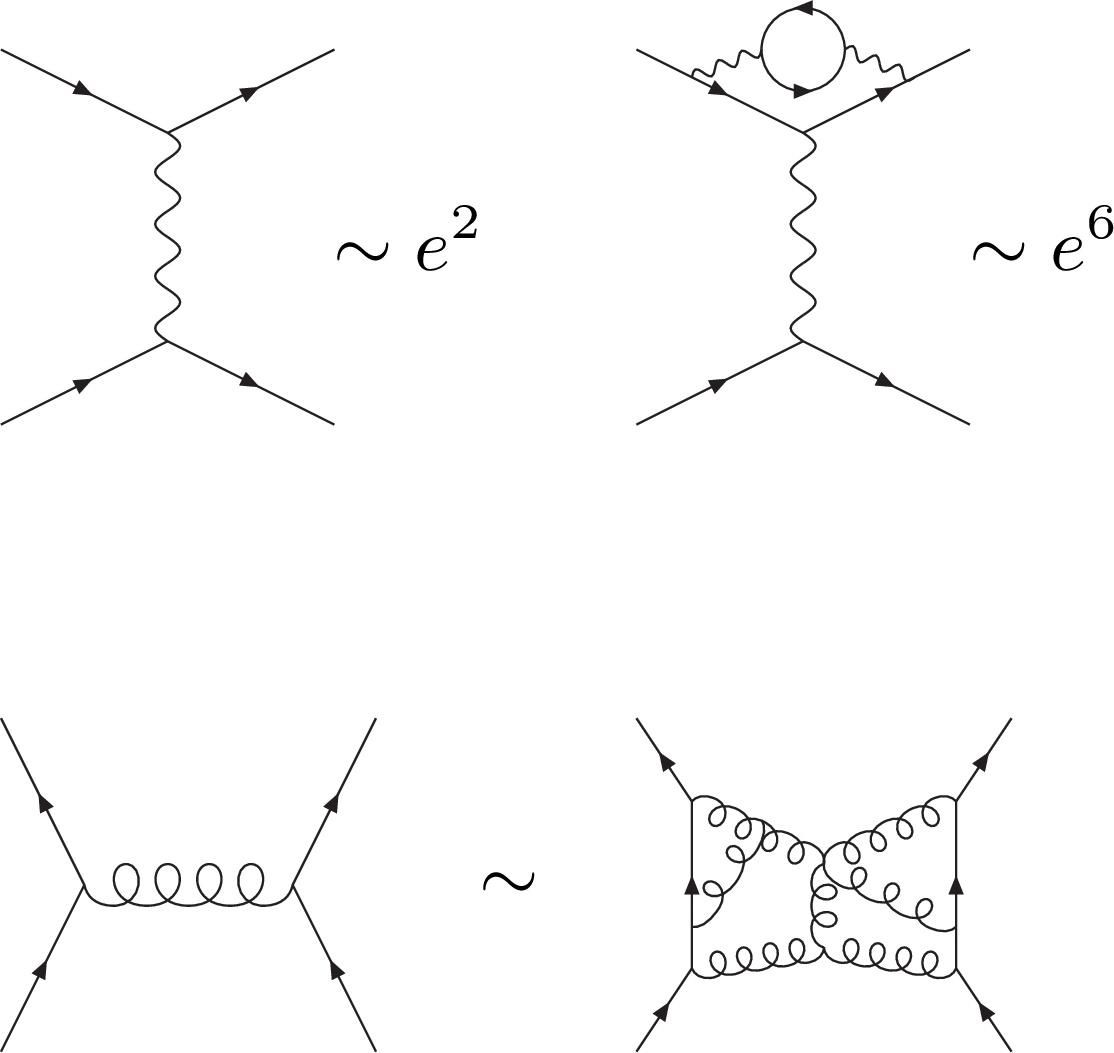 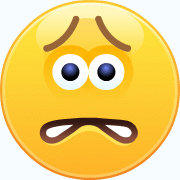 A. Pilloni – Very-very-very high energy spectroscopy
7
Three quarks for Muster Mark
Quarks appear in 3 colors
Antiquarks appear in 3 anticolors
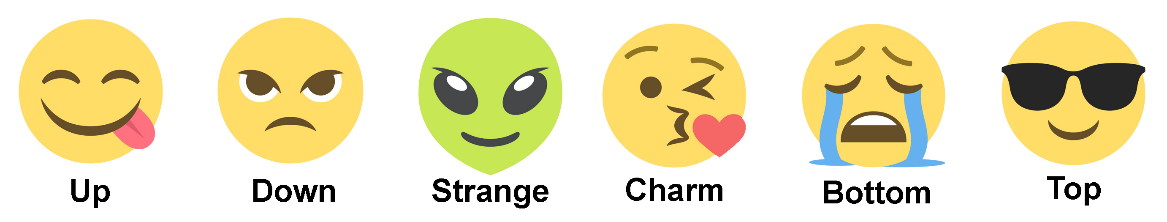 Quarks appear in 6 flavors
Hadrons must be white:
A. Pilloni – Very-very-very high energy spectroscopy
8
[Speaker Notes: 2 slides su Zc, a Bes e a Belle
2 slide su tetraquark model: dall’hamiltoniana di Jaffe al calcolo delle masse
1 slide su molecular models, dove sono i carichi? (non in Tornqvist, si in Hanhart, vedere Braaten, citare Nefediev)
2 slides su decay channels, dove si dovrebbe vedere, e a seconda del modello, vedere qualche plot
1 slide su Y(4260), tetraquark? C’è lo strano (si vede la f0)
1 slide su Zc a cleo (anche il neutro)]
Three quarks for Muster Mark
Quarks appear in 3 colors
Antiquarks appear in 3 anticolors
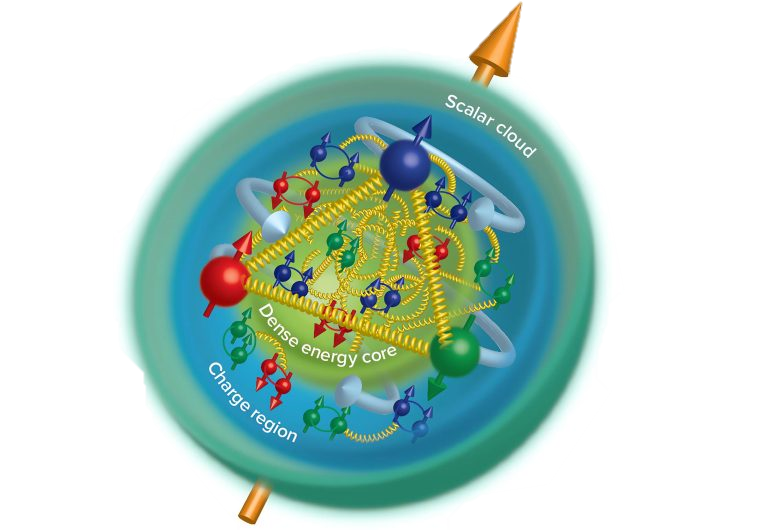 Hadrons must be white:
A. Pilloni – Very-very-very high energy spectroscopy
9
[Speaker Notes: 2 slides su Zc, a Bes e a Belle
2 slide su tetraquark model: dall’hamiltoniana di Jaffe al calcolo delle masse
1 slide su molecular models, dove sono i carichi? (non in Tornqvist, si in Hanhart, vedere Braaten, citare Nefediev)
2 slides su decay channels, dove si dovrebbe vedere, e a seconda del modello, vedere qualche plot
1 slide su Y(4260), tetraquark? C’è lo strano (si vede la f0)
1 slide su Zc a cleo (anche il neutro)]
QCD has no solution. Don’t panic
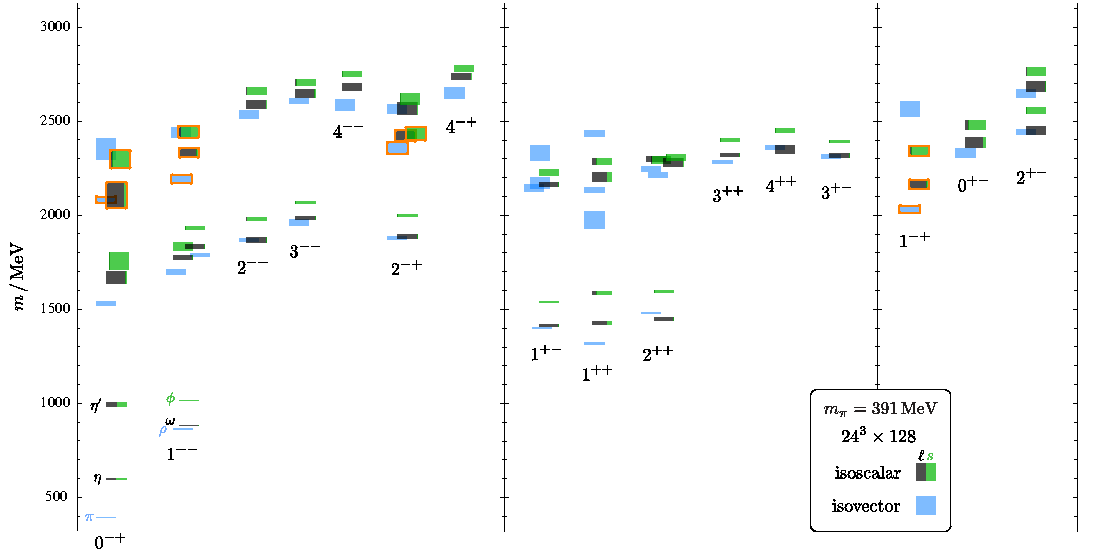 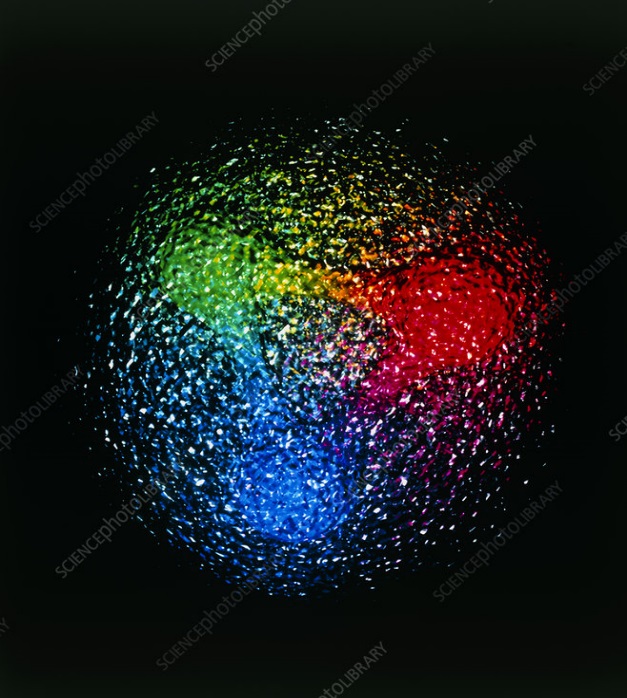 Plan of attack
Collect data
Identify states
Compare with expectations
Answer big questions
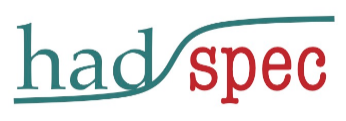 We can build models to describe the spectrum.Grasp some aspects of QCD,  get insights
Quark models
Lattice QCD (not a model but...)
A. Pilloni – Very-very-very high energy spectroscopy
10
Unraveling QCD
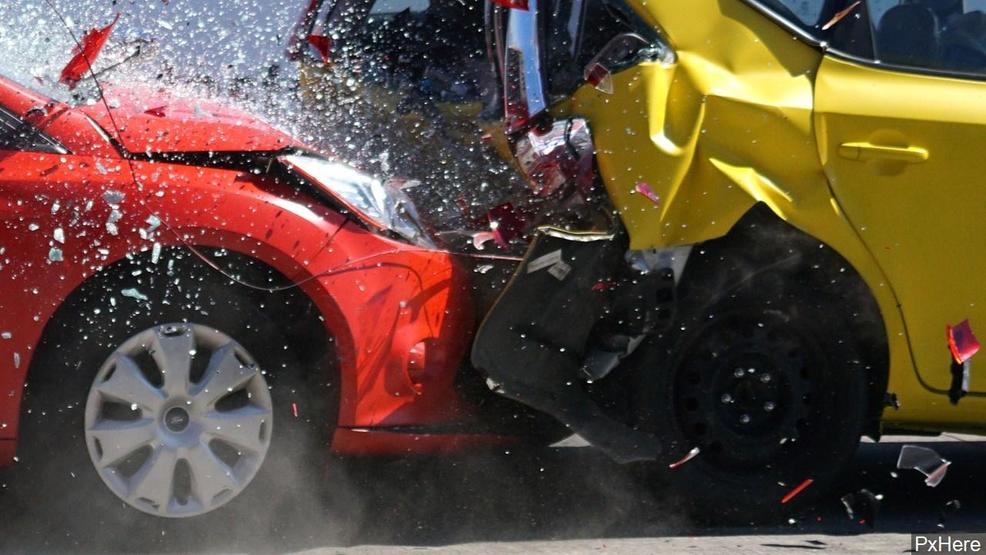 Beam
Beam
Products
A. Pilloni – Very-very-very high energy spectroscopy
11
Unraveling QCD
Electromagnetic machines
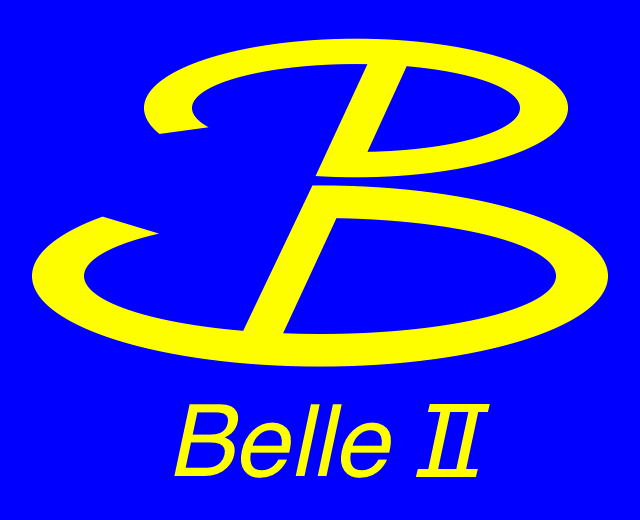 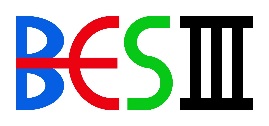 Electrohadron machines
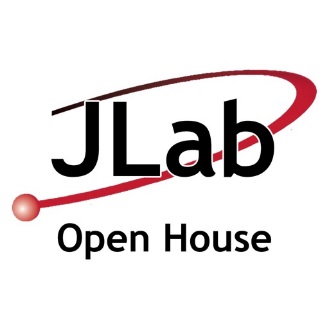 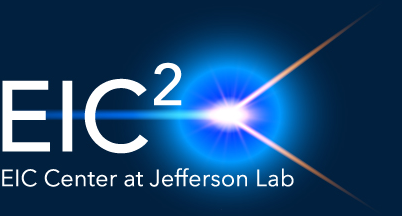 Cross sections
Cleanliness
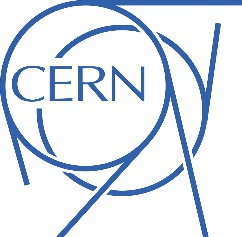 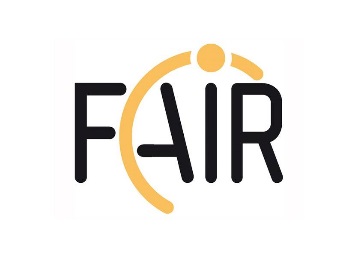 Hadron machines
A. Pilloni – Very-very-very high energy spectroscopy
12
Ion
Ion
Central exclusive production (CEP)
Electromagnetic probes are the cleanestForm factors give information about the meson wave function
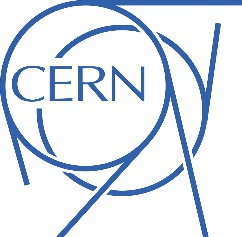 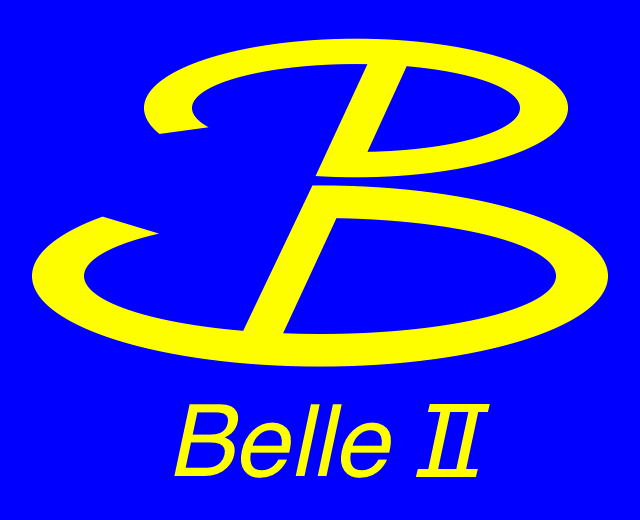 also
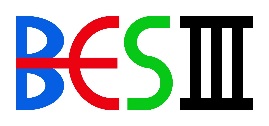 A. Pilloni – Very-very-very high energy spectroscopy
13
[Speaker Notes: Controlla la parte su Regge]
Photons shed light!
Since the EM scattering is calculable, one can use a photon beam to probe strong interacting particles
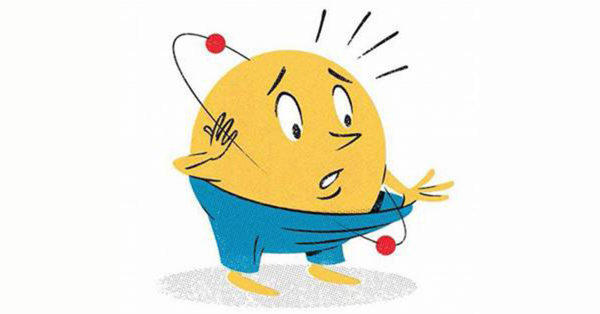 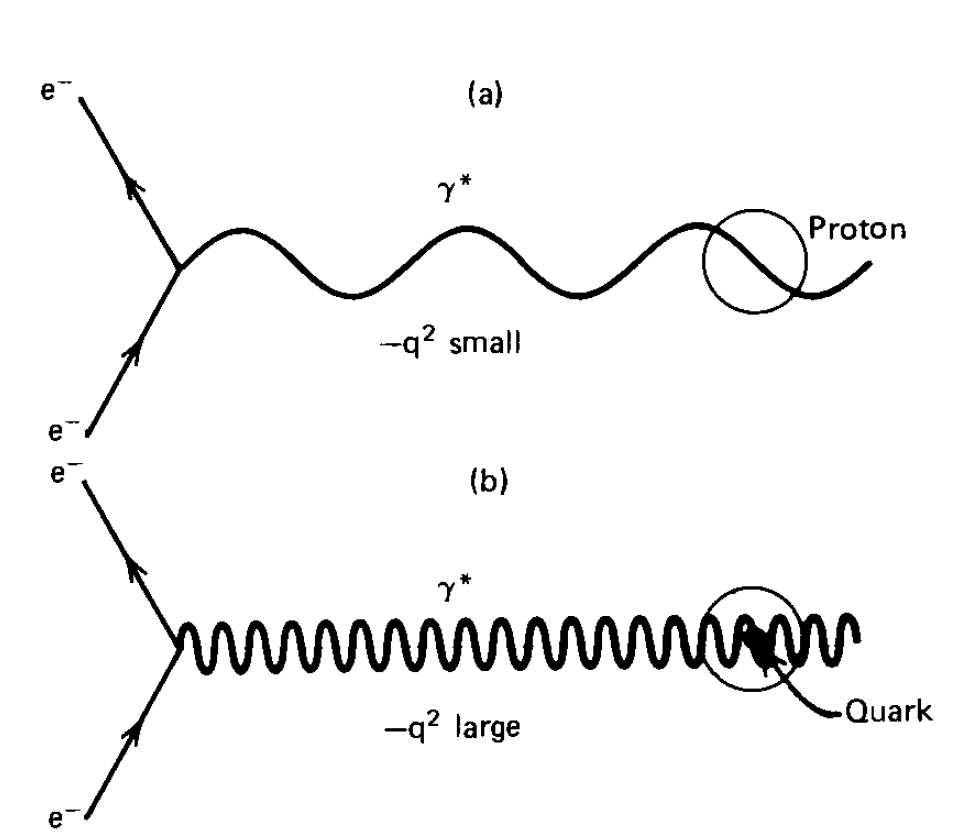 Real photons see the proton as a whole: nonperturbative
Burkert, Nature
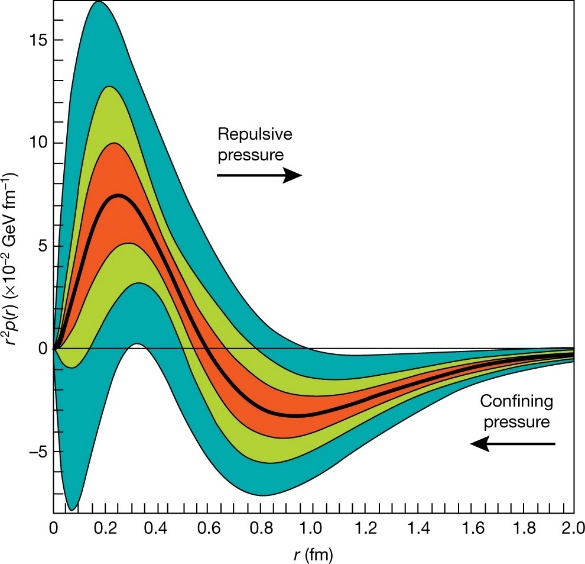 Virtual photons see the proton constituents: perturbative
One can define the «proton radius»and other «mechanical properties»
A. Pilloni – Very-very-very high energy spectroscopy
14
How to produce resonances: photo- and electroproduction
A. Pilloni – Very-very-very high energy spectroscopy
15
[Speaker Notes: Controlla la parte su Regge]
Unraveling QCD at JLab
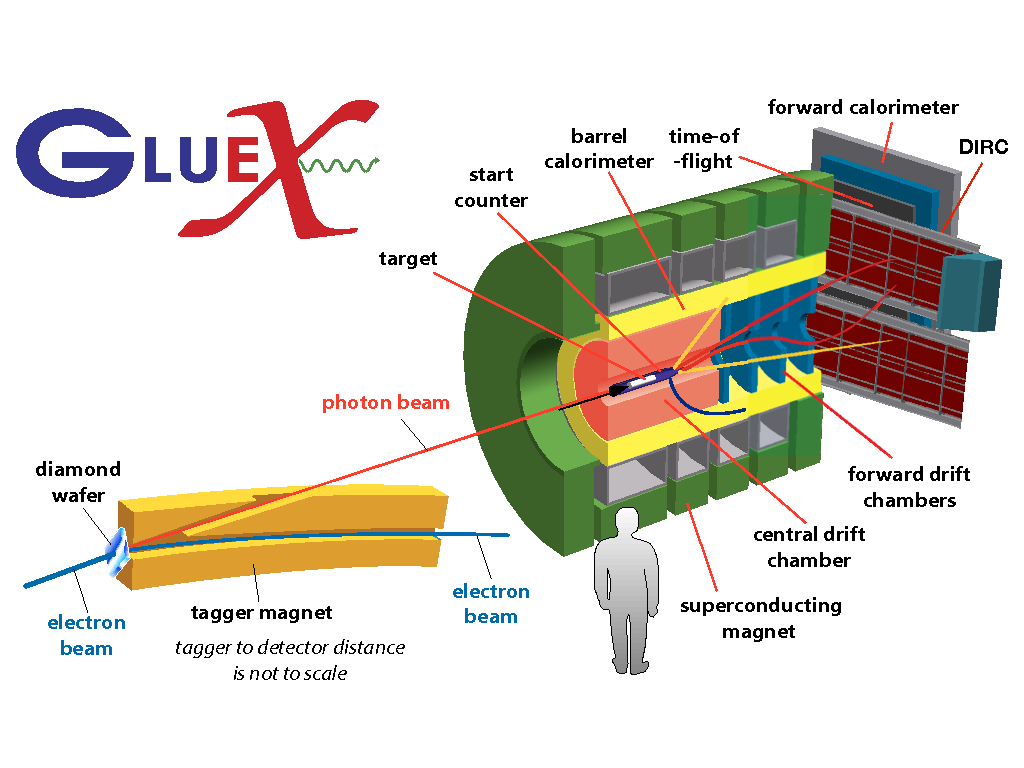 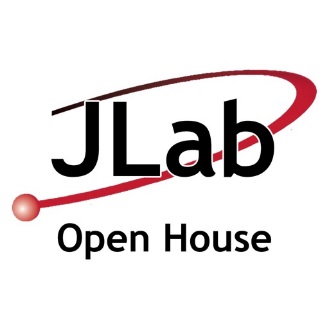 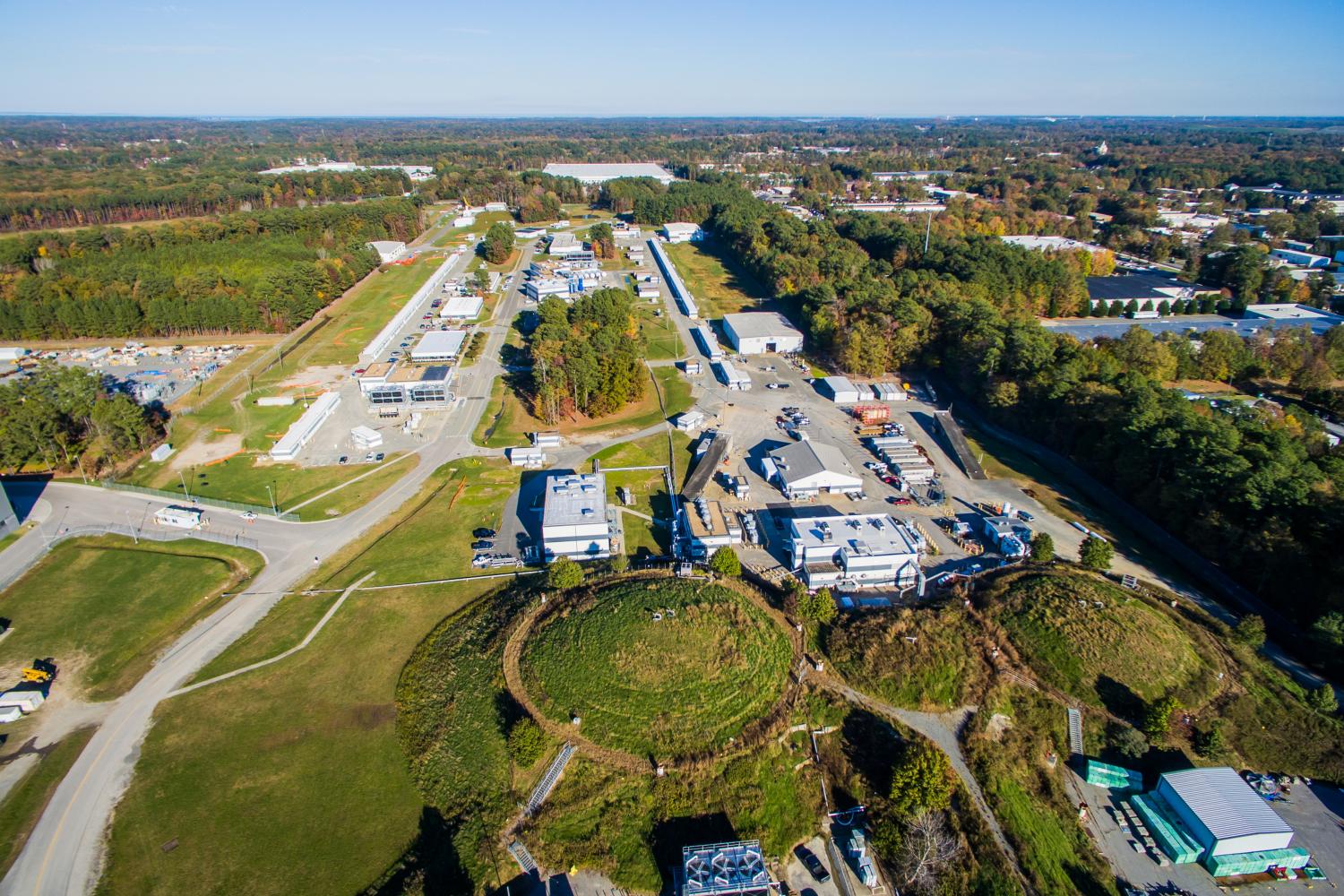 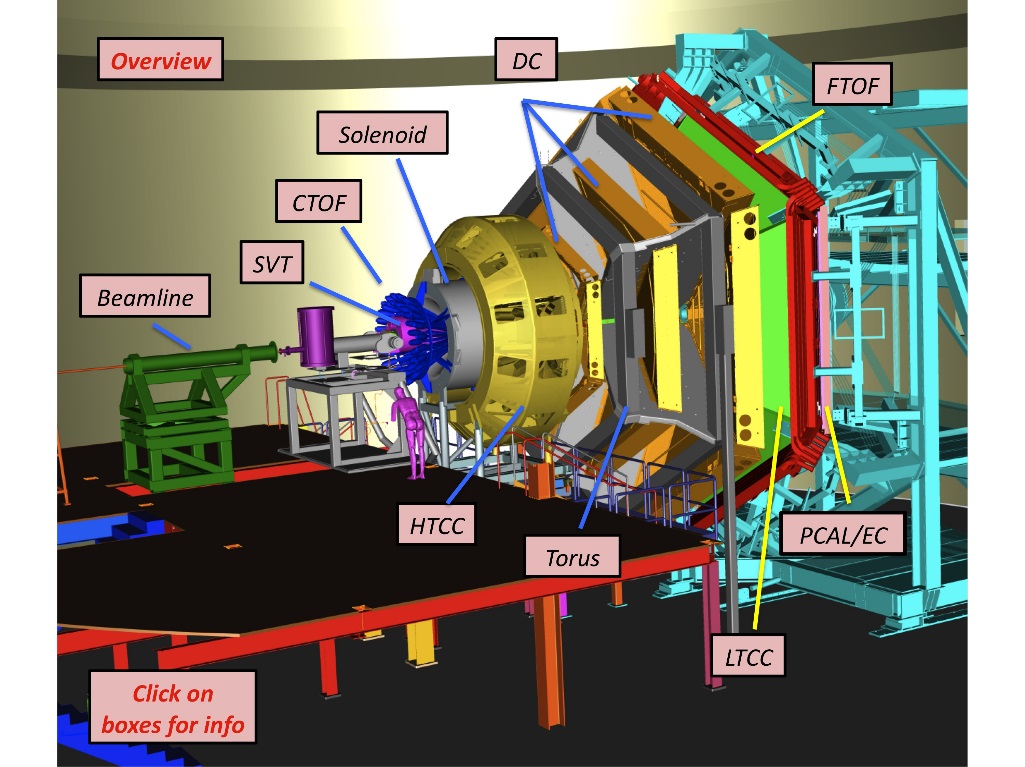 Hydrogen target (mostly),
Clean (?) physics
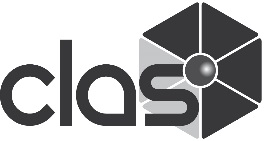 A. Pilloni – Very-very-very high energy spectroscopy
16
An Electron Ion Collider @BNL
A. Deshpande
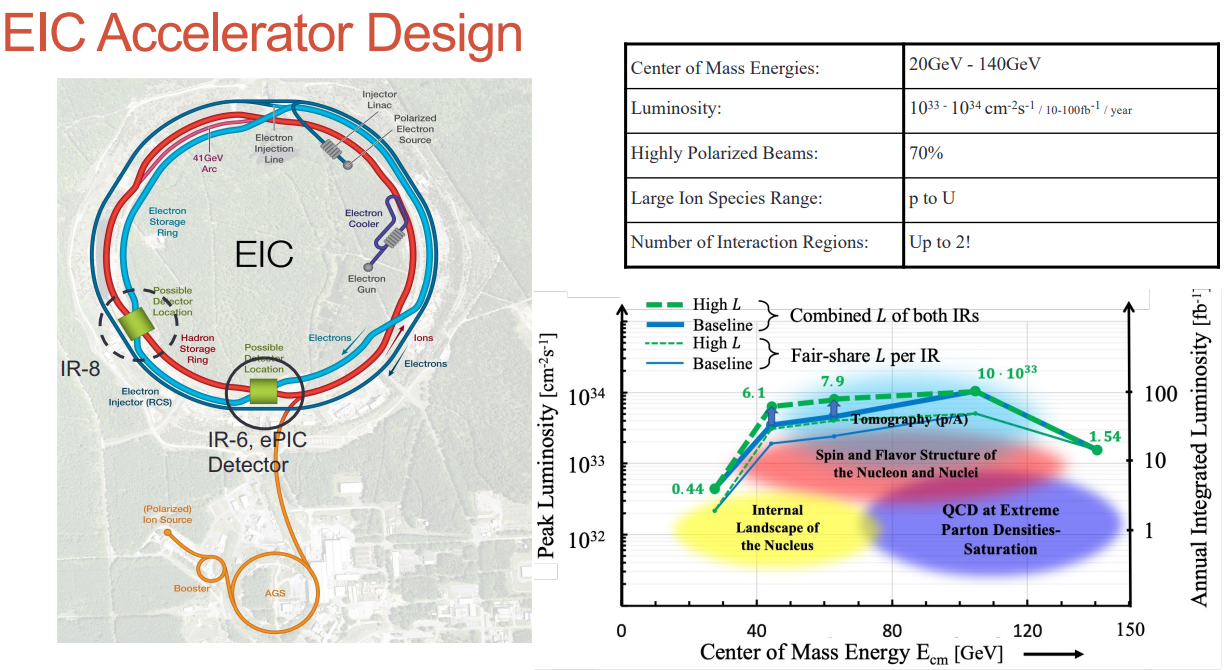 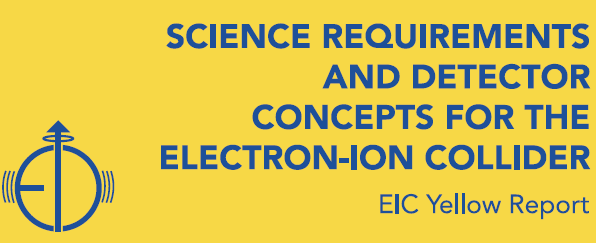 arXiv:2103.05419
A. Pilloni – Very-very-very high energy spectroscopy
17
An Electron Ion Collider @BNL
A. Deshpande
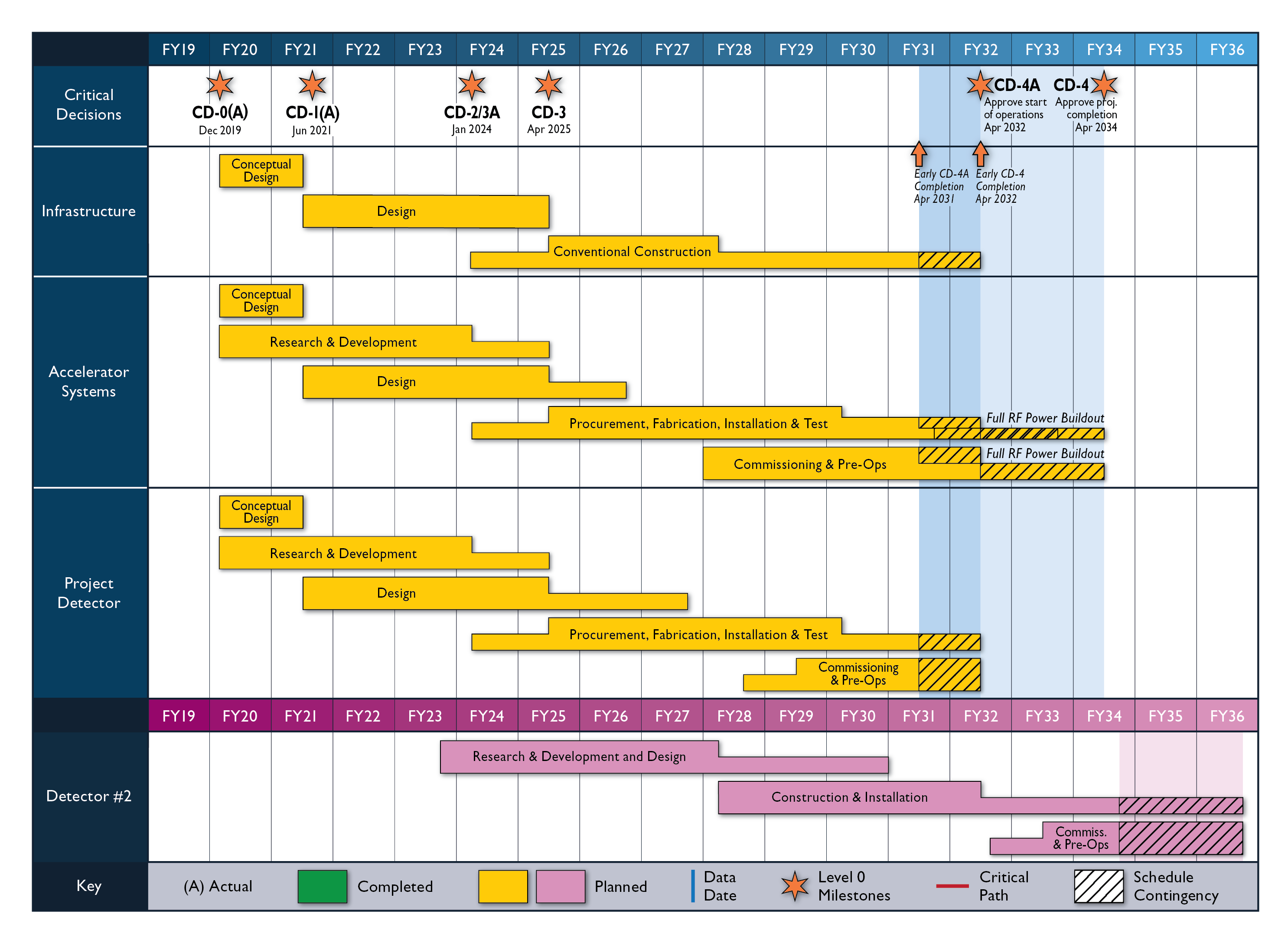 2nd Detector and IR 5yrs behind IR-1
Today
A. Pilloni – Very-very-very high energy spectroscopy
18
Quarkonium orthodoxy
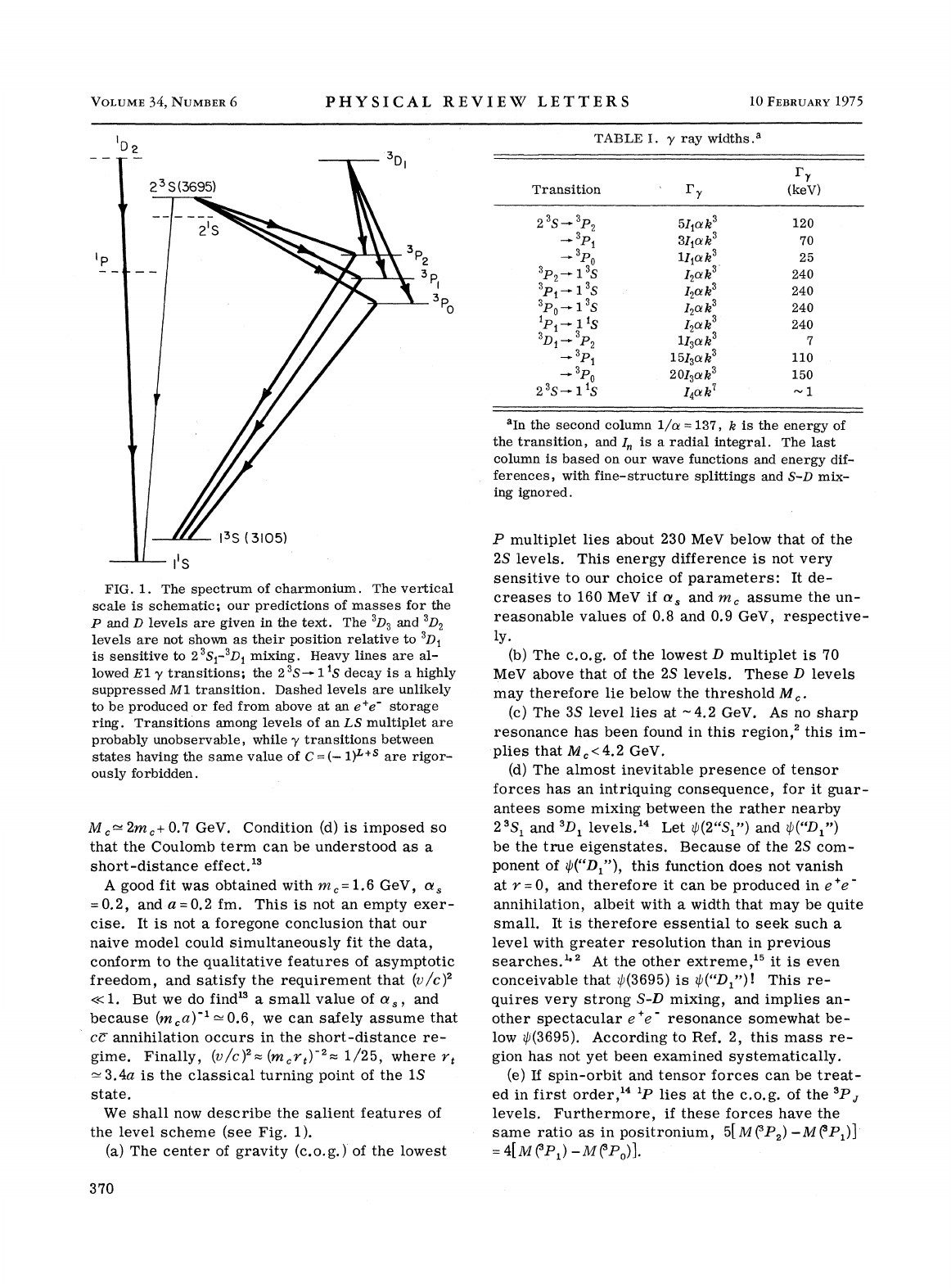 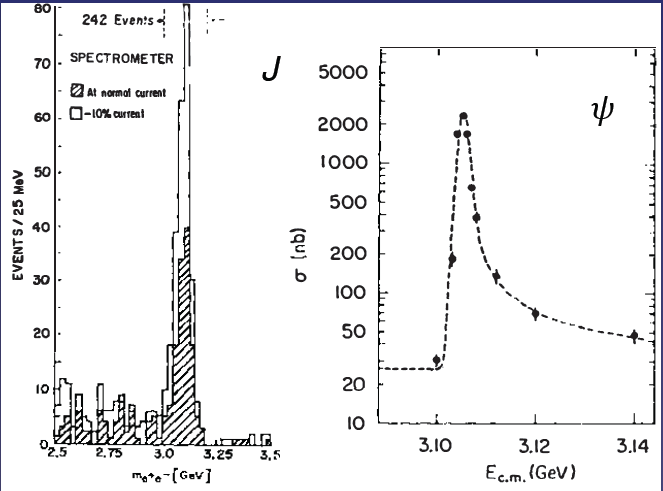 (Cornell potential)
Solve NR Schrödinger eq. → spectrum
Effective theories
(HQET, NRQCD, pNRQCD...)
Integrate out heavy DOF
↓ 
(spectrum), decay & production rates
Heavy quark spin flip suppressed by quark mass,approximate heavy quark spin symmetry (HQSS)
A. Pilloni – Very-very-very high energy spectroscopy
19
[Speaker Notes: 2 slides su Zc, a Bes e a Belle
2 slide su tetraquark model: dall’hamiltoniana di Jaffe al calcolo delle masse
1 slide su molecular models, dove sono i carichi? (non in Tornqvist, si in Hanhart, vedere Braaten, citare Nefediev)
2 slides su decay channels, dove si dovrebbe vedere, e a seconda del modello, vedere qualche plot
1 slide su Y(4260), tetraquark? C’è lo strano (si vede la f0)
1 slide su Zc a cleo (anche il neutro)]
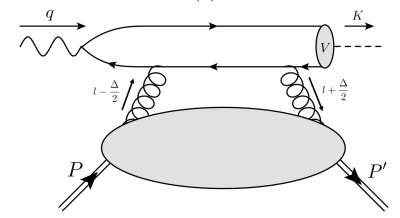 The common lore is that the study ofvector quarkonium photoproduction at threshold is directly related to nucleon matrix elements
GPD
A. Pilloni – Very-very-very high energy spectroscopy
20
Potential problems
We can’t afford being misguided by simplistic analyses!(life is already hard enough without red herrings)

Amplitude analysis requires collaboration of theorists and experimentalists

However, we don’t have a universal recipe to do things right
We have to proceed:
Case-by-case
Keep in mind the limitations of each approach
Overstudy (the more approaches the better)
No overstatement (do-no-harm)
A. Pilloni – Heavy- and light-quark mesons: A theory perspective
21
Role of open charm
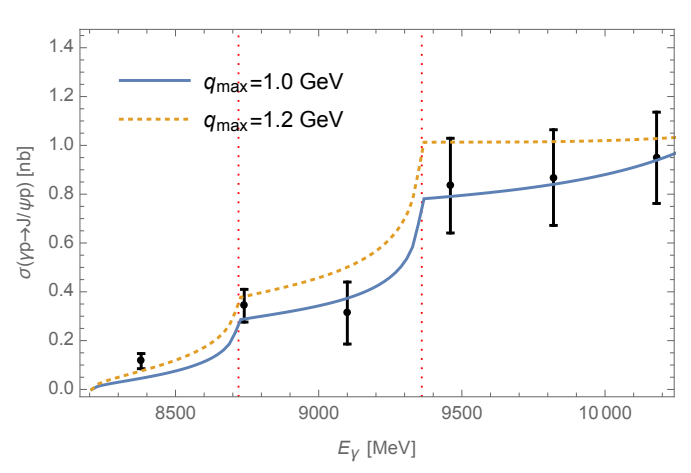 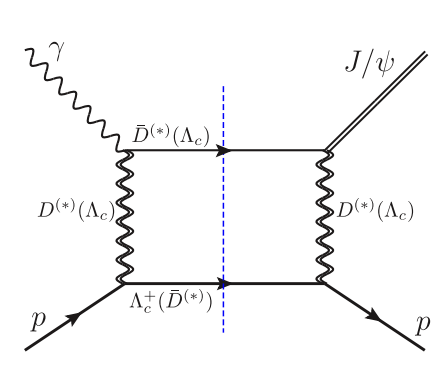 Highly off-shellt-channel propagators
Du et al. Eur.Phys.J.C 80, 11, 1053
The role of intermediate open charm thresholds has been pointed out,
Maybe «all that glitters is not glue» ….

Calculation based on EFT and known couplings, S-wave saturates the cross section
A. Pilloni – Very-very-very high energy spectroscopy
22
[Speaker Notes: 2 slides su Zc, a Bes e a Belle
2 slide su tetraquark model: dall’hamiltoniana di Jaffe al calcolo delle masse
1 slide su molecular models, dove sono i carichi? (non in Tornqvist, si in Hanhart, vedere Braaten, citare Nefediev)
2 slides su decay channels, dove si dovrebbe vedere, e a seconda del modello, vedere qualche plot
1 slide su Y(4260), tetraquark? C’è lo strano (si vede la f0)
1 slide su Zc a cleo (anche il neutro)]
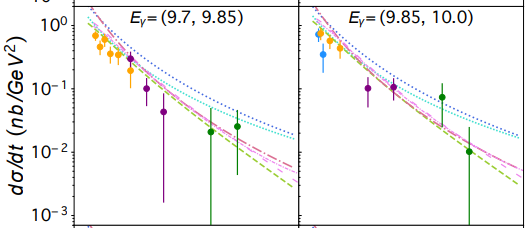 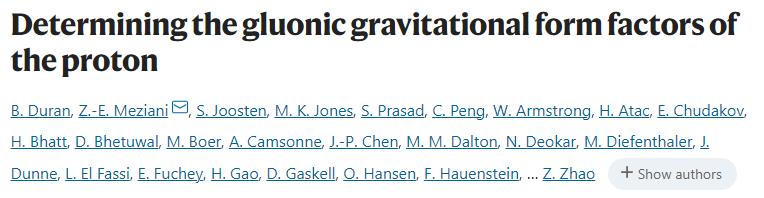 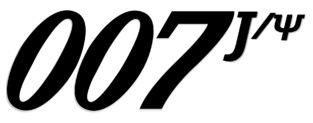 Nature 615, 813
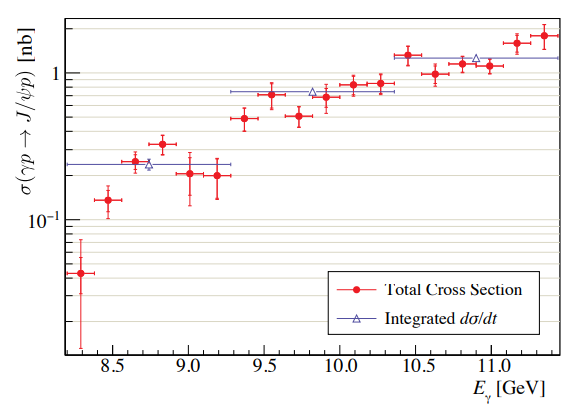 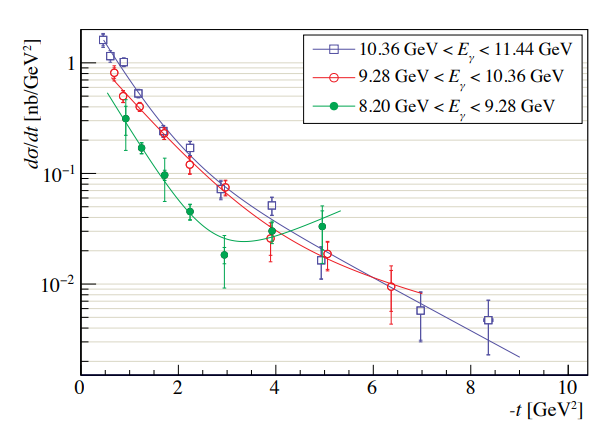 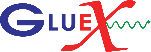 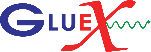 arXiv:2304.03845
A. Pilloni – Very-very-very high energy spectroscopy
23
Unitary reanalysis
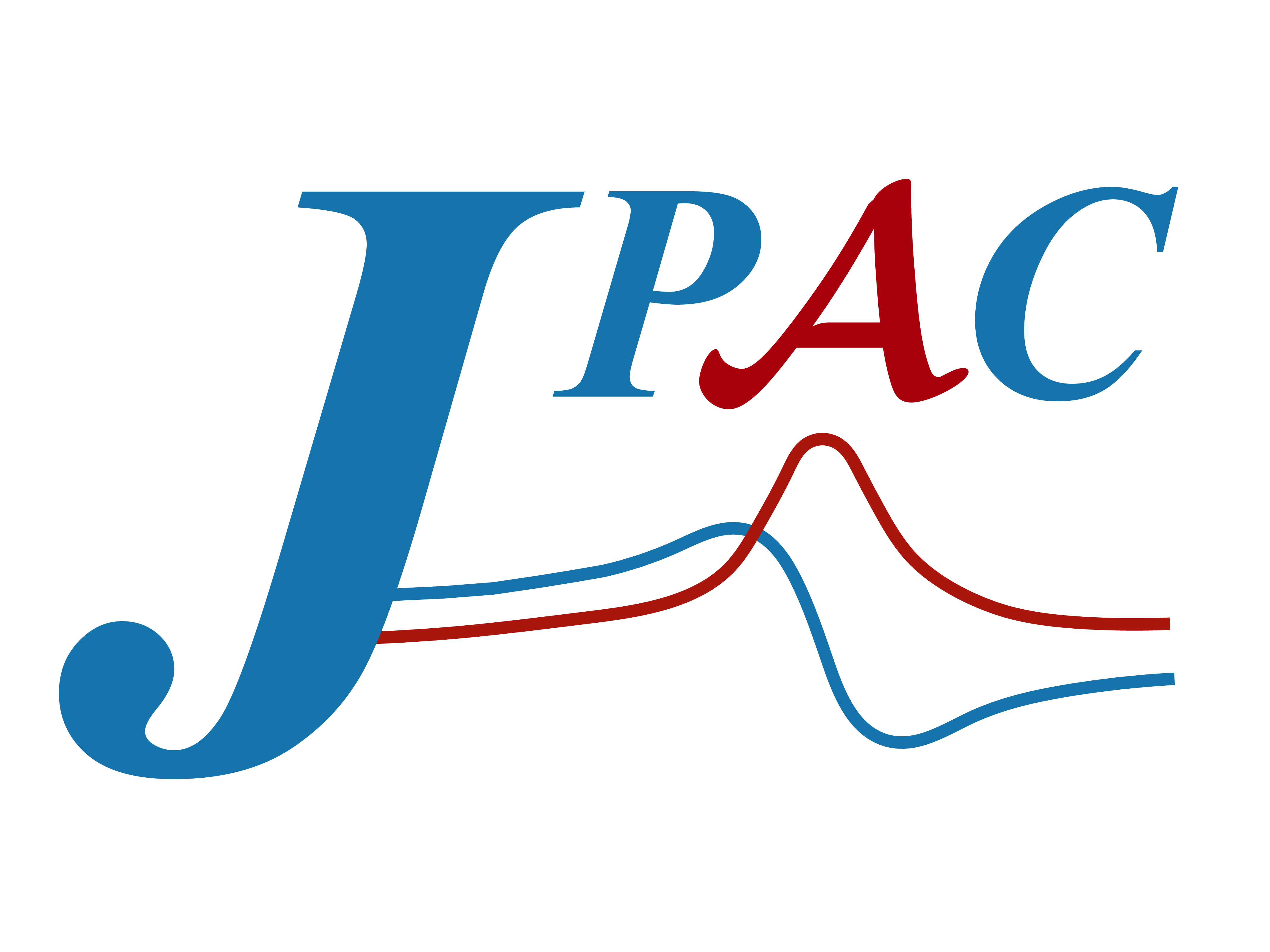 Winney et al. PRD
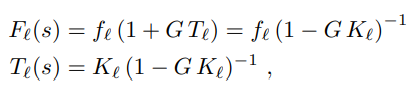 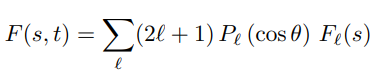 The dominant S-wave can include coupled channels,for higher waves cusps are suppressed and there is no point
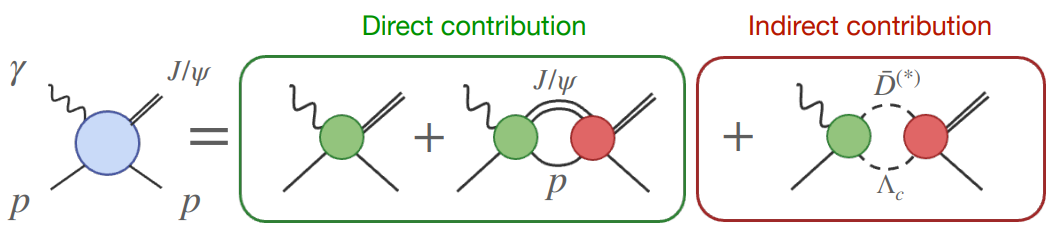 A. Pilloni – Very-very-very high energy spectroscopy
24
Total cross section
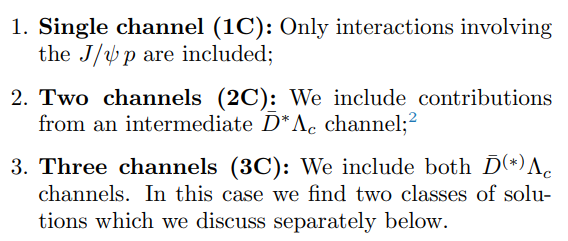 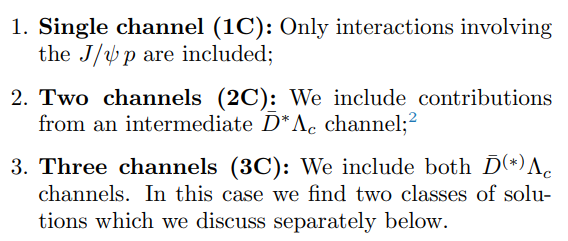 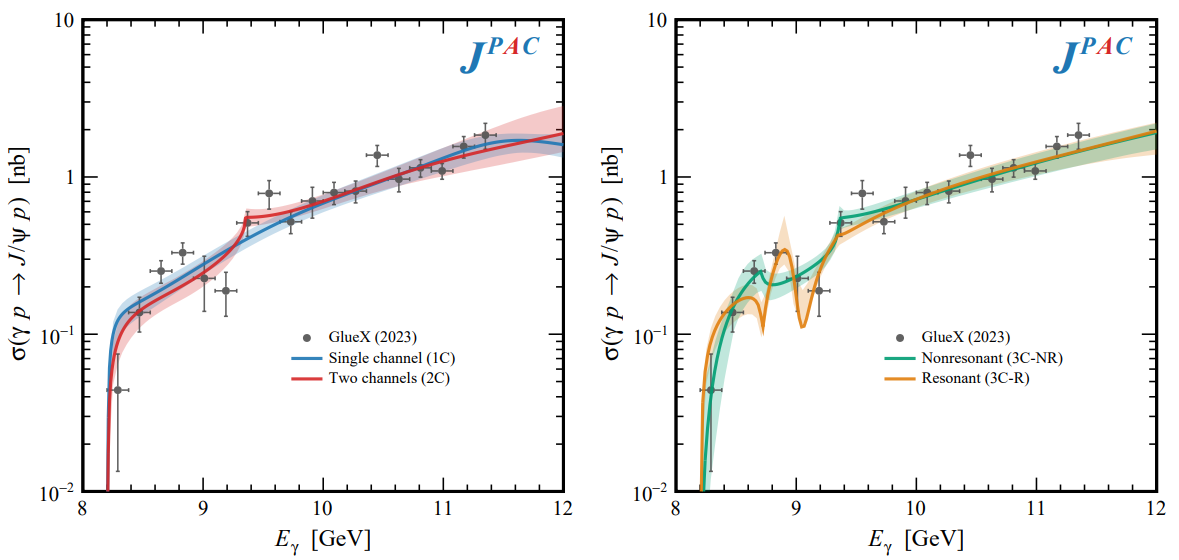 A. Pilloni – Very-very-very high energy spectroscopy
25
Differential cross section
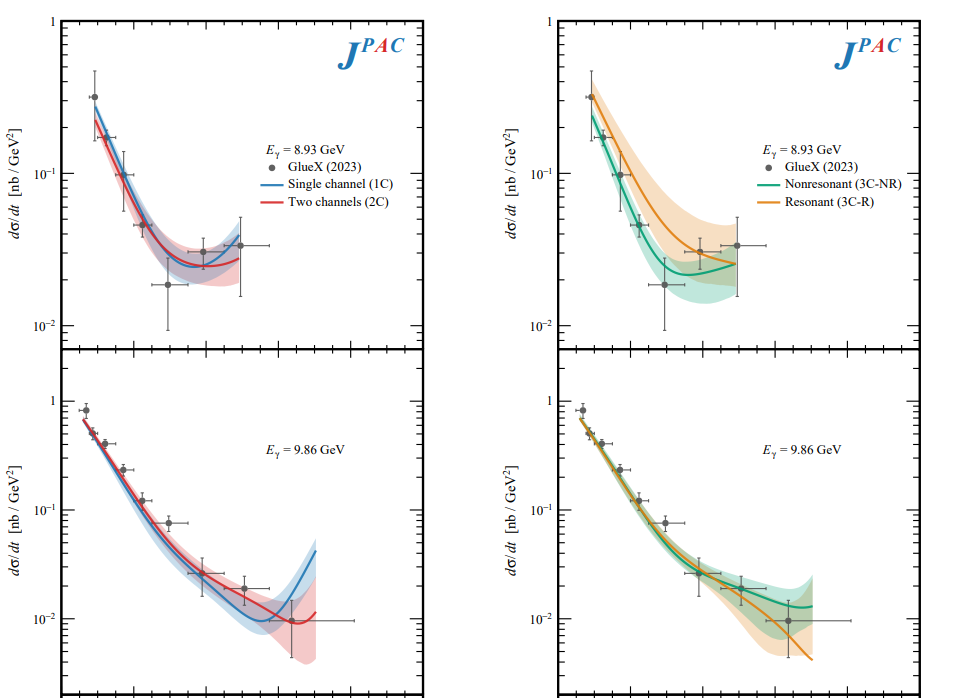 This is realized with the interference of various waves, 	- constructive in the forward direction	- distructive in the backward directionbecause of the Legendre polynomials
Good hierarchy between waves
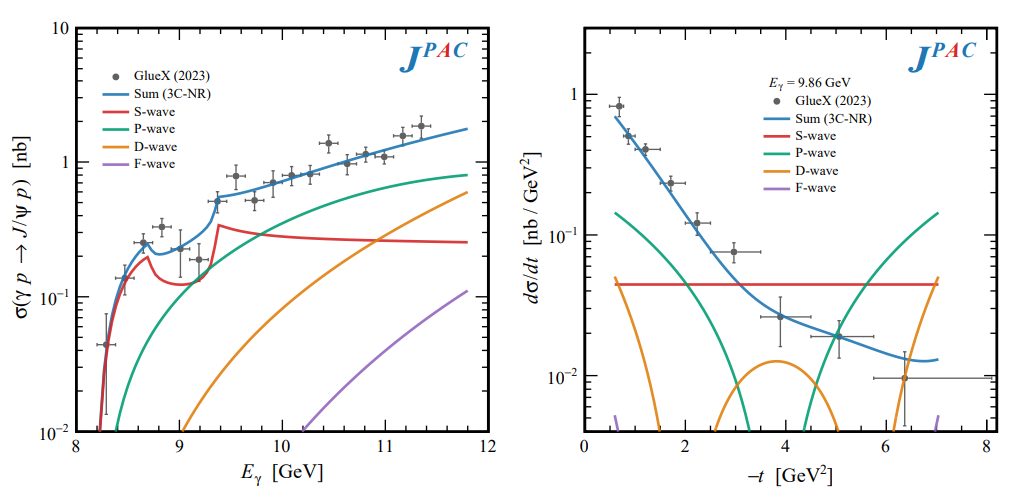 A. Pilloni – Very-very-very high energy spectroscopy
26
Contribution of open charm
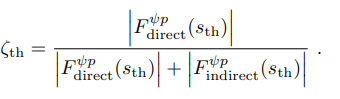 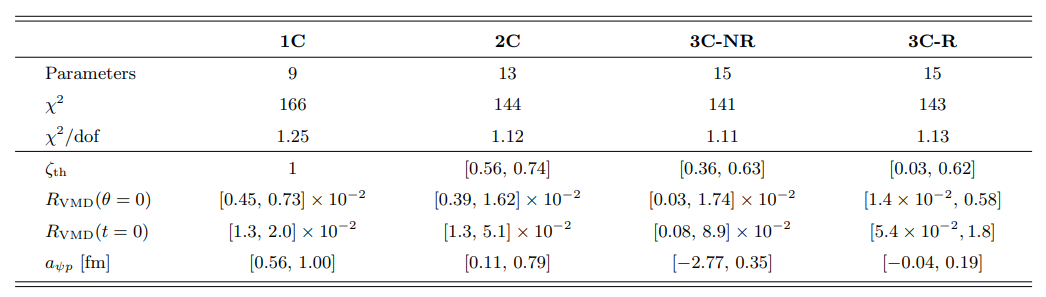 A. Pilloni – Very-very-very high energy spectroscopy
27
Vector Meson Dominance
Since unitary model parametrize separately the production and scattering amplitude,one can compare with the predictions of VMD
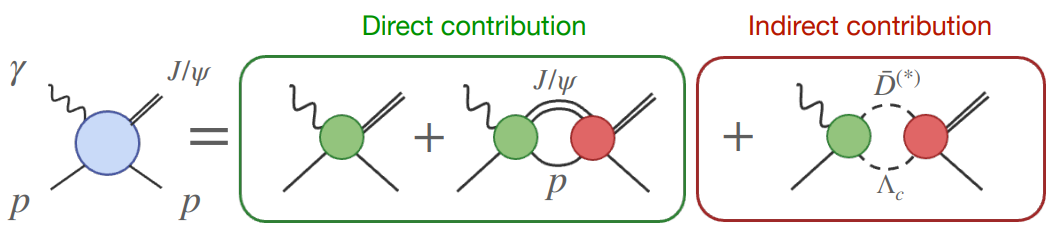 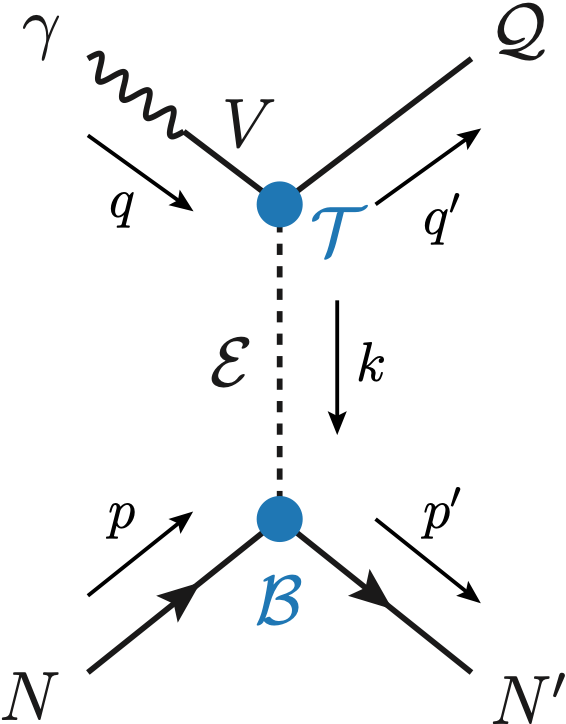 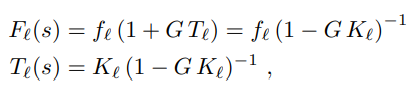 The value of the scattering amplitude at threshold is called scattering length
According to VMD, a small photoproduction cross sections implies a small scattering length O(1am)
With the unitary model, the value of the amplitude at threshold is an unrelated parameter, the scattering length enters with the energy dependence
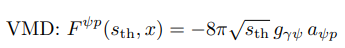 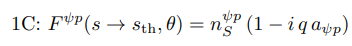 A. Pilloni – Very-very-very high energy spectroscopy
28
Vector Meson Dominance
VMD badly excluded, except for the poorly constrained 3C-R model

Scattering lengths generally of O(1fm), but smaller onesare not excluded

Crucial to constrain better these fits by measuring open charm final states
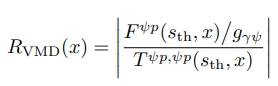 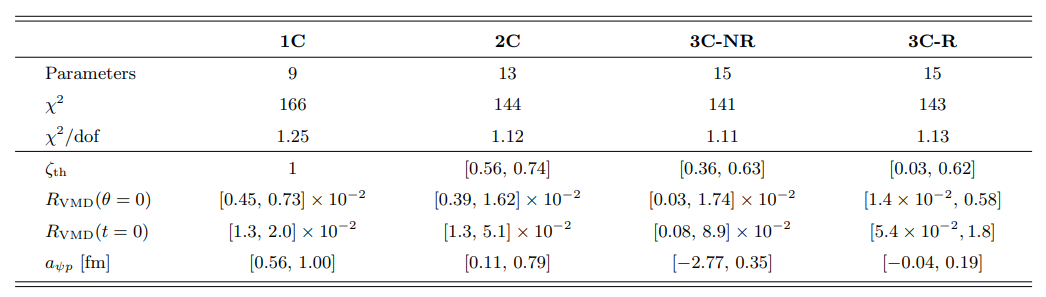 A. Pilloni – Very-very-very high energy spectroscopy
29
Total cross section
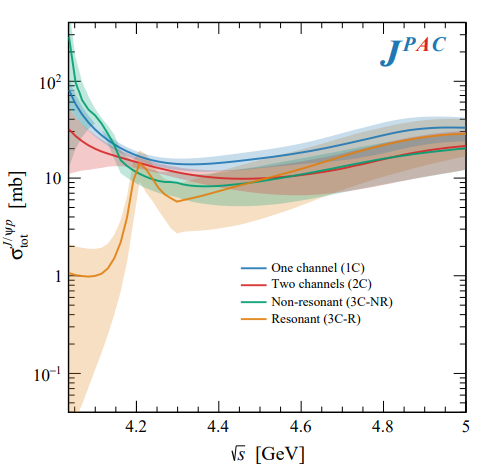 A. Pilloni – Very-very-very high energy spectroscopy
30
More quarks?
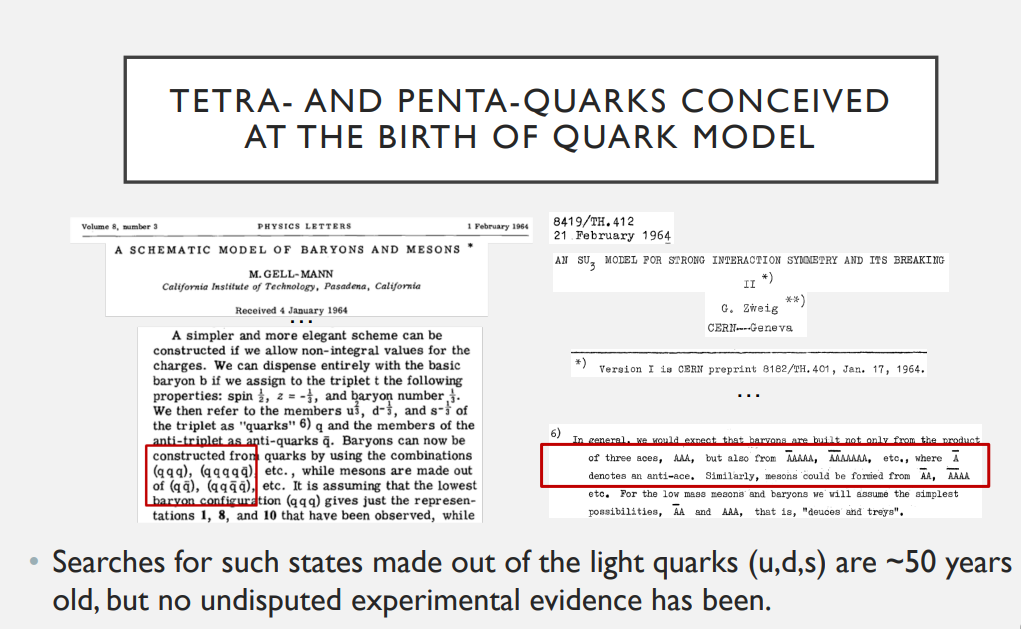 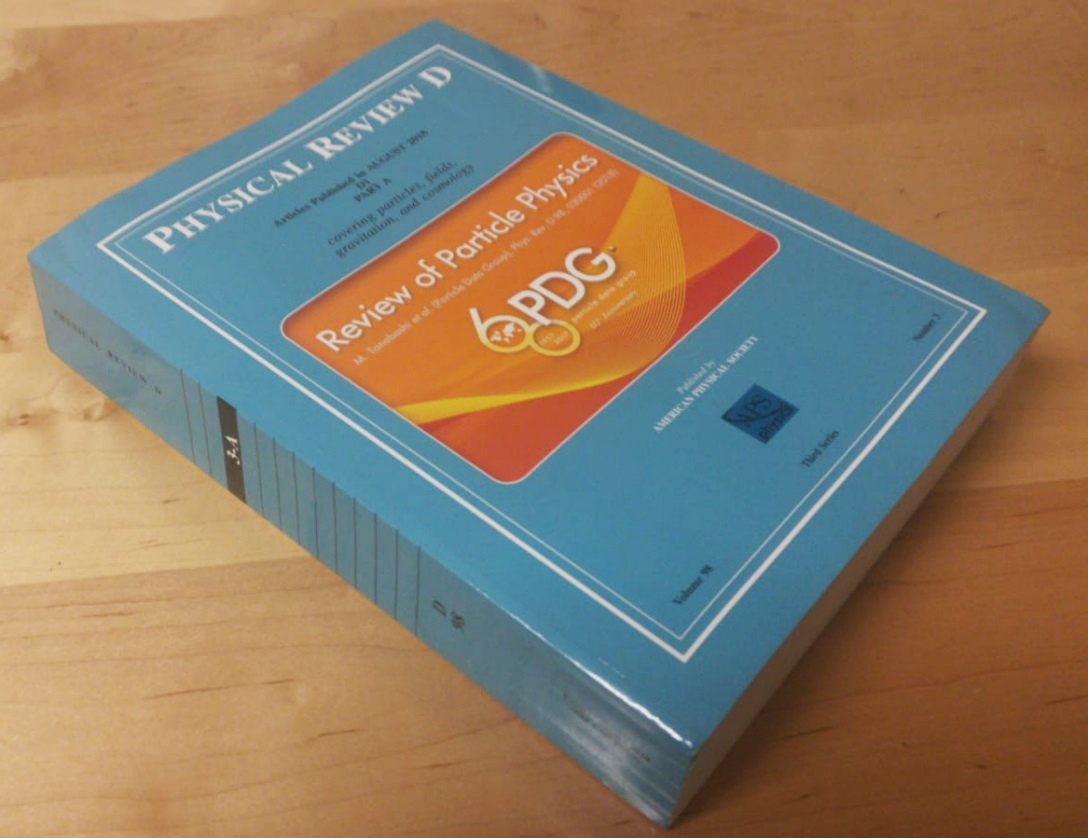 The Particle Data Group collects all the information from experimentsabout observed hadrons

Almost the totality of them can be understood as 2- or 3-quark states
A. Pilloni – Very-very-very high energy spectroscopy
31
[Speaker Notes: 2 slides su Zc, a Bes e a Belle
2 slide su tetraquark model: dall’hamiltoniana di Jaffe al calcolo delle masse
1 slide su molecular models, dove sono i carichi? (non in Tornqvist, si in Hanhart, vedere Braaten, citare Nefediev)
2 slides su decay channels, dove si dovrebbe vedere, e a seconda del modello, vedere qualche plot
1 slide su Y(4260), tetraquark? C’è lo strano (si vede la f0)
1 slide su Zc a cleo (anche il neutro)]
More quarks?
Pentaquarks with half-integer spin
…or in white groups(molecular pentaquarks)
The question is whether quark cluster in colored groups(compact pentaquarks)…
Tetraquarks with integer spin
A. Pilloni – Very-very-very high energy spectroscopy
32
[Speaker Notes: 2 slides su Zc, a Bes e a Belle
2 slide su tetraquark model: dall’hamiltoniana di Jaffe al calcolo delle masse
1 slide su molecular models, dove sono i carichi? (non in Tornqvist, si in Hanhart, vedere Braaten, citare Nefediev)
2 slides su decay channels, dove si dovrebbe vedere, e a seconda del modello, vedere qualche plot
1 slide su Y(4260), tetraquark? C’è lo strano (si vede la f0)
1 slide su Zc a cleo (anche il neutro)]
Esposito, AP, Polosa, Phys.Rept.
JPAC, PPNP
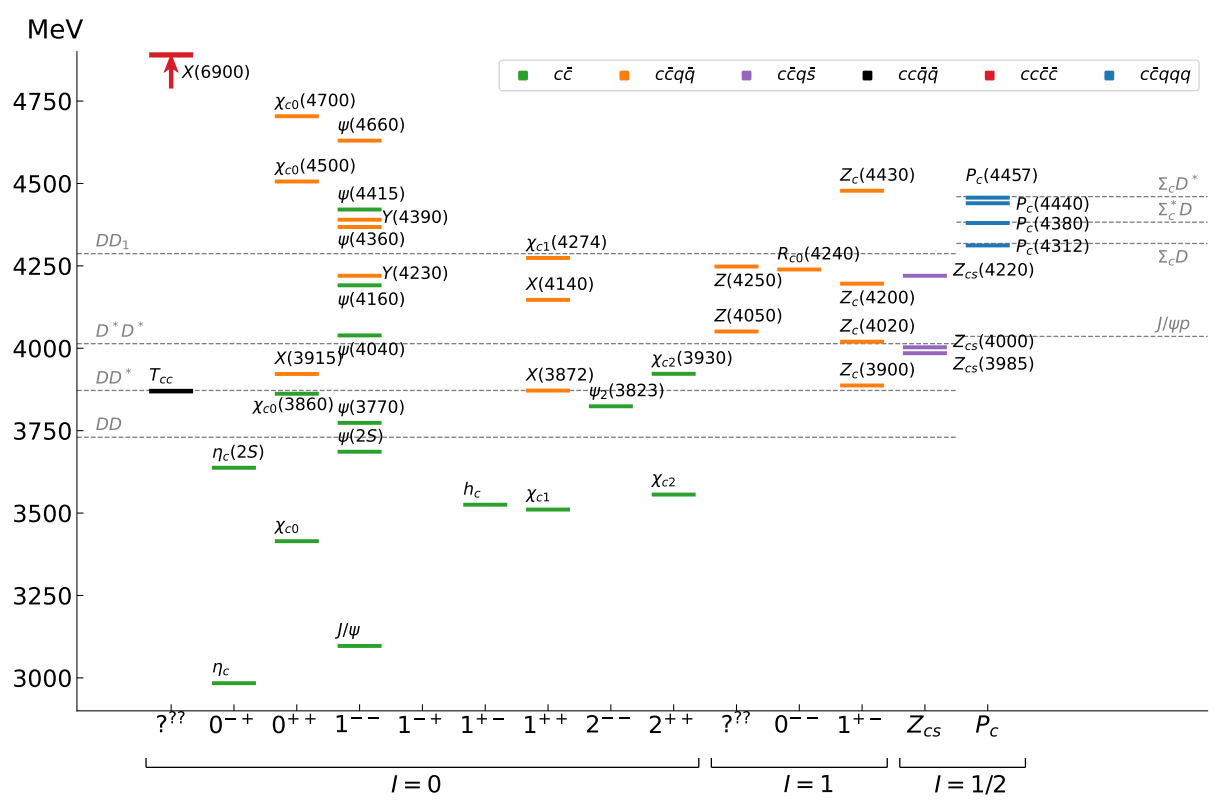 A. Pilloni – Very-very-very high energy spectroscopy
33
[Speaker Notes: 2 slides su Zc, a Bes e a Belle
2 slide su tetraquark model: dall’hamiltoniana di Jaffe al calcolo delle masse
1 slide su molecular models, dove sono i carichi? (non in Tornqvist, si in Hanhart, vedere Braaten, citare Nefediev)
2 slides su decay channels, dove si dovrebbe vedere, e a seconda del modello, vedere qualche plot
1 slide su Y(4260), tetraquark? C’è lo strano (si vede la f0)
1 slide su Zc a cleo (anche il neutro)]
Why photoproduction for exotics?
A. Pilloni – Very-very-very high energy spectroscopy
34
Exclusive (quasi-real) photoproduction
XYZ have so far not been seen in photoproduction: independent confirmation
Not affected by 3-body dynamics: determination of resonant nature
Experiments with high luminosity in the appropriate energy range are promising
We study near-threshold (LE) and high energies (HE)
Couplings extracted from data as much as possible, not relying on the nature of XYZ
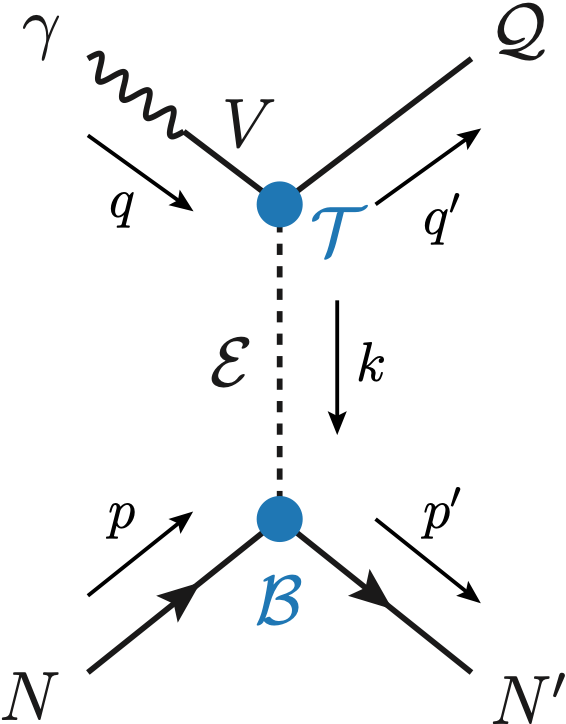 M. Albaladejo et al. [JPAC], PRD
Bottom vertex from standard photoproduction pheno,exponential form factors to further suppress large t
VMD is used to couple the incoming photonto a vector quarkonium V
A. Pilloni – Very-very-very high energy spectroscopy
35
In defense of VMD
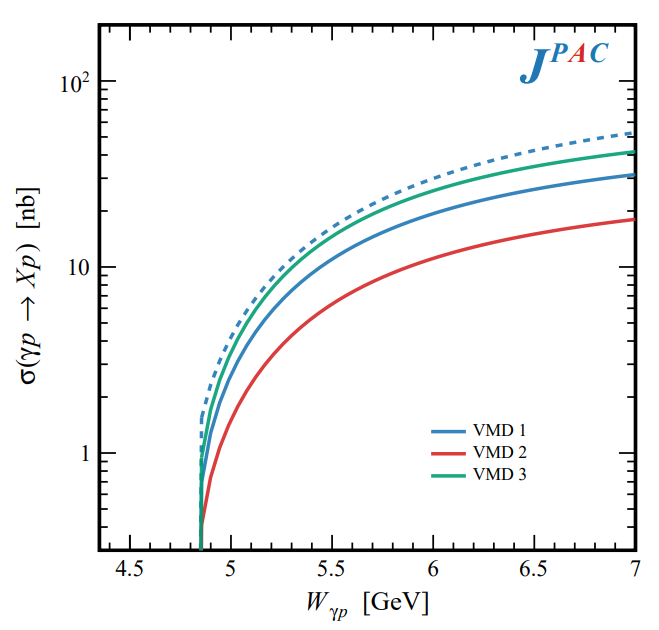 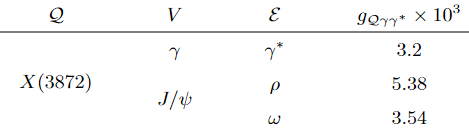 A. Pilloni – Very-very-very high energy spectroscopy
36
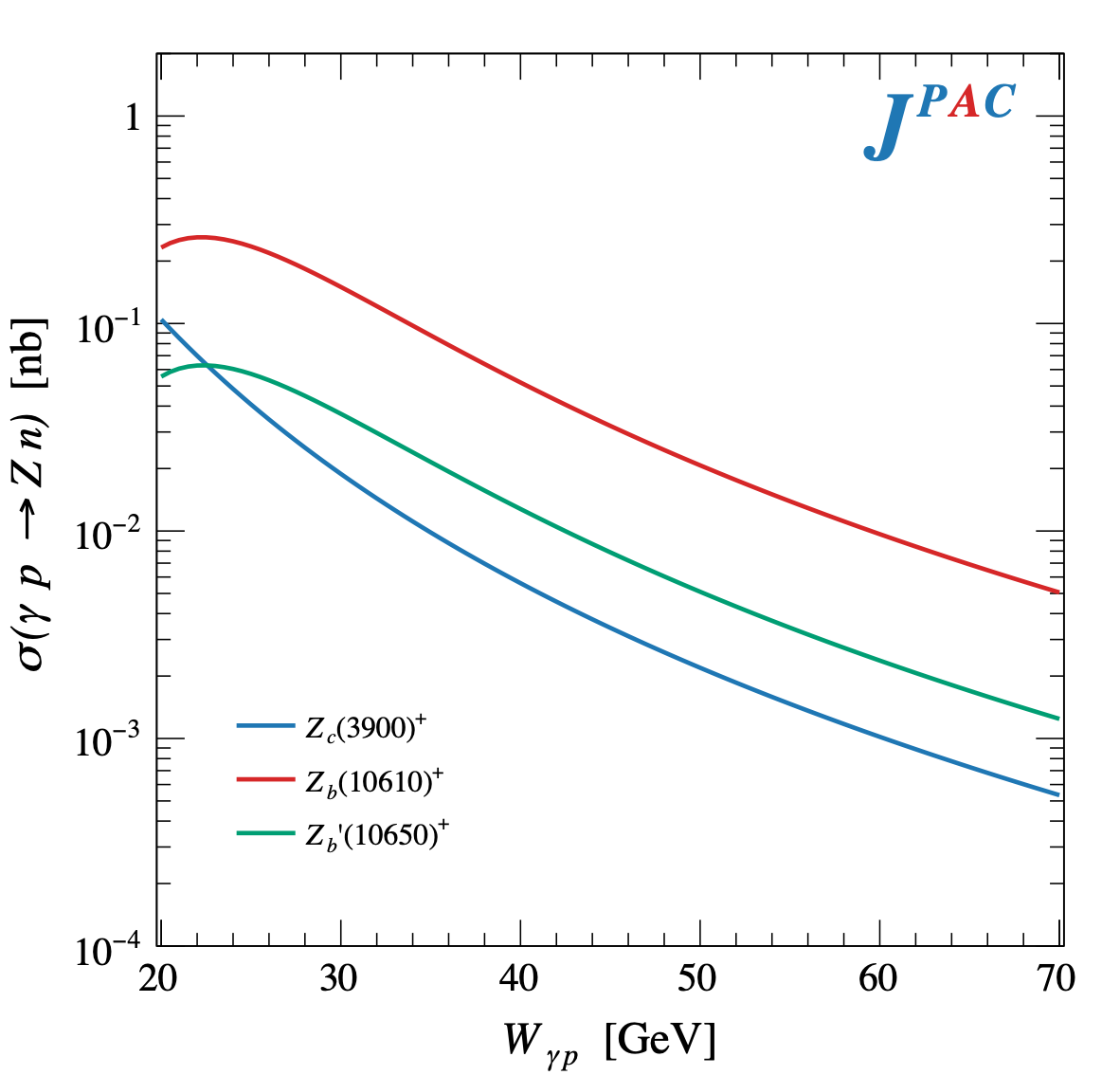 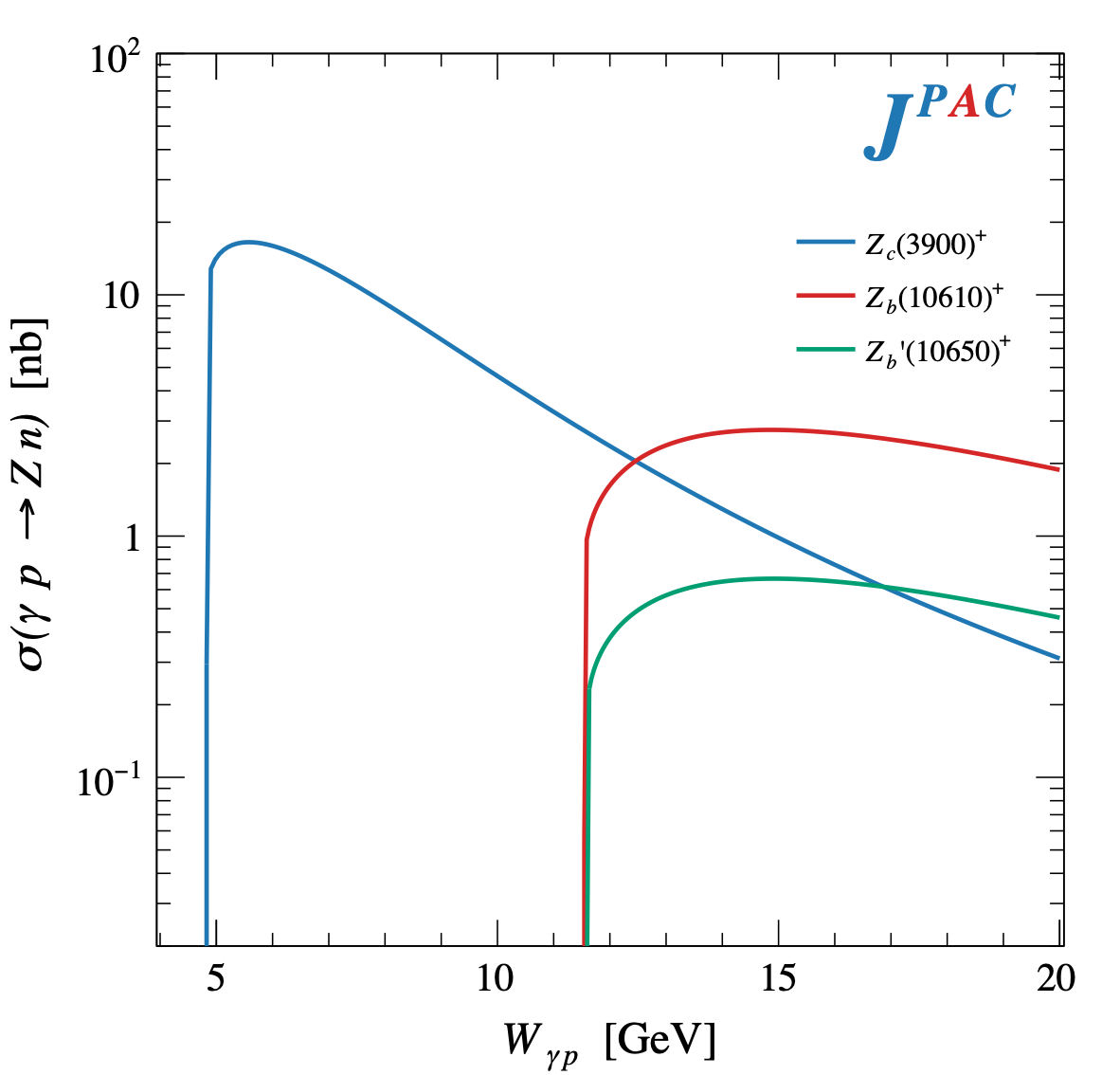 A. Pilloni – Very-very-very high energy spectroscopy
37
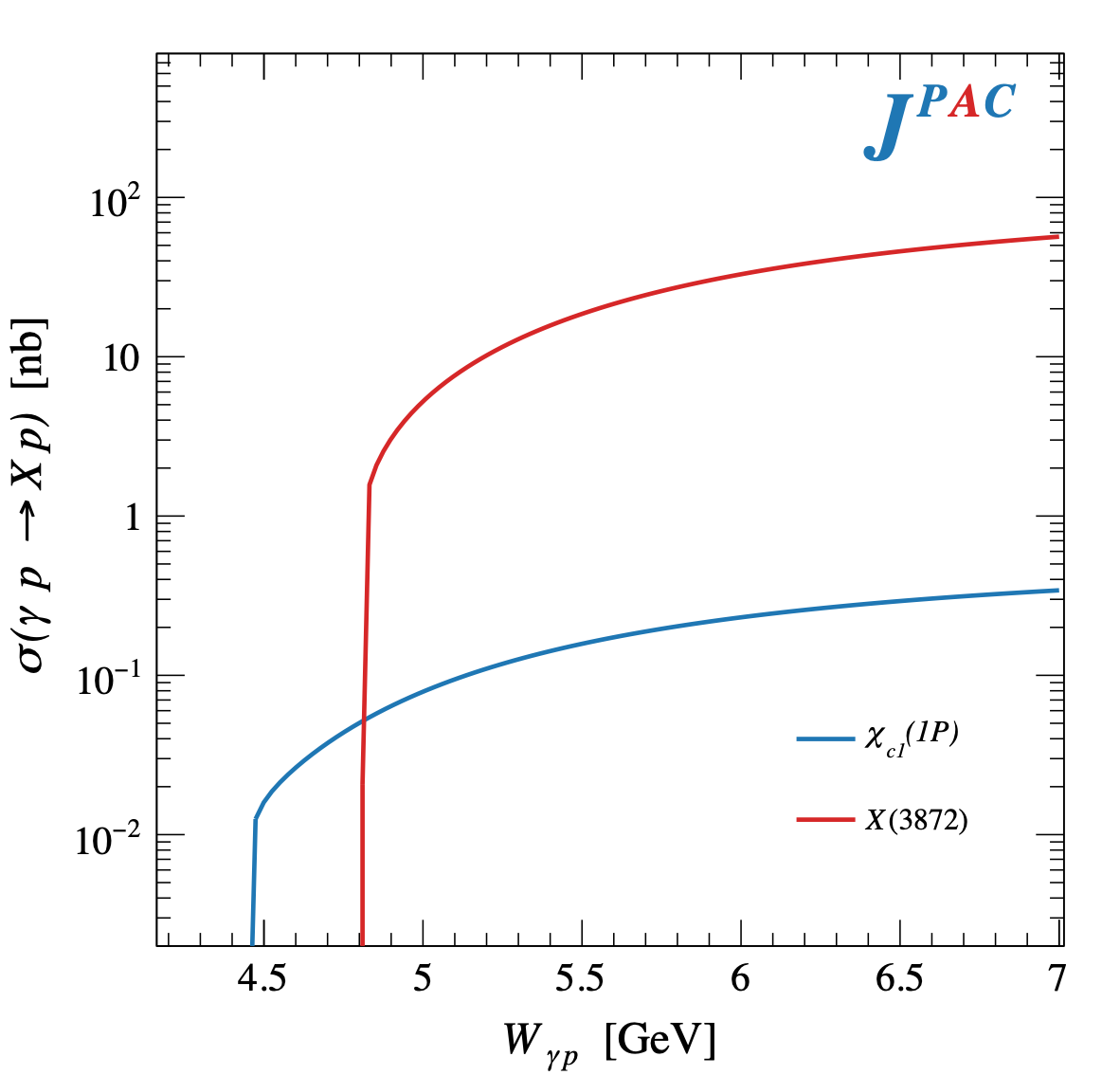 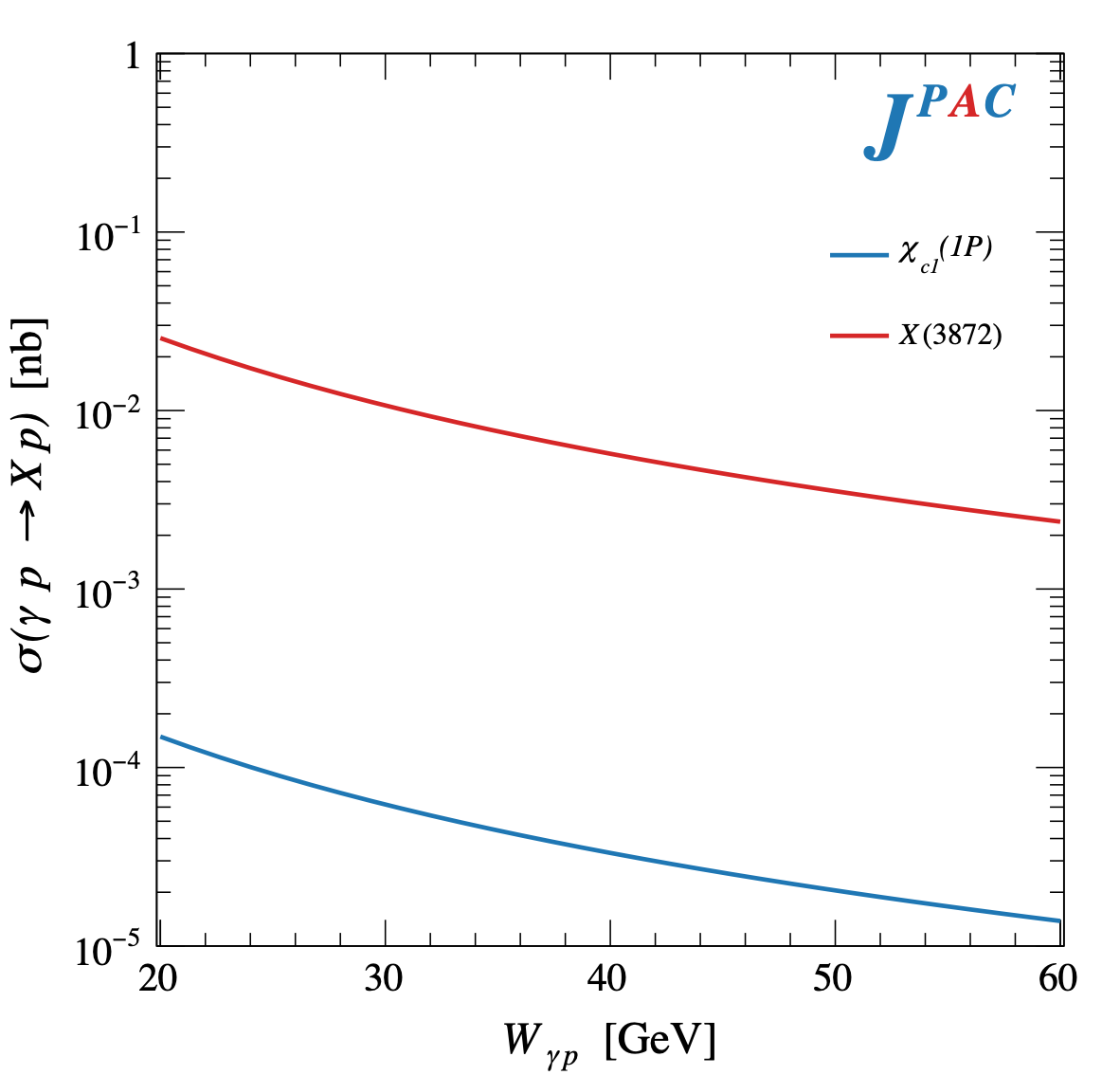 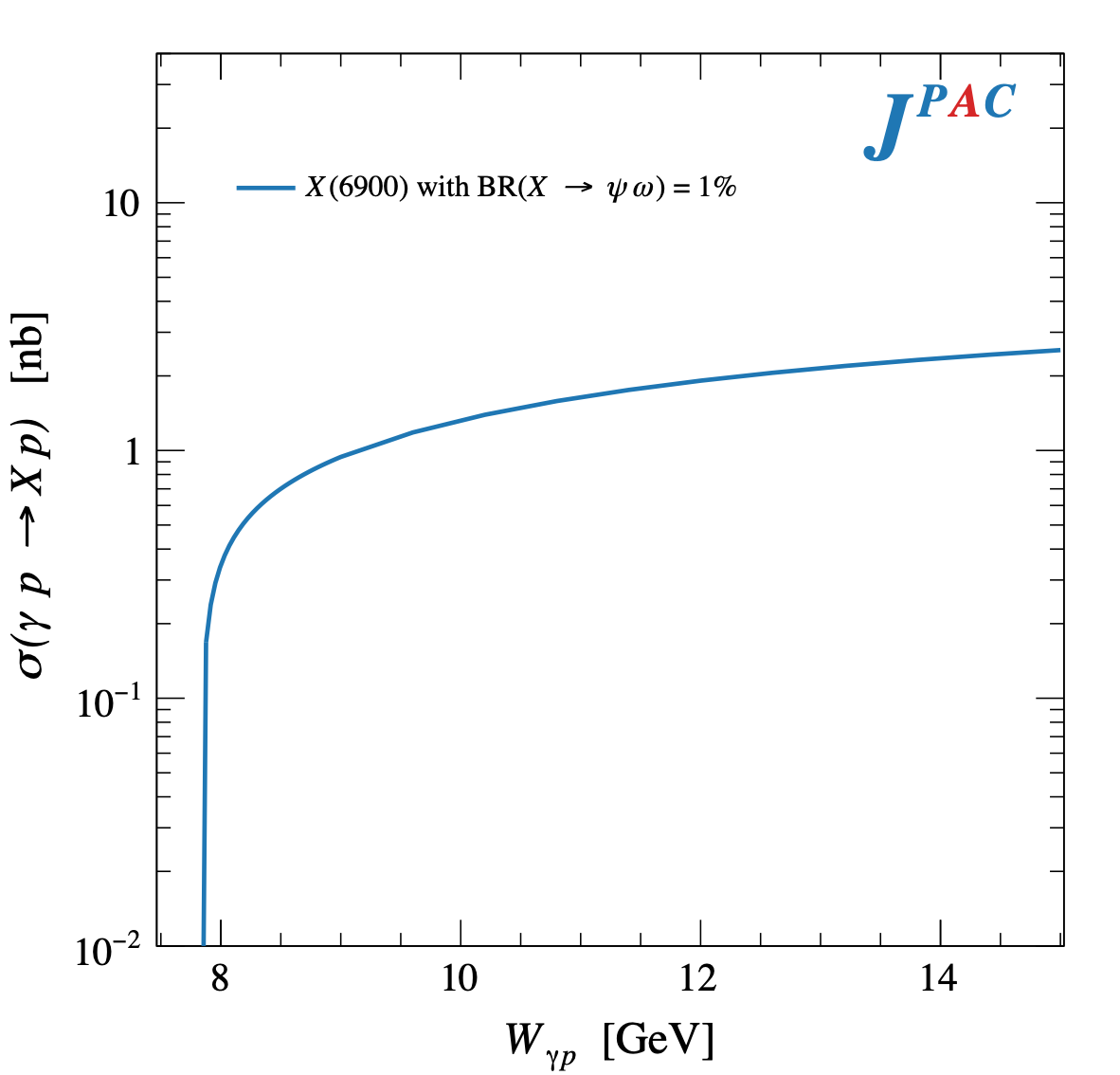 A. Pilloni – Very-very-very high energy spectroscopy
38
Semi-inclusive photoproduction
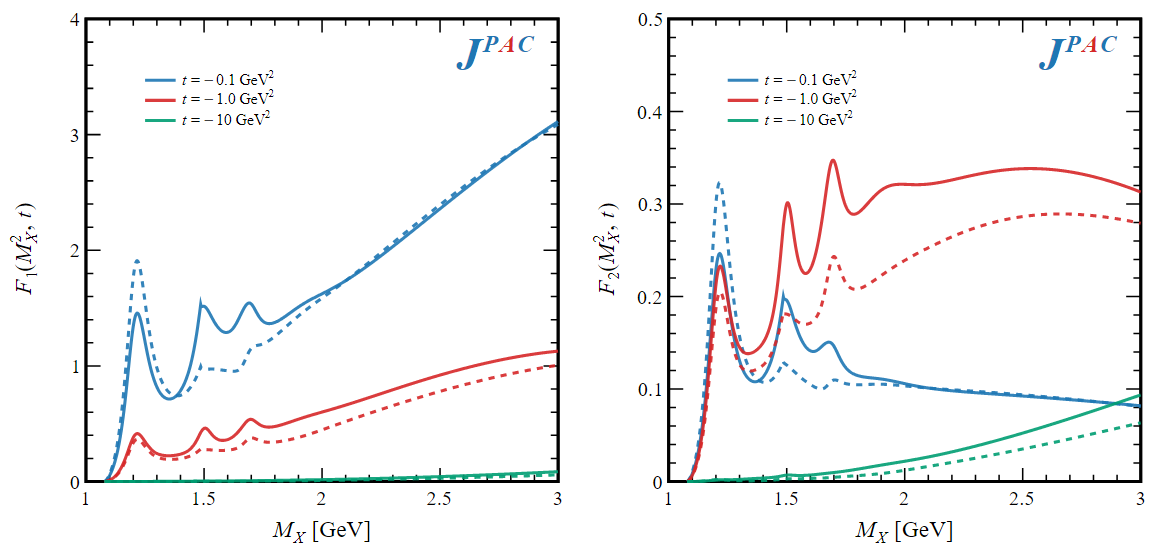 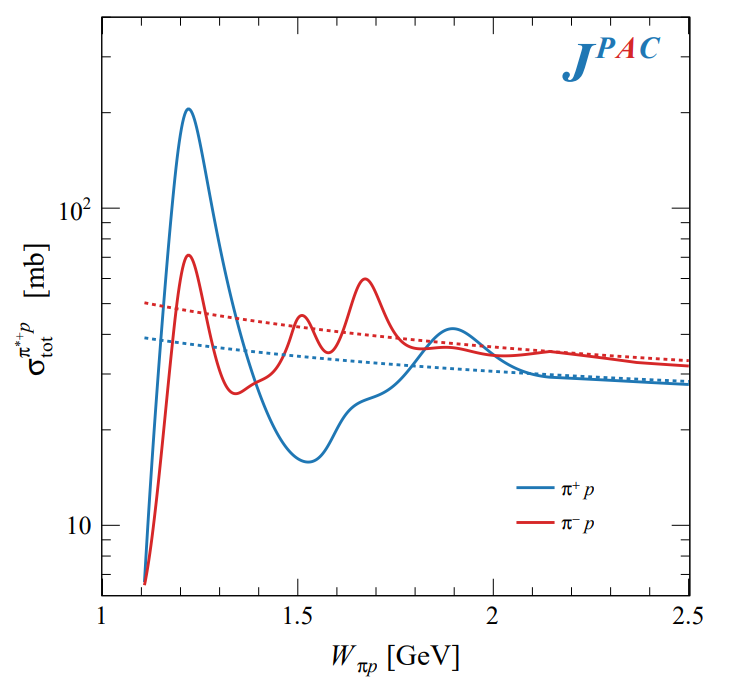 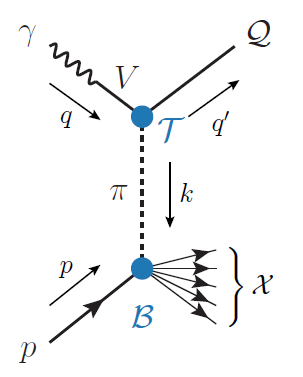 A. Pilloni – Very-very-very high energy spectroscopy
39
Semi-inclusive photoproduction (pion ex)
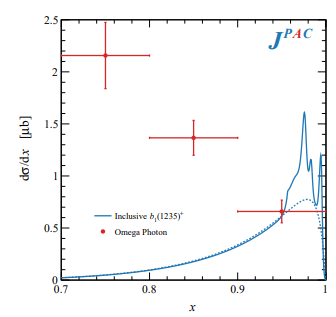 Model underestimates lower bins, conservative estimates
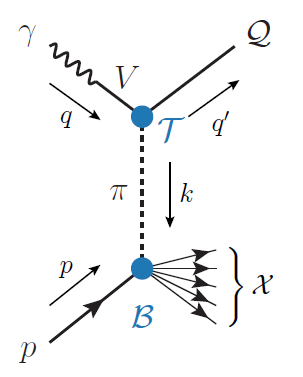 The model is expected to hold in the highest bin
A. Pilloni – Very-very-very high energy spectroscopy
40
Semi-inclusive photoproduction (pion ex)
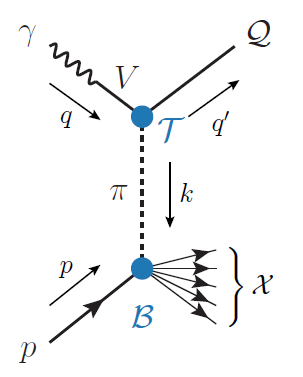 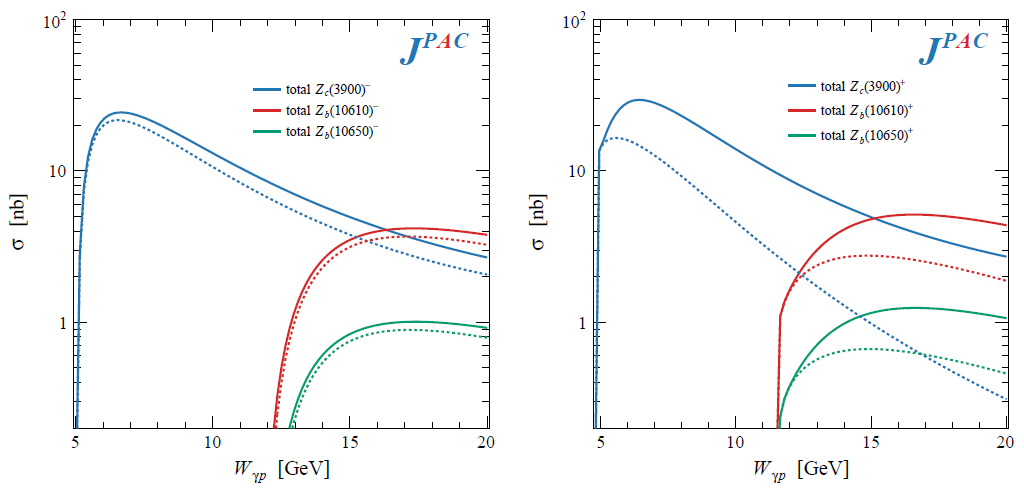 A. Pilloni – Very-very-very high energy spectroscopy
41
Semi-inclusive photoproduction (pion ex)
At higher energies the triple Regge regime is reached, cross sections saturate
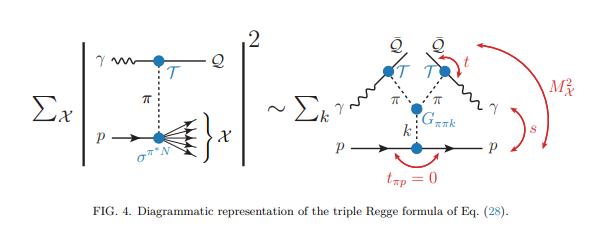 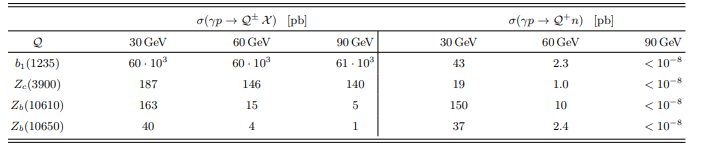 A. Pilloni – Very-very-very high energy spectroscopy
42
Semi-inclusive photoproduction (vector ex)
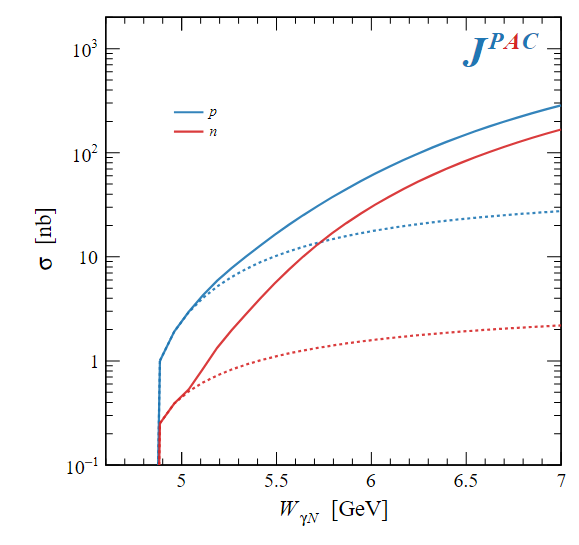 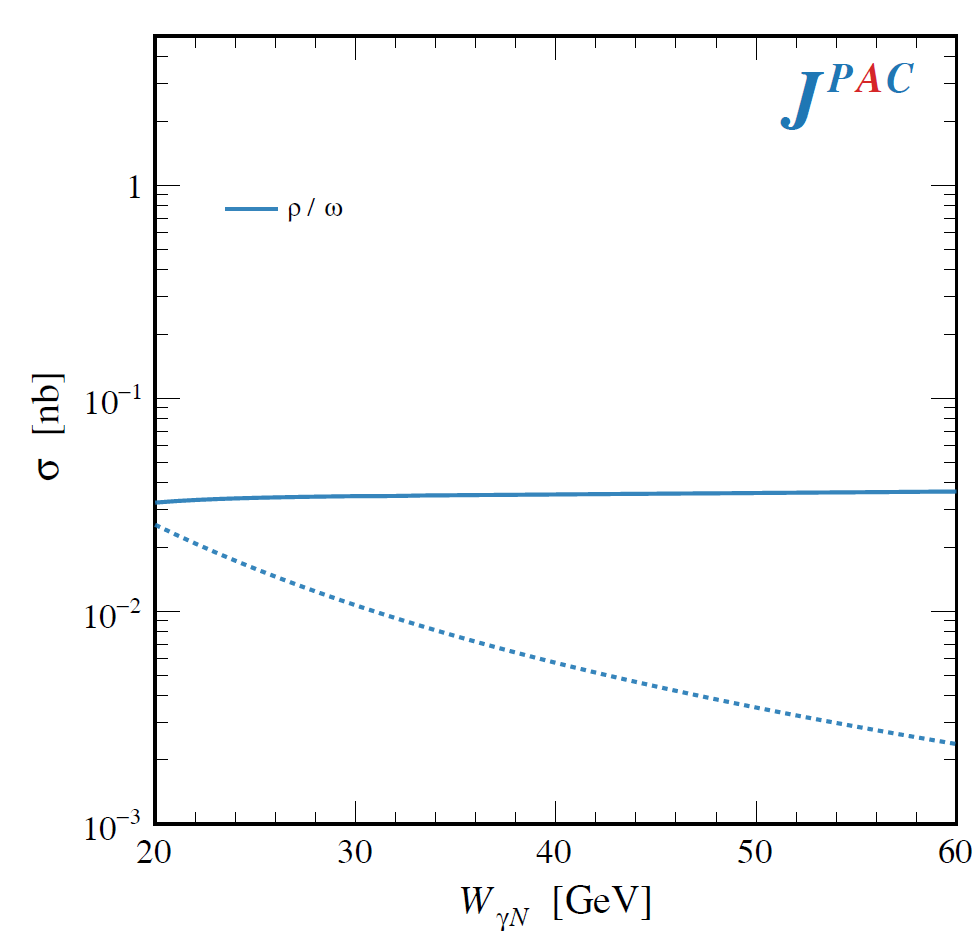 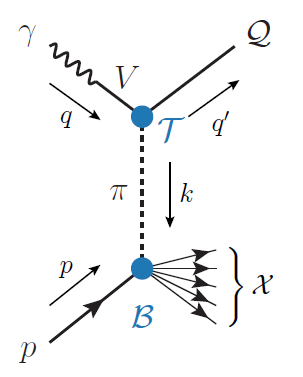 Exclusive alone
A. Pilloni – Very-very-very high energy spectroscopy
43
In practice
Burkert et al. 2211.15746
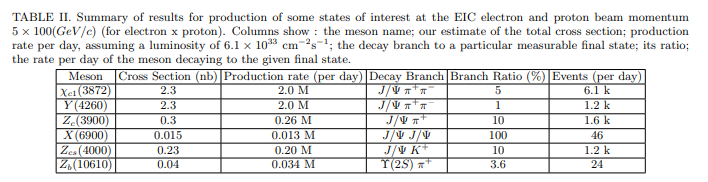 Desiderata
Low beam energies
Low solenoidal field strength 
Require far forward and backward acceptance and resolution 

We should expect to reconstruct around 10% fully exclusive events (most events lost in far forward/backward regions)
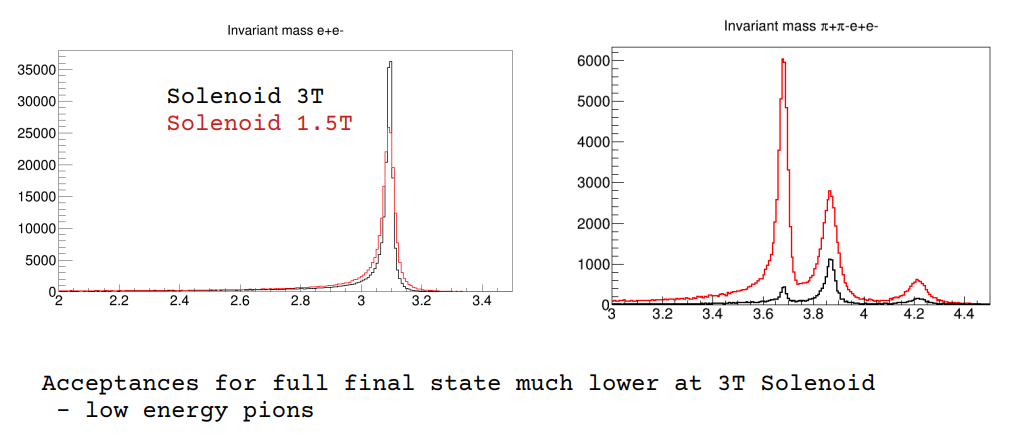 D. Glazier
A. Pilloni – Very-very-very high energy spectroscopy
44
M. Durham
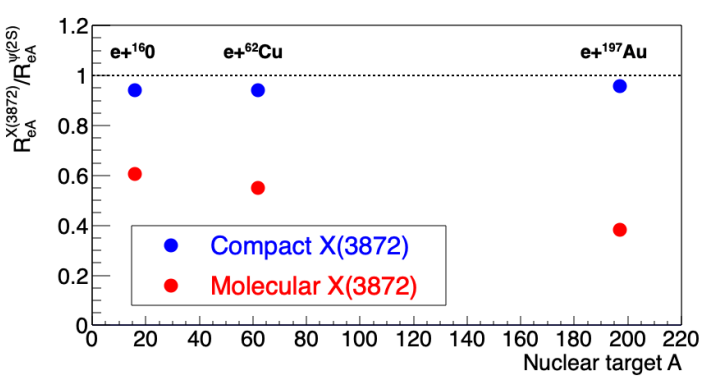 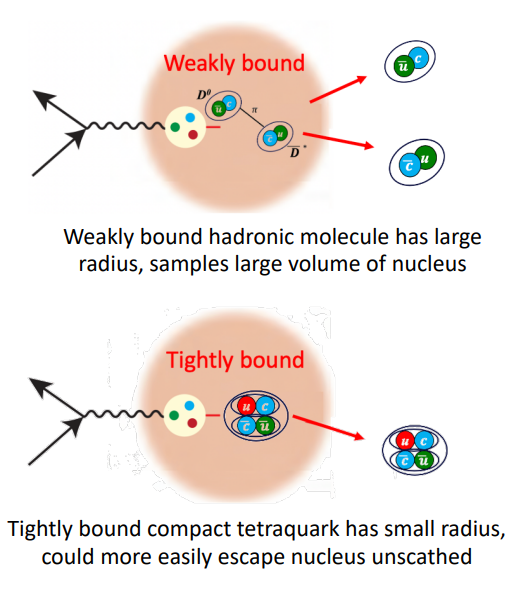 Switching from high multiplicity to high density environments, the picture does not change

Study of nuclear modification factors is informative about the size, thus the structure
A. Pilloni – Very-very-very high energy spectroscopy
45
[Speaker Notes: 2 slides su Zc, a Bes e a Belle
2 slide su tetraquark model: dall’hamiltoniana di Jaffe al calcolo delle masse
1 slide su molecular models, dove sono i carichi? (non in Tornqvist, si in Hanhart, vedere Braaten, citare Nefediev)
2 slides su decay channels, dove si dovrebbe vedere, e a seconda del modello, vedere qualche plot
1 slide su Y(4260), tetraquark? C’è lo strano (si vede la f0)
1 slide su Zc a cleo (anche il neutro)]
Conclusions
Why all this is interesting?
Because it’s hard! Nature challenges us constantly
Photoproduction is a valuable tool to study hadrons,as it sheds light on their internal structure
The EIC as well as an upgraded JLab to study photoproduction at low energies are very welcome to pursue this program
Thank you!
A. Pilloni – Very-very-very high energy spectroscopy
46
[Speaker Notes: 2 slides su Zc, a Bes e a Belle
2 slide su tetraquark model: dall’hamiltoniana di Jaffe al calcolo delle masse
1 slide su molecular models, dove sono i carichi? (non in Tornqvist, si in Hanhart, vedere Braaten, citare Nefediev)
2 slides su decay channels, dove si dovrebbe vedere, e a seconda del modello, vedere qualche plot
1 slide su Y(4260), tetraquark? C’è lo strano (si vede la f0)
1 slide su Zc a cleo (anche il neutro)]
Joint Physics Analysis Center
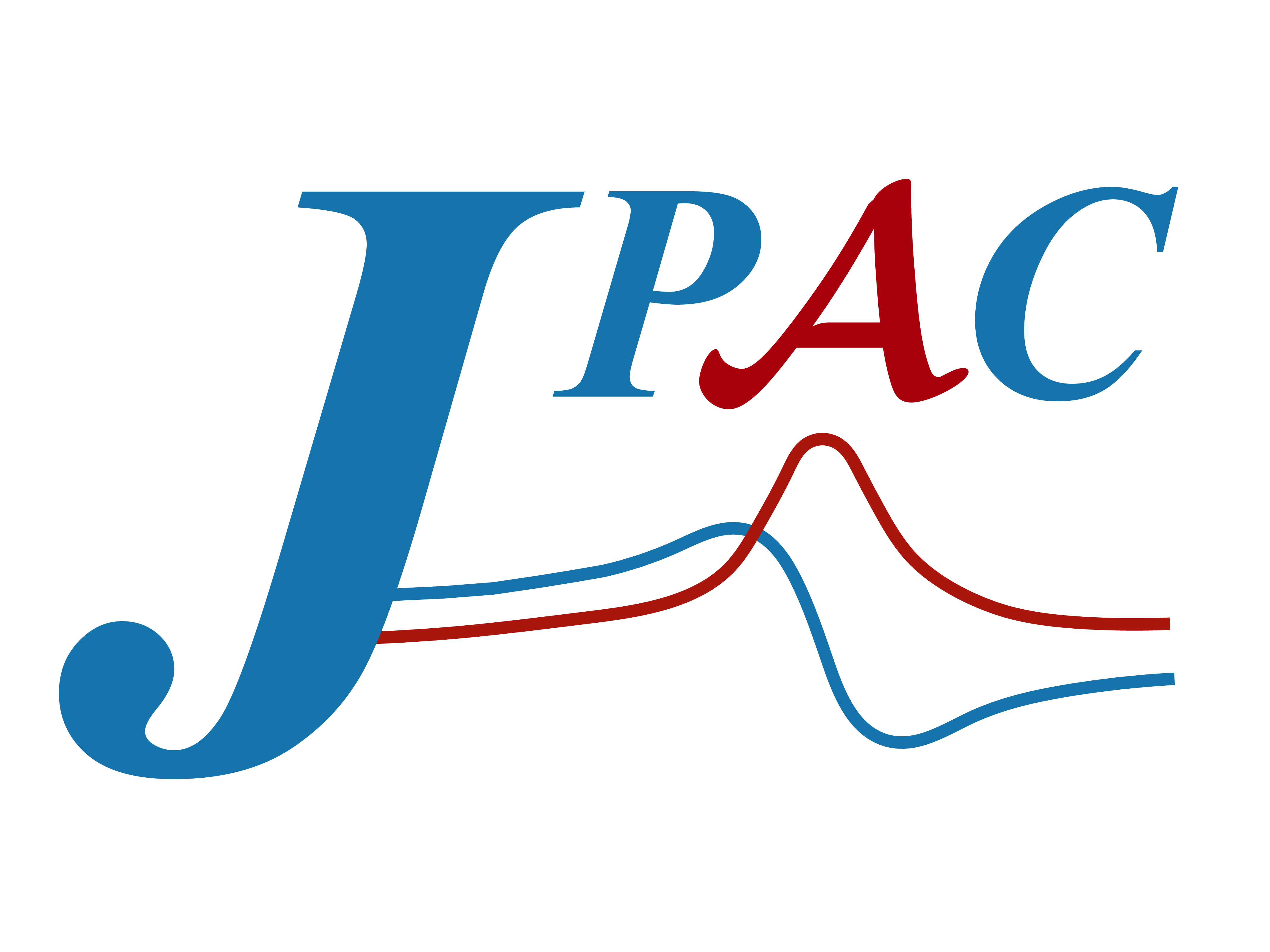 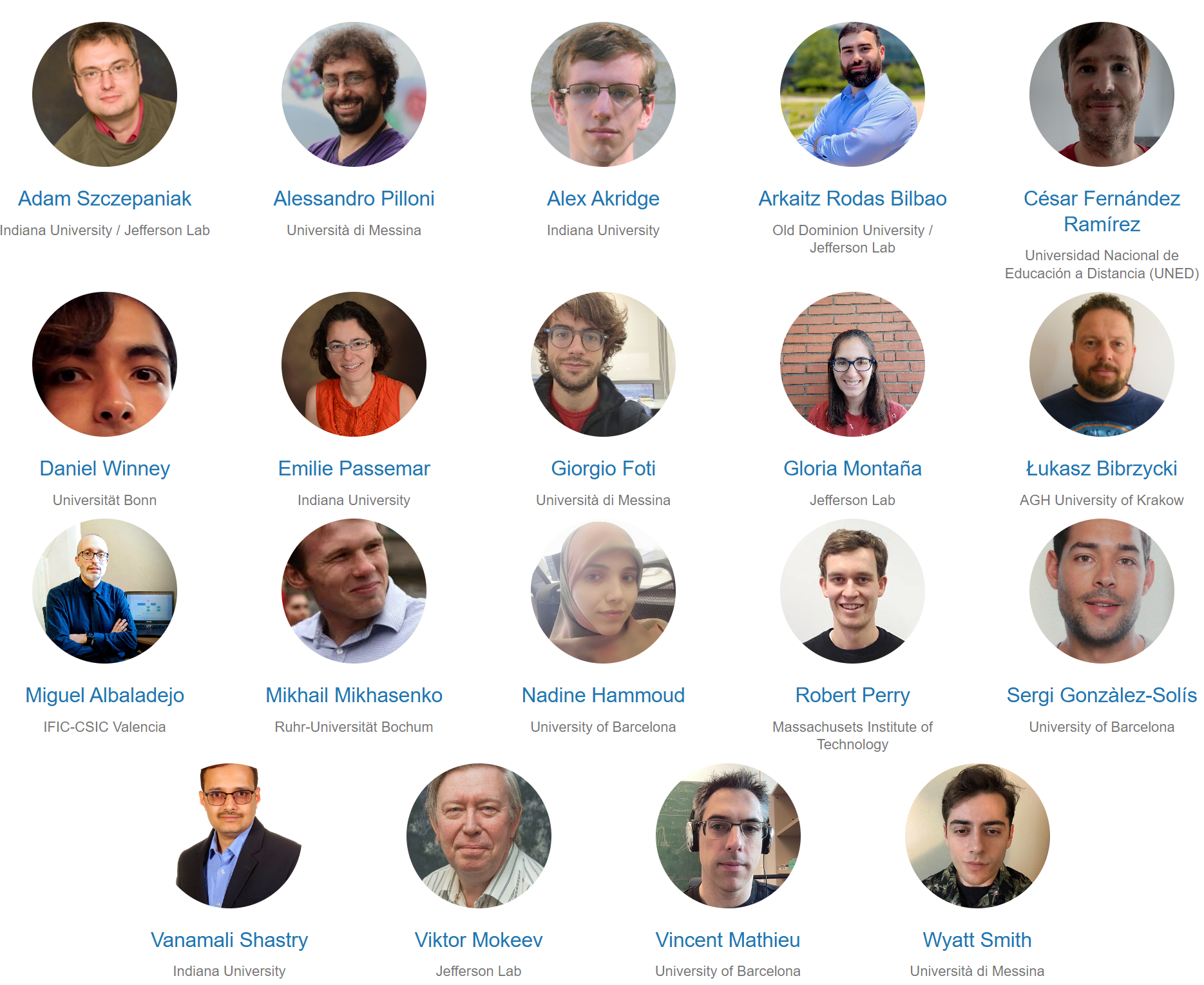 https://jpac-physics.org
A. Pilloni – Very-very-very high energy spectroscopy
47
Backup
Models for every taste
Compact
Multiquark
Several (cluster) of valence quarks
Hybrids
Containing gluonicdegrees of freedom
Hadroquarkonium
Heavy core interacting with a light cloud via Van der Waals forces
Rescattering effects
Structures generated by cross-channel rescattering, very process-dependent
Molecule
Bound or virtual state generated by long-range exchange forces
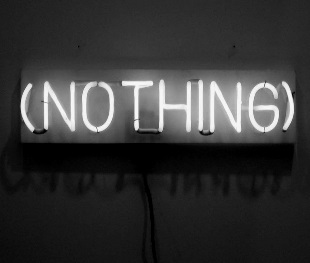 Extended
A. Pilloni – Very-very-very high energy spectroscopy
49
Resonances = Unstable states/1
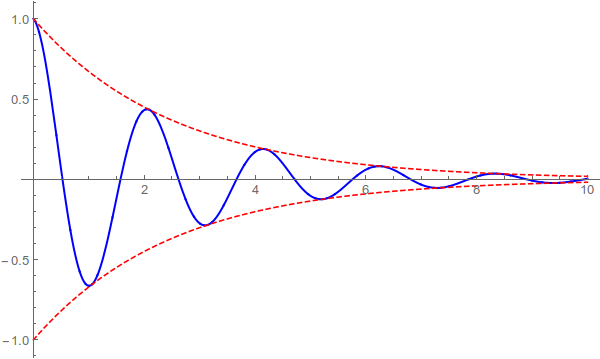 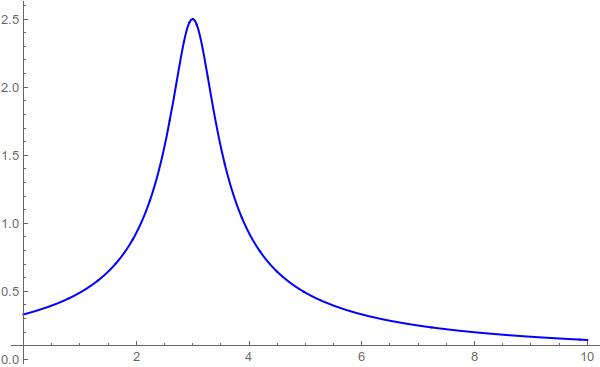 A. Pilloni – Very-very-very high energy spectroscopy
50
How to produce resonances: scattering
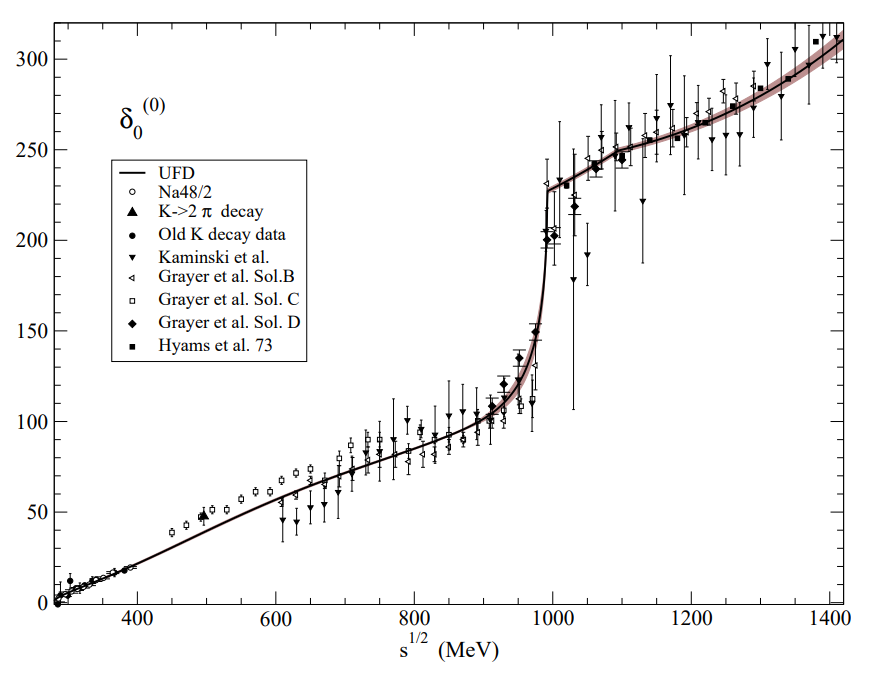 In practice one cannot collide two pion beams,so extrapolations from proton targets are needed
Pelaez, Phys.Rept. 658 (2016) 1
Pelaez, arXiv:2010.11222
A. Pilloni – Very-very-very high energy spectroscopy
51
[Speaker Notes: Controlla la parte su Regge]
How to produce resonances: scattering
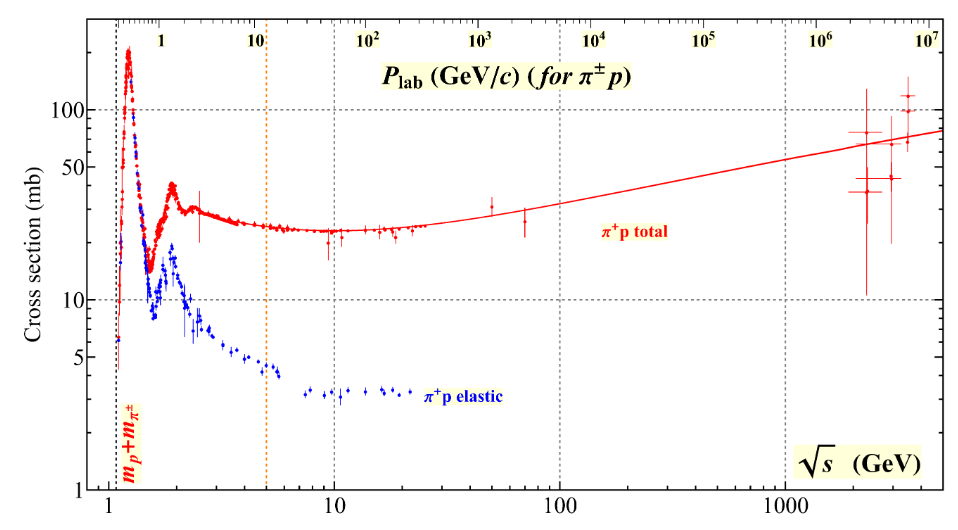 A. Pilloni – Very-very-very high energy spectroscopy
52
[Speaker Notes: Controlla la parte su Regge]
Unraveling QCD at CERN
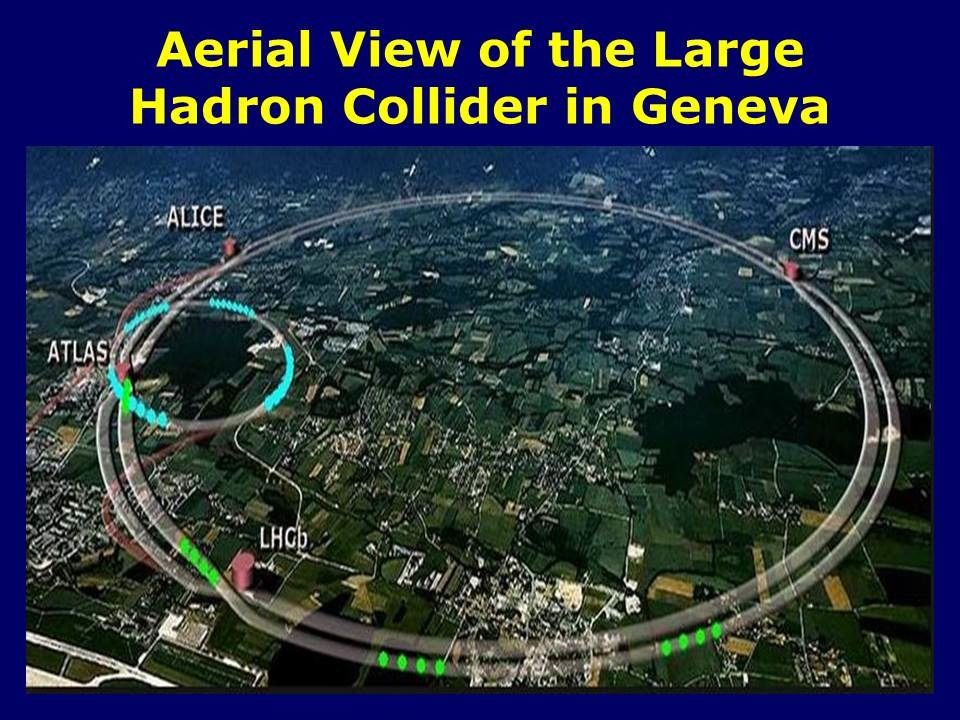 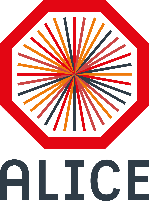 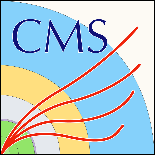 LHC
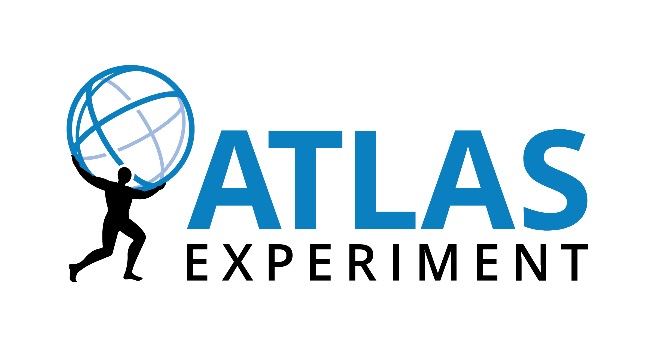 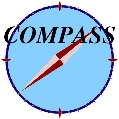 Study HEP + heavy hadrons
Study hadrons made oflight quarks
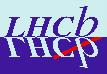 A. Pilloni – Prospects for Hadron Spectroscopy
53
The LHCb detector
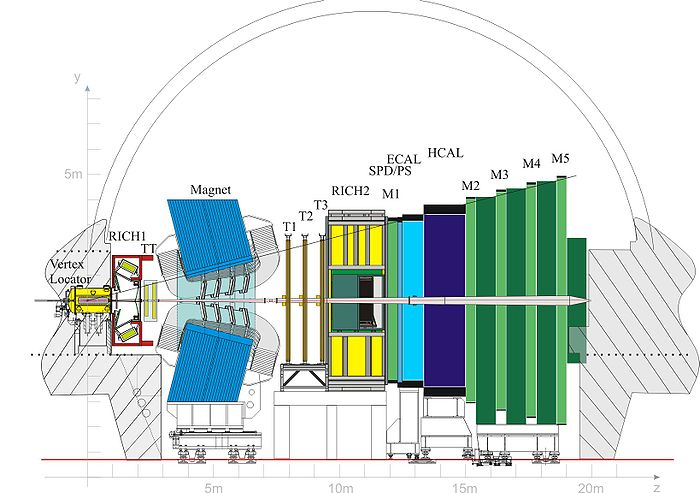 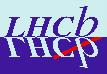 A. Pilloni – Prospects for Hadron Spectroscopy
54
The (new) pentaquarks
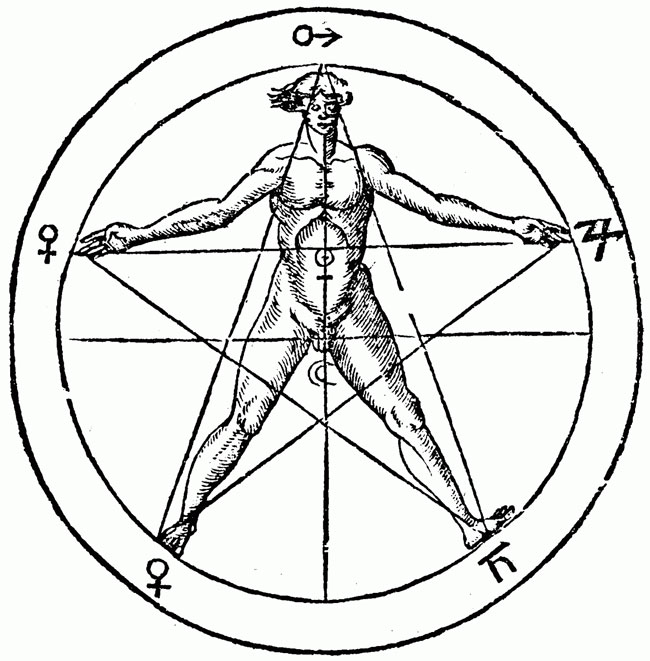 55
[Speaker Notes: 2 slides su Zc, a Bes e a Belle
2 slide su tetraquark model: dall’hamiltoniana di Jaffe al calcolo delle masse
1 slide su molecular models, dove sono i carichi? (non in Tornqvist, si in Hanhart, vedere Braaten, citare Nefediev)
2 slides su decay channels, dove si dovrebbe vedere, e a seconda del modello, vedere qualche plot
1 slide su Y(4260), tetraquark? C’è lo strano (si vede la f0)
1 slide su Zc a cleo (anche il neutro)]
Preamble: the old pentaquark!
C.G. Wohl, PDG 2008
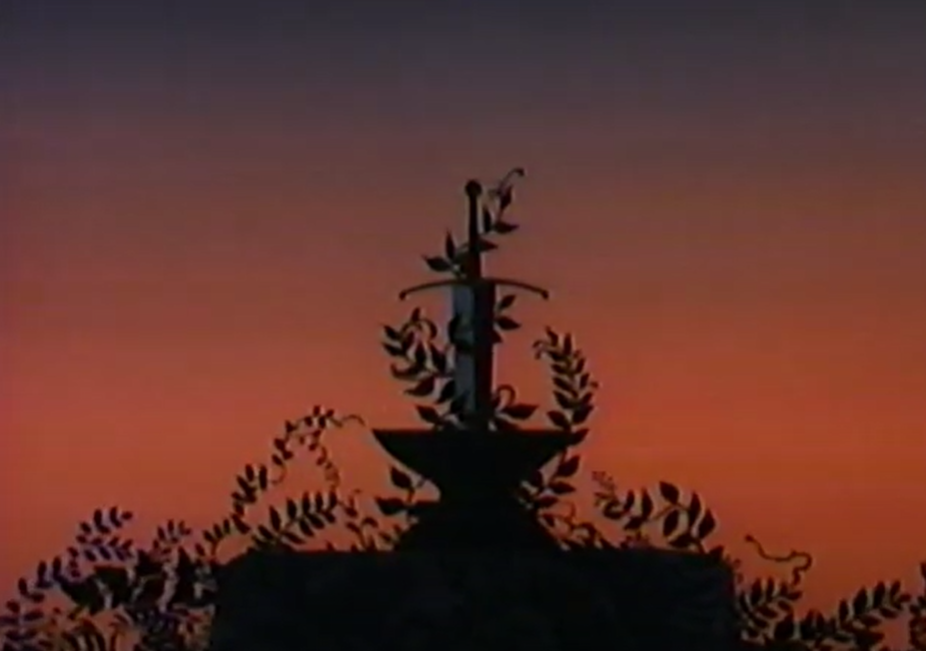 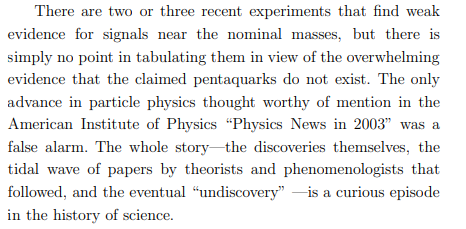 …and in time, the marvellous sword was forgotten.
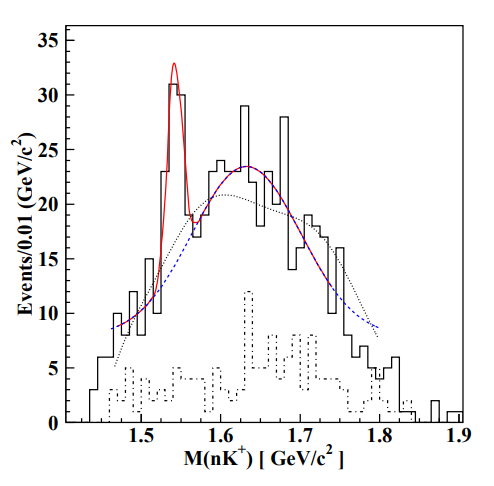 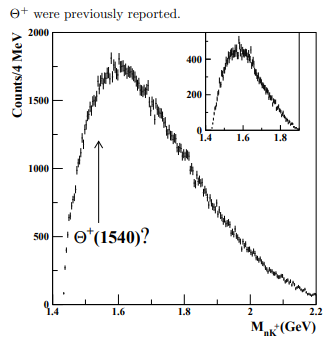 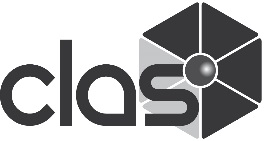 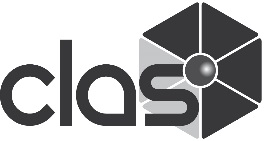 2003, 5.8σ
2005, 0.0σ
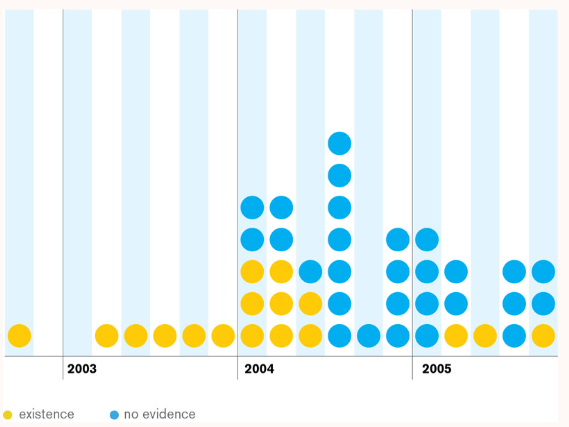 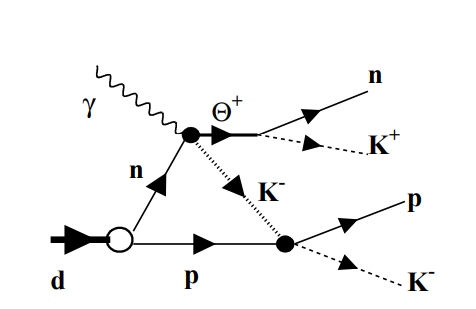 A. Pilloni – Very-very-very high energy spectroscopy
56
[Speaker Notes: Controlla la parte su Regge]
The heavy quarkonia
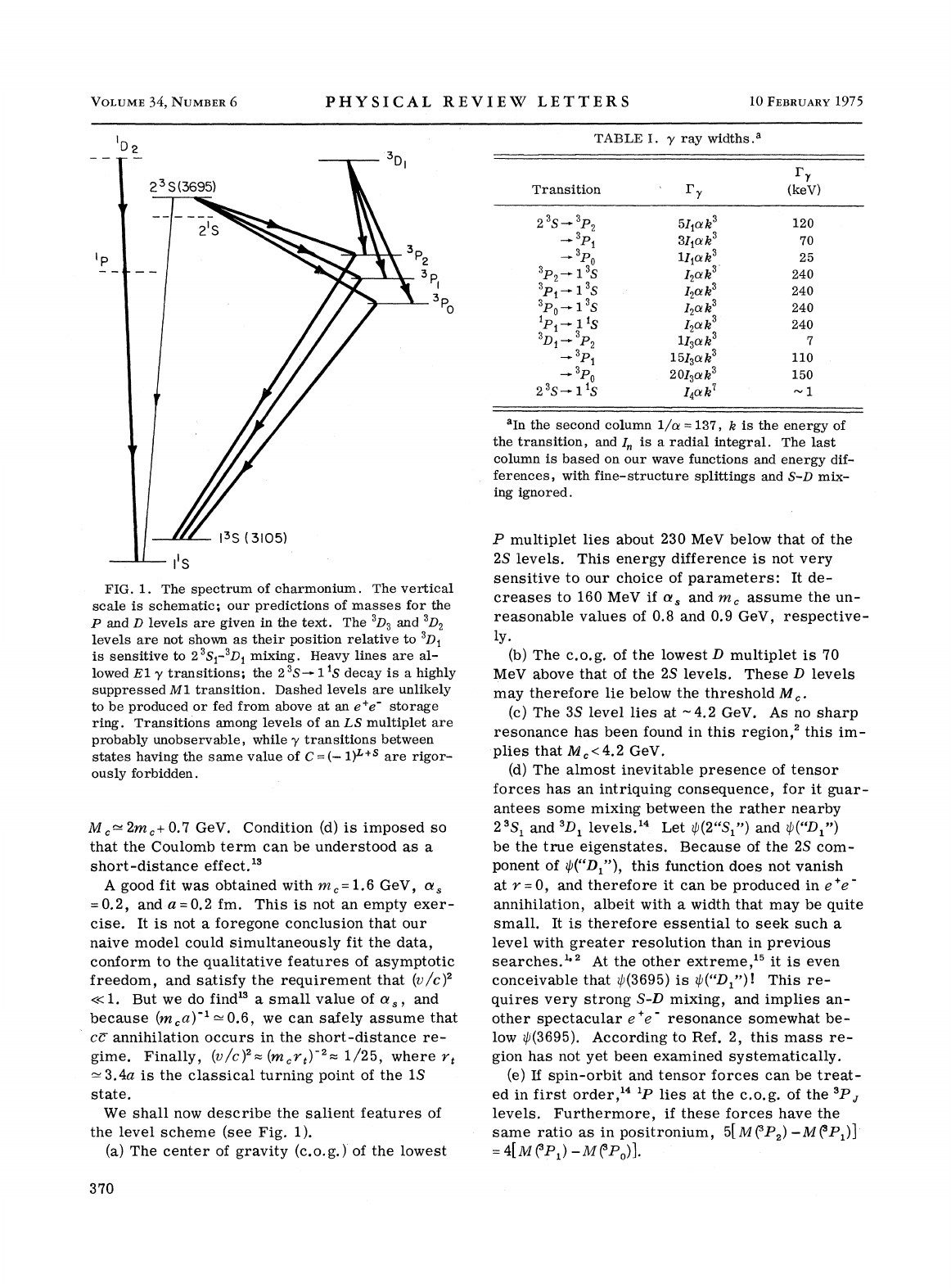 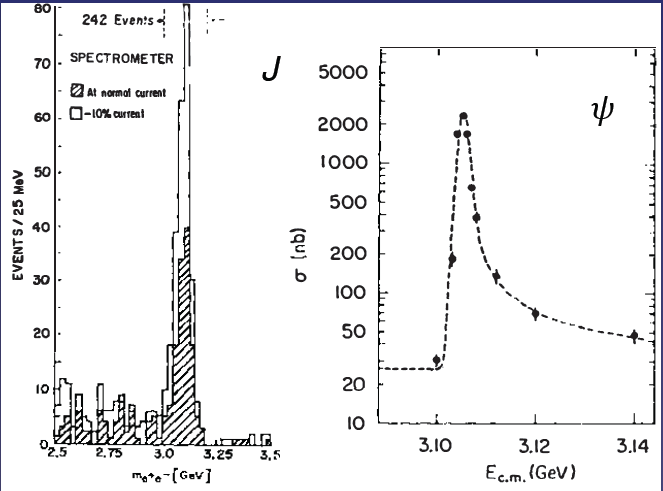 (Cornell potential)
Solve NR Schrödinger eq. → spectrum
Effective theories
(HQET, NRQCD, pNRQCD...)
Integrate out heavy DOF
↓ 
(spectrum), decay & production rates
Heavy quark spin flip suppressed by quark mass,approximate heavy quark spin symmetry (HQSS)
A. Pilloni – Very-very-very high energy spectroscopy
57
[Speaker Notes: 2 slides su Zc, a Bes e a Belle
2 slide su tetraquark model: dall’hamiltoniana di Jaffe al calcolo delle masse
1 slide su molecular models, dove sono i carichi? (non in Tornqvist, si in Hanhart, vedere Braaten, citare Nefediev)
2 slides su decay channels, dove si dovrebbe vedere, e a seconda del modello, vedere qualche plot
1 slide su Y(4260), tetraquark? C’è lo strano (si vede la f0)
1 slide su Zc a cleo (anche il neutro)]
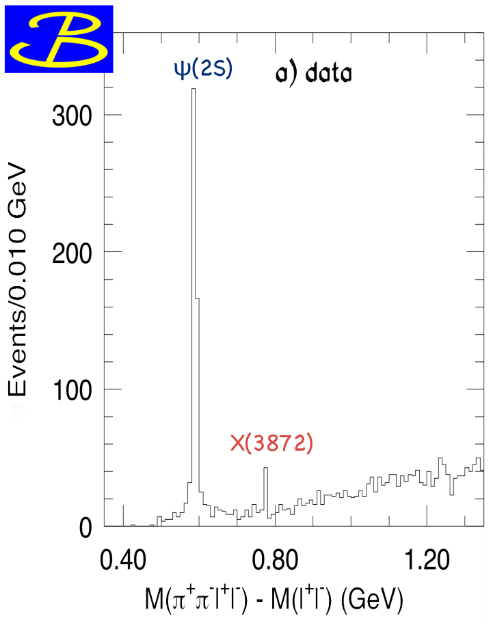 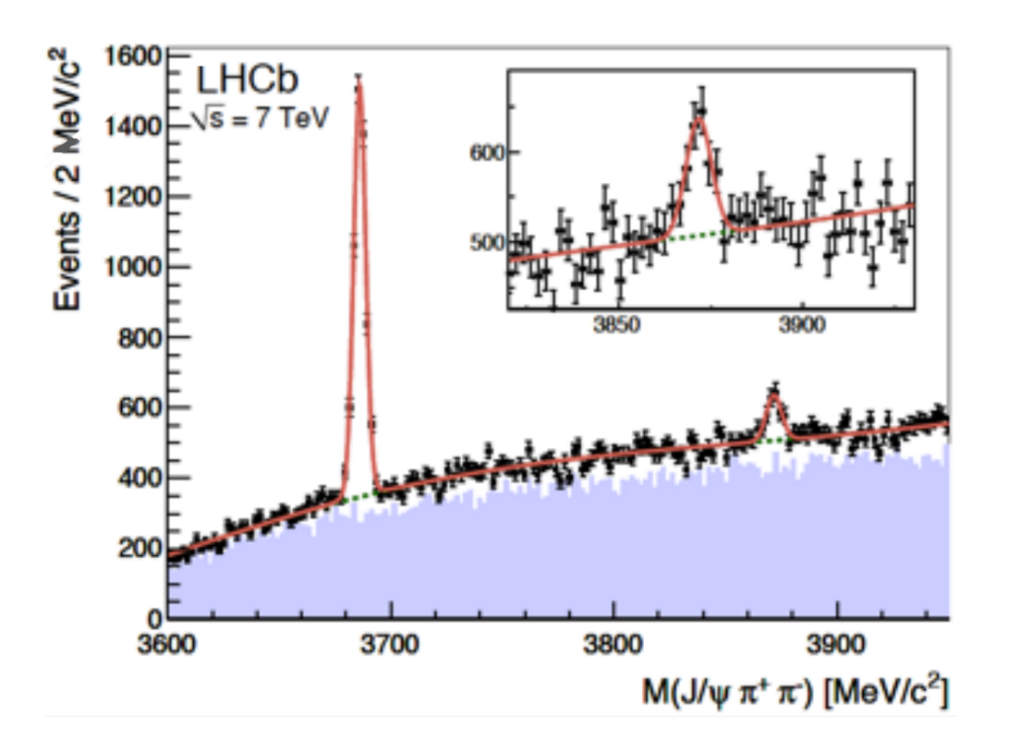 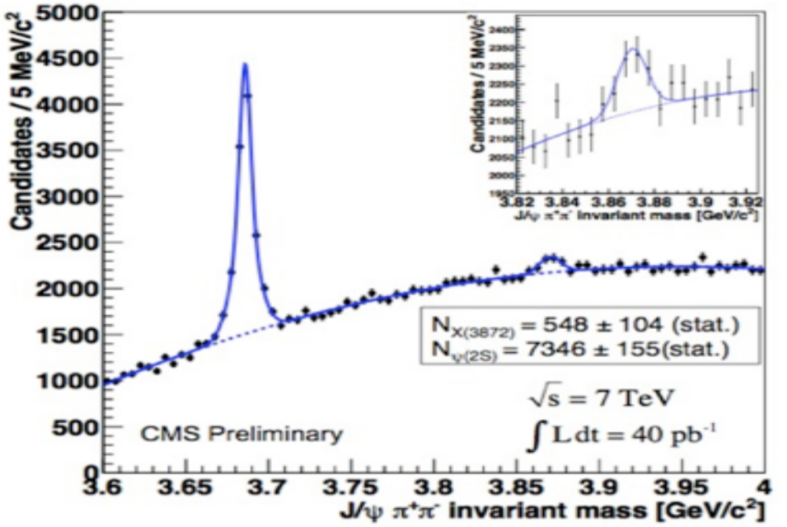 A. Pilloni – Very-very-very high energy spectroscopy
58
Lots of XYZ
Esposito, AP, Polosa, Phys.Rept. 668
PPNP 127, 103981
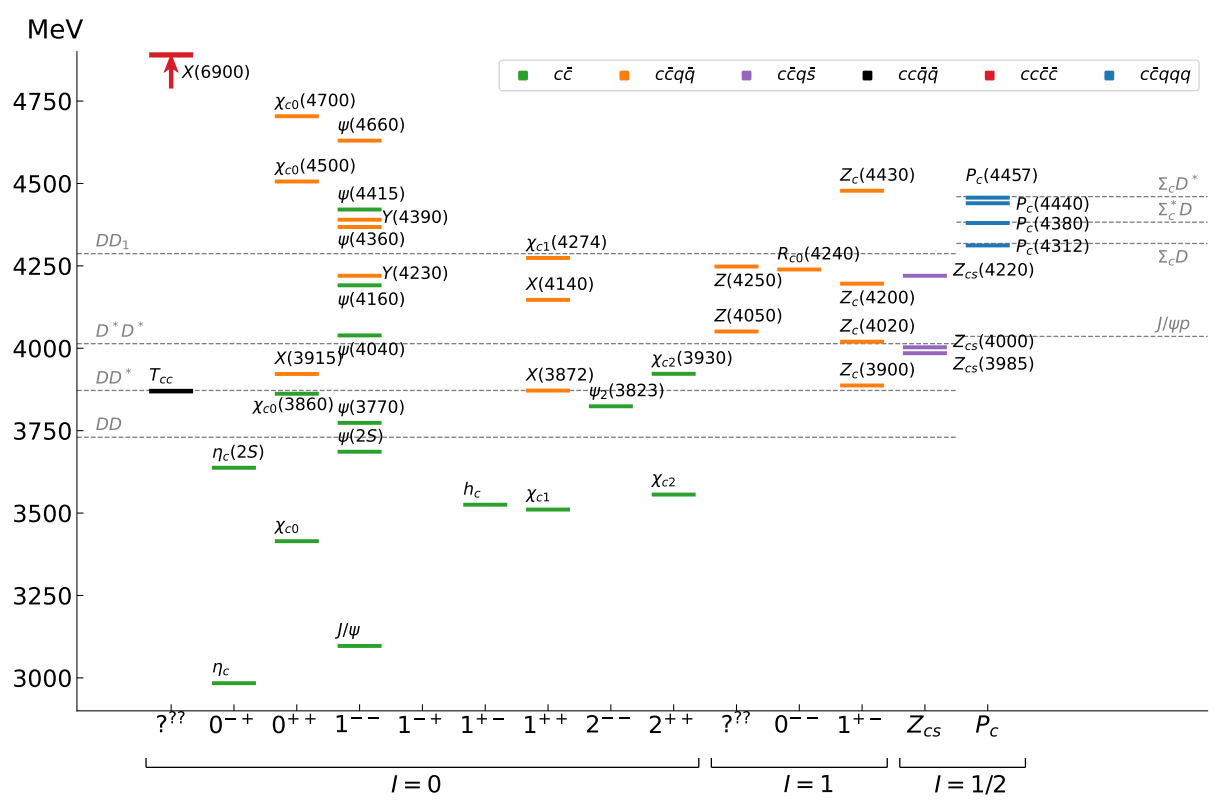 A. Pilloni – Very-very-very high energy spectroscopy
59
[Speaker Notes: 2 slides su Zc, a Bes e a Belle
2 slide su tetraquark model: dall’hamiltoniana di Jaffe al calcolo delle masse
1 slide su molecular models, dove sono i carichi? (non in Tornqvist, si in Hanhart, vedere Braaten, citare Nefediev)
2 slides su decay channels, dove si dovrebbe vedere, e a seconda del modello, vedere qualche plot
1 slide su Y(4260), tetraquark? C’è lo strano (si vede la f0)
1 slide su Zc a cleo (anche il neutro)]
LHCb, 2015!
LHCb, 1507.03414
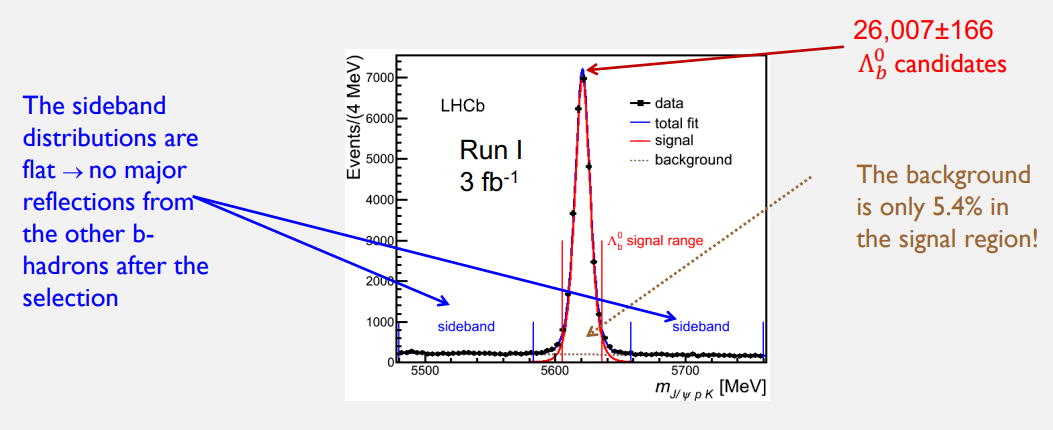 A. Pilloni – Very-very-very high energy spectroscopy
60
[Speaker Notes: Controlla la parte su Regge]
LHCb, 2015!
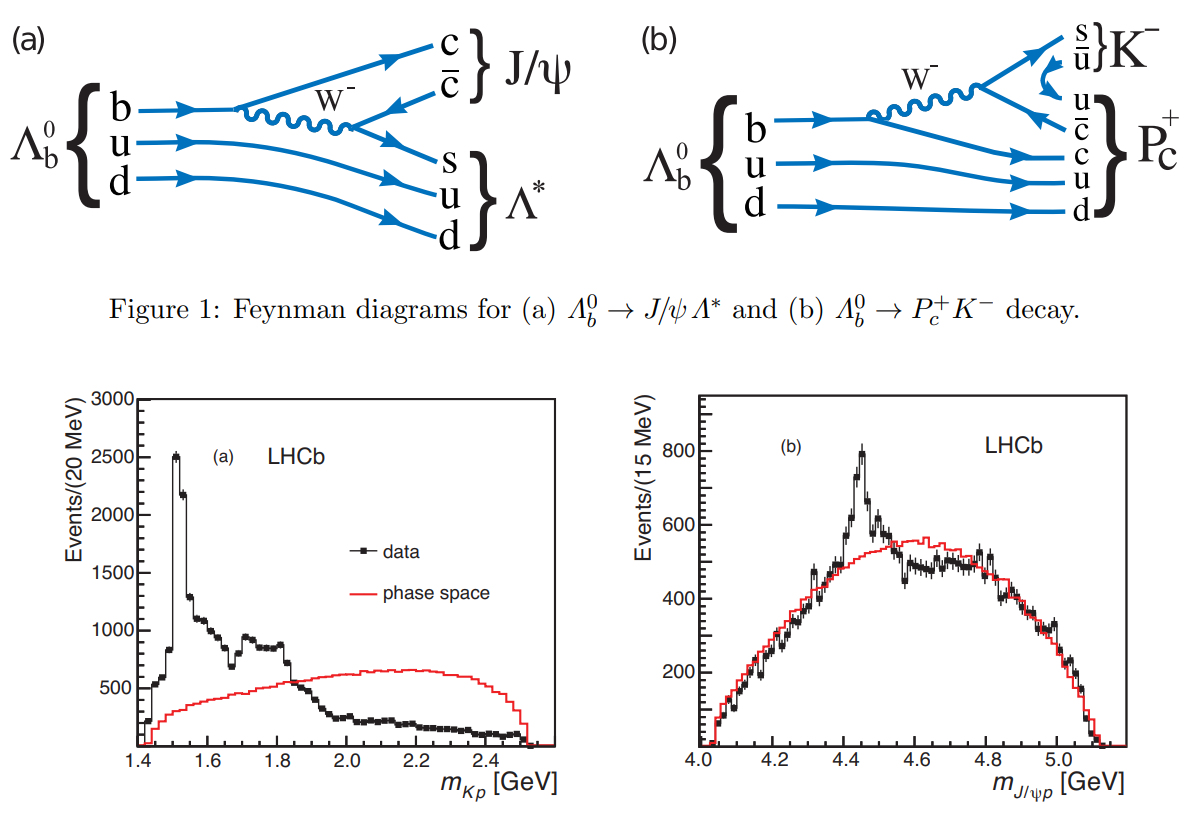 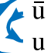 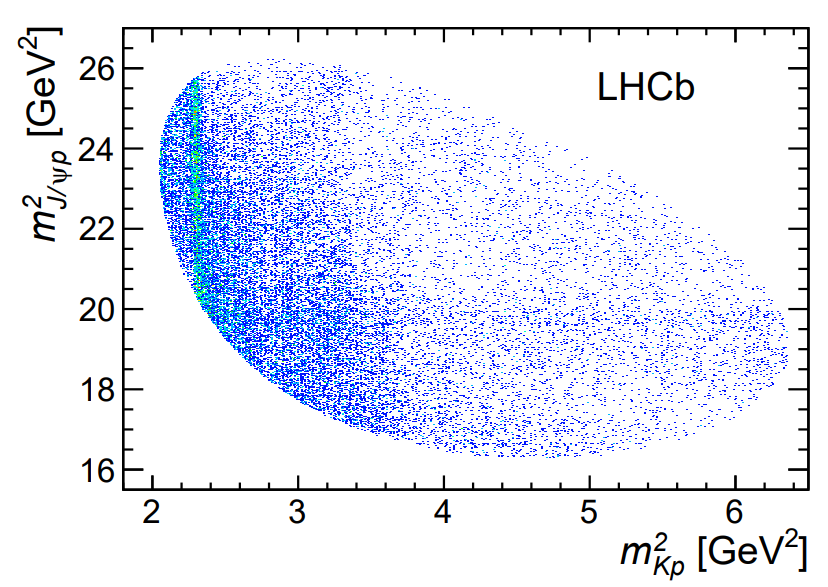 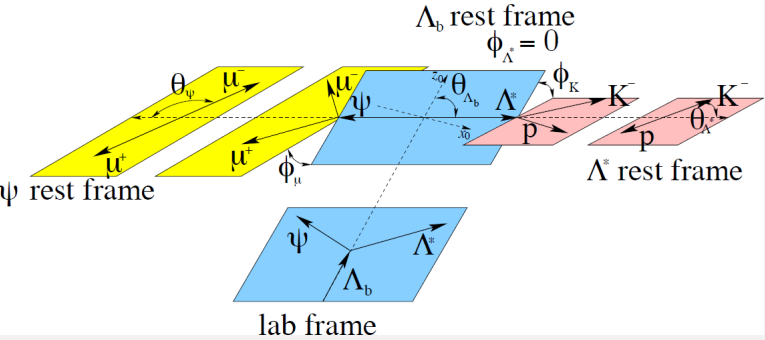 A. Pilloni – Very-very-very high energy spectroscopy
61
[Speaker Notes: Controlla la parte su Regge]
From data to the spectrum
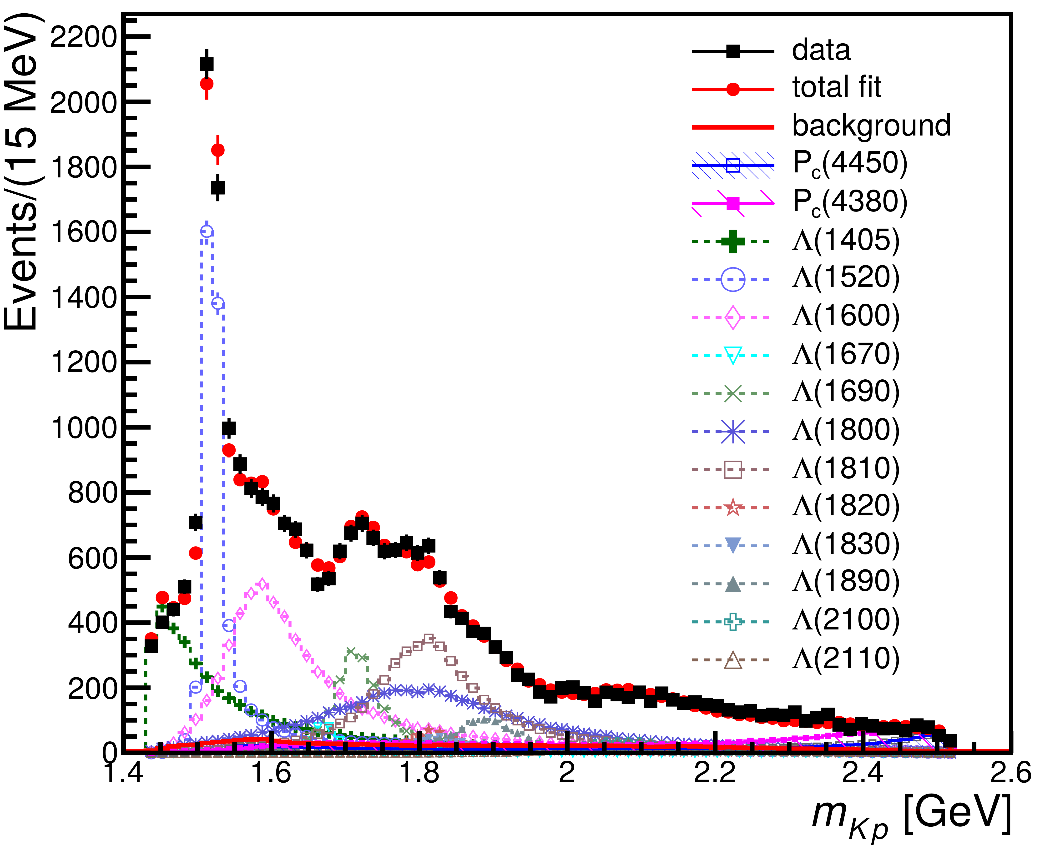 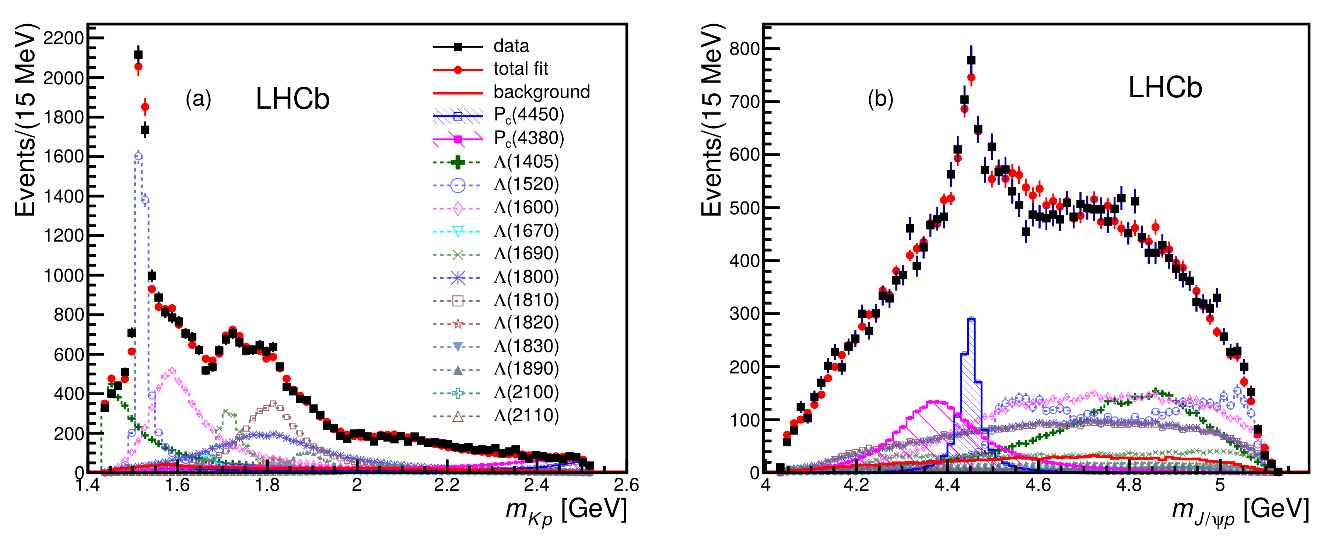 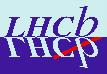 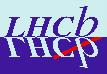 6D multidimensional fit (all angles included)Each resonance parametrized with a Breit-Wigner lineshape, production couplings taken complex
A. Pilloni – Very-very-very high energy spectroscopy
62
Update in 2019
LHCb & AP, 1904.03947
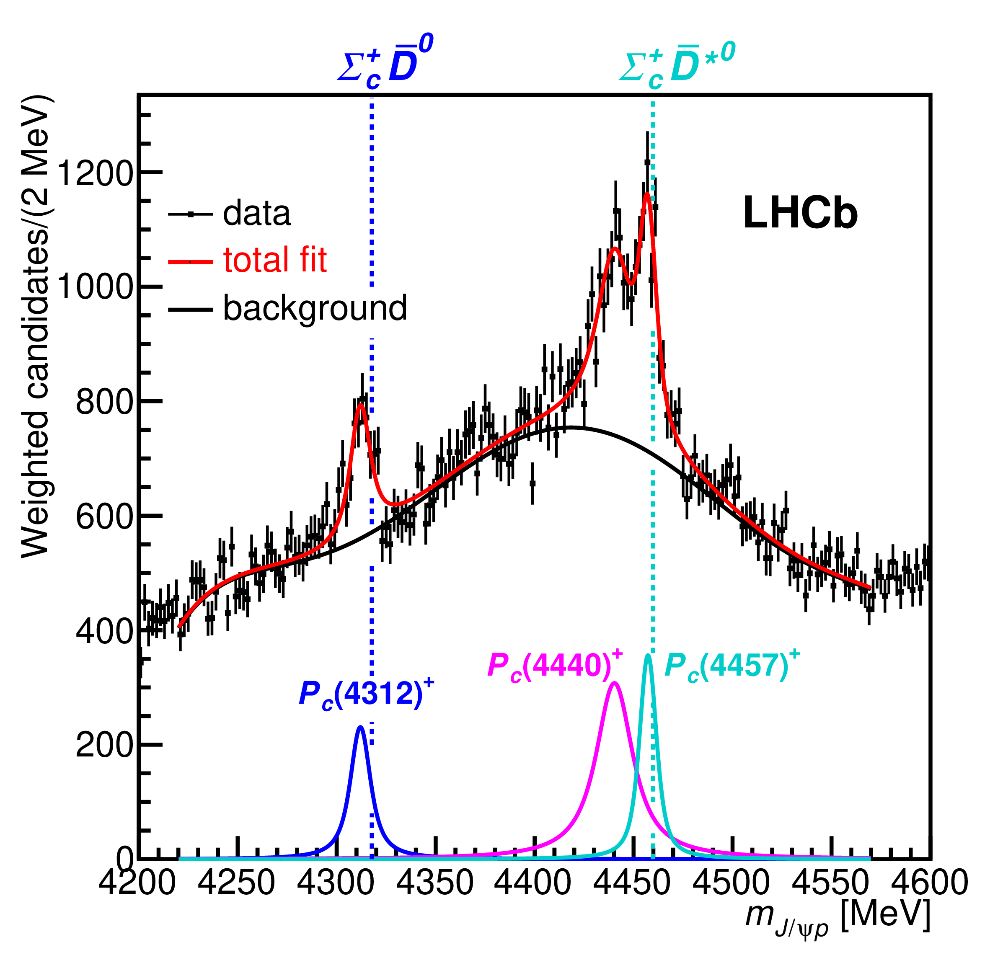 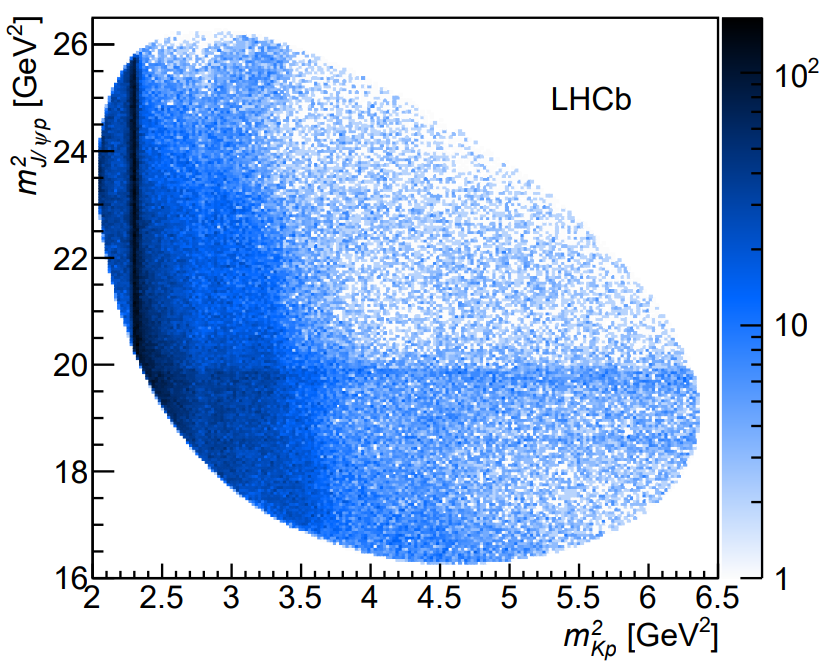 A. Pilloni – Very-very-very high energy spectroscopy
63
[Speaker Notes: Controlla la parte su Regge]
Searches in photoproduction
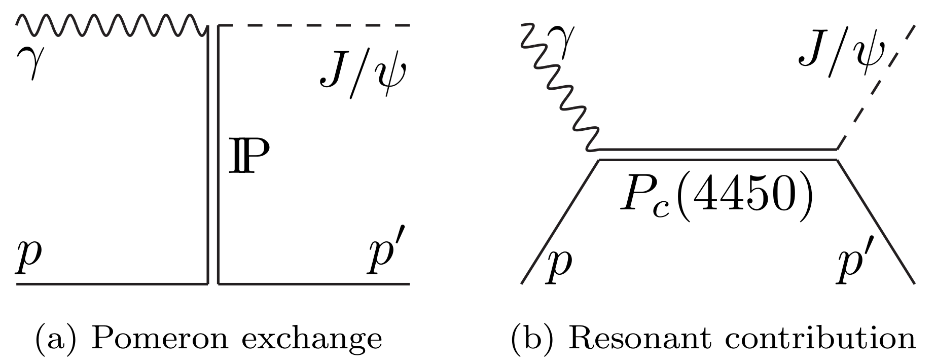 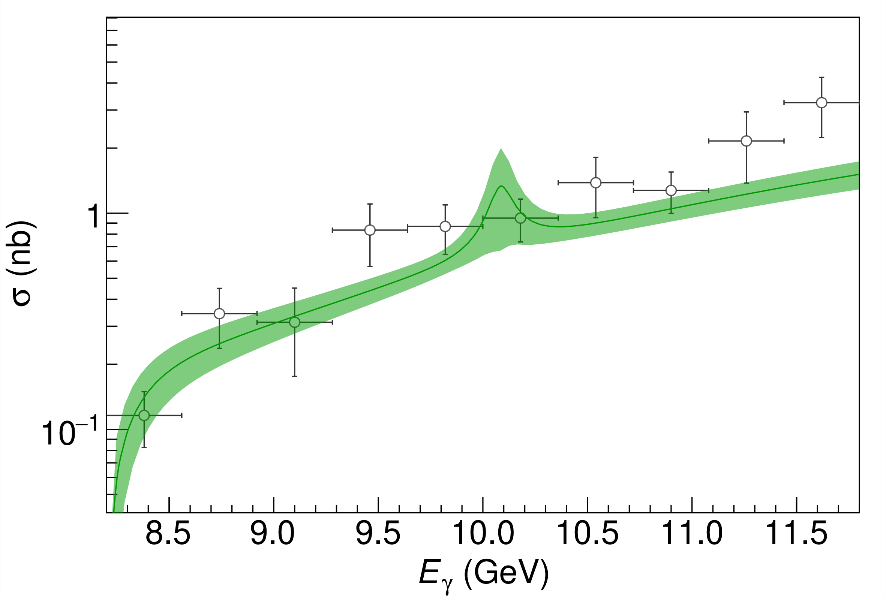 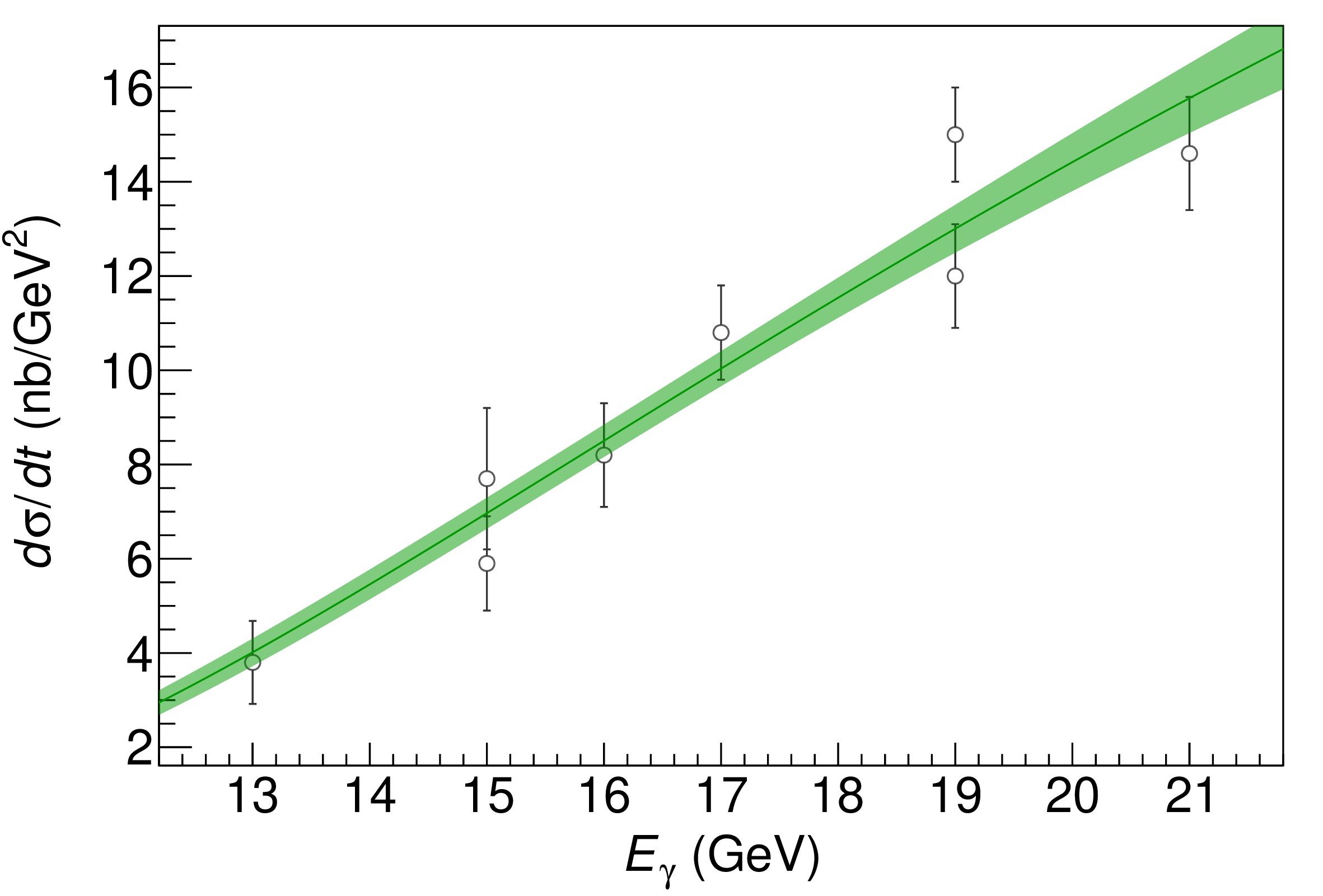 (             data)
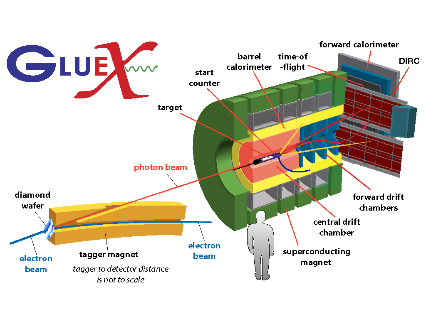 Hiller Blin, AP et al. (JPAC), 1606.08912
D. Winney, AP et al. (JPAC), 1907.09393
A. Pilloni – Very-very-very high energy spectroscopy
64
[Speaker Notes: Controlla la parte su Regge]
Strange pentaquarks?
LHCb & AP, 2210.10346
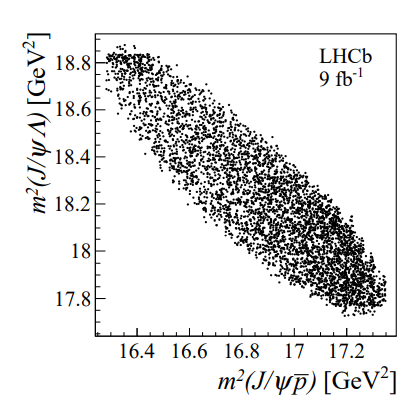 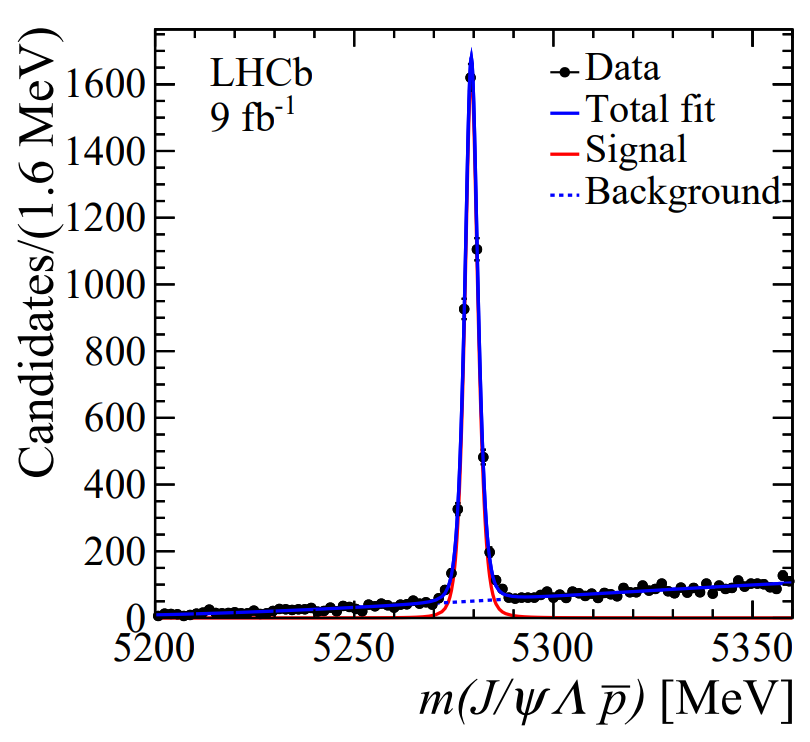 4k events, 93% purity
A. Pilloni – Very-very-very high energy spectroscopy
65
[Speaker Notes: Controlla la parte su Regge]
Strange pentaquarks?
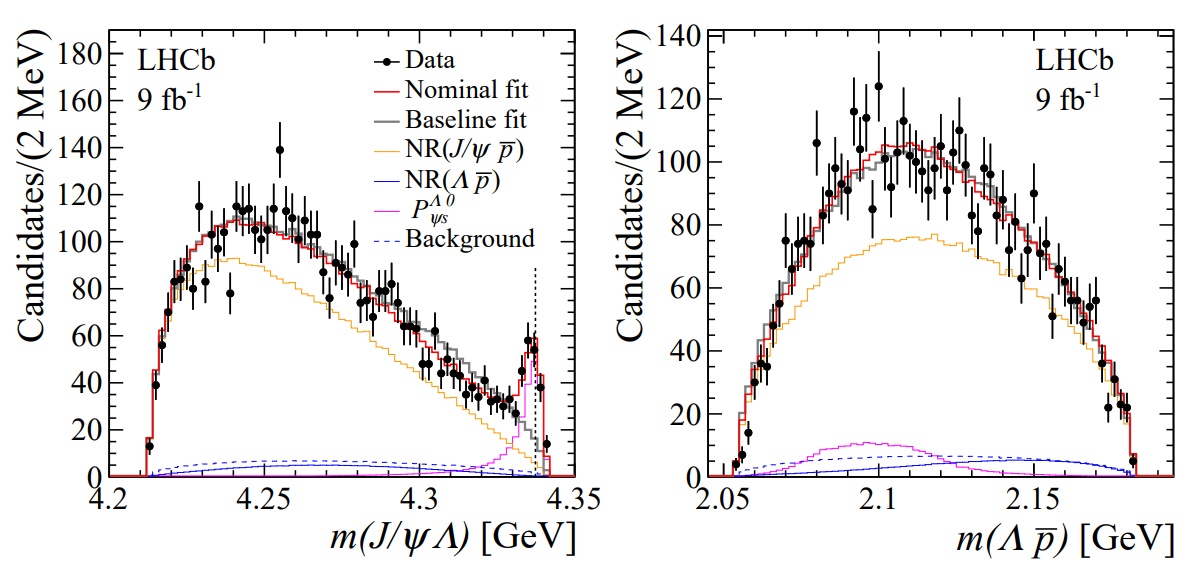 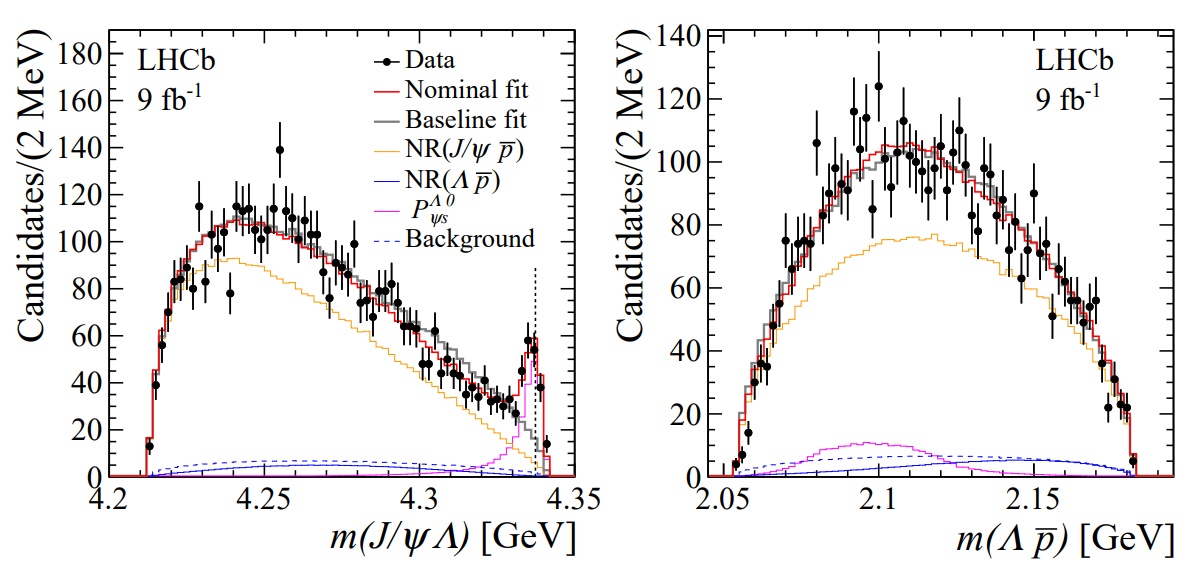 A. Pilloni – Very-very-very high energy spectroscopy
66
[Speaker Notes: Controlla la parte su Regge]
How to interpret this?
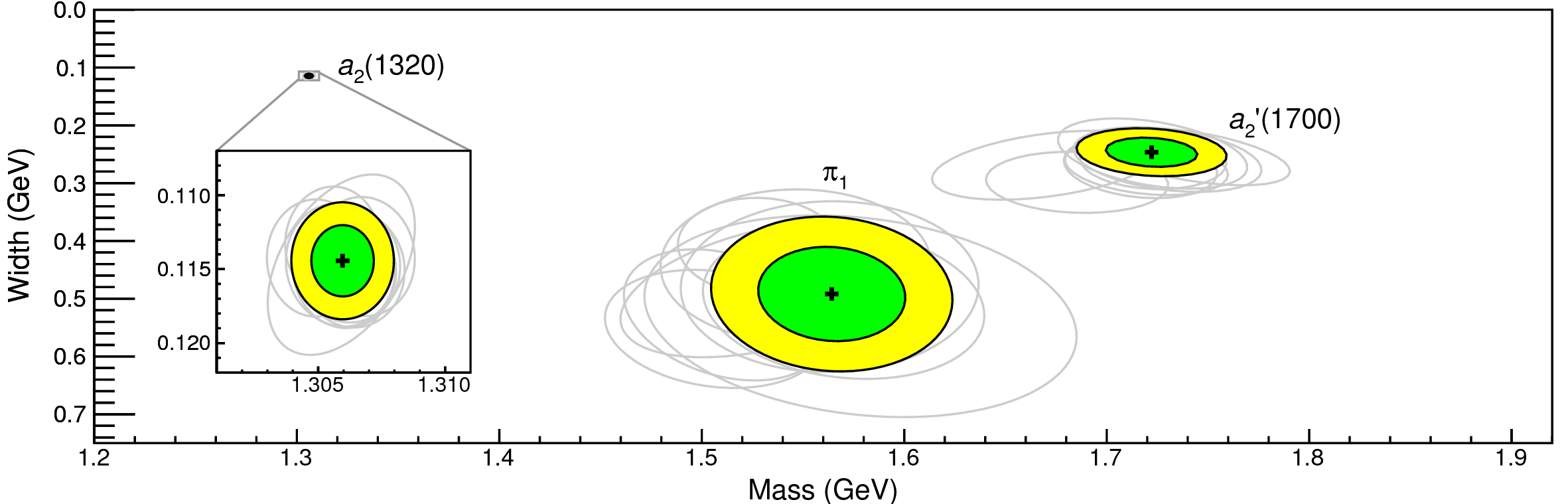 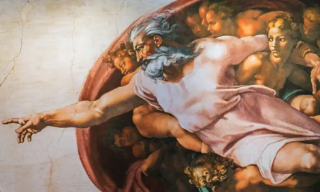 Top-down:you study models,and verify predictions


Bottom-up: you study data(lineshapes), and try and infer the physics
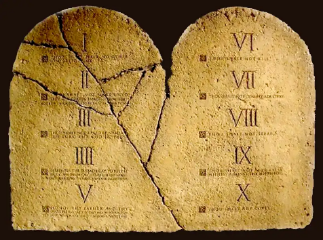 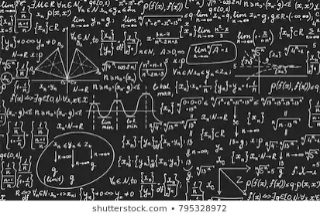 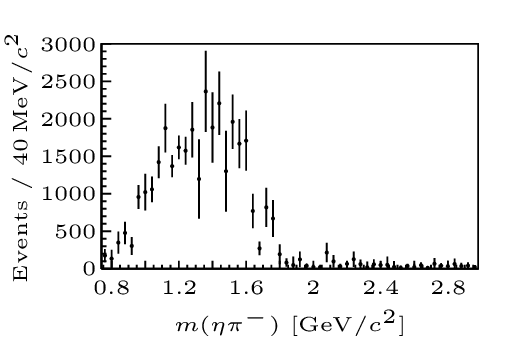 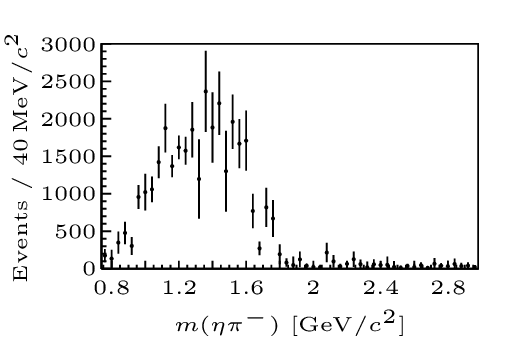 A. Pilloni – Very-very-very high energy spectroscopy
67
[Speaker Notes: Y(4260), M=4263 +- 5, Gamma = 95+-14
D_1(2420)^0, M=2421.3 ±0.6, Gamma =27.1 ±2.7
D_1(2420)^+-, M=2423.4 ±3.1, Gamma =25 ±6
I D_1 hanno J^P = 1^+
La molecola D_1 D sta 22 MeV sotto
Se la Y è D_1 D, il pione lega fortemente, come fa la Y a essere così larga?
Come funziona lo scambio del pione???]
The S-Matrix principles
Future cannot change the past
100%, something will happen
The anti-particle is an anti-particle and not just a different particle
(analyticity)
(unitarity)
(crossing symmetry)
Sherlock Holmes, QFT
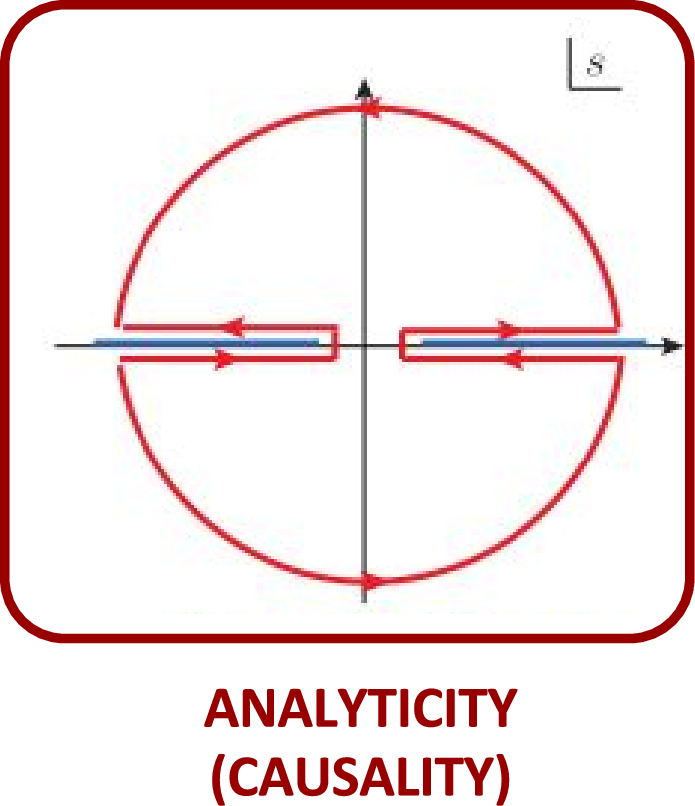 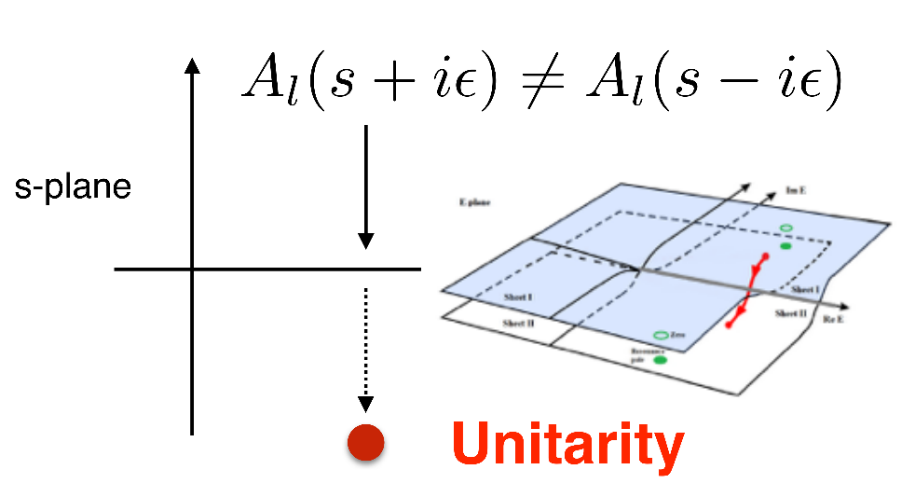 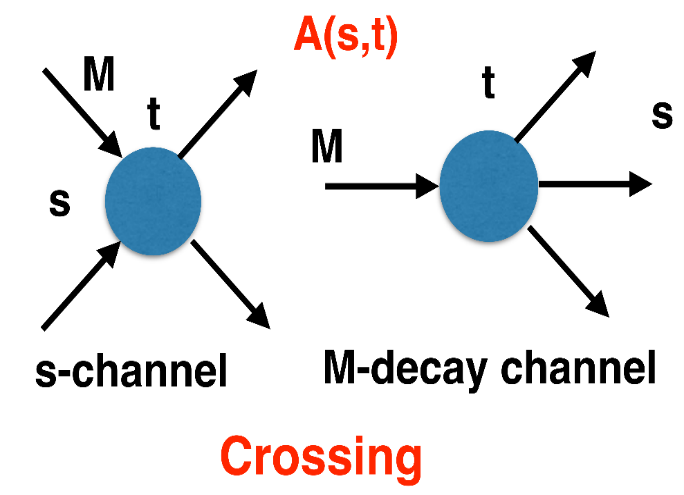 Unitarity
Crossing
Analyticity
Parametrize your ignorance.
Fit data.
Have fun.
Build a model.
A. Pilloni – Very-very-very high energy spectroscopy
68
Resonances = Unstable states /2
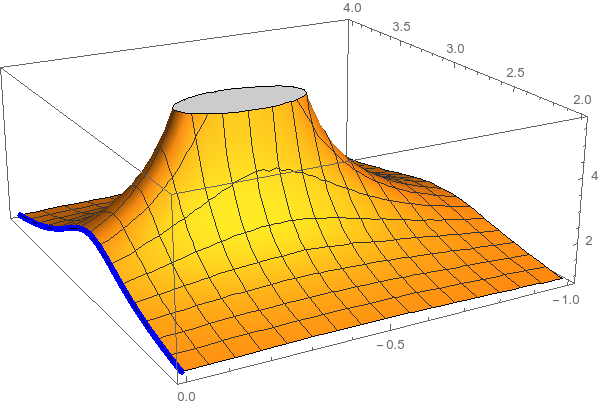 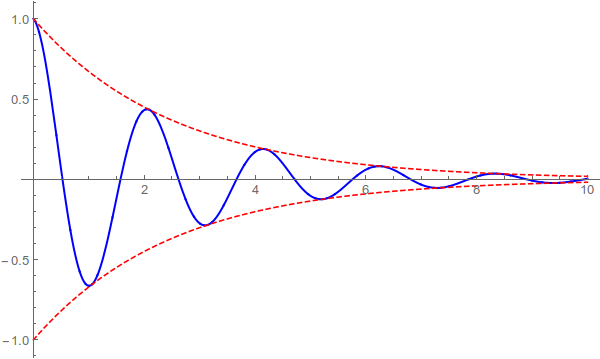 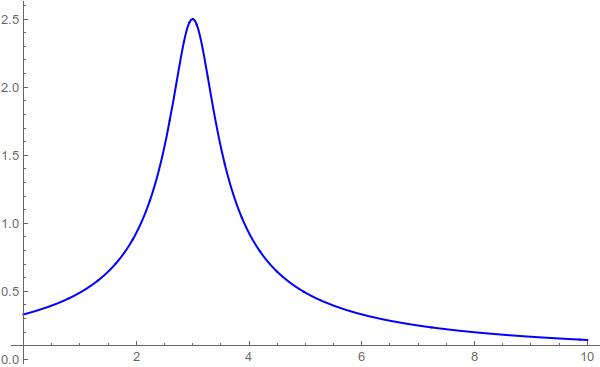 Excited states are unstable
Their lifetime is too short for their flight to be detected
They manifest as resonant peaks in the energy of their decay products
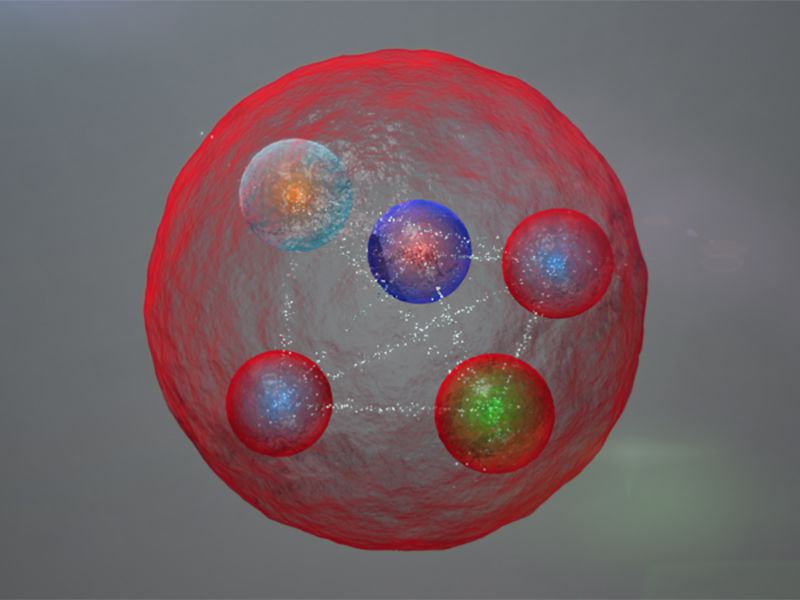 A. Pilloni – Very-very-very high energy spectroscopy
69
Unitarity & Pole hunting
Unitarity creates a branch cut on the real axis,two sheets continuosly connected
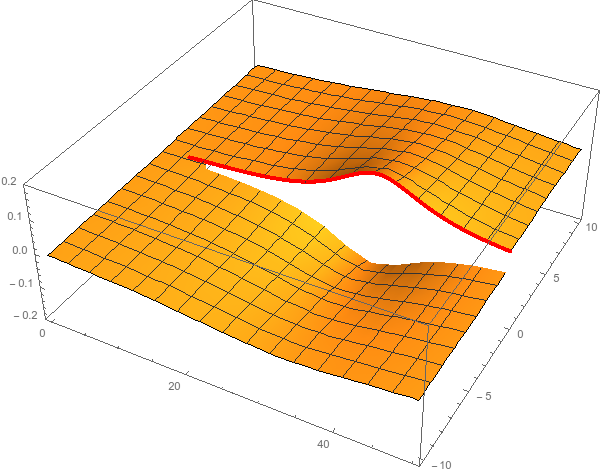 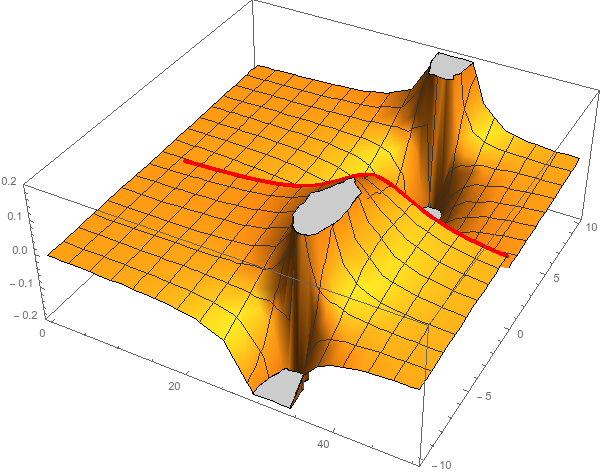 I sheet
II sheet
Finding resonances means writing analytic amplitude, and hunting for poles in the complex plane
A. Pilloni – Very-very-very high energy spectroscopy
70
[Speaker Notes: Controlla la parte su Regge]
Bound and virtual states
Decreasing the potential strength,the pole reaches threshold
The pole jumps on the 2nd sheet (dineutron),it becomes a virtual state
Deuteron
Deuteronpole
Dineutronpole
A. Pilloni – Very-very-very high energy spectroscopy
71
[Speaker Notes: Controlla la parte su Regge]
Bound and virtual states
The situation is more complicated when more channels are open
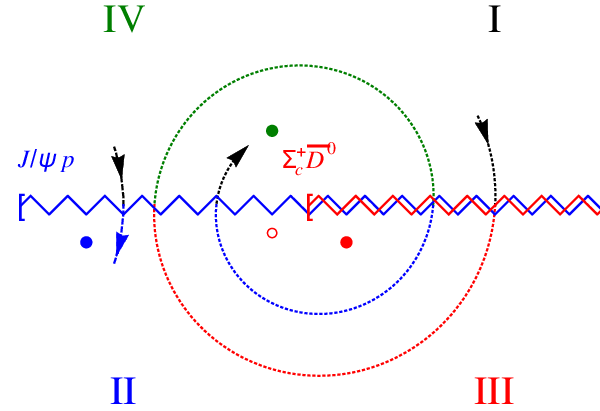 Virtual state
Bound state
Resonance
A. Pilloni – Very-very-very high energy spectroscopy
72
[Speaker Notes: Controlla la parte su Regge]
Minimal(istic) model
Fernandez-Ramirez, AP et al. (JPAC), PRL 123, 092001
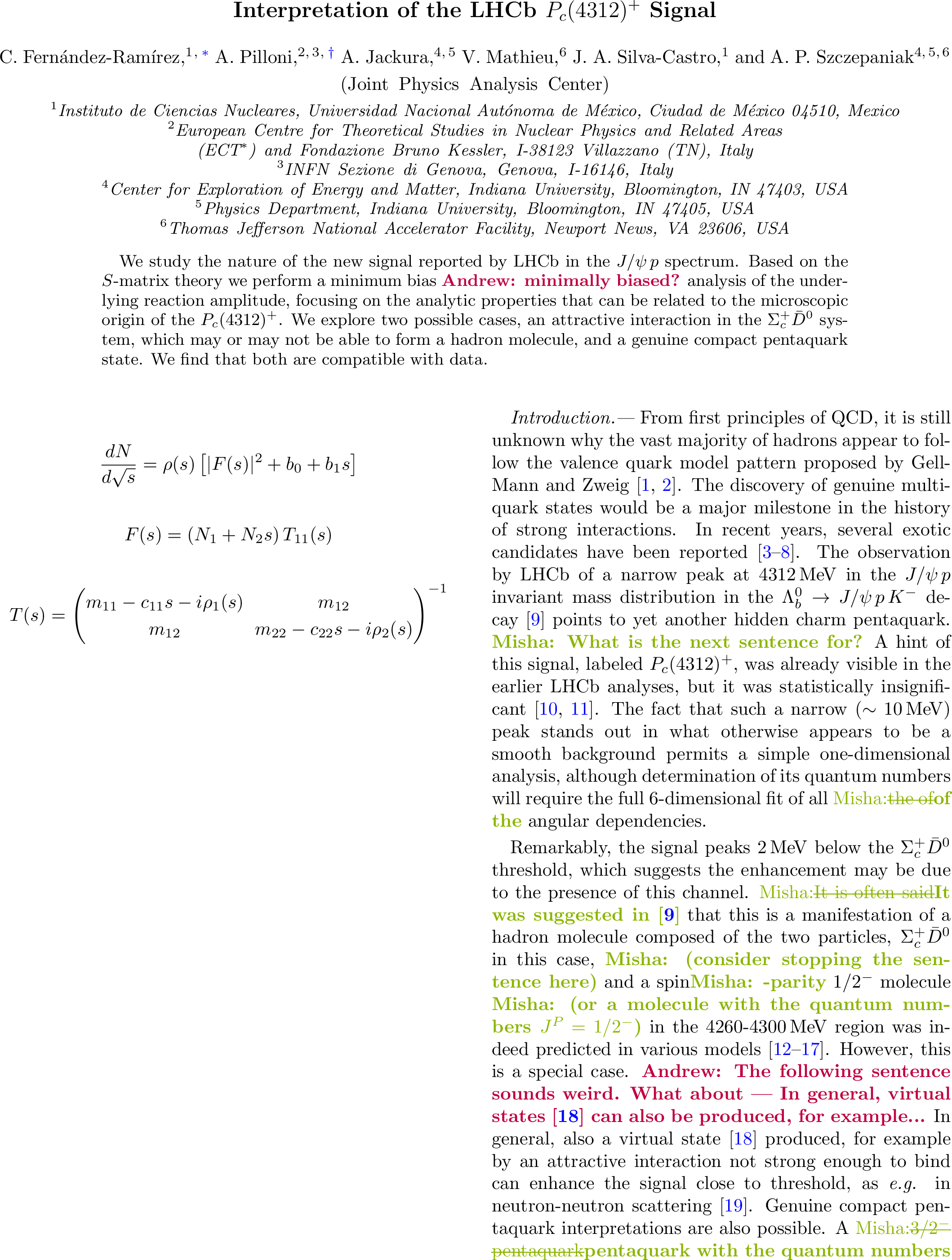 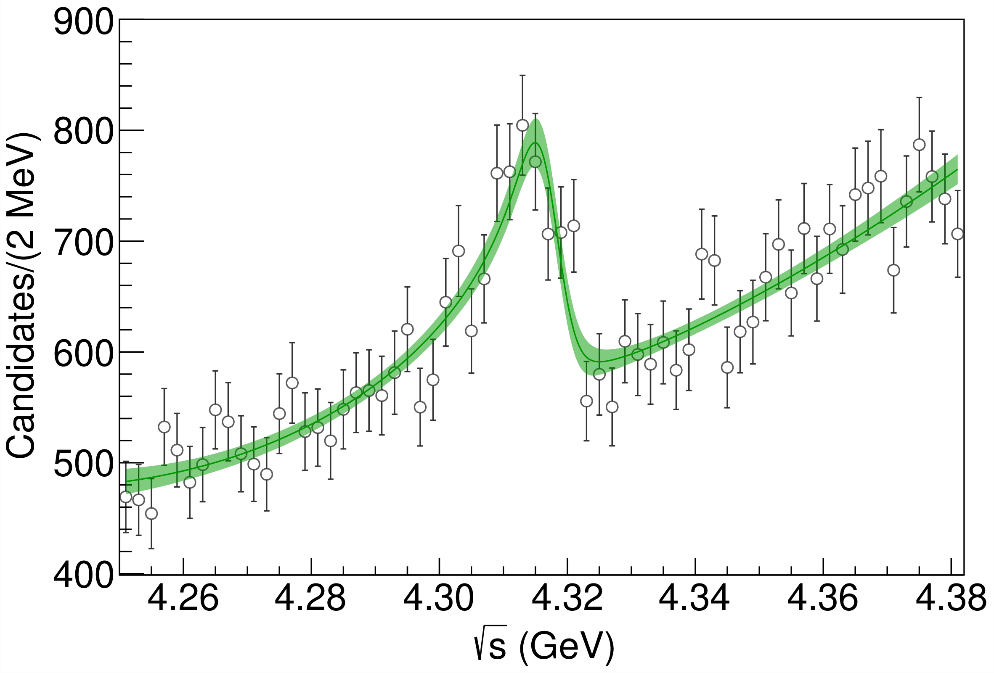 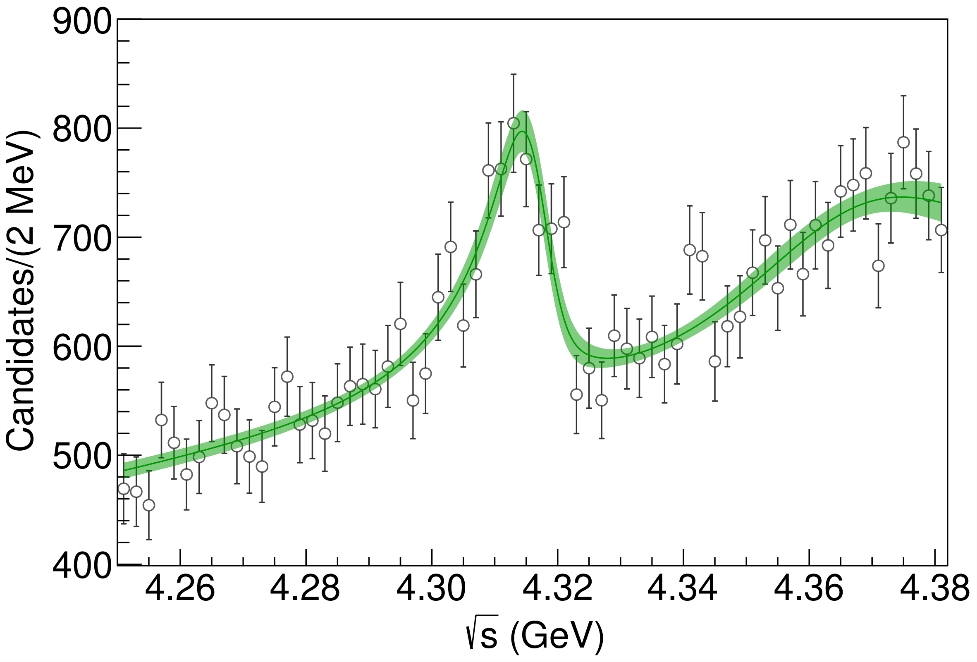 A. Pilloni – Very-very-very high energy spectroscopy
73
[Speaker Notes: 2 slides su Zc, a Bes e a Belle
2 slide su tetraquark model: dall’hamiltoniana di Jaffe al calcolo delle masse
1 slide su molecular models, dove sono i carichi? (non in Tornqvist, si in Hanhart, vedere Braaten, citare Nefediev)
2 slides su decay channels, dove si dovrebbe vedere, e a seconda del modello, vedere qualche plot
1 slide su Y(4260), tetraquark? C’è lo strano (si vede la f0)
1 slide su Zc a cleo (anche il neutro)]
Minimal(istic) model
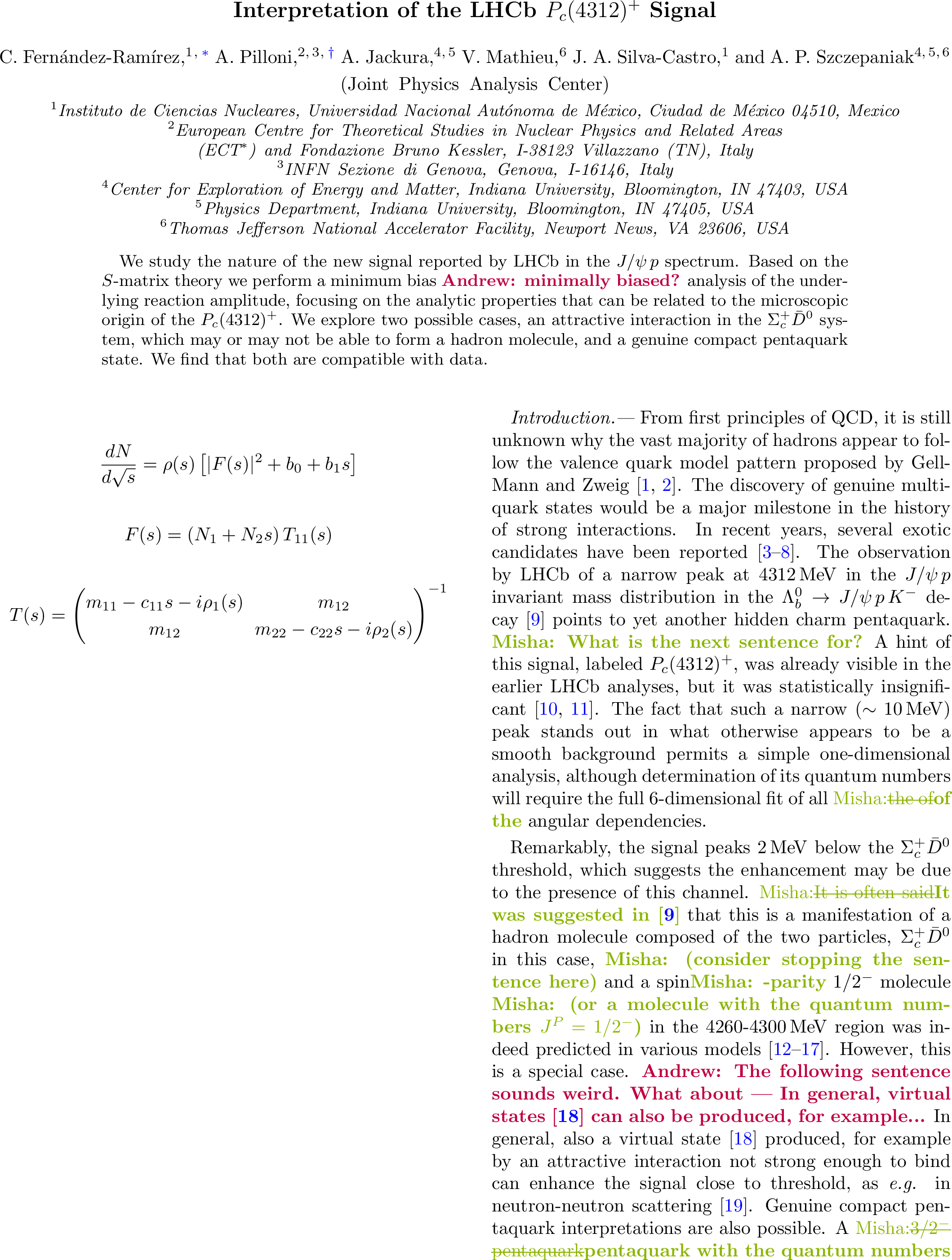 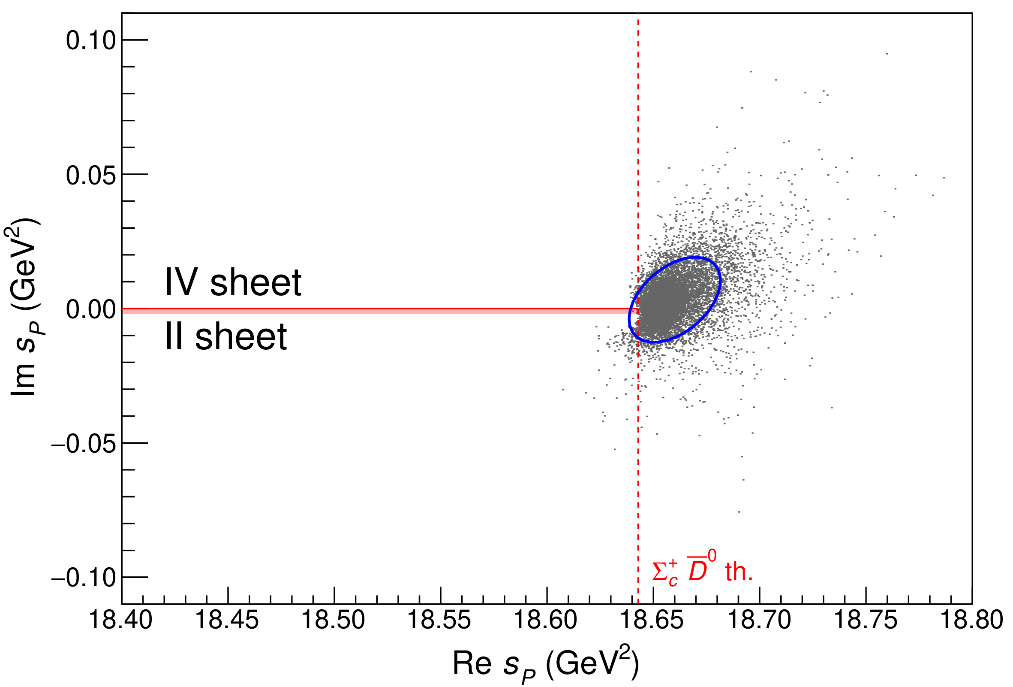 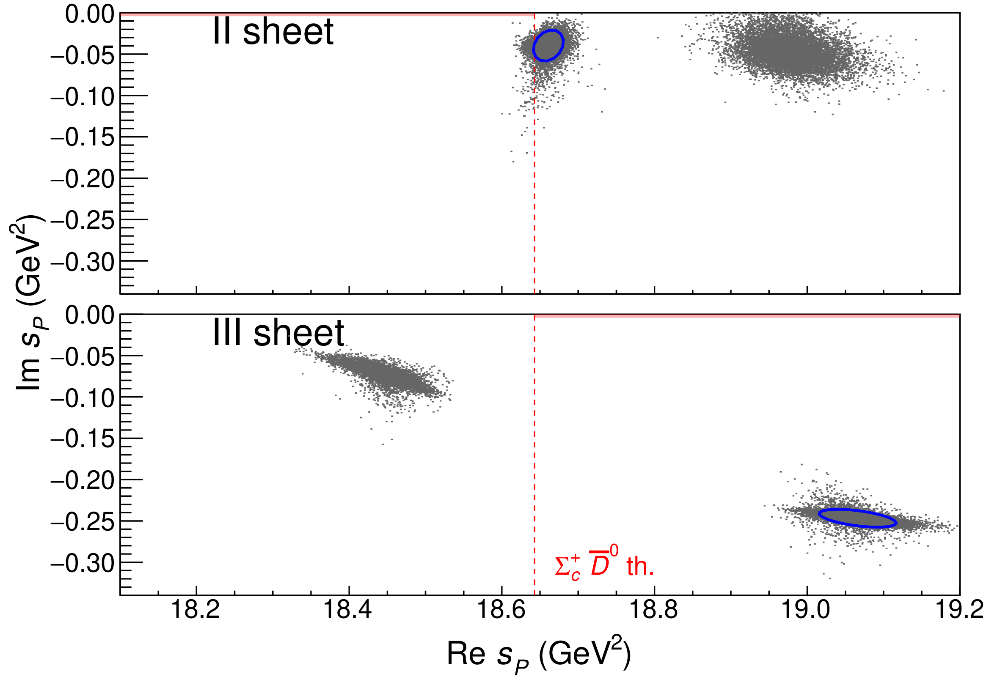 A. Pilloni – Very-very-very high energy spectroscopy
74
[Speaker Notes: 2 slides su Zc, a Bes e a Belle
2 slide su tetraquark model: dall’hamiltoniana di Jaffe al calcolo delle masse
1 slide su molecular models, dove sono i carichi? (non in Tornqvist, si in Hanhart, vedere Braaten, citare Nefediev)
2 slides su decay channels, dove si dovrebbe vedere, e a seconda del modello, vedere qualche plot
1 slide su Y(4260), tetraquark? C’è lo strano (si vede la f0)
1 slide su Zc a cleo (anche il neutro)]
Minimal(istic) model
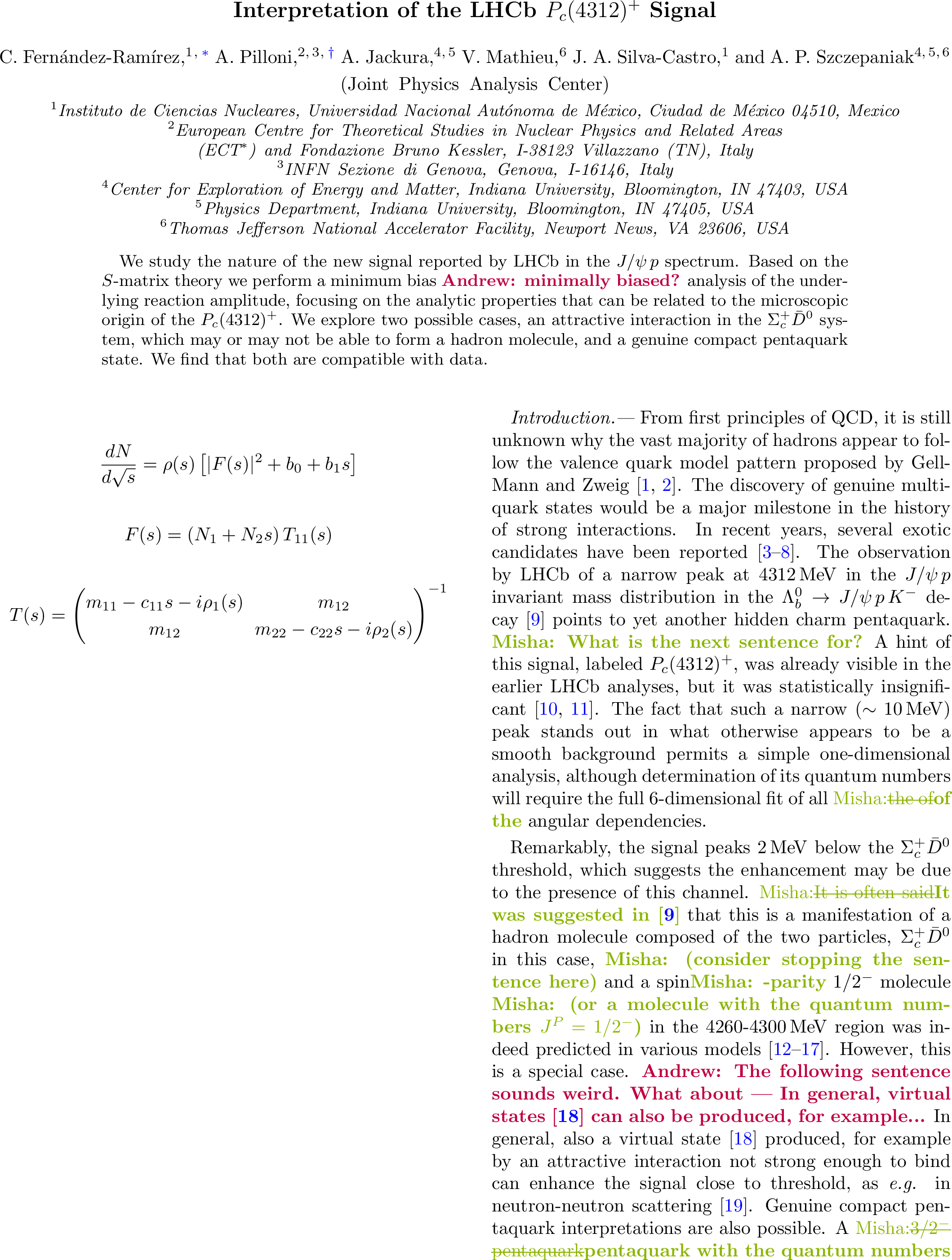 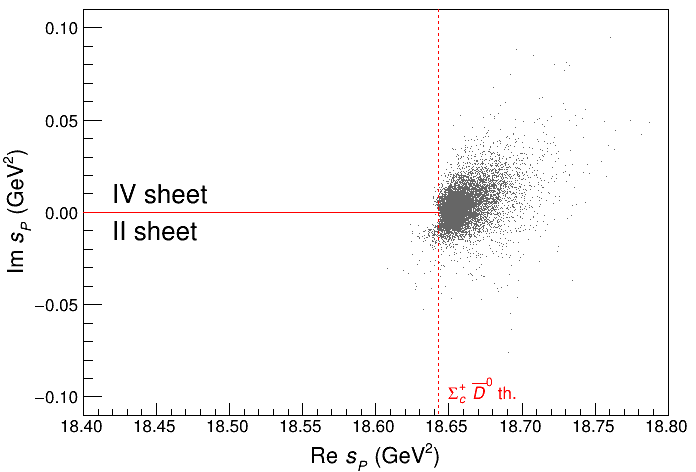 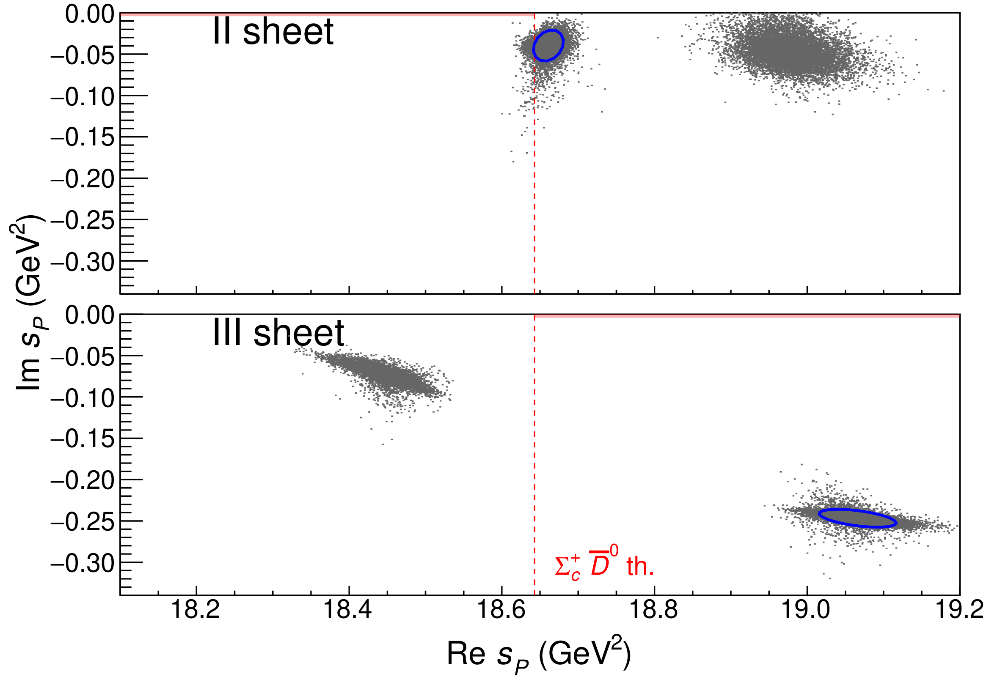 Points to a virtual state
A. Pilloni – Very-very-very high energy spectroscopy
75
[Speaker Notes: 2 slides su Zc, a Bes e a Belle
2 slide su tetraquark model: dall’hamiltoniana di Jaffe al calcolo delle masse
1 slide su molecular models, dove sono i carichi? (non in Tornqvist, si in Hanhart, vedere Braaten, citare Nefediev)
2 slides su decay channels, dove si dovrebbe vedere, e a seconda del modello, vedere qualche plot
1 slide su Y(4260), tetraquark? C’è lo strano (si vede la f0)
1 slide su Zc a cleo (anche il neutro)]
Minimal(istic) model
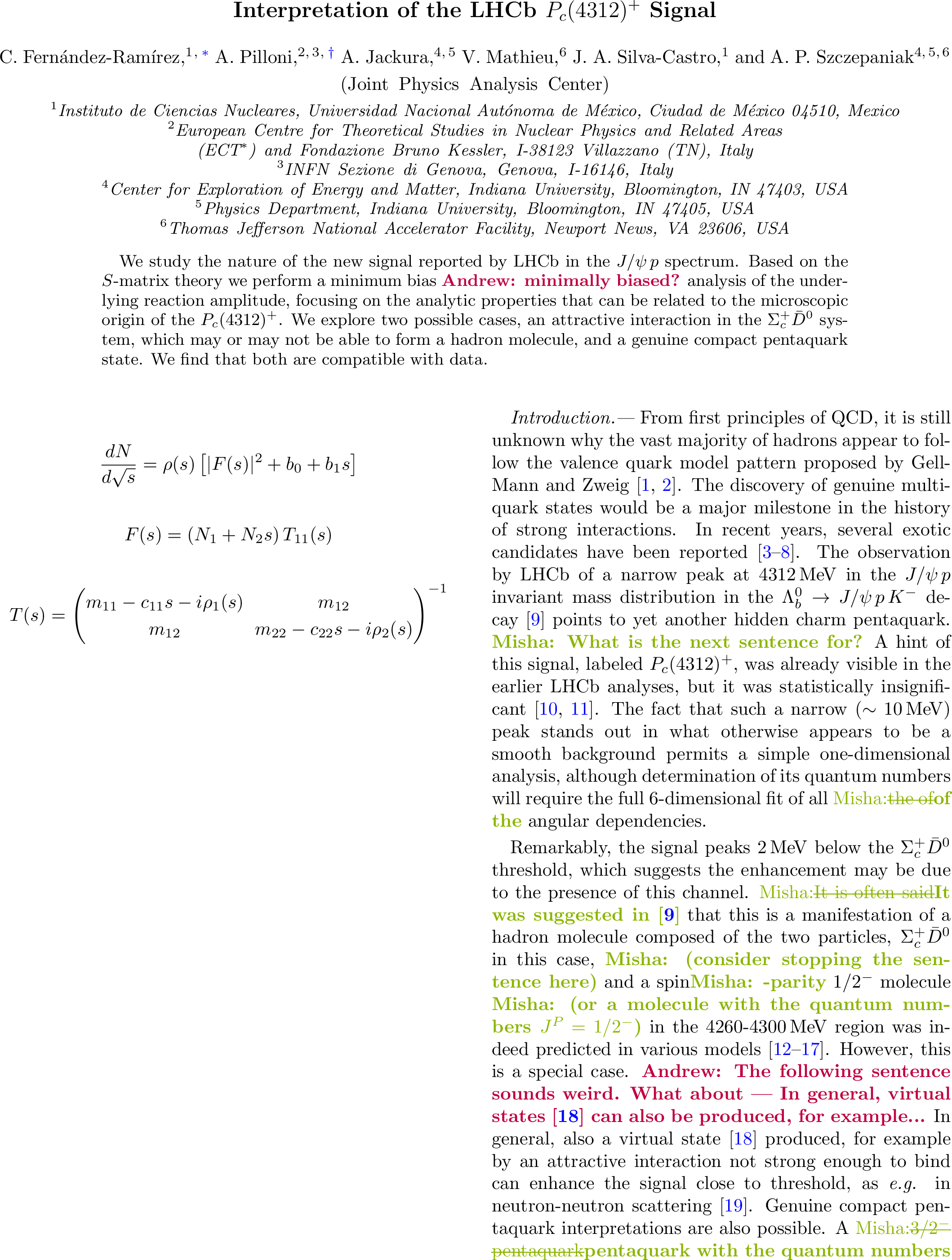 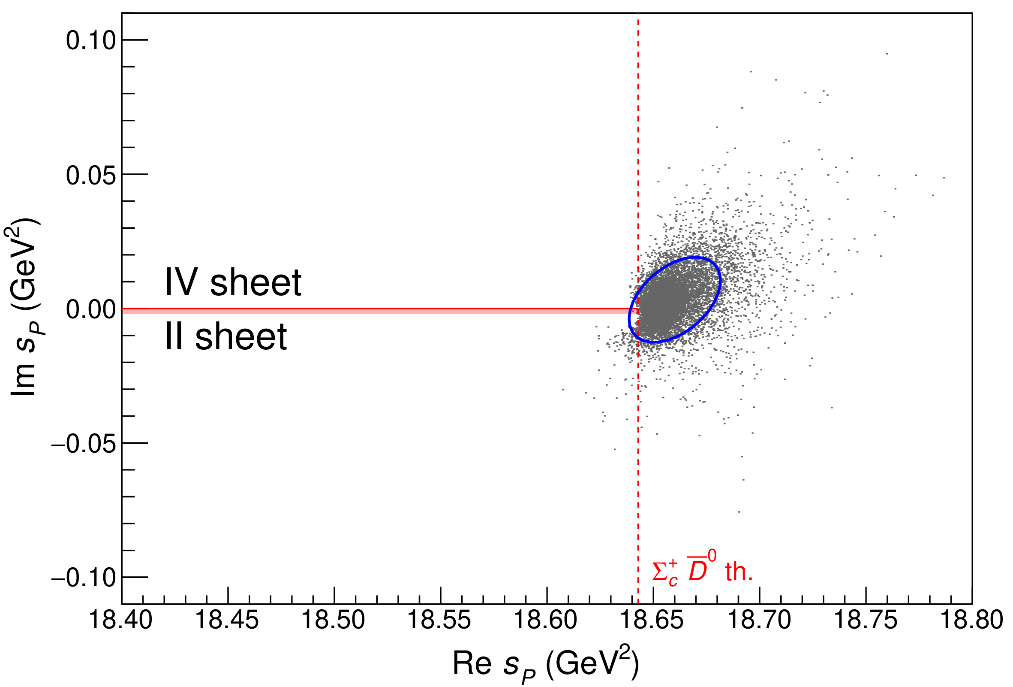 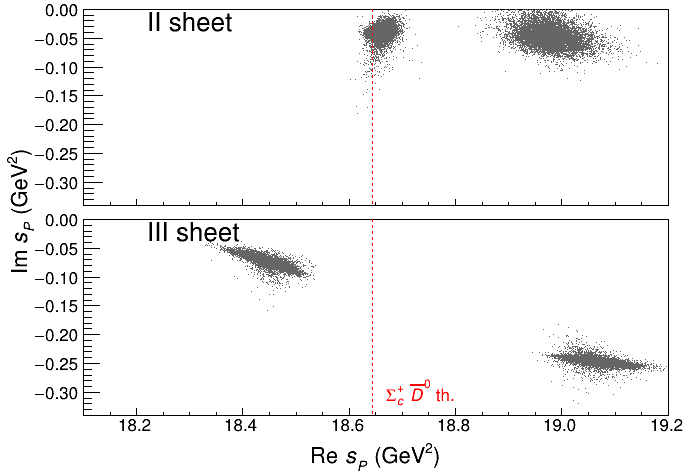 Points to a virtual state
Doesn’t point to a resonance
A. Pilloni – Very-very-very high energy spectroscopy
76
[Speaker Notes: 2 slides su Zc, a Bes e a Belle
2 slide su tetraquark model: dall’hamiltoniana di Jaffe al calcolo delle masse
1 slide su molecular models, dove sono i carichi? (non in Tornqvist, si in Hanhart, vedere Braaten, citare Nefediev)
2 slides su decay channels, dove si dovrebbe vedere, e a seconda del modello, vedere qualche plot
1 slide su Y(4260), tetraquark? C’è lo strano (si vede la f0)
1 slide su Zc a cleo (anche il neutro)]
Minimal(istic) model
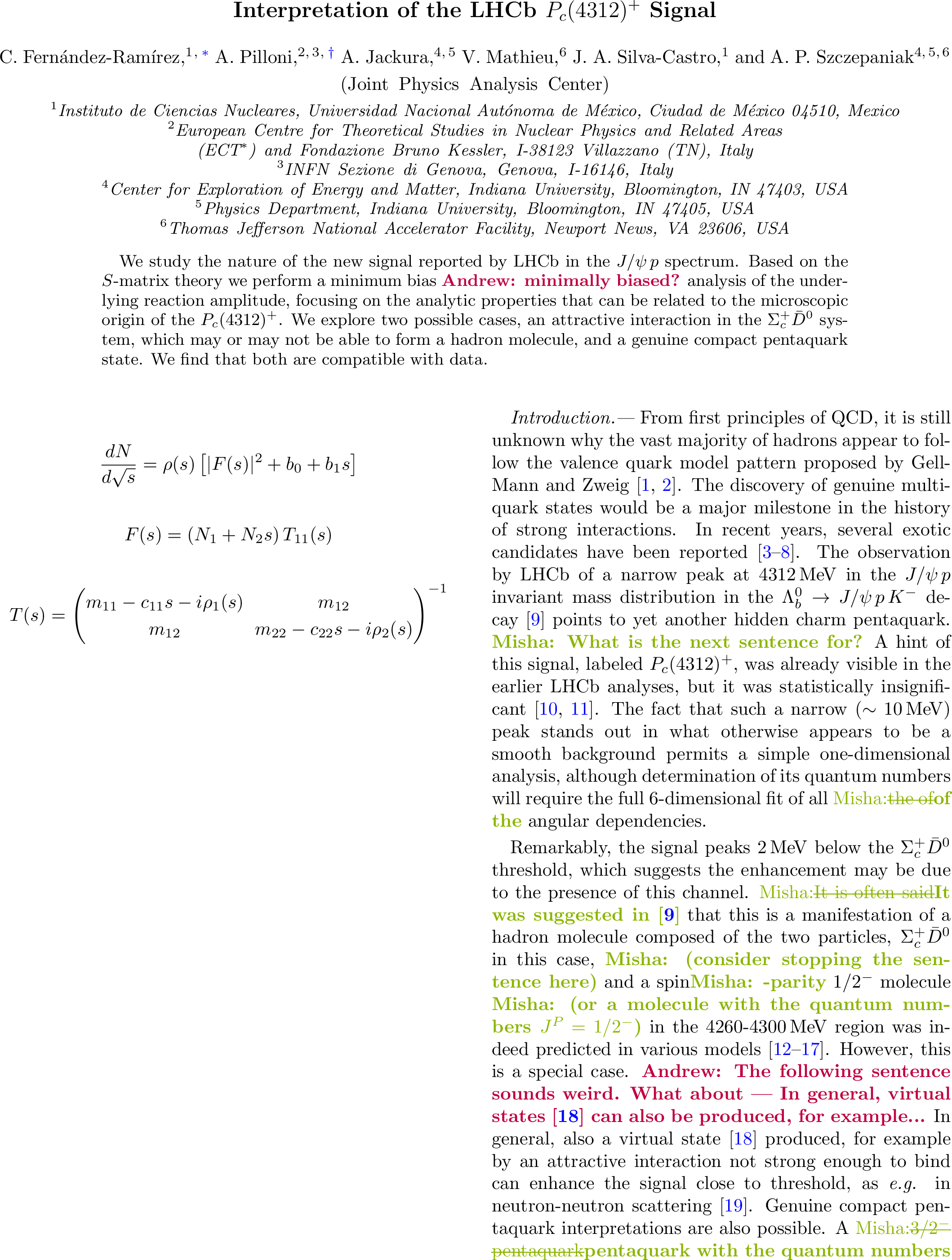 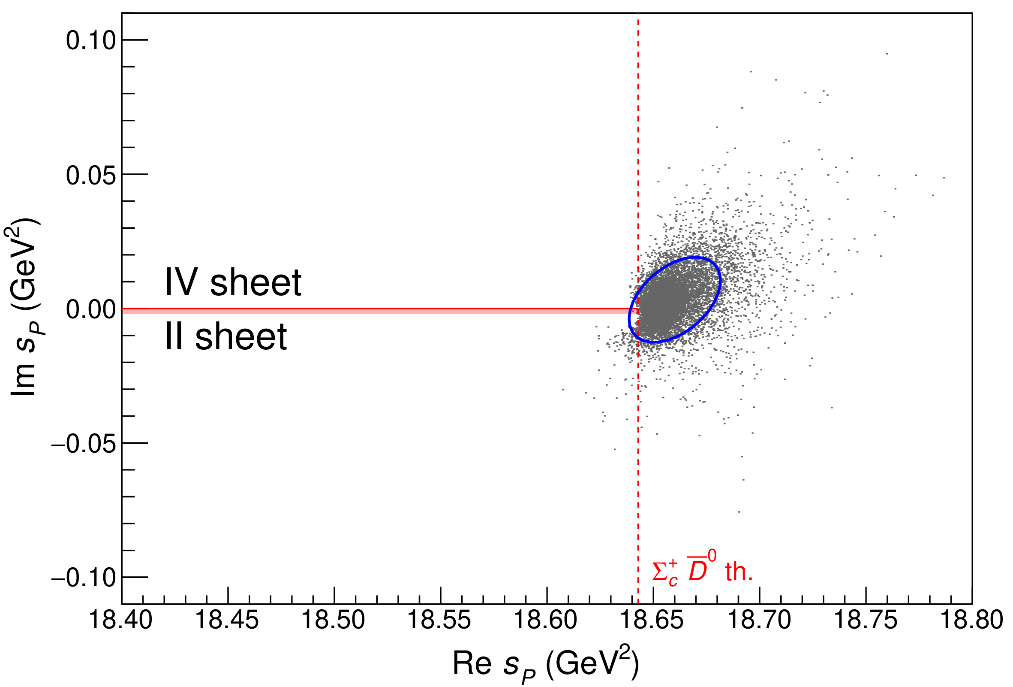 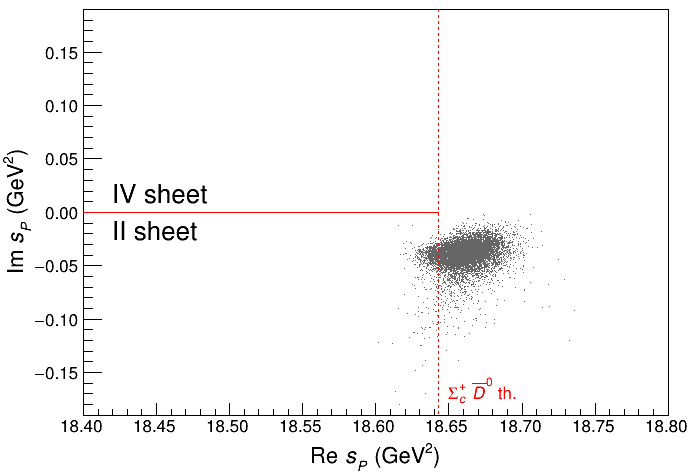 Doesn’t point to a resonance
Points to a virtual state
A. Pilloni – Very-very-very high energy spectroscopy
77
[Speaker Notes: 2 slides su Zc, a Bes e a Belle
2 slide su tetraquark model: dall’hamiltoniana di Jaffe al calcolo delle masse
1 slide su molecular models, dove sono i carichi? (non in Tornqvist, si in Hanhart, vedere Braaten, citare Nefediev)
2 slides su decay channels, dove si dovrebbe vedere, e a seconda del modello, vedere qualche plot
1 slide su Y(4260), tetraquark? C’è lo strano (si vede la f0)
1 slide su Zc a cleo (anche il neutro)]
Life is not easy...
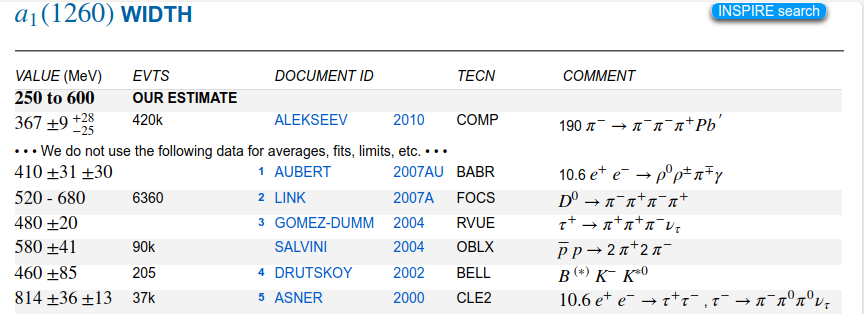 A. Pilloni – Very-very-very high energy spectroscopy
78
[Speaker Notes: 2 slides su Zc, a Bes e a Belle
2 slide su tetraquark model: dall’hamiltoniana di Jaffe al calcolo delle masse
1 slide su molecular models, dove sono i carichi? (non in Tornqvist, si in Hanhart, vedere Braaten, citare Nefediev)
2 slides su decay channels, dove si dovrebbe vedere, e a seconda del modello, vedere qualche plot
1 slide su Y(4260), tetraquark? C’è lo strano (si vede la f0)
1 slide su Zc a cleo (anche il neutro)]
Hadrons are everywhere
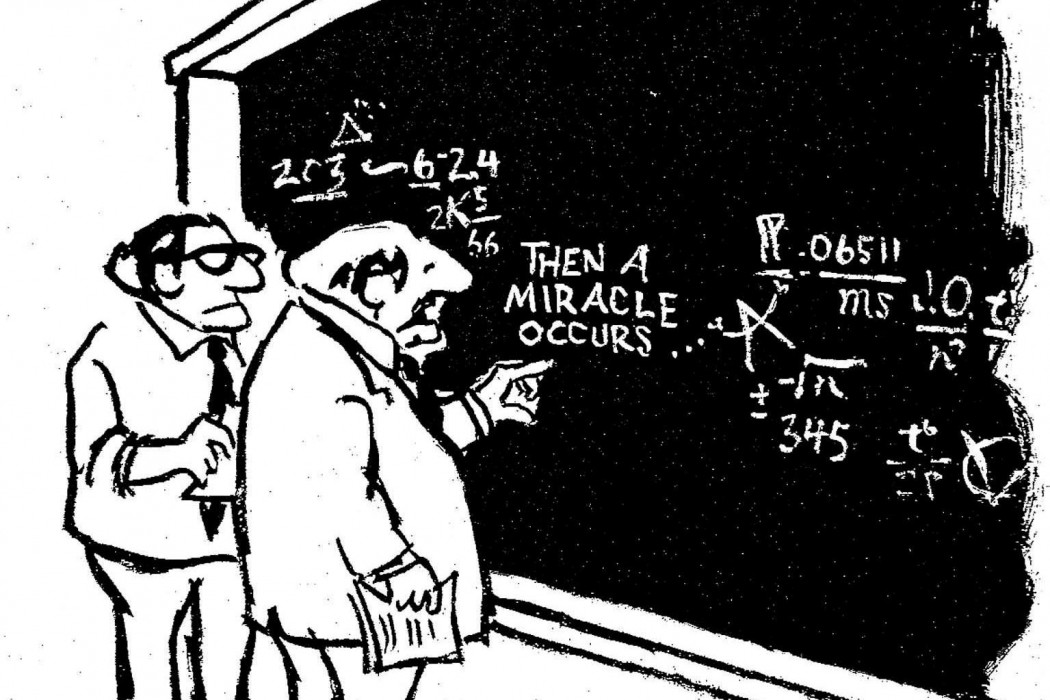 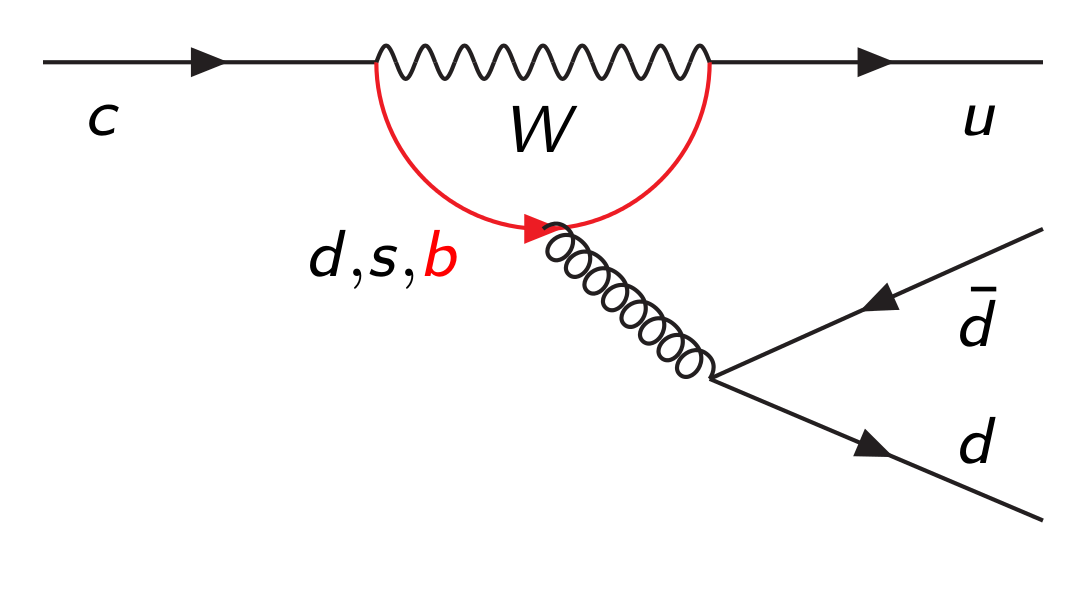 A. Pilloni – Very-very-very high energy spectroscopy
79
[Speaker Notes: 2 slides su Zc, a Bes e a Belle
2 slide su tetraquark model: dall’hamiltoniana di Jaffe al calcolo delle masse
1 slide su molecular models, dove sono i carichi? (non in Tornqvist, si in Hanhart, vedere Braaten, citare Nefediev)
2 slides su decay channels, dove si dovrebbe vedere, e a seconda del modello, vedere qualche plot
1 slide su Y(4260), tetraquark? C’è lo strano (si vede la f0)
1 slide su Zc a cleo (anche il neutro)]
The Richness of the Spectrum
Meson
Baryon
Glueball
Hybrids
Tetraquark
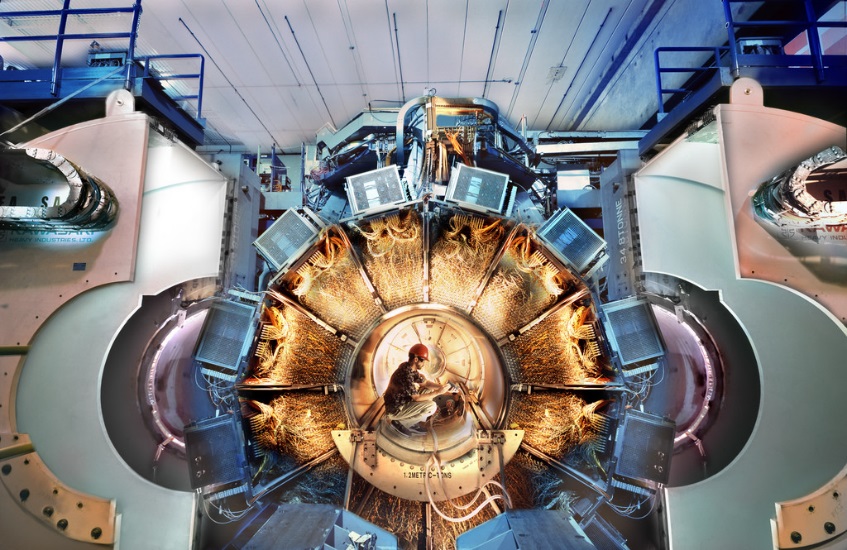 Molecule
Experiment
QCD
Amplitude analysis
Data
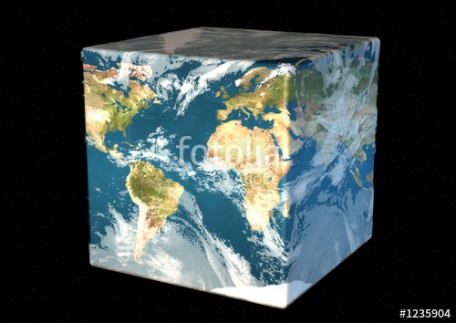 Lattice QCD
With great statistics comes great responsibility!
Peter Parker, PhD
A. Pilloni – Very-very-very high energy spectroscopy
80
QCD has no solution. Don’t panic /2
When you are desperate, look for symmetries:


Symmetries are beautiful(and group theory is fun!)

Symmetries constrain your results no matter how complicated your theory is 


Look for general properties of interactions
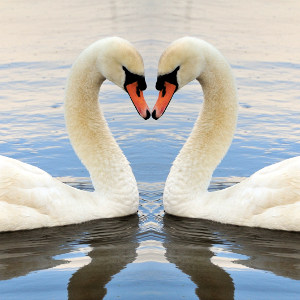 Luckily, strong interactions are the ones with most symmetries
A. Pilloni – Very-very-very high energy spectroscopy
81
Hybrid mesons
Can gluons be constituent of mesons?
Can gluons be constituent of mesons?
A. Pilloni – Very-very-very high energy spectroscopy
82
[Speaker Notes: 2 slides su Zc, a Bes e a Belle
2 slide su tetraquark model: dall’hamiltoniana di Jaffe al calcolo delle masse
1 slide su molecular models, dove sono i carichi? (non in Tornqvist, si in Hanhart, vedere Braaten, citare Nefediev)
2 slides su decay channels, dove si dovrebbe vedere, e a seconda del modello, vedere qualche plot
1 slide su Y(4260), tetraquark? C’è lo strano (si vede la f0)
1 slide su Zc a cleo (anche il neutro)]
Learning about confinement
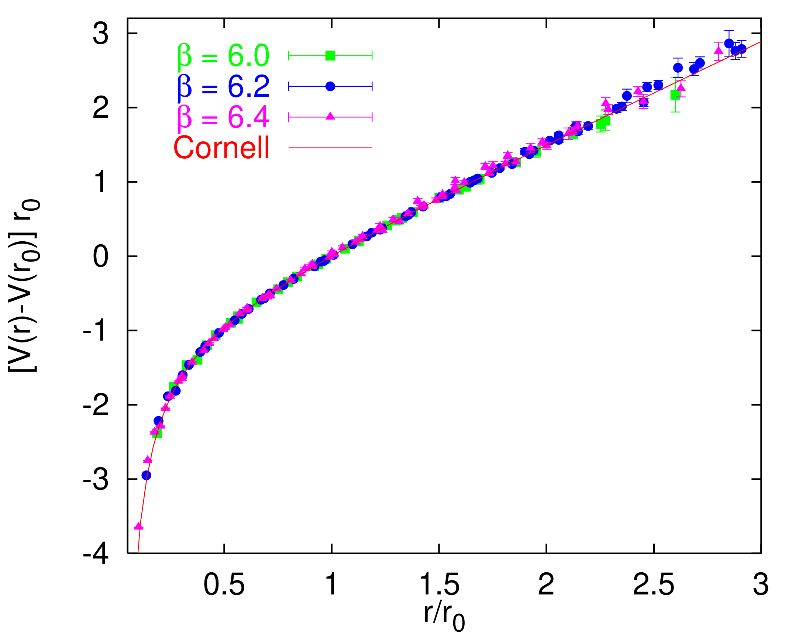 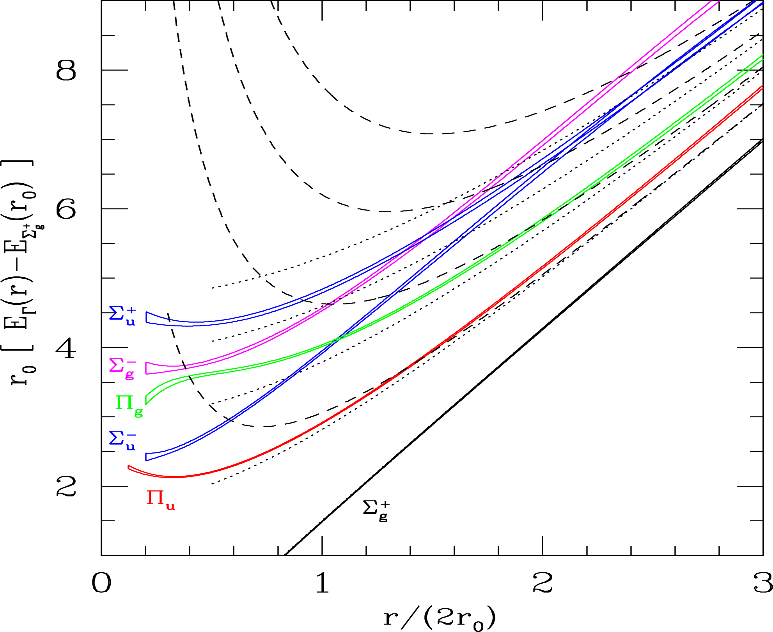 If quarks were infinitely heavy,gluonic field is confined in a string
Linear rising potential
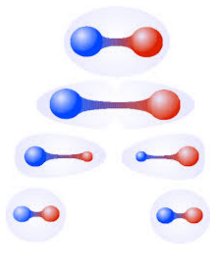 G. Bali
C. Morningstar
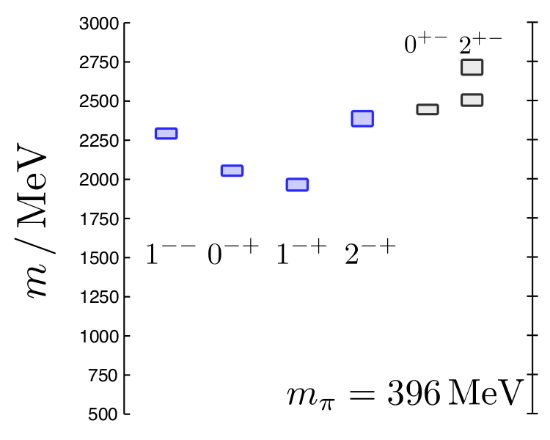 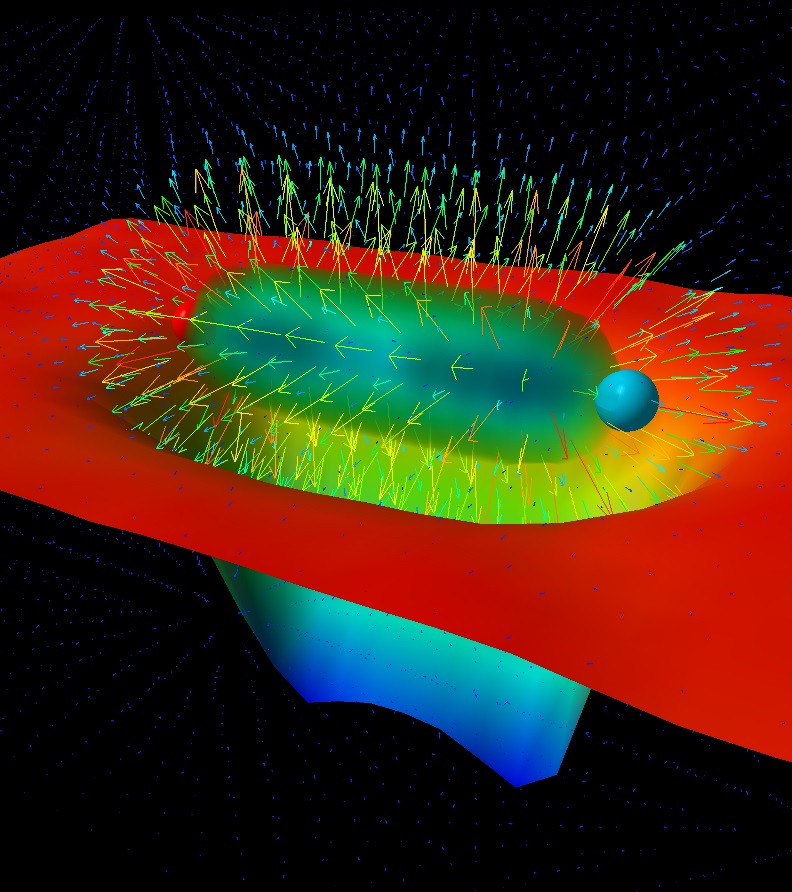 J. Dudek
D. Leinweber
A. Pilloni – Very-very-very high energy spectroscopy
83
[Speaker Notes: Controlla la parte su Regge]
Hybrid hunting
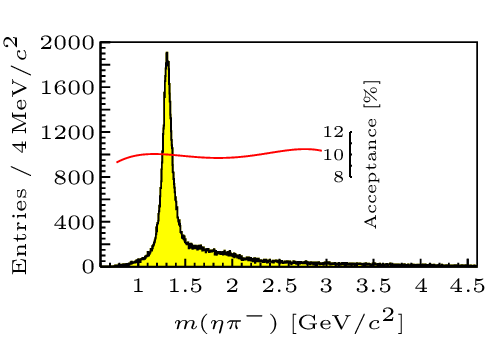 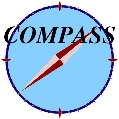 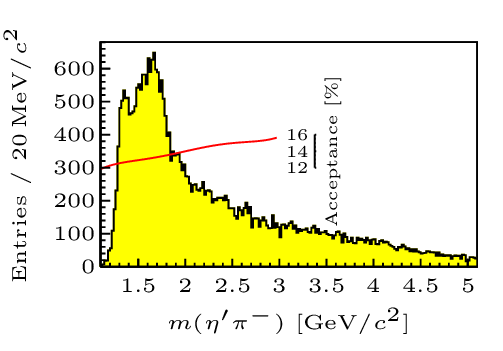 Small signal in data
A. Pilloni – Very-very-very high energy spectroscopy
84
[Speaker Notes: 2 slides su Zc, a Bes e a Belle
2 slide su tetraquark model: dall’hamiltoniana di Jaffe al calcolo delle masse
1 slide su molecular models, dove sono i carichi? (non in Tornqvist, si in Hanhart, vedere Braaten, citare Nefediev)
2 slides su decay channels, dove si dovrebbe vedere, e a seconda del modello, vedere qualche plot
1 slide su Y(4260), tetraquark? C’è lo strano (si vede la f0)
1 slide su Zc a cleo (anche il neutro)]
Two hybrid states???
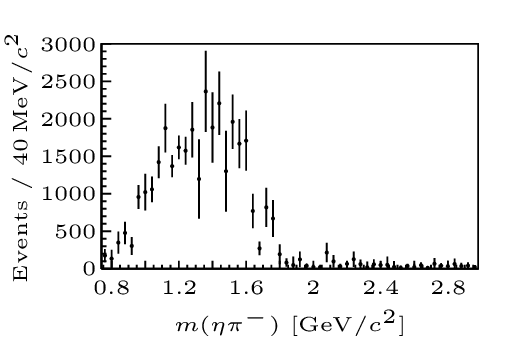 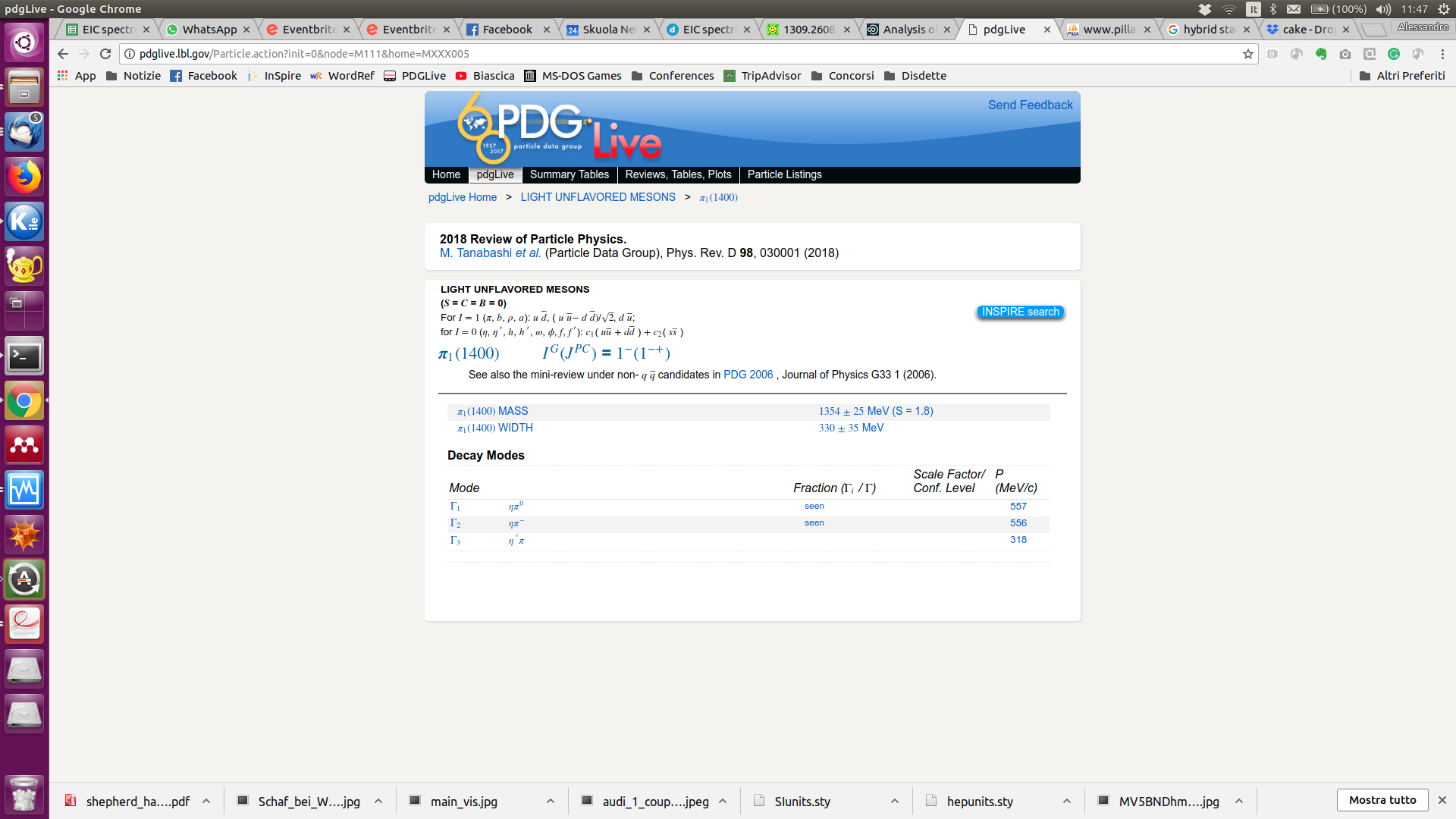 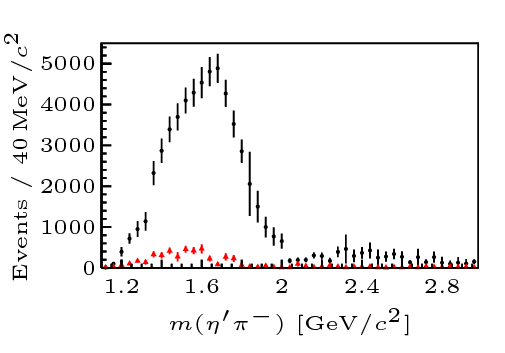 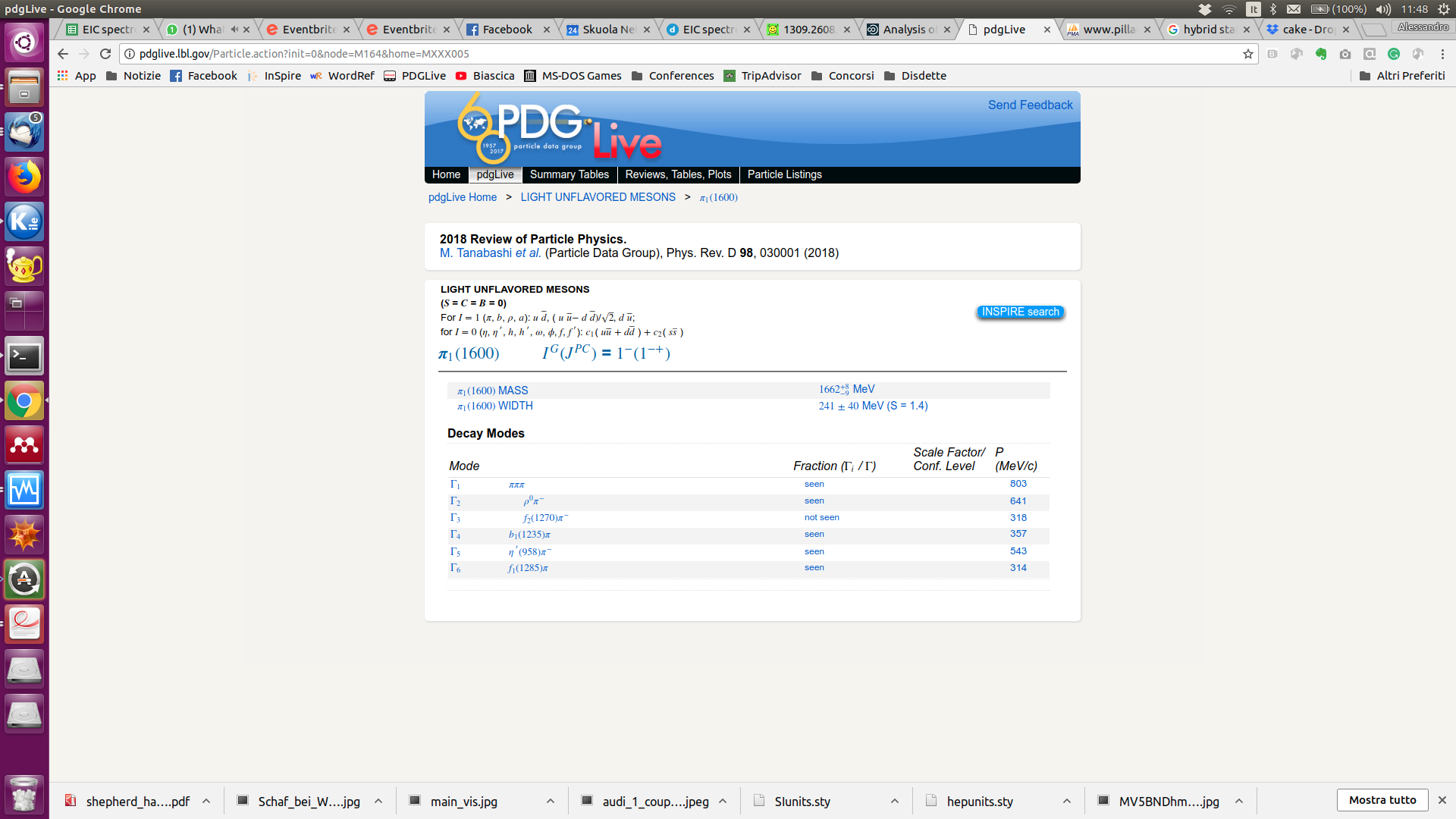 A. Pilloni – Very-very-very high energy spectroscopy
85
[Speaker Notes: 2 slides su Zc, a Bes e a Belle
2 slide su tetraquark model: dall’hamiltoniana di Jaffe al calcolo delle masse
1 slide su molecular models, dove sono i carichi? (non in Tornqvist, si in Hanhart, vedere Braaten, citare Nefediev)
2 slides su decay channels, dove si dovrebbe vedere, e a seconda del modello, vedere qualche plot
1 slide su Y(4260), tetraquark? C’è lo strano (si vede la f0)
1 slide su Zc a cleo (anche il neutro)]
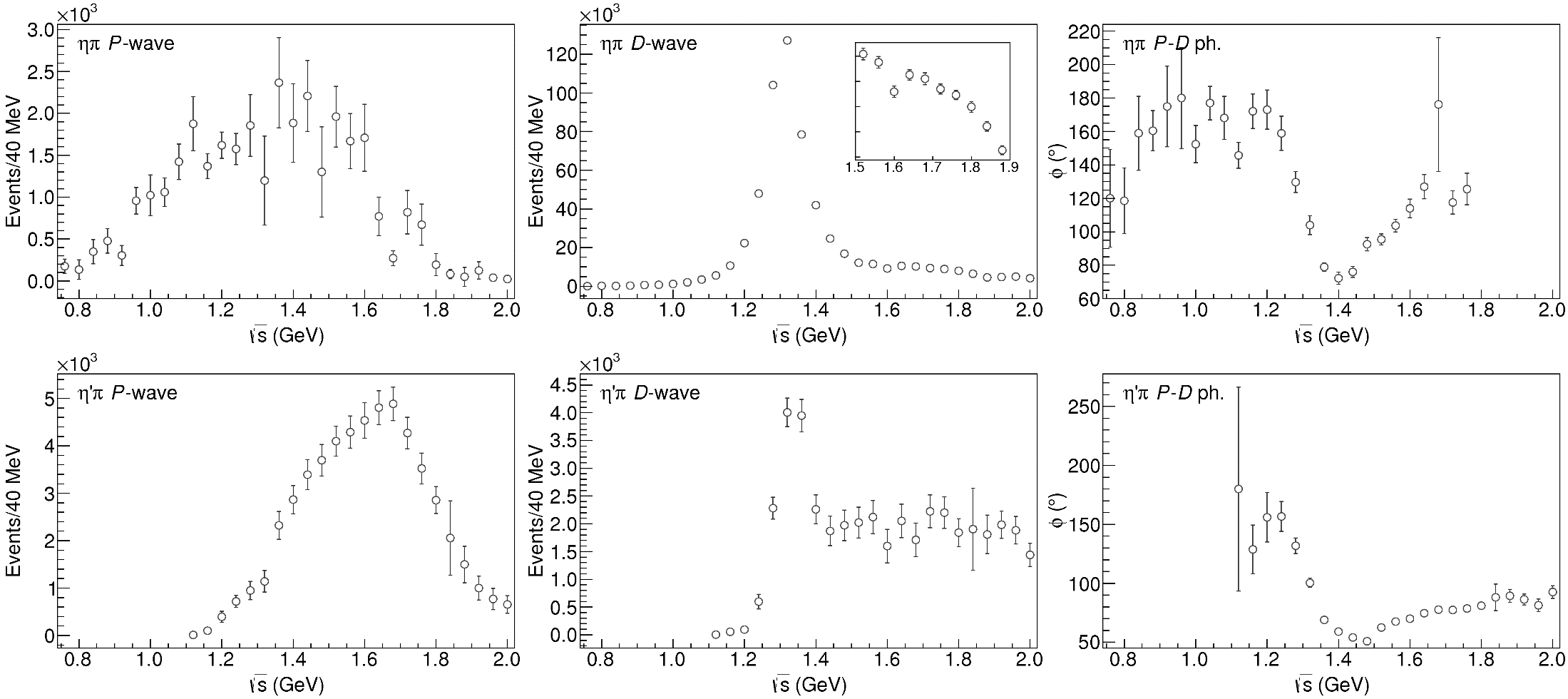 A. Pilloni – Very-very-very high energy spectroscopy
86
[Speaker Notes: Controlla la parte su Regge]
Jackura, Mikhasenko, AP et al. (JPAC & COMPASS), PLB
Rodas, AP et al. (JPAC), PRL
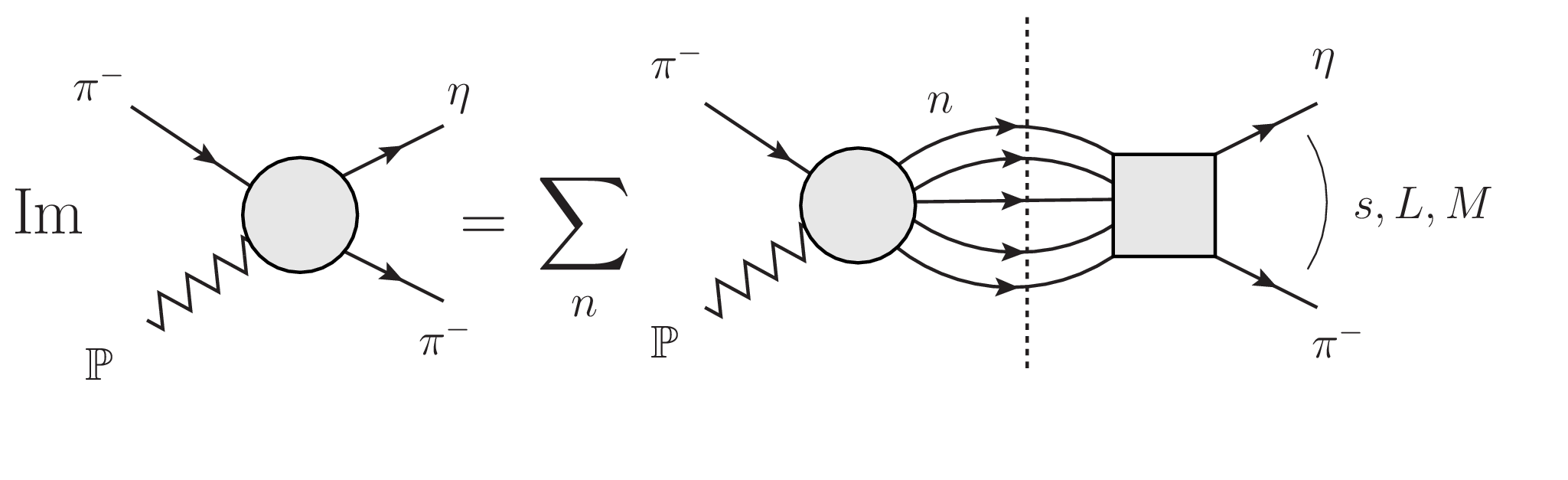 A. Pilloni – Prospects for Hadron Spectroscopy at JLab
87
[Speaker Notes: Controlla la parte su Regge]
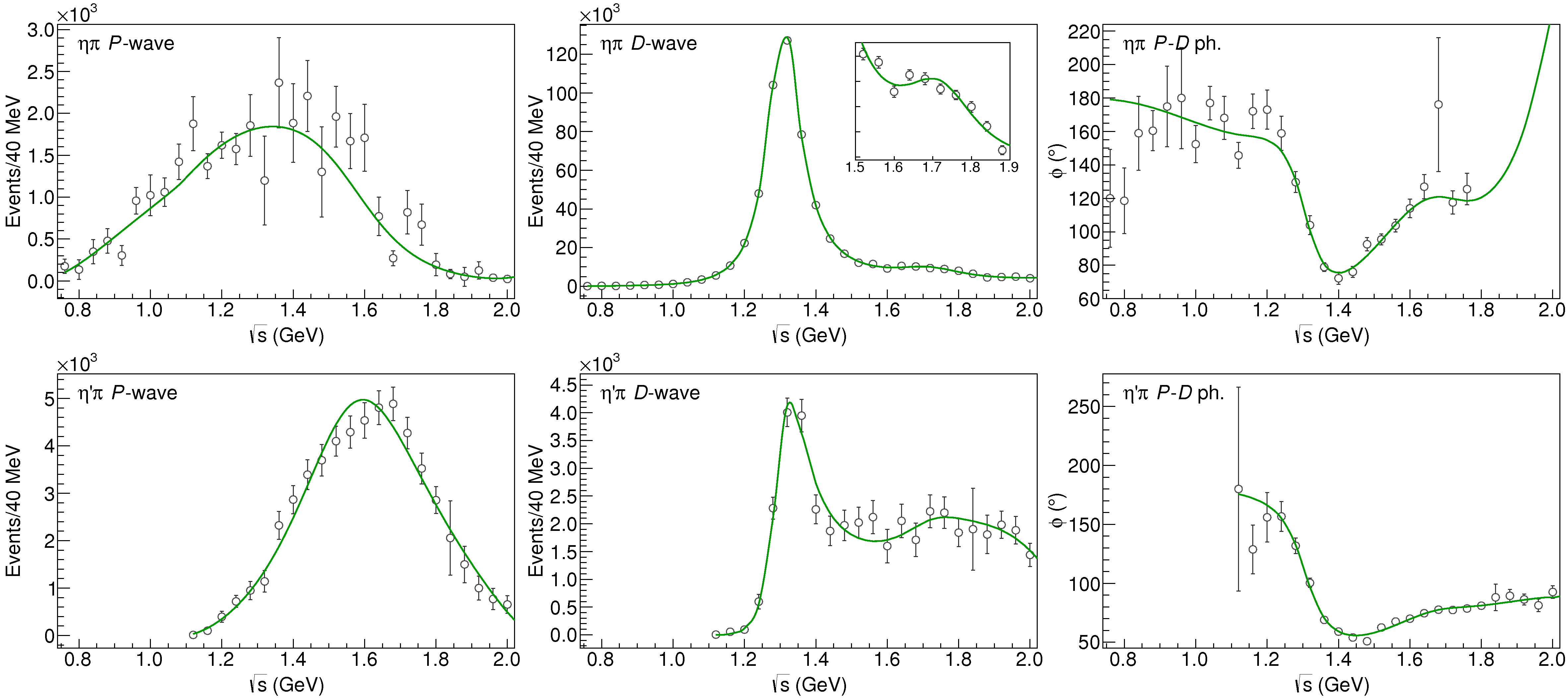 A. Pilloni – Very-very-very high energy spectroscopy
88
[Speaker Notes: Controlla la parte su Regge]
Pole hunting
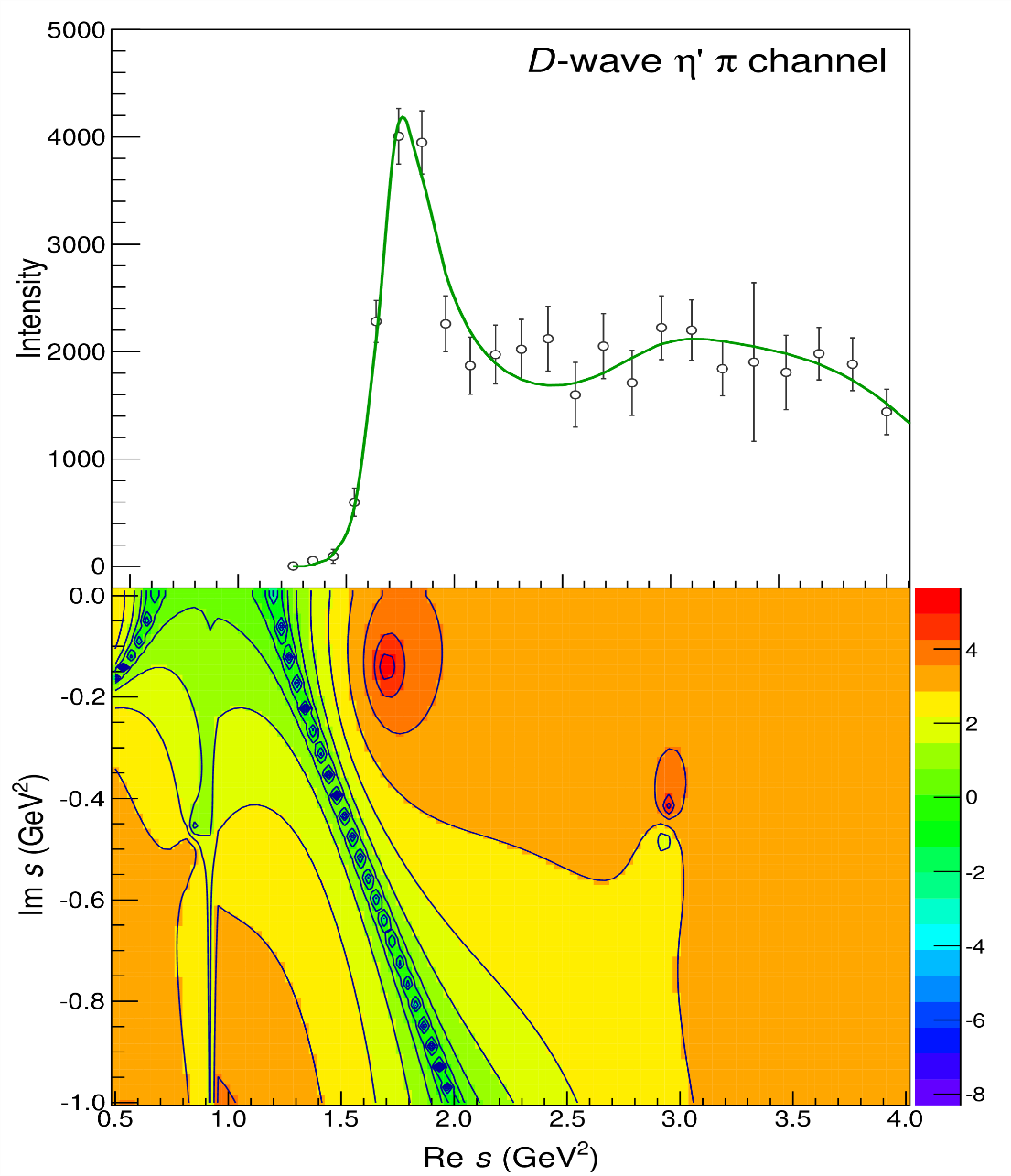 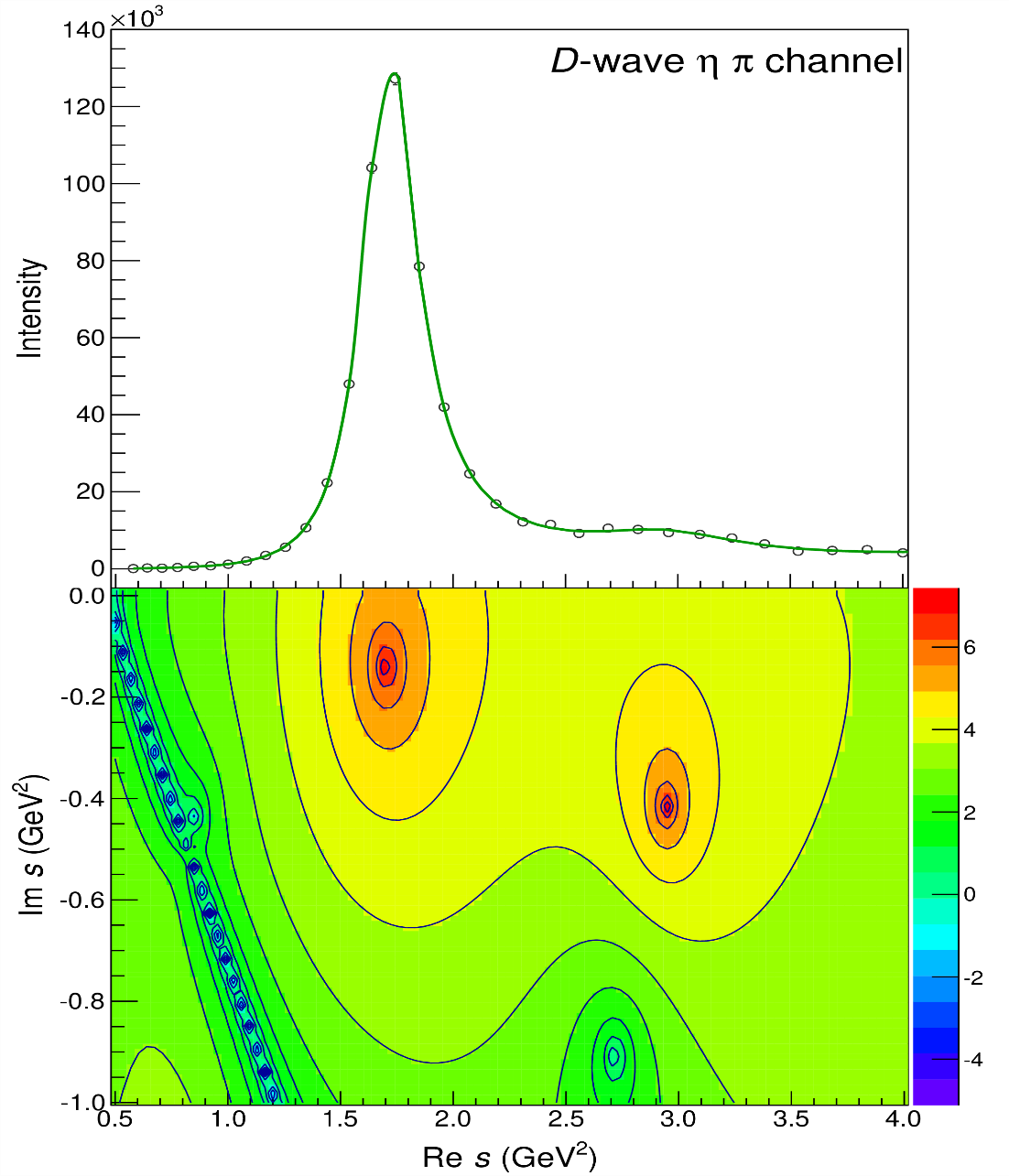 A. Pilloni – Very-very-very high energy spectroscopy
89
[Speaker Notes: Controlla la parte su Regge]
Pole hunting
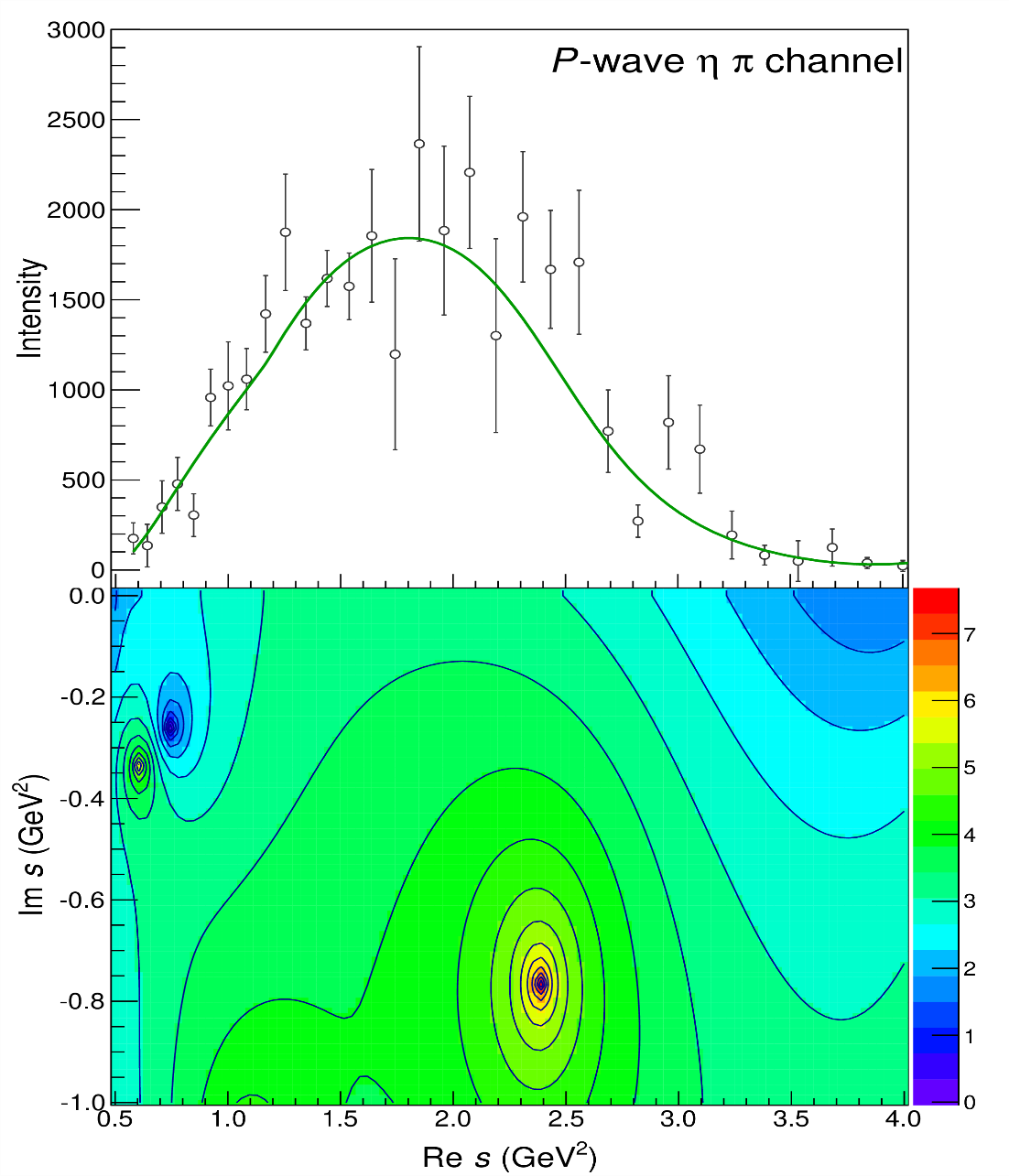 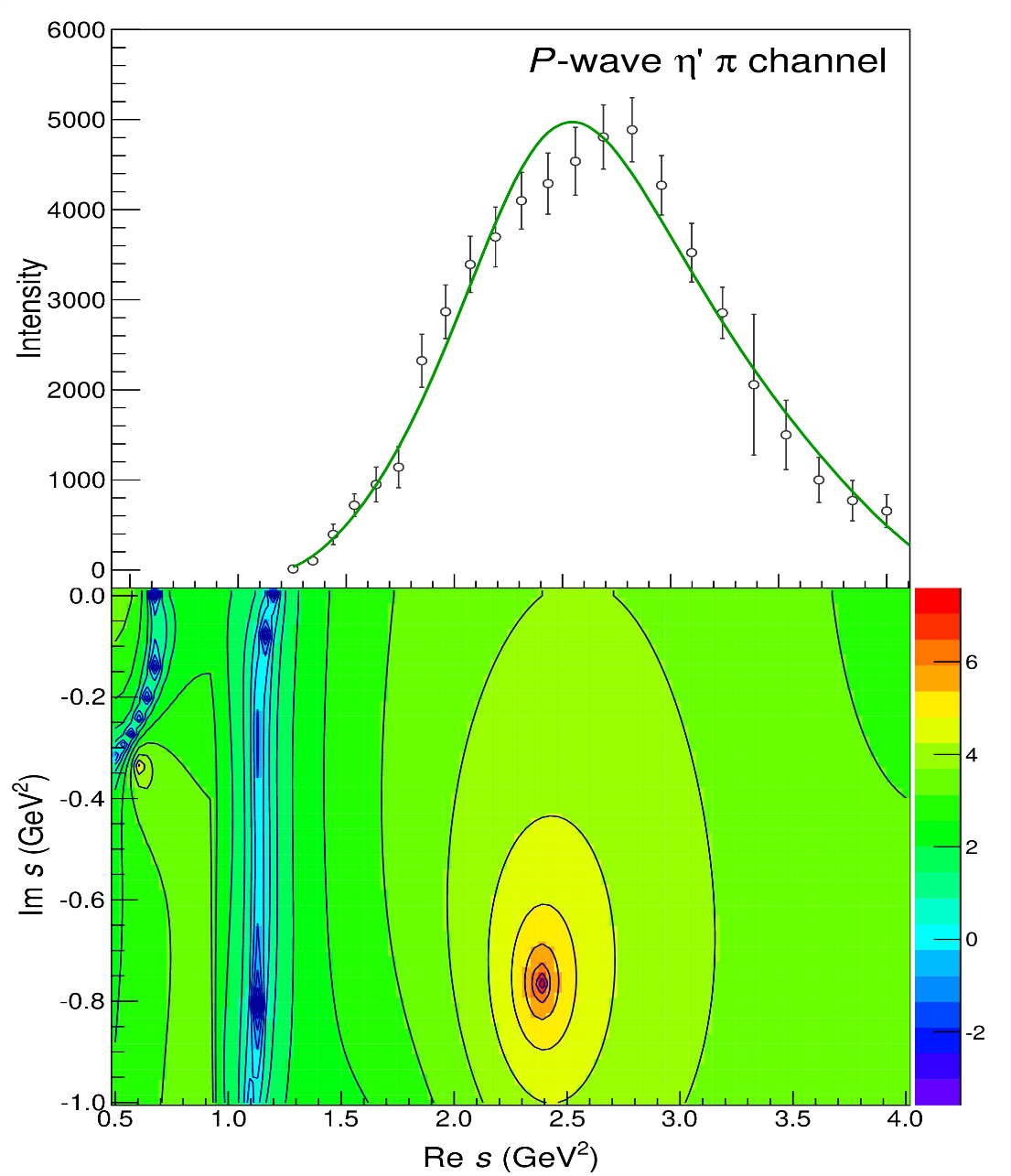 A. Pilloni – Very-very-very high energy spectroscopy
90
[Speaker Notes: Controlla la parte su Regge]
Statistical Bootstrap
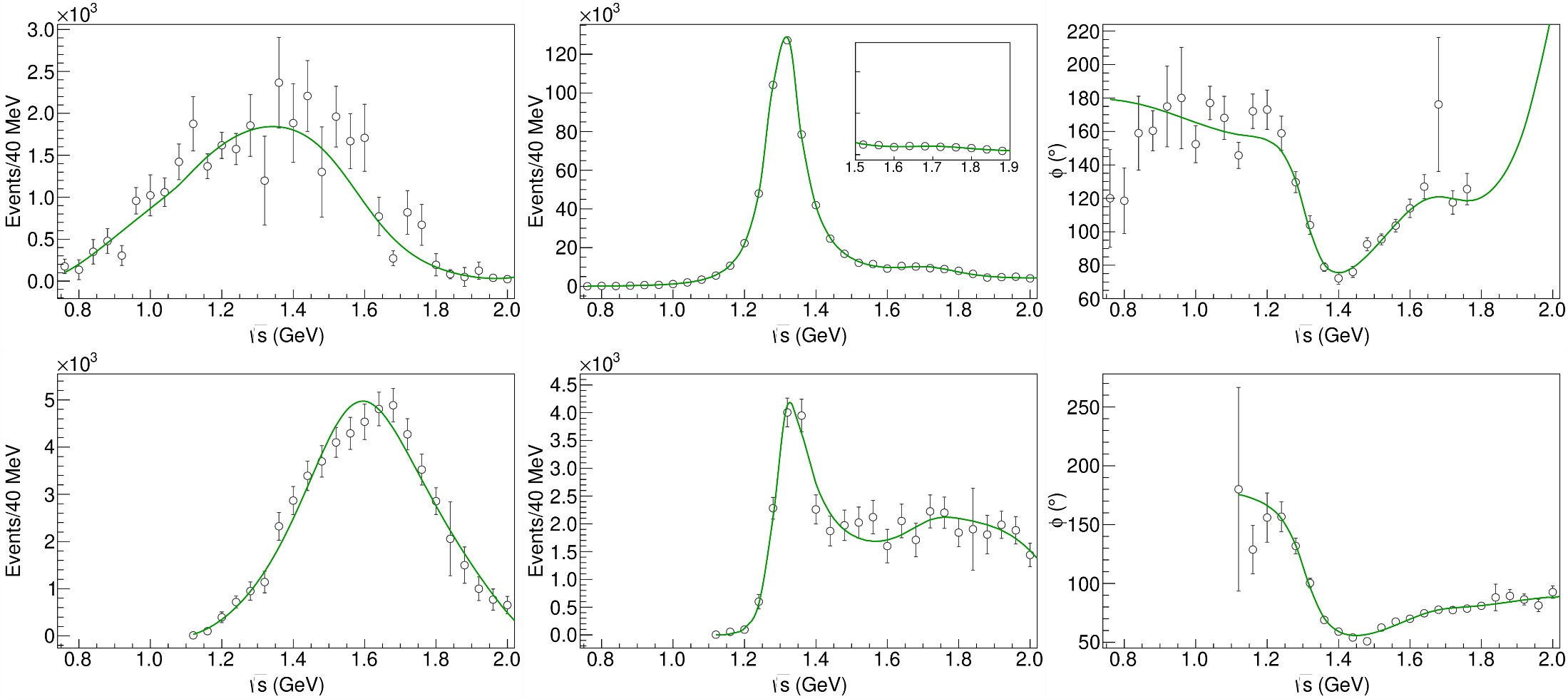 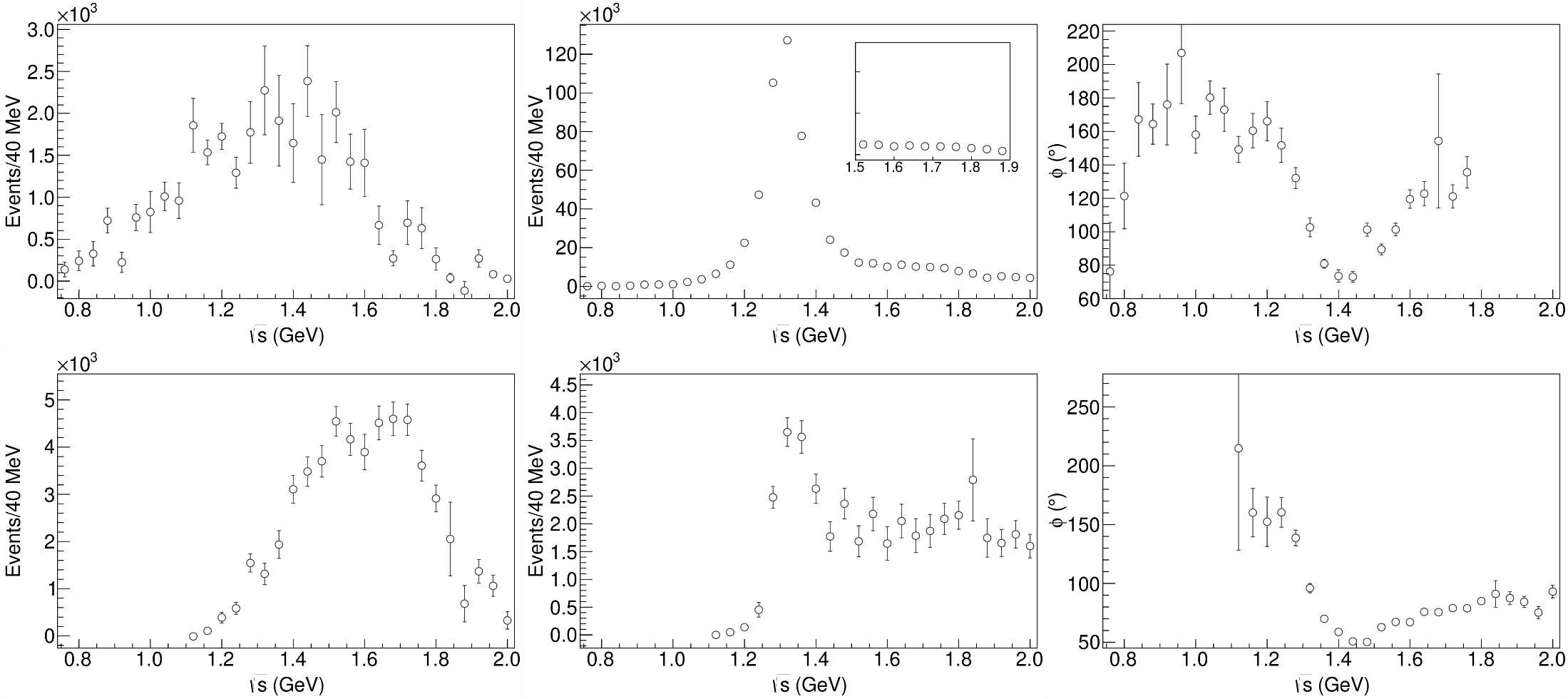 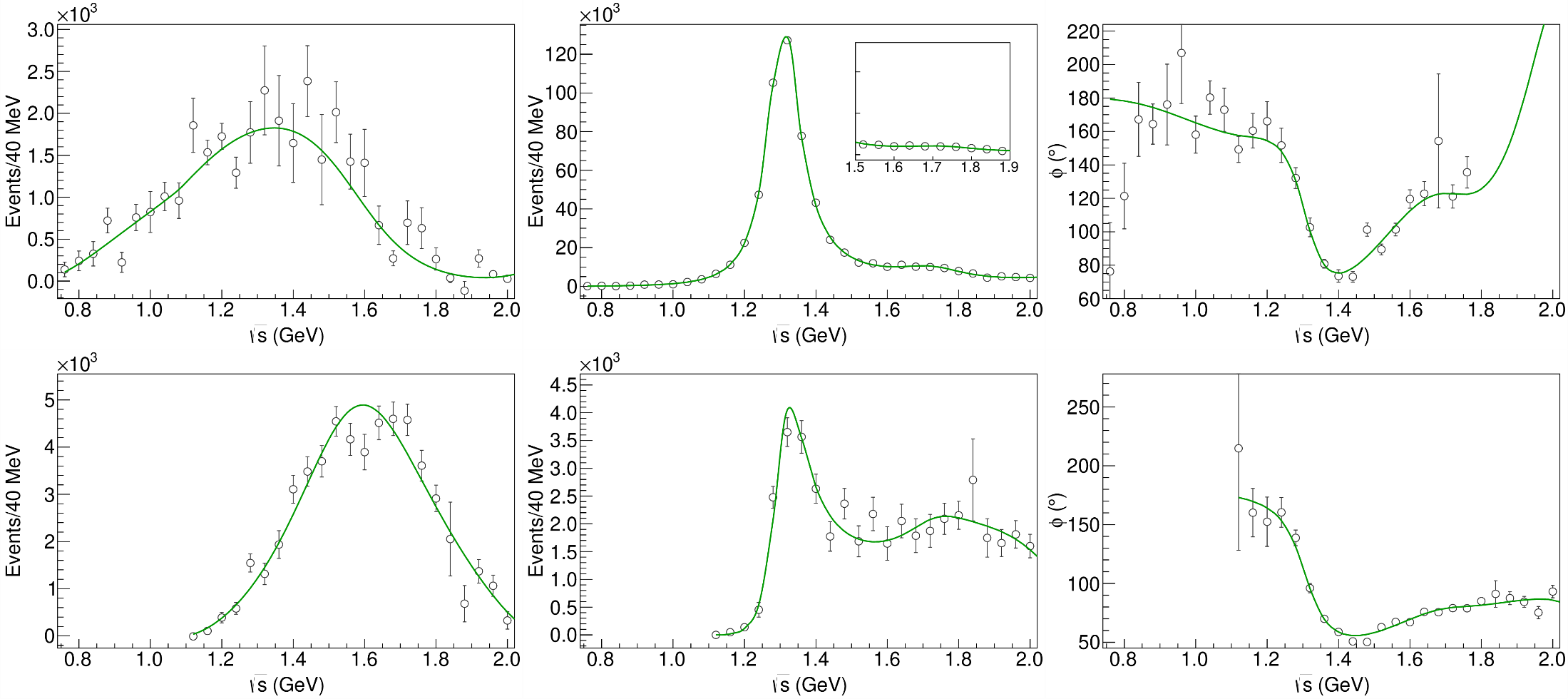 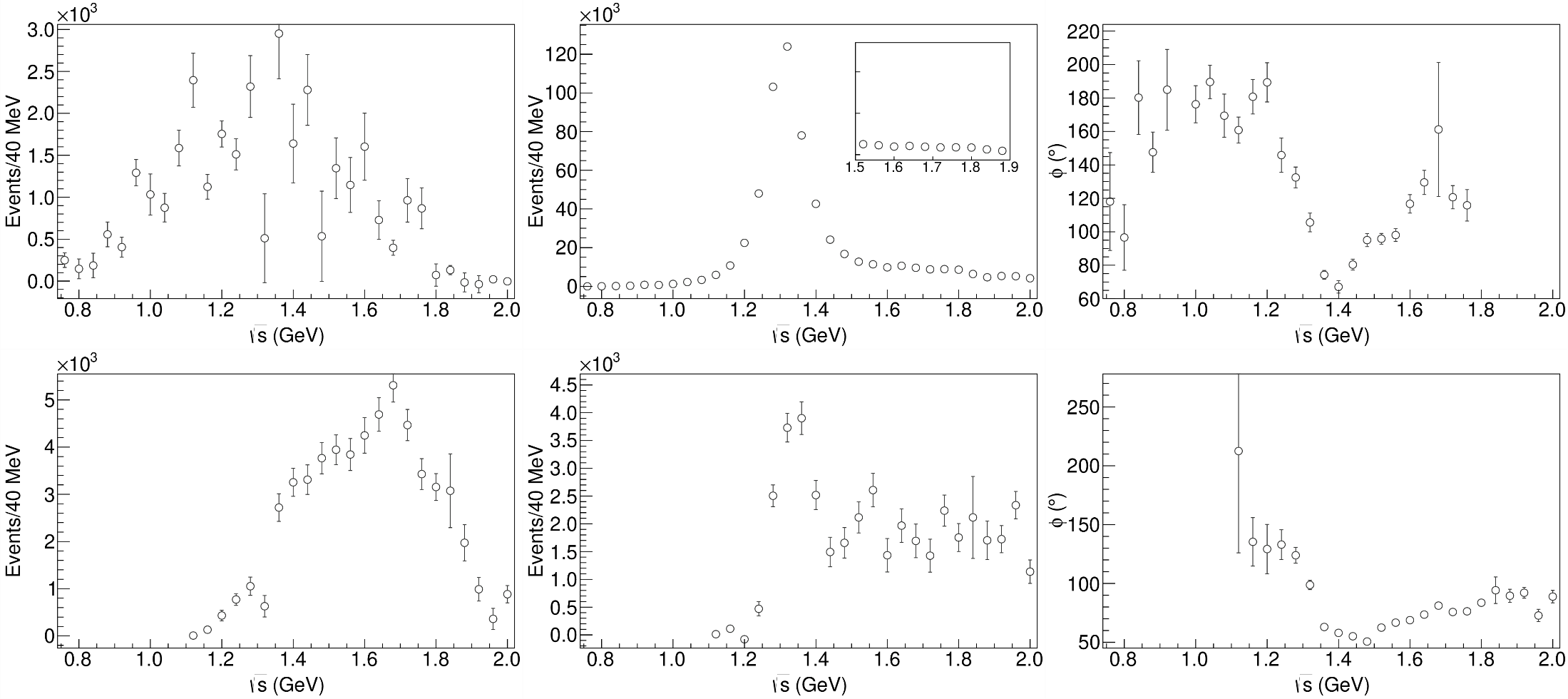 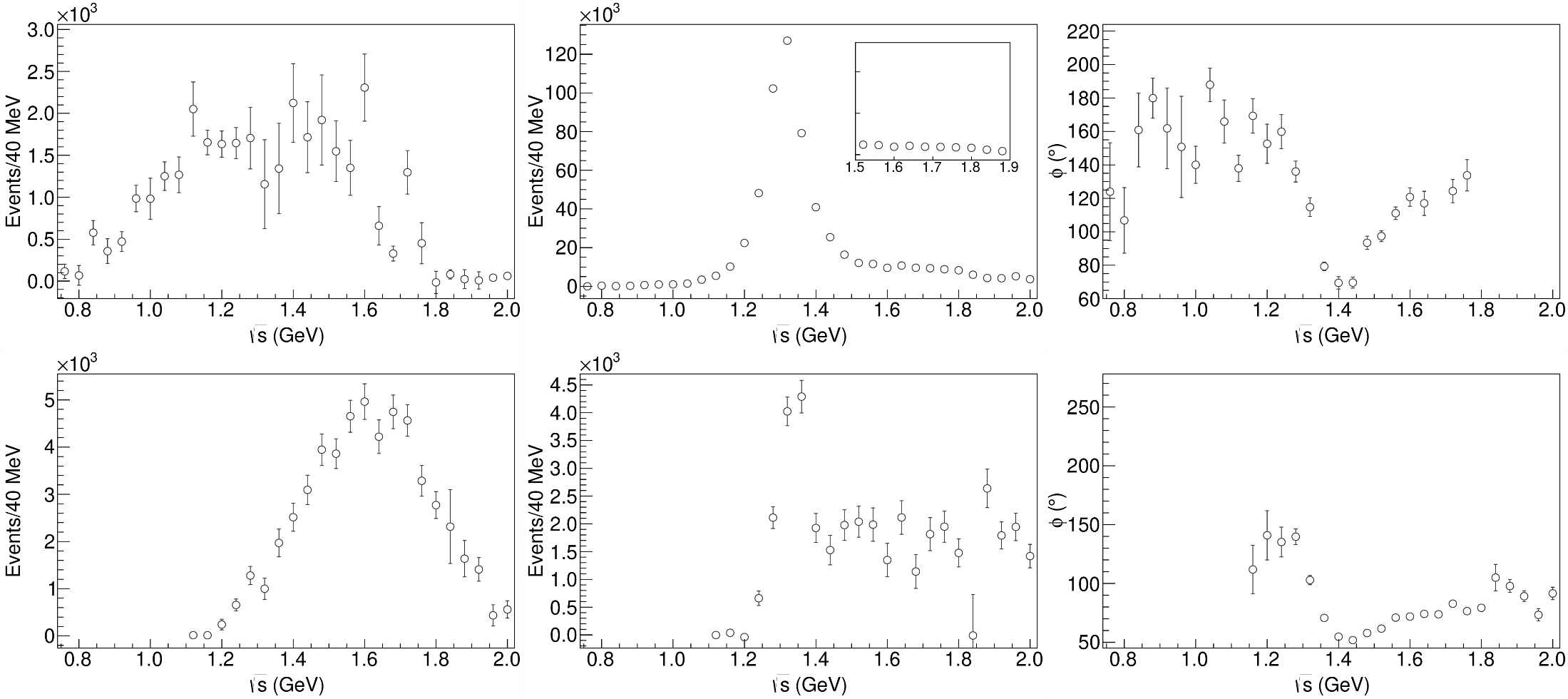 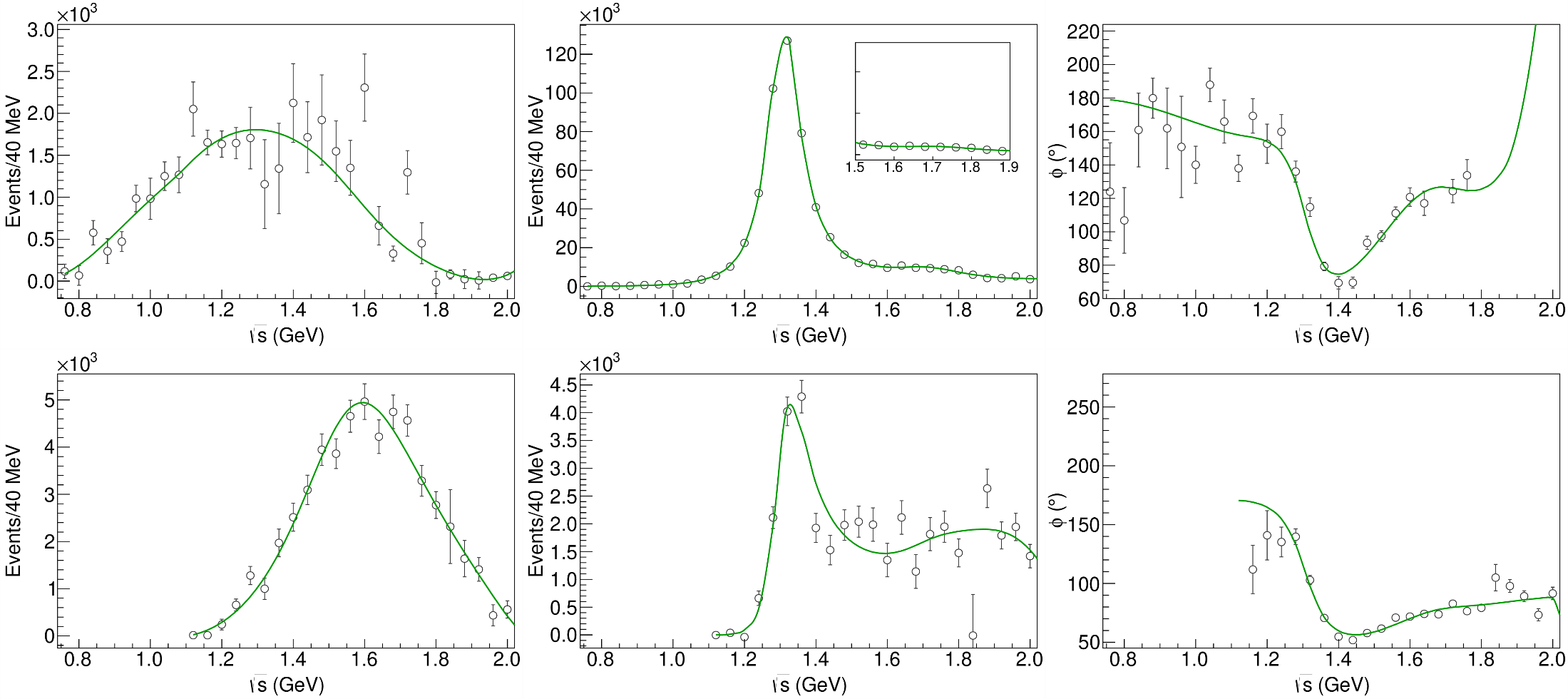 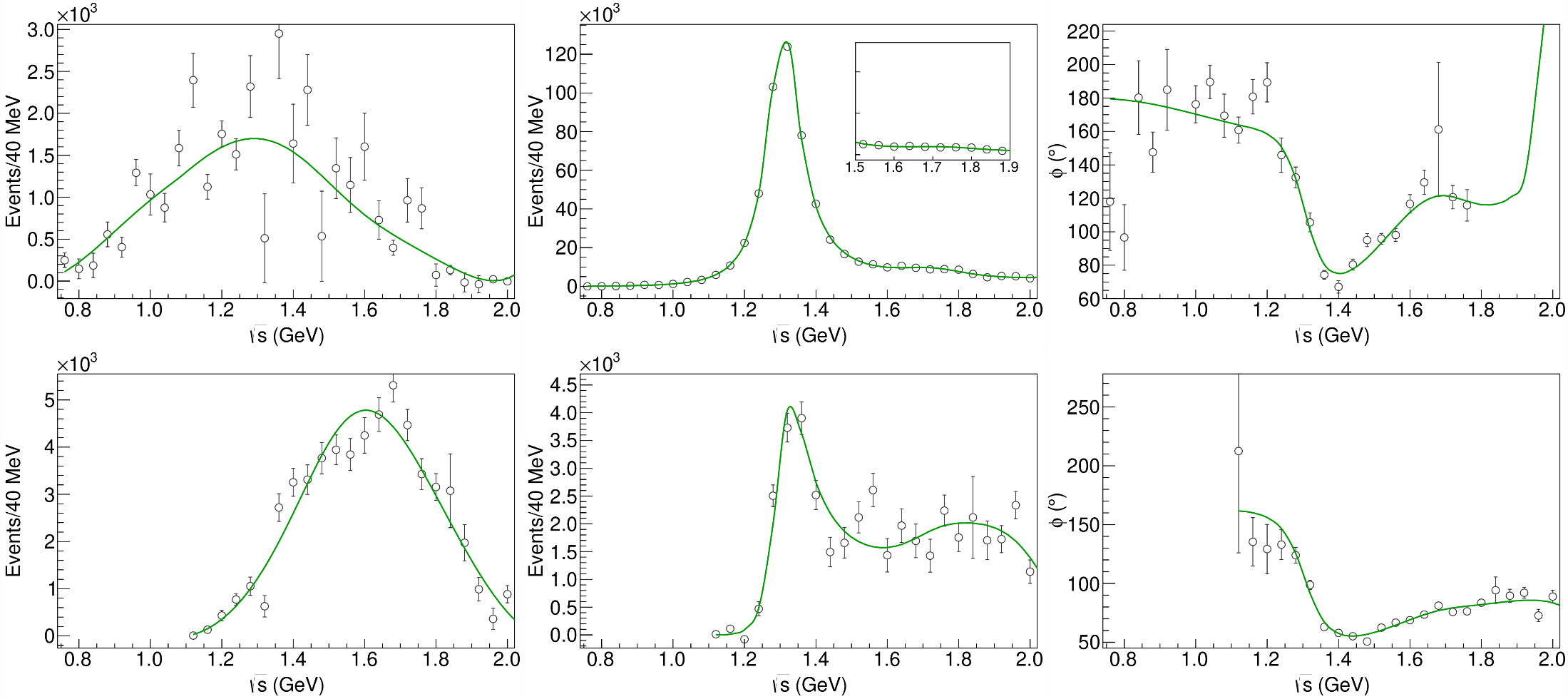 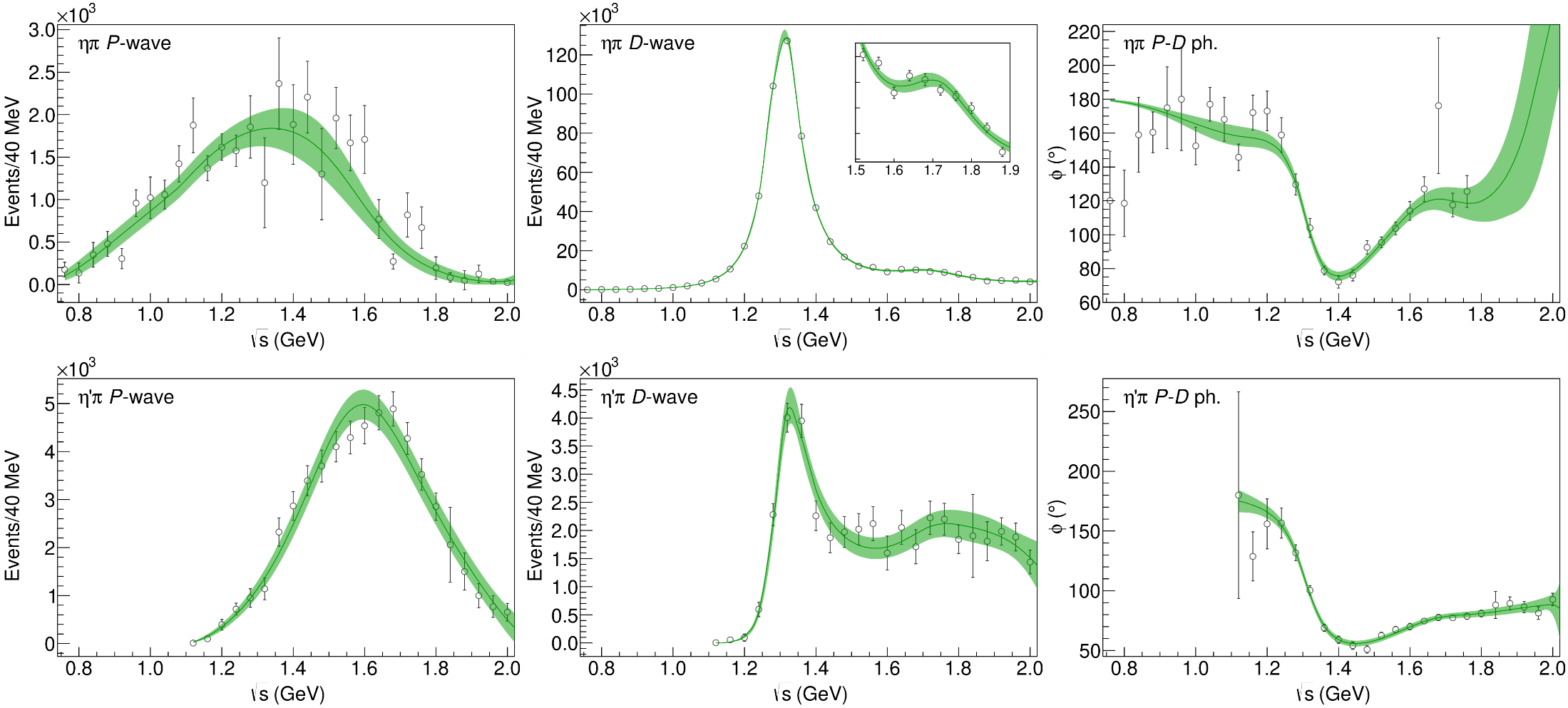 A. Pilloni – Very-very-very high energy spectroscopy
91
[Speaker Notes: Controlla la parte su Regge]
Statistical Bootstrap
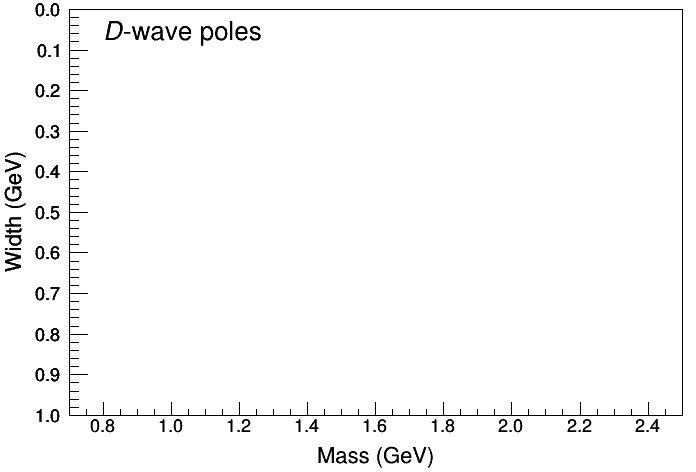 A. Pilloni – Very-very-very high energy spectroscopy
92
[Speaker Notes: Controlla la parte su Regge]
Statistical Bootstrap
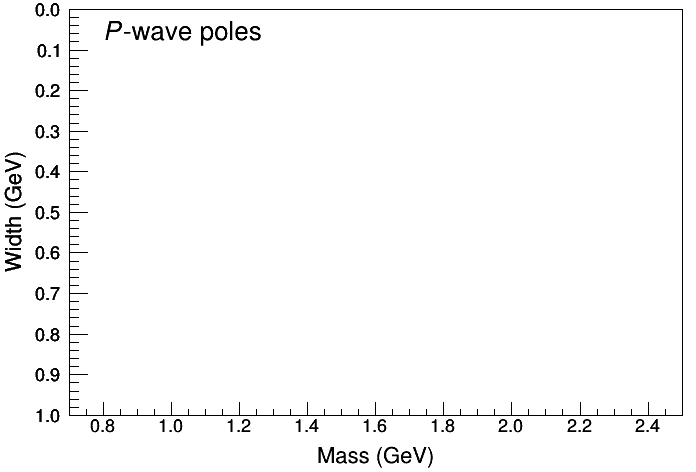 A. Pilloni – Very-very-very high energy spectroscopy
93
[Speaker Notes: Controlla la parte su Regge]
Final results
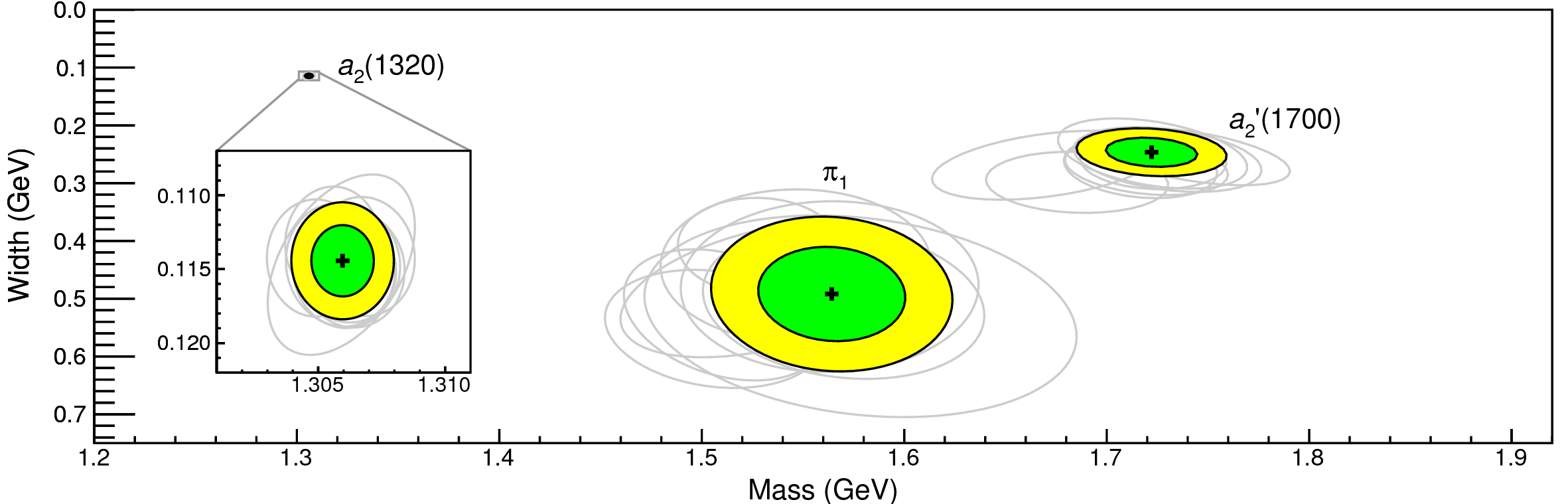 Agreement with Lattice is restored
That’s the most rigorous extractionof an exotic meson available so far!
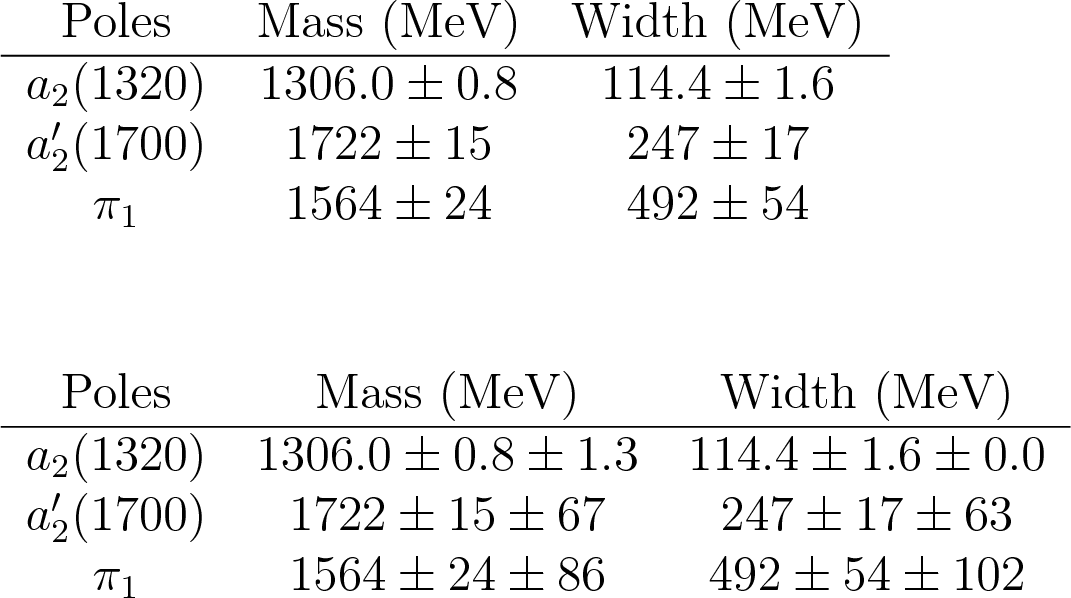 A. Pilloni – Very-very-very high energy spectroscopy
94
[Speaker Notes: Controlla la parte su Regge]
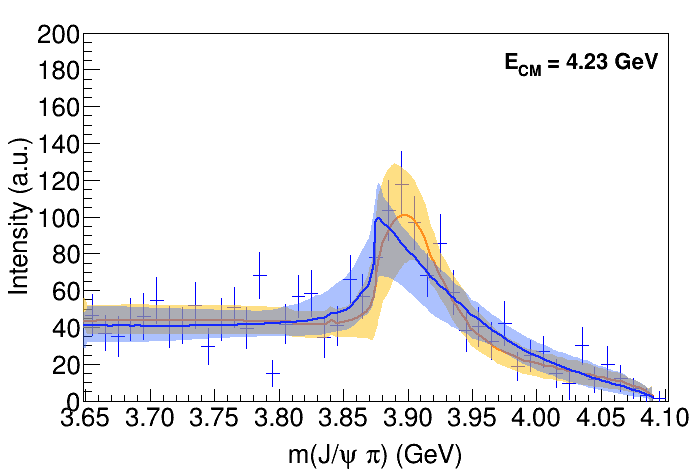 Pole
Triangle
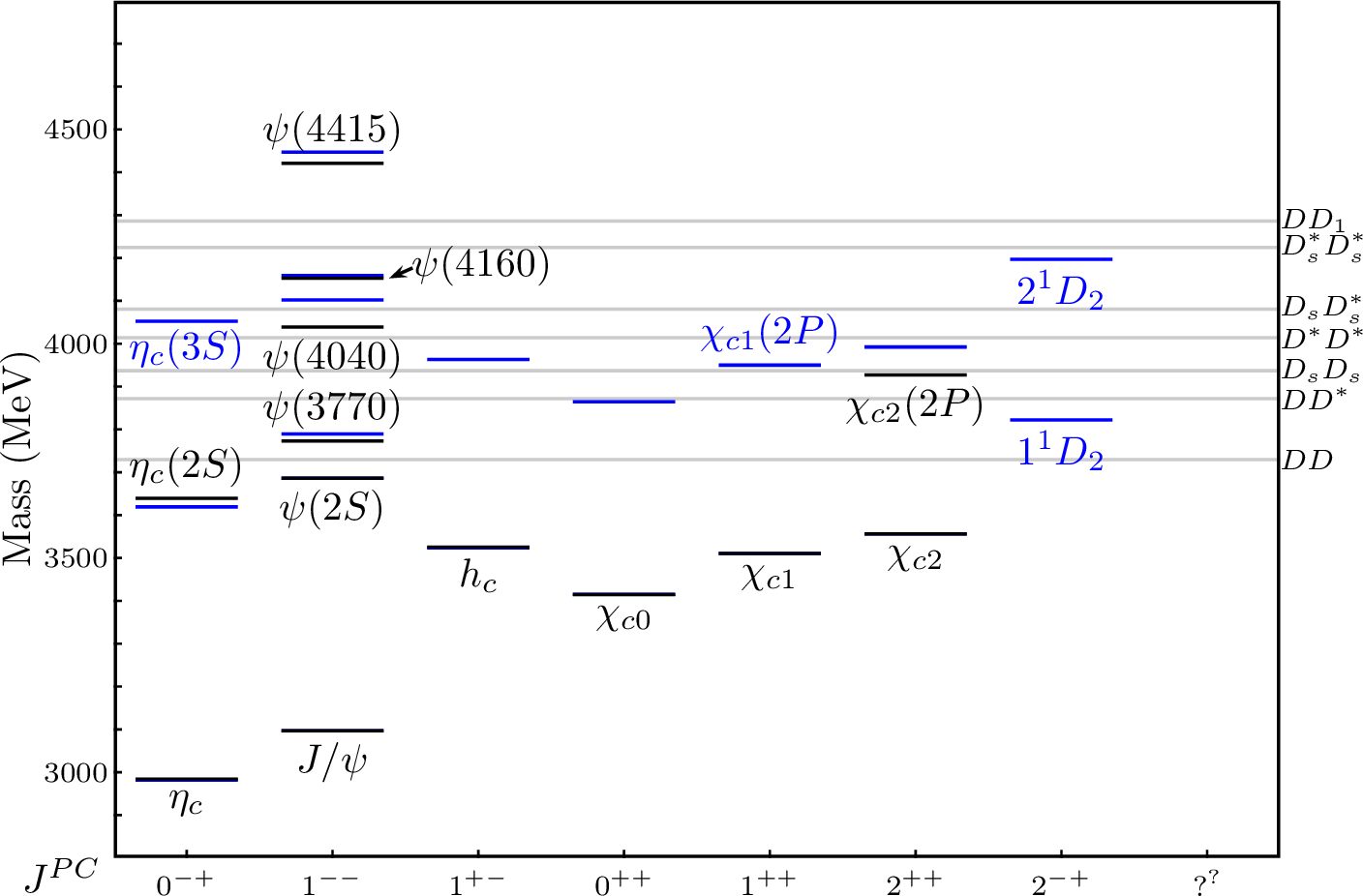 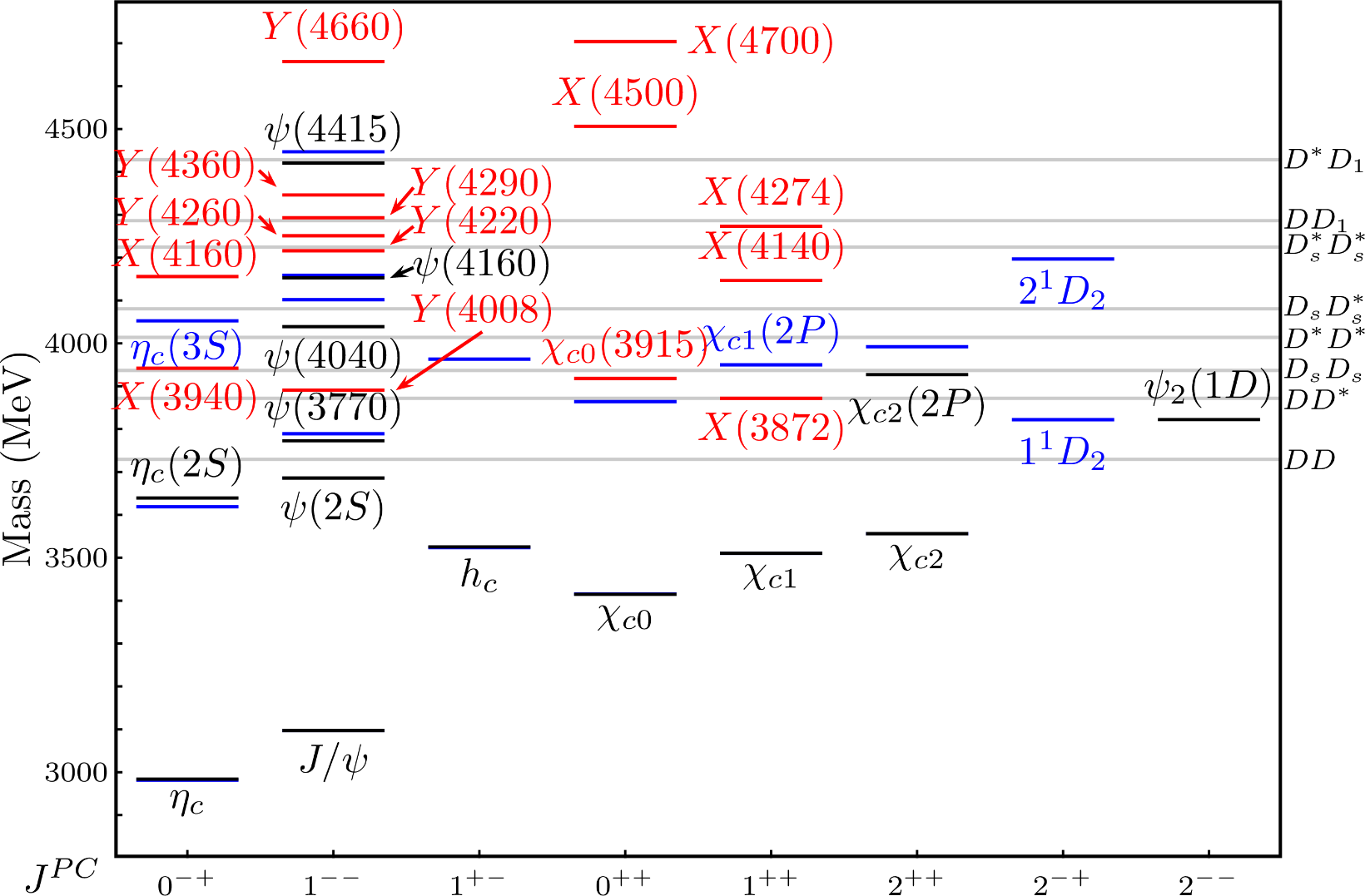 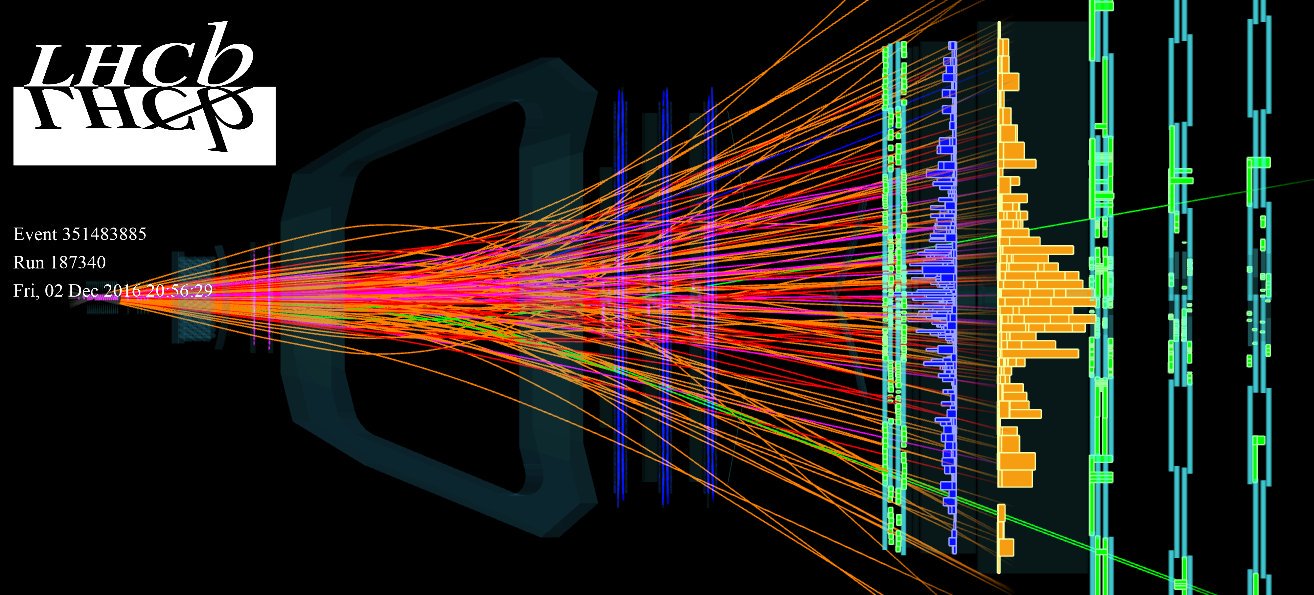 AP et al., PLB
Esposito, AP, Polosa, Phys.Rept.
A. Pilloni – Very-very-very high energy spectroscopy
95
[Speaker Notes: 2 slides su Zc, a Bes e a Belle
2 slide su tetraquark model: dall’hamiltoniana di Jaffe al calcolo delle masse
1 slide su molecular models, dove sono i carichi? (non in Tornqvist, si in Hanhart, vedere Braaten, citare Nefediev)
2 slides su decay channels, dove si dovrebbe vedere, e a seconda del modello, vedere qualche plot
1 slide su Y(4260), tetraquark? C’è lo strano (si vede la f0)
1 slide su Zc a cleo (anche il neutro)]
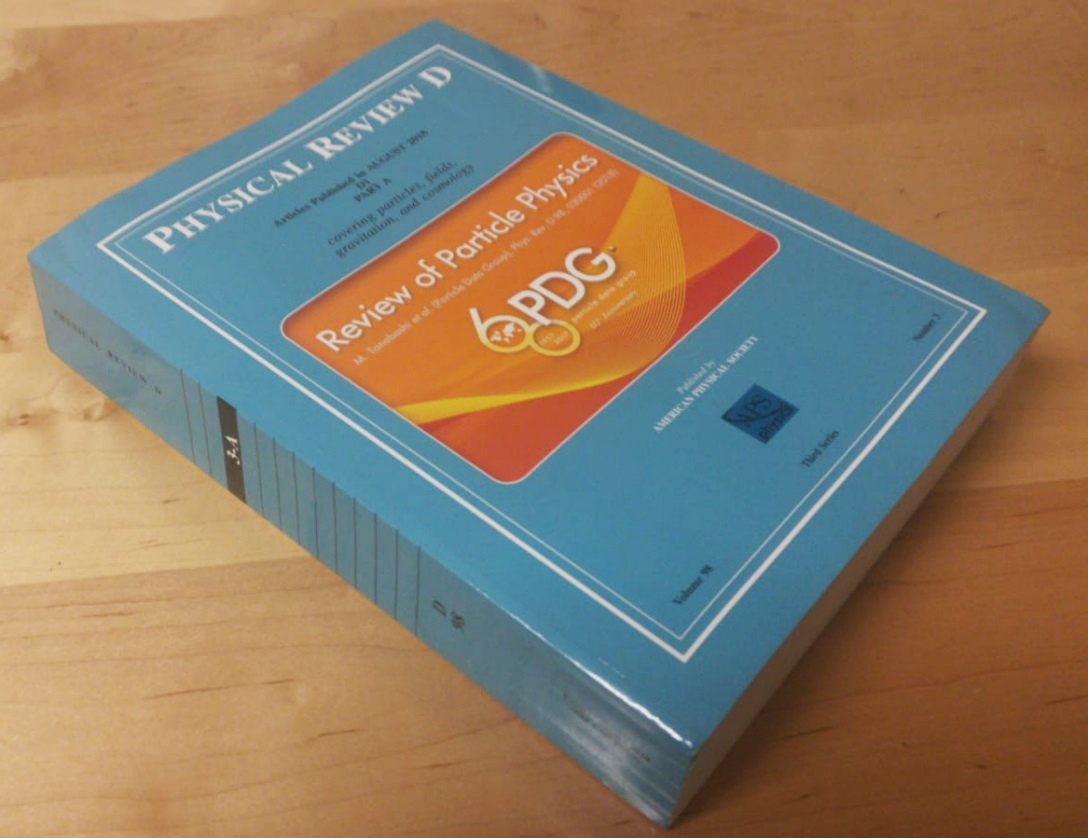 Accessing the spectrum is key to understand the theories

The Hydrogen spectrum helped us discover Quantum Mechanics

We know the levels with remarkable precision
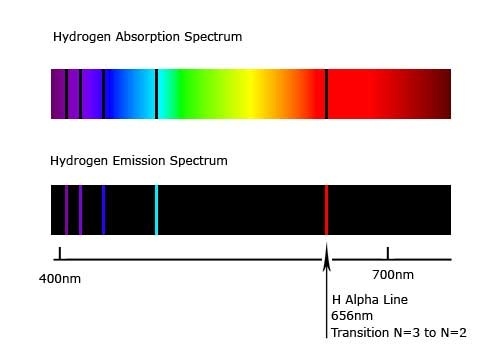 Solve the Hydrogen spectrum,pass Quantum Mechanics 101
Solve the strong interaction spectrum,win a             Prize, etc. etc. etc...
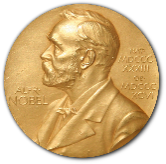 A. Pilloni – Very-very-very high energy spectroscopy
96
The four forces
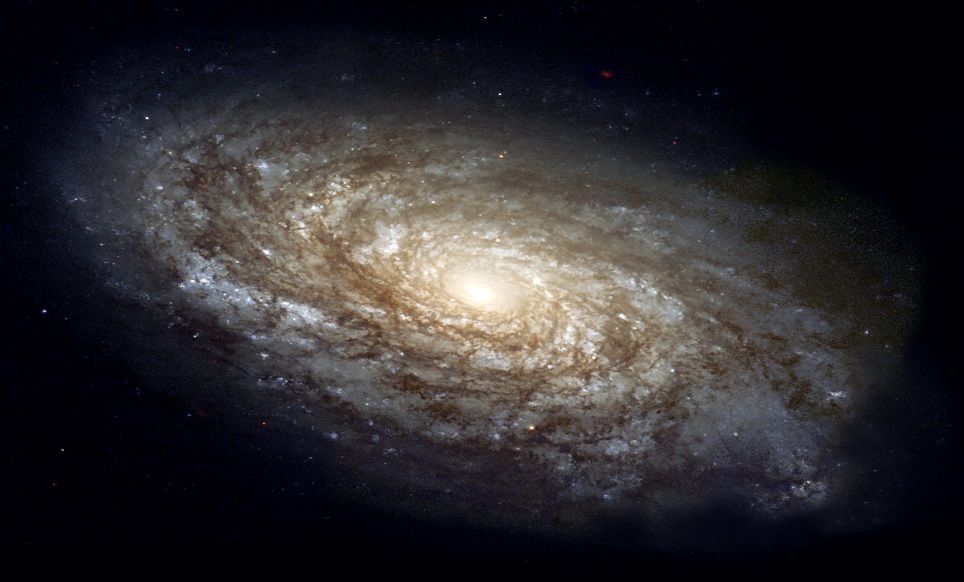 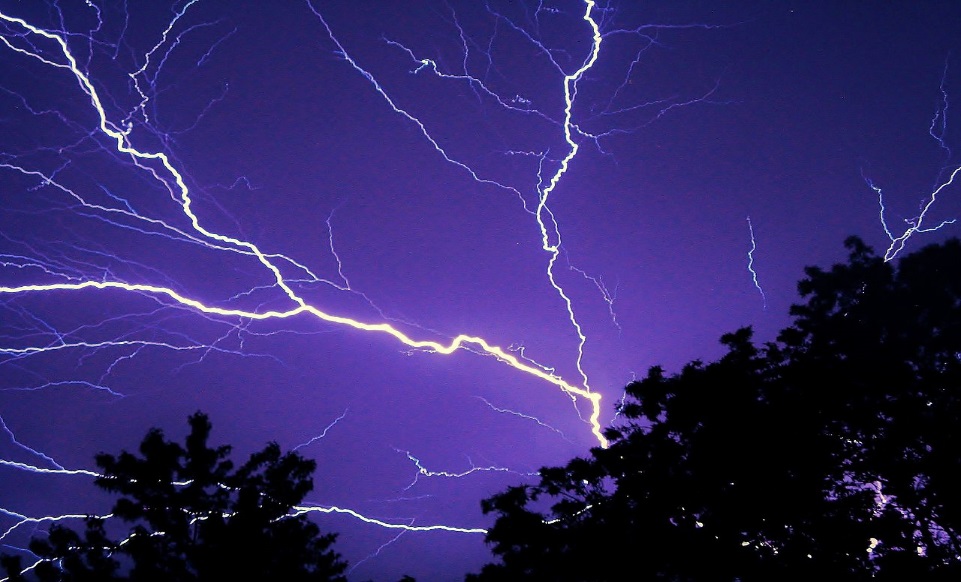 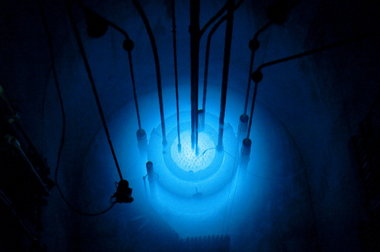 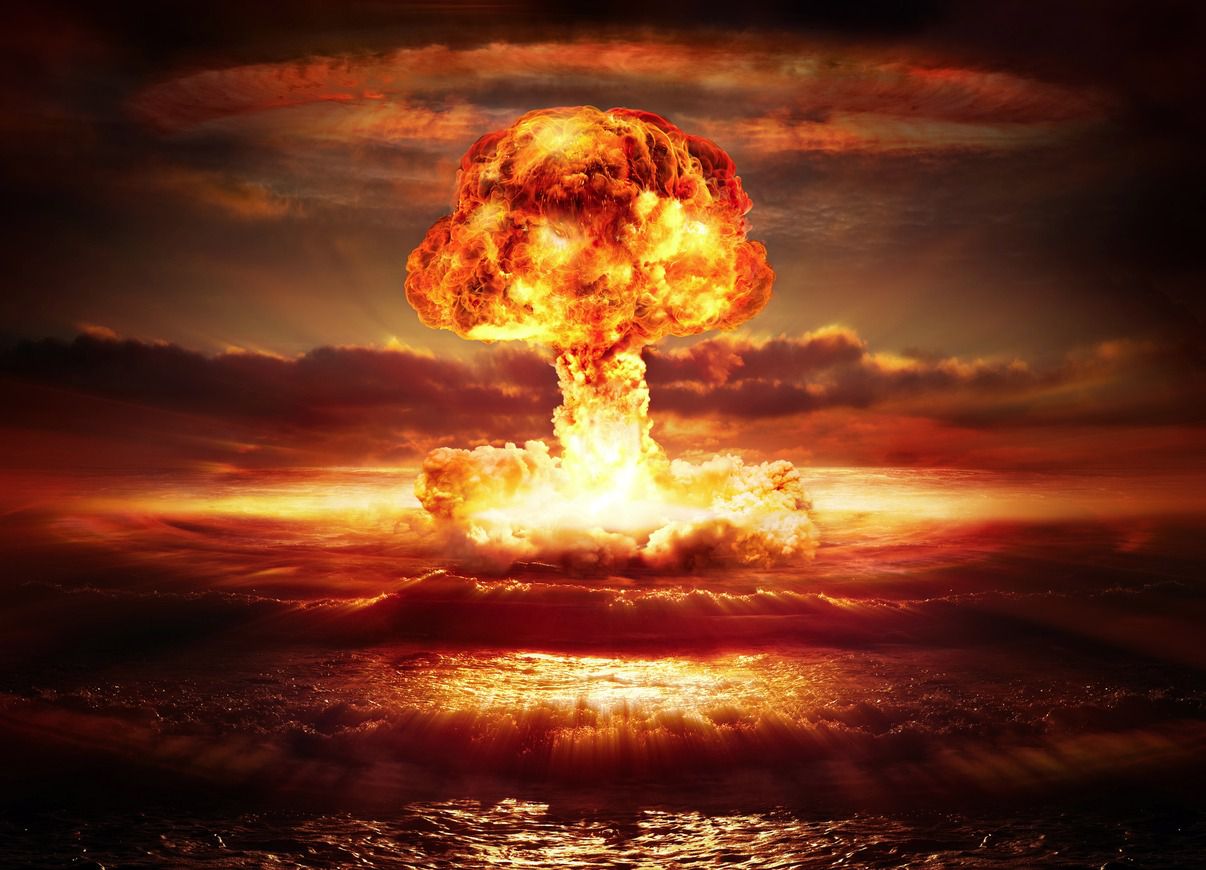 A. Pilloni – Very-very-very high energy spectroscopy
97
[Speaker Notes: 2 slides su Zc, a Bes e a Belle
2 slide su tetraquark model: dall’hamiltoniana di Jaffe al calcolo delle masse
1 slide su molecular models, dove sono i carichi? (non in Tornqvist, si in Hanhart, vedere Braaten, citare Nefediev)
2 slides su decay channels, dove si dovrebbe vedere, e a seconda del modello, vedere qualche plot
1 slide su Y(4260), tetraquark? C’è lo strano (si vede la f0)
1 slide su Zc a cleo (anche il neutro)]
Three quarks for Muster Mark
Gluons appear in 8 color-anticolor combinations
They mediate the interaction between quarks
A. Pilloni – Very-very-very high energy spectroscopy
98
[Speaker Notes: 2 slides su Zc, a Bes e a Belle
2 slide su tetraquark model: dall’hamiltoniana di Jaffe al calcolo delle masse
1 slide su molecular models, dove sono i carichi? (non in Tornqvist, si in Hanhart, vedere Braaten, citare Nefediev)
2 slides su decay channels, dove si dovrebbe vedere, e a seconda del modello, vedere qualche plot
1 slide su Y(4260), tetraquark? C’è lo strano (si vede la f0)
1 slide su Zc a cleo (anche il neutro)]
Joint Physics Analysis Center
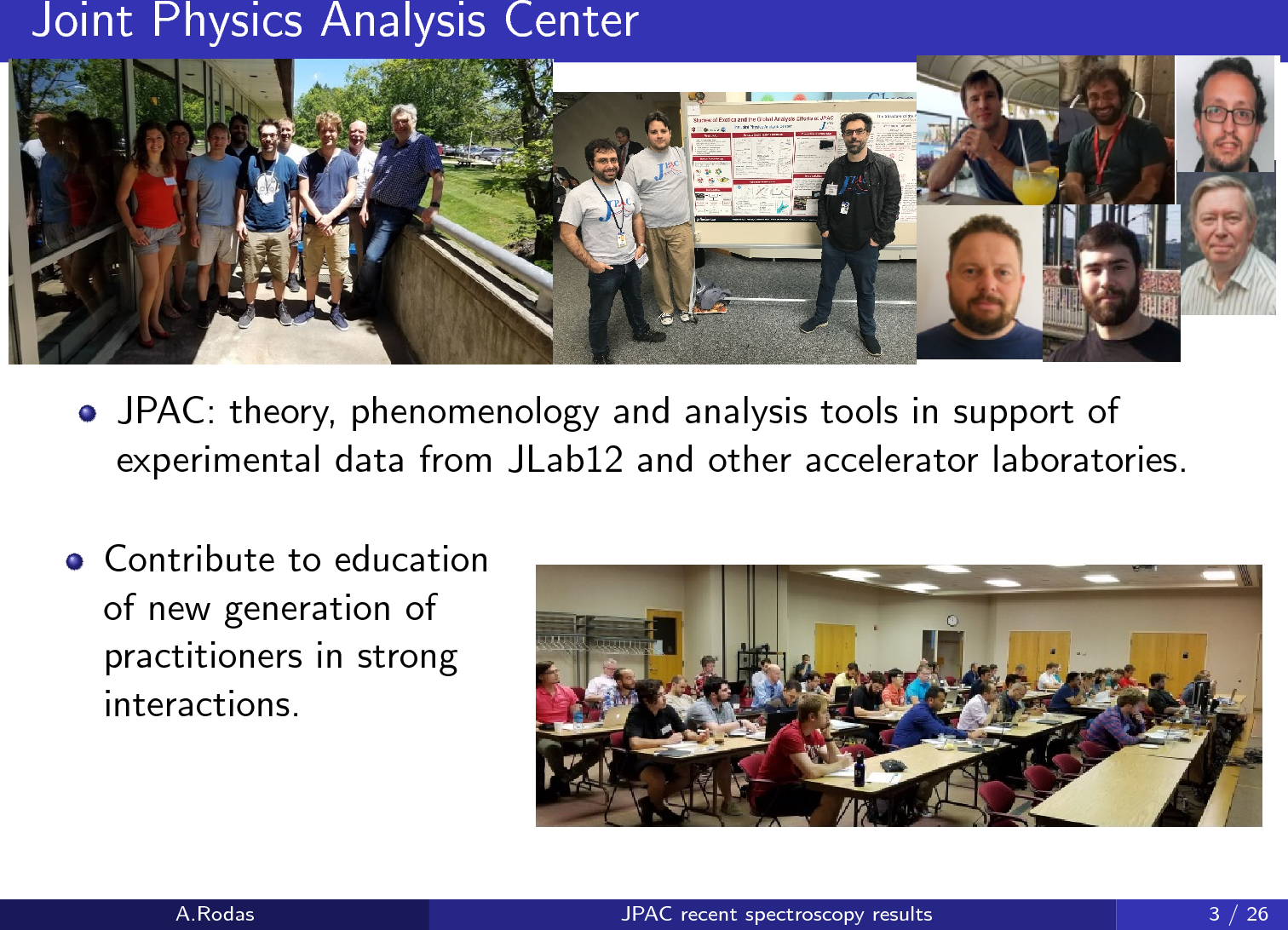 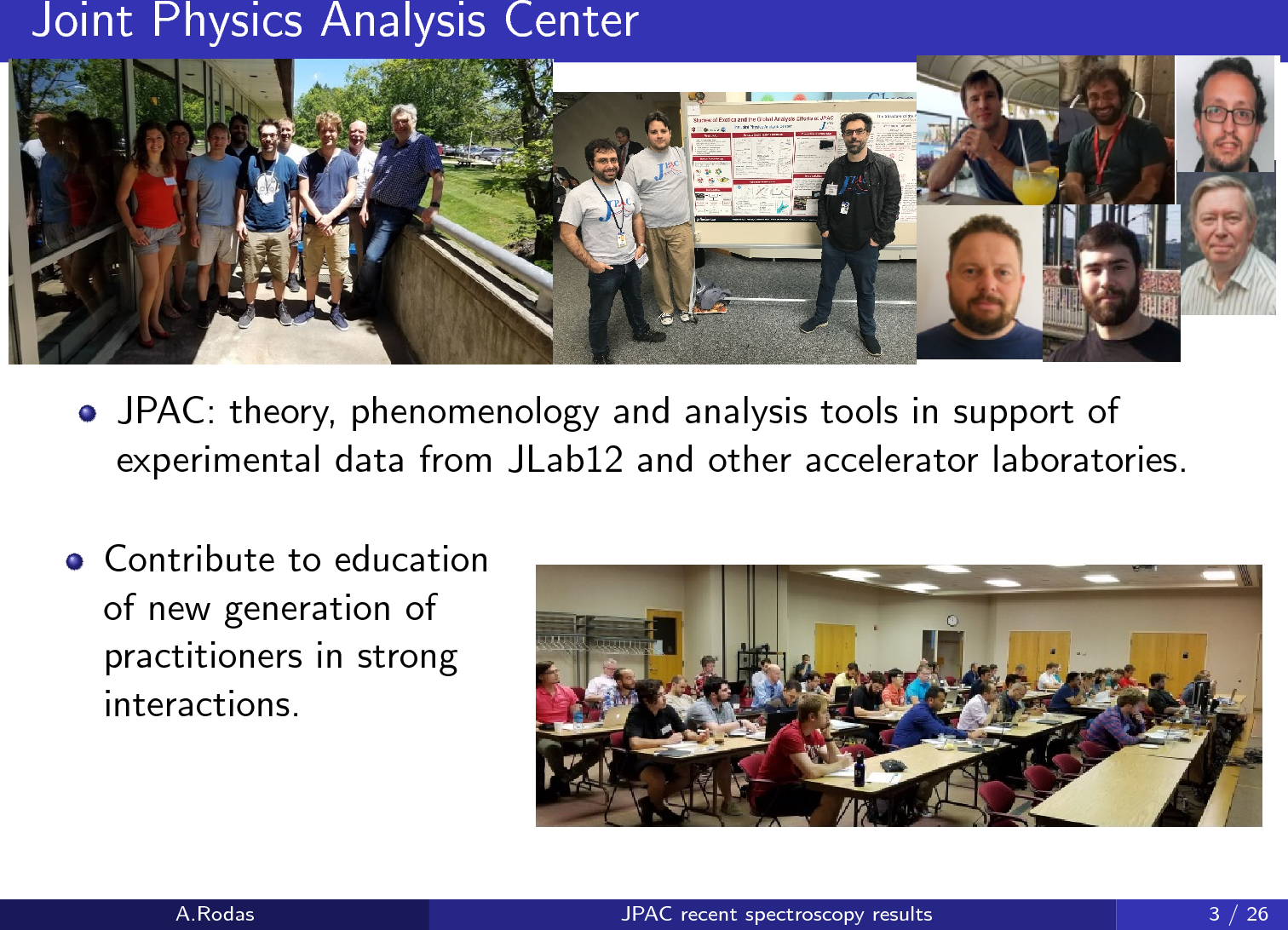 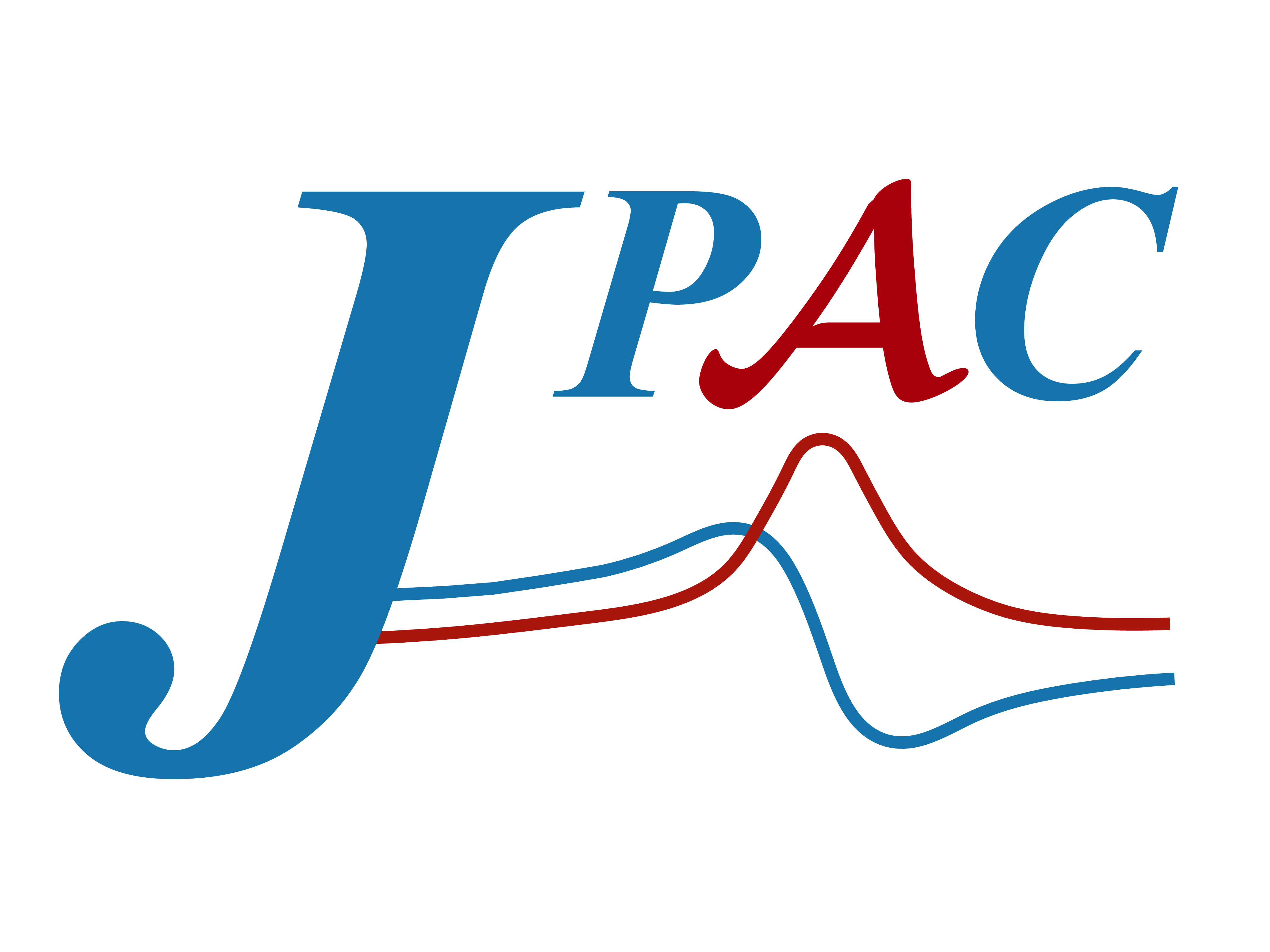 A. Pilloni – The pole hunter
99
How we probe the forces
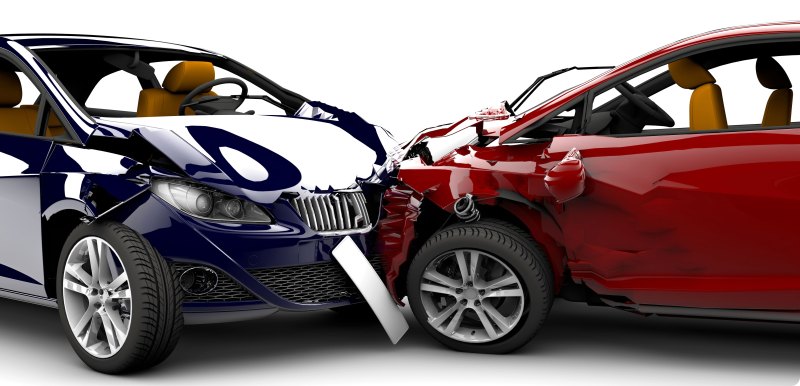 We smash particles against each other, the best way of creating new particles
It’s like if in a car accident, the pieces of the collision would create new fancy, expensive cars
(Do not try with your car. Believe me, it’s a bad idea)
A. Pilloni – Very-very-very high energy spectroscopy
100
How we probe the forces at CERN
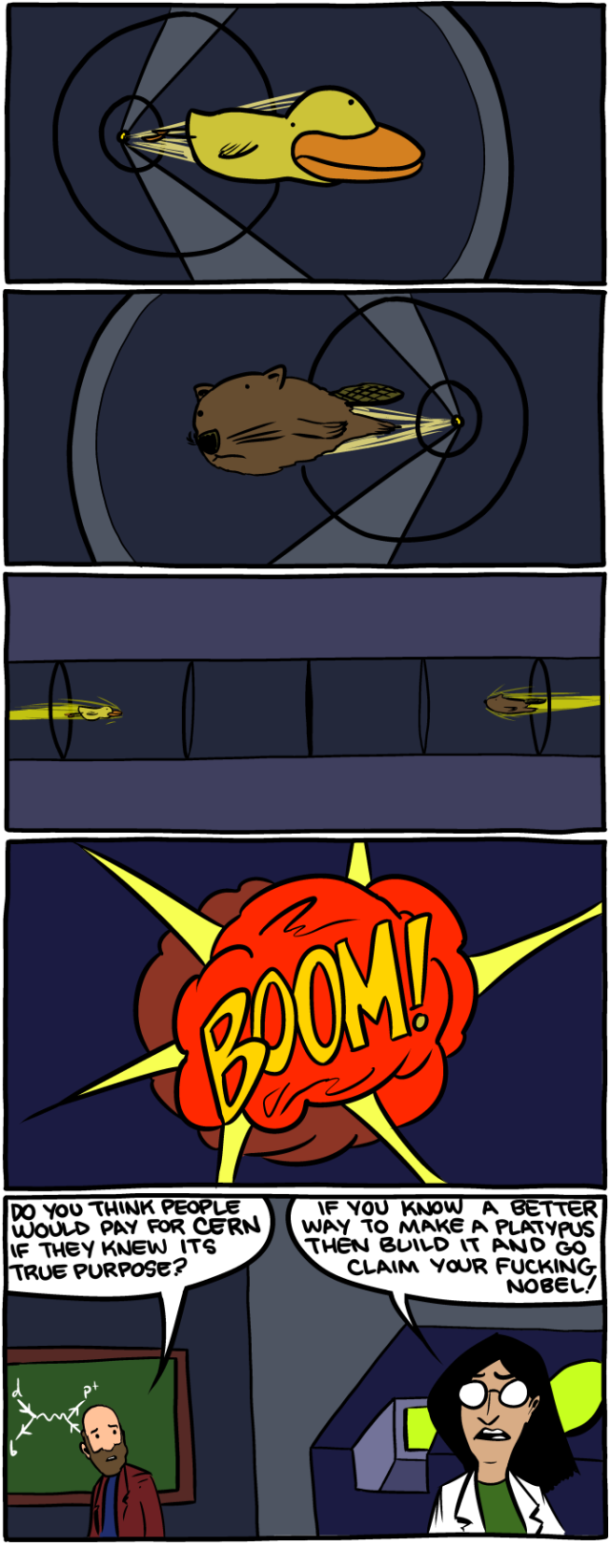 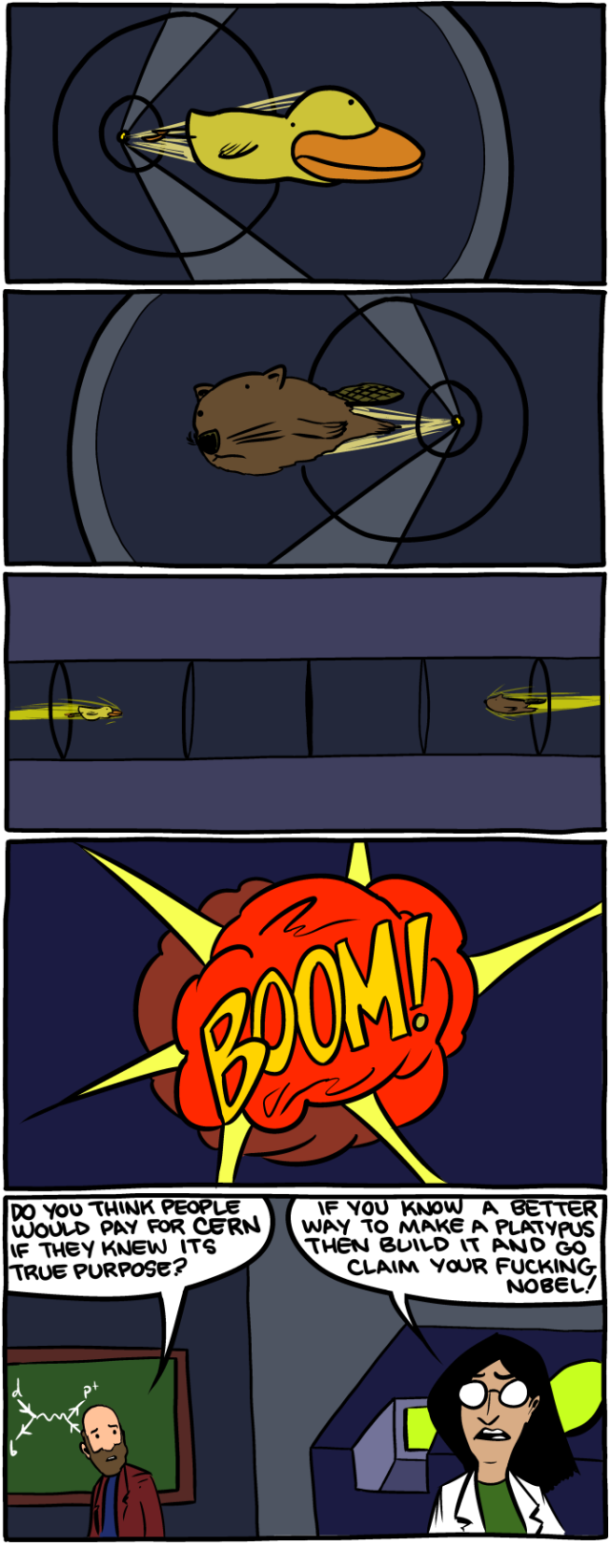 A. Pilloni – Very-very-very high energy spectroscopy
101
Standard Model Constituents
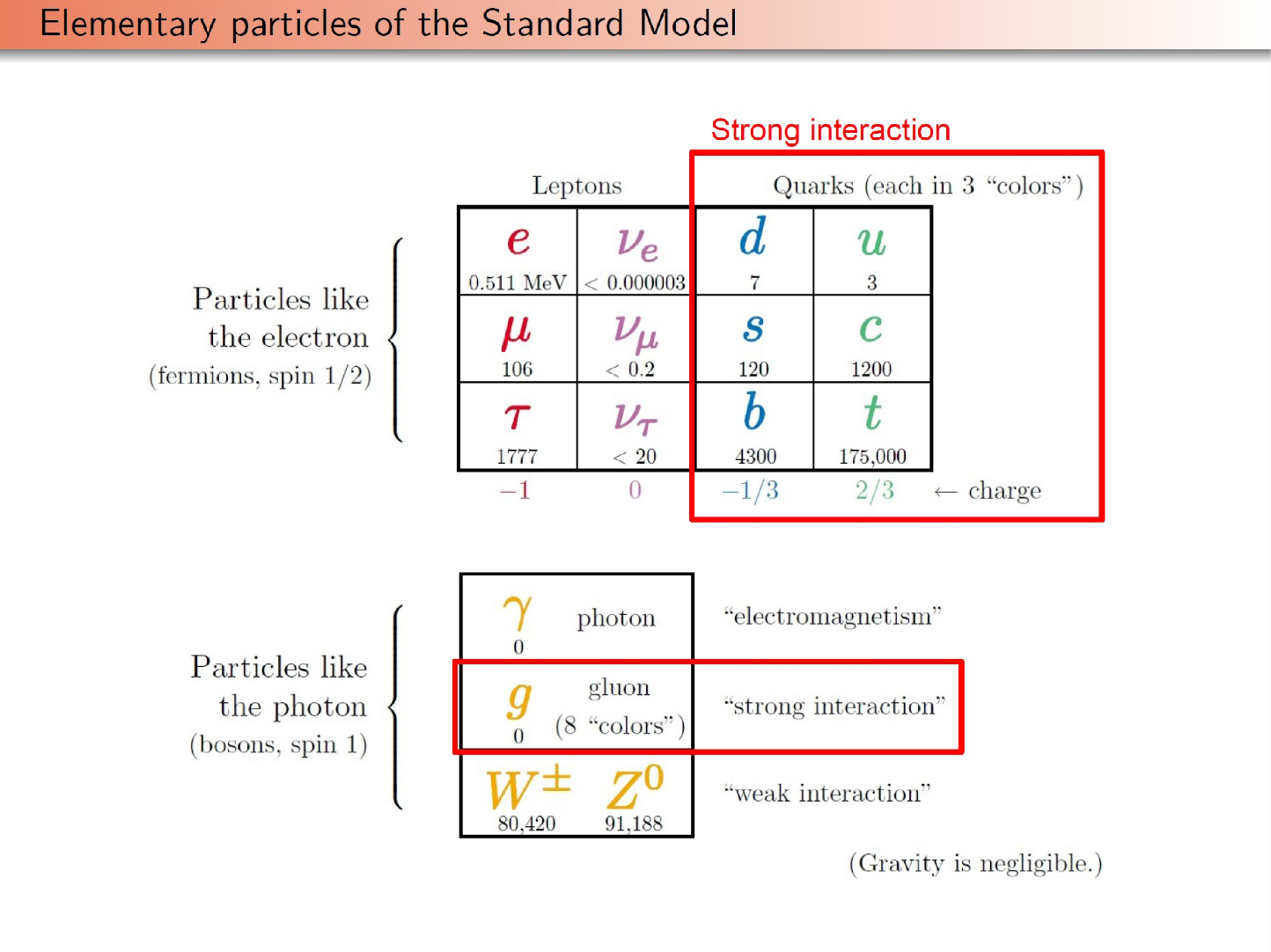 Standard model is a remarkable simple theory

The particle in the spectrum can easily fit in a table
H
"Higgs interaction"
Higgs
125,000
A. Pilloni – Very-very-very high energy spectroscopy
102
Standard Model Constituents
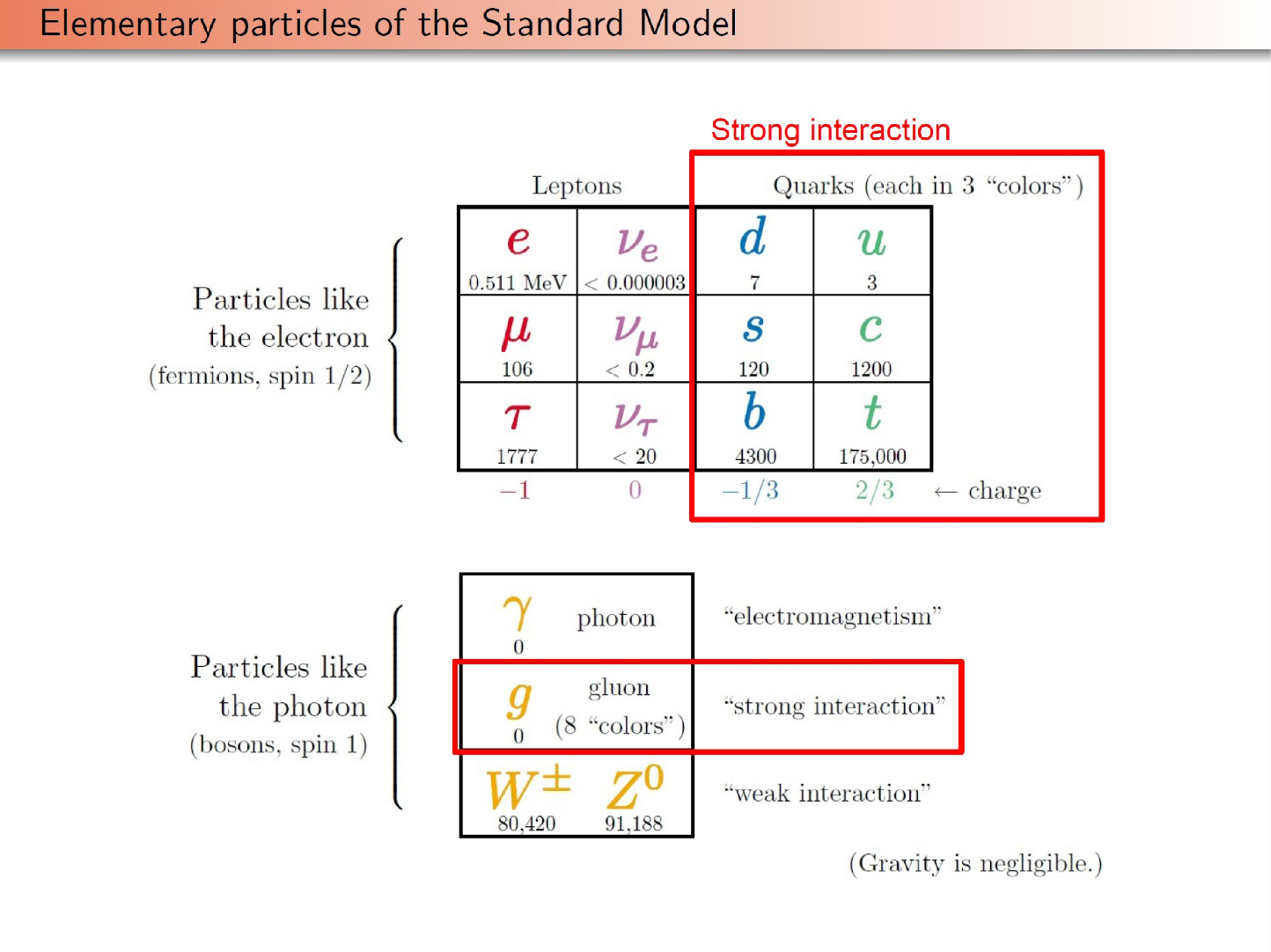 H
"Higgs interaction"
Higgs
125,000
A. Pilloni – Very-very-very high energy spectroscopy
103
Quantum ChromoDynamics (QCD)
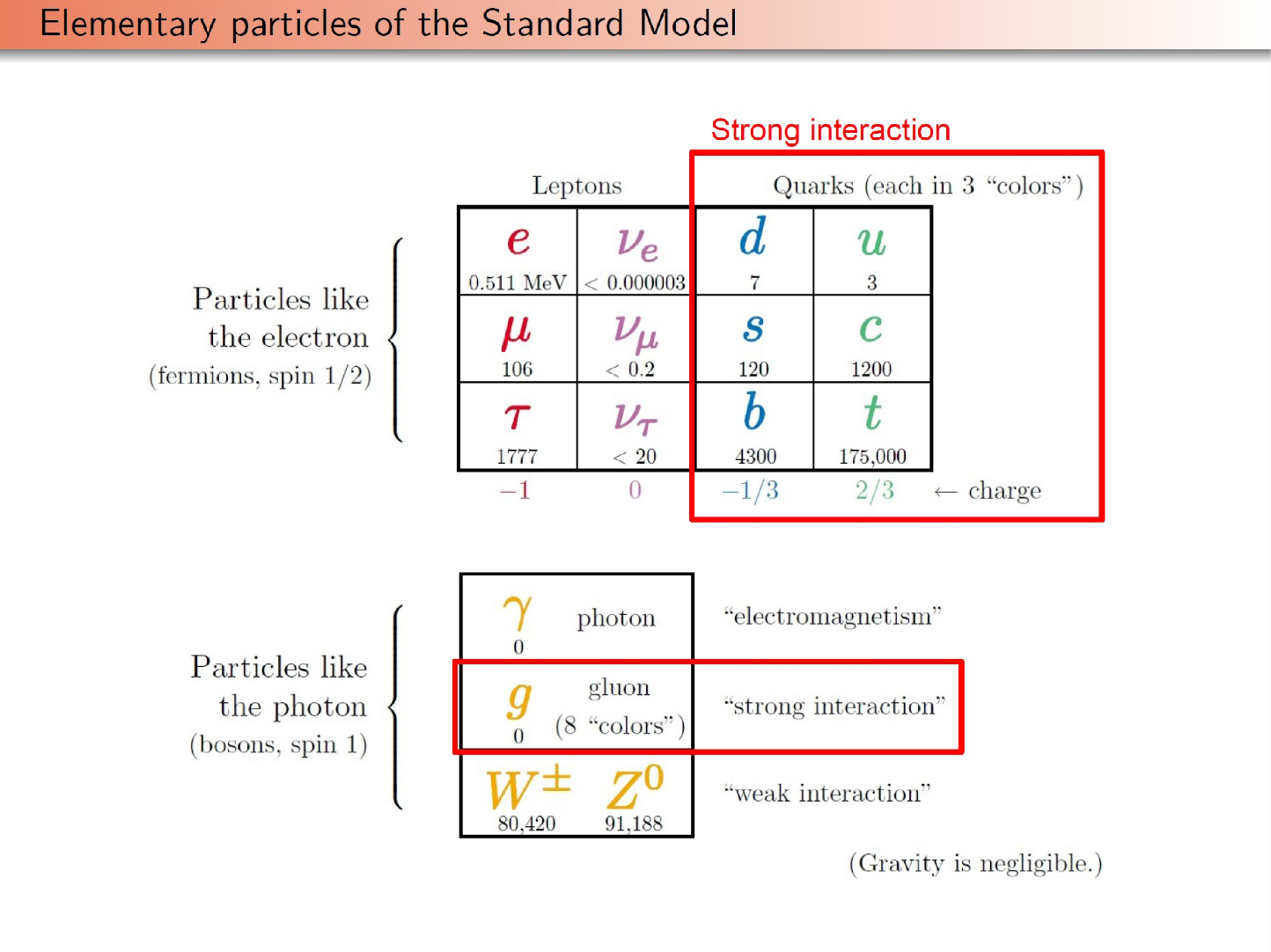 H
"Higgs interaction"
Higgs
125,000
Gluon is massless. Long range?
Have you ever observed a quark?
A. Pilloni – Very-very-very high energy spectroscopy
104
Diffractive production, dominated by Pomeron (2-gluon) exchange
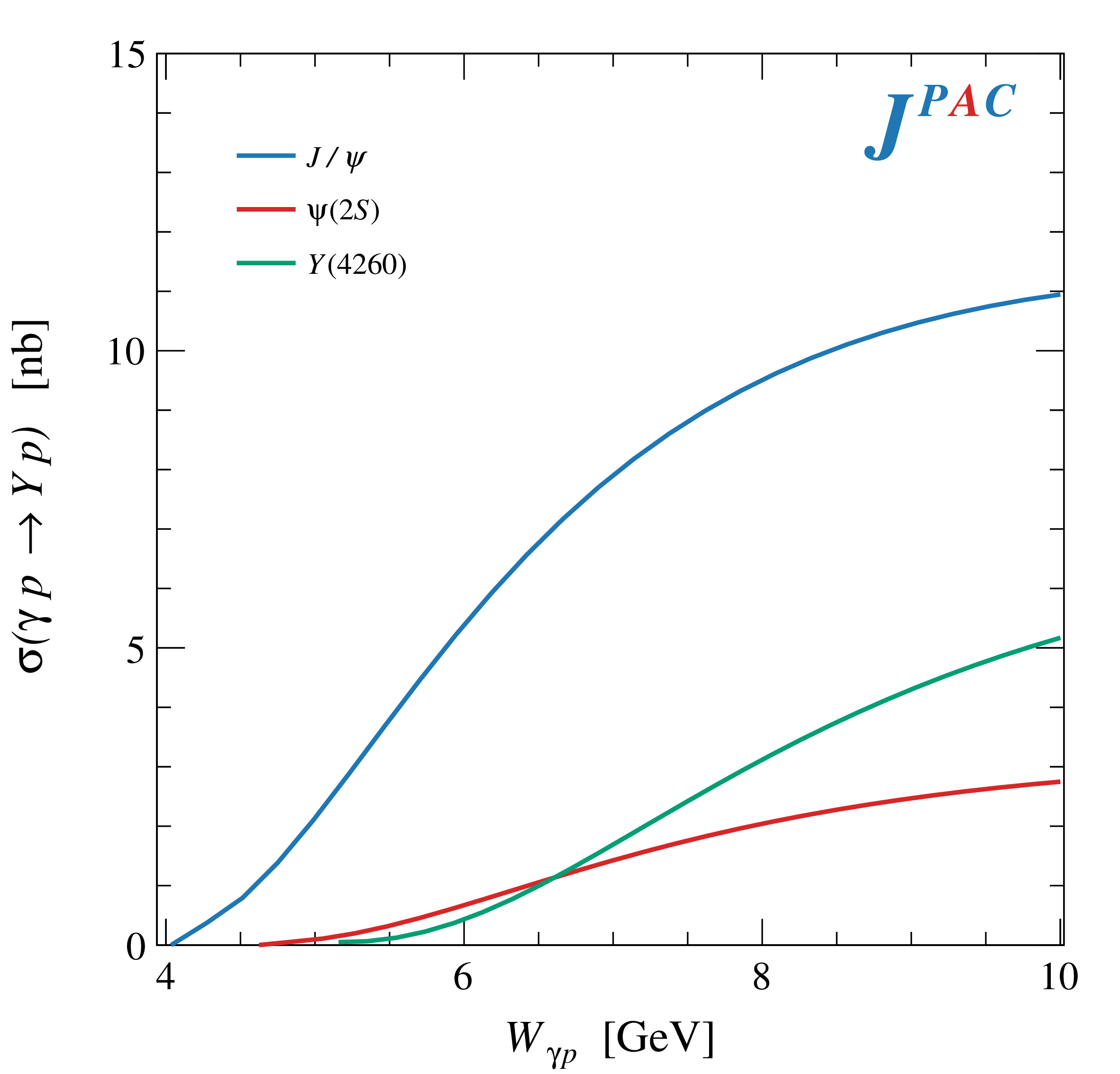 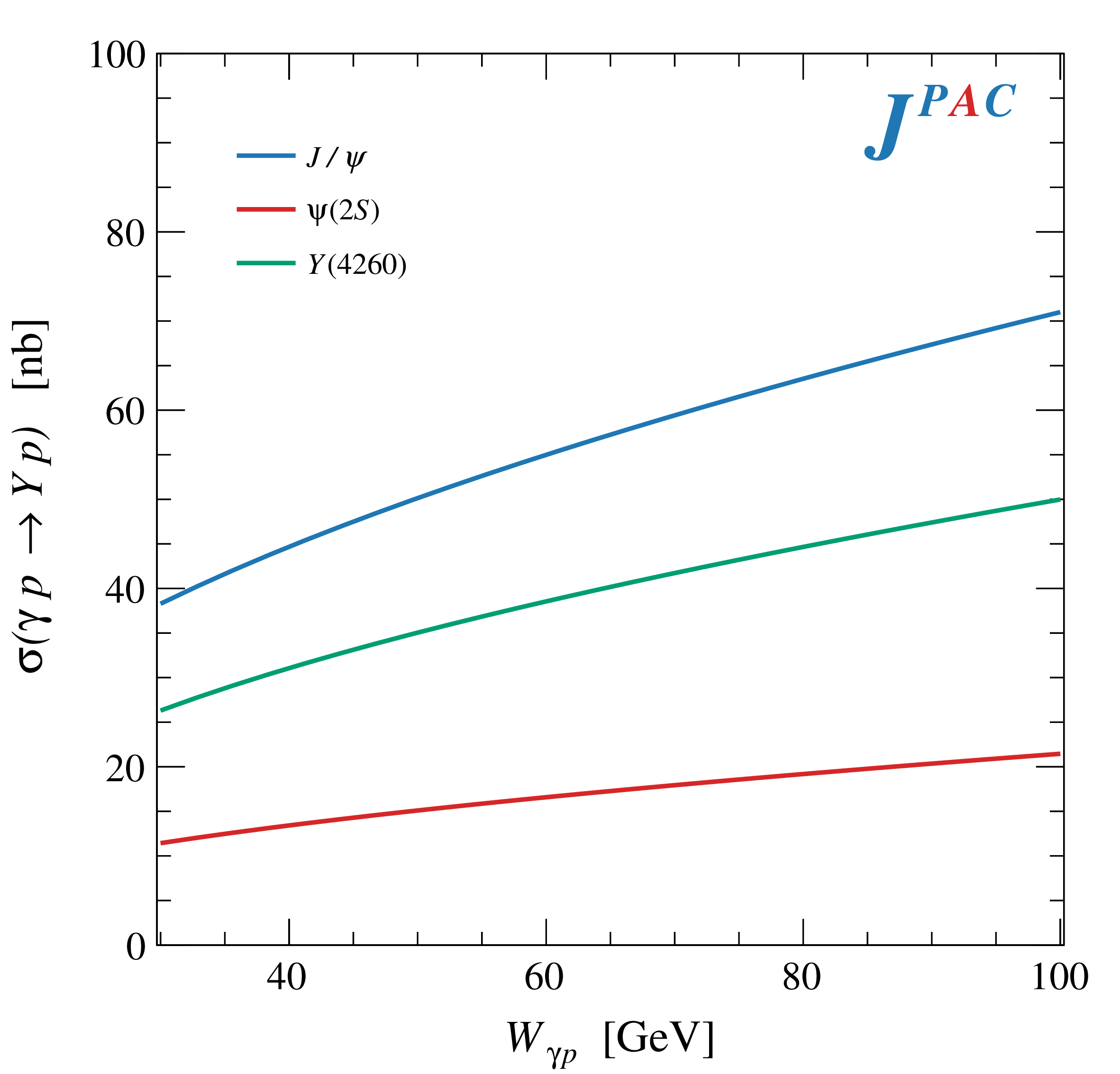 A. Pilloni – Very-very-very high energy spectroscopy
105
Welcome to Hell
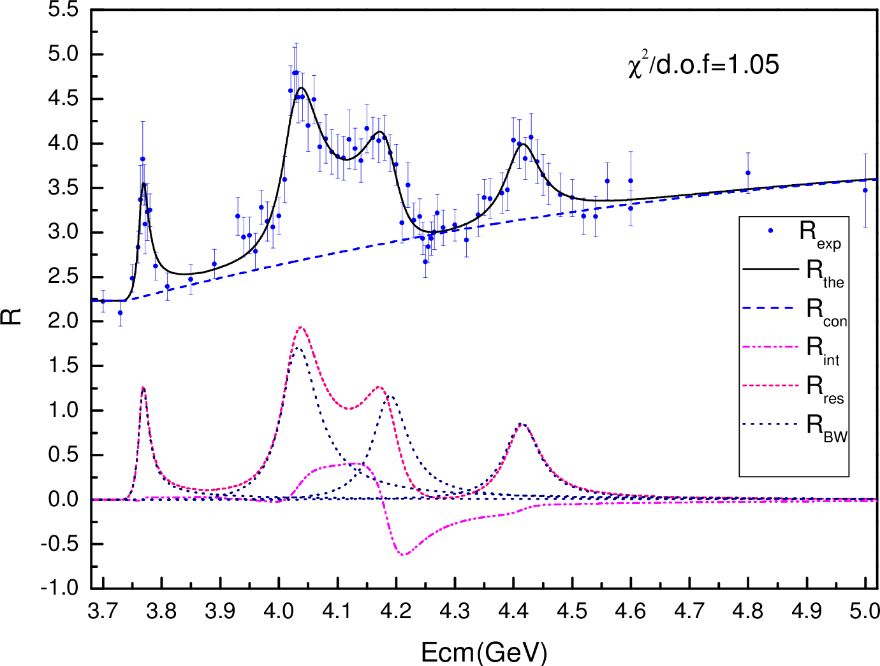 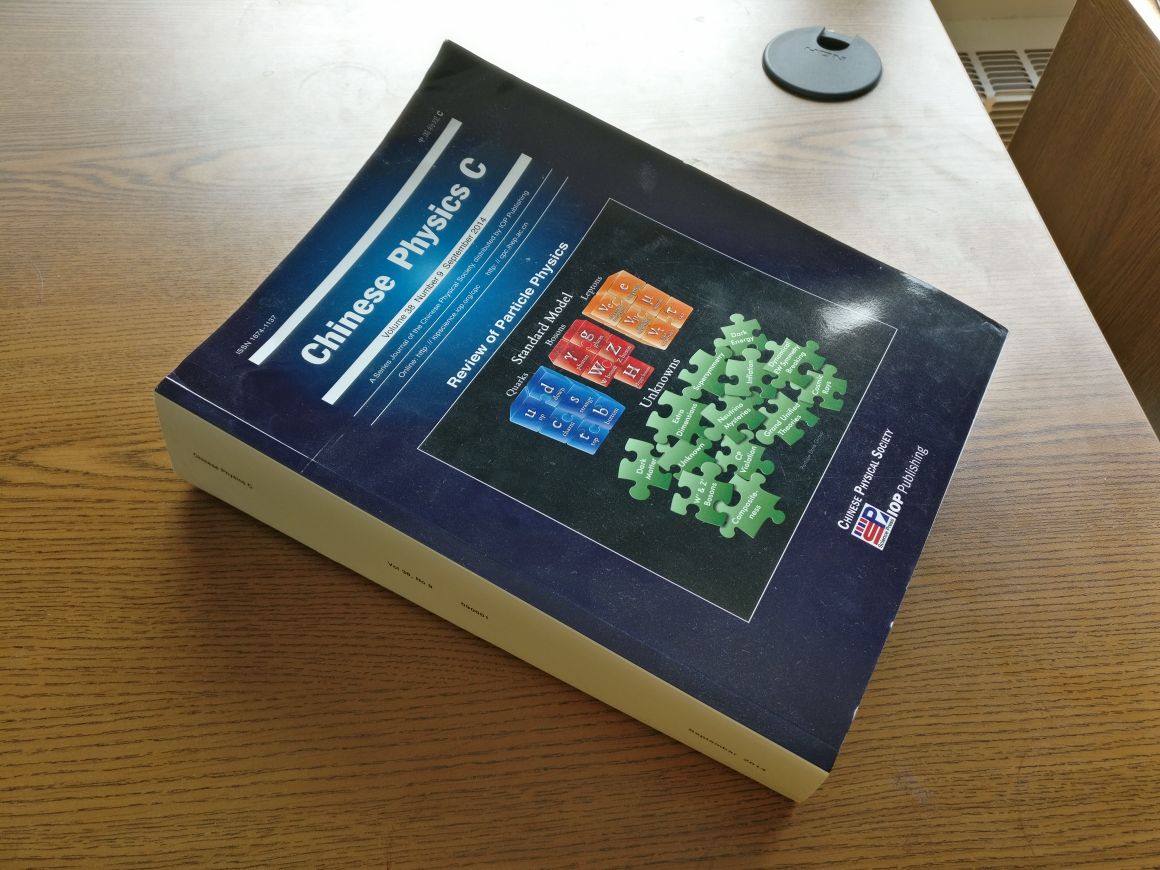 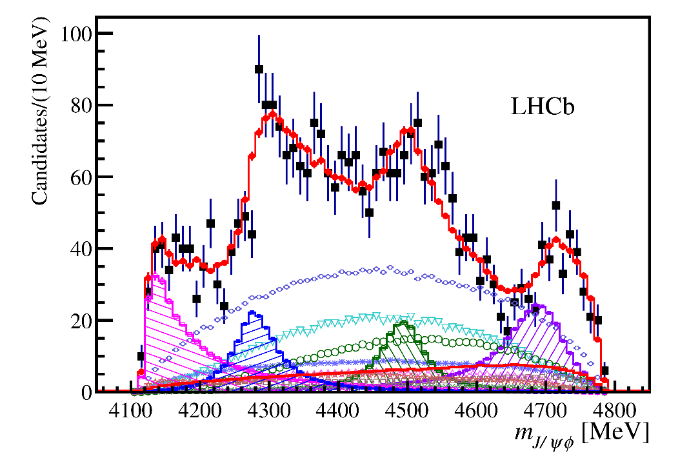 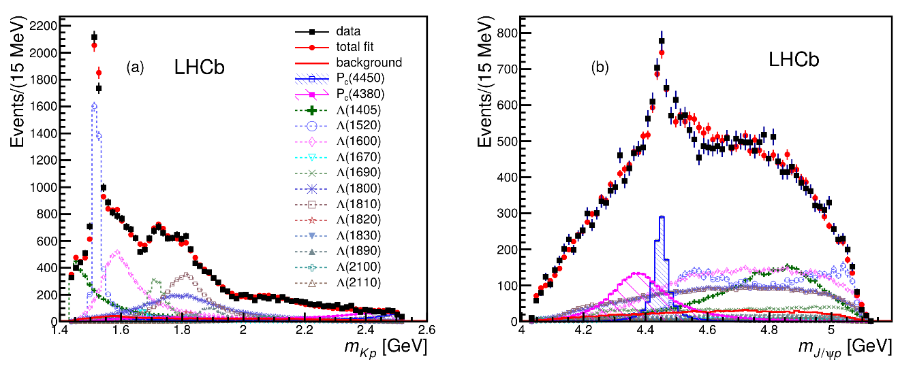 Review of Particle Physics
Only white particles have been observed so far,forming an extremly rich zoo of hadrons
A. Pilloni – Very-very-very high energy spectroscopy
106
Flavor symmetry
Hadron appear in approximate degenerate multiplets (group theory needed)
This observation led to the discovery of quark constituents without observing a single quark!
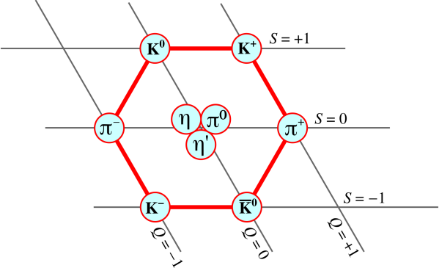 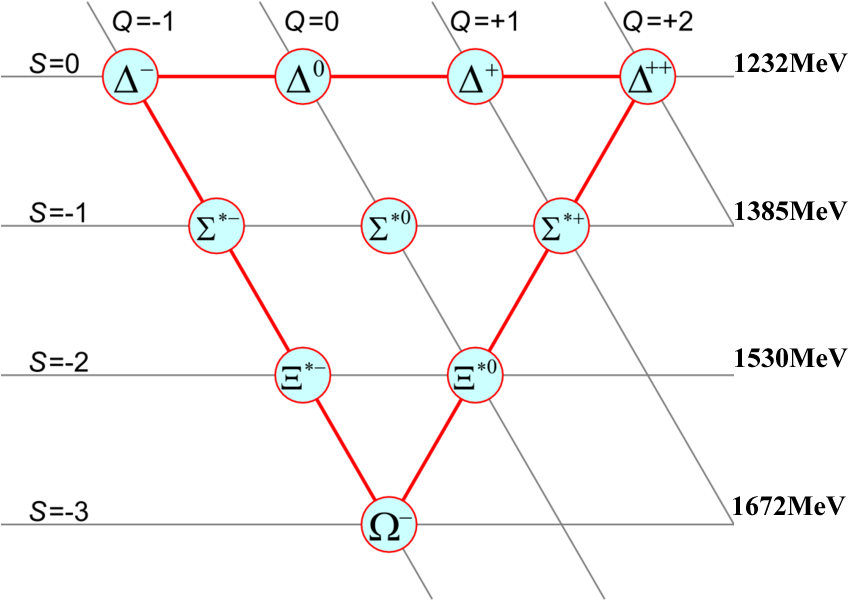 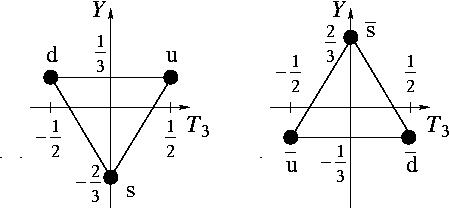 Amplitudes of particles in the same multiplet are related (Wigner-Eckart theorem)
A. Pilloni – Very-very-very high energy spectroscopy
107
Pole hunting
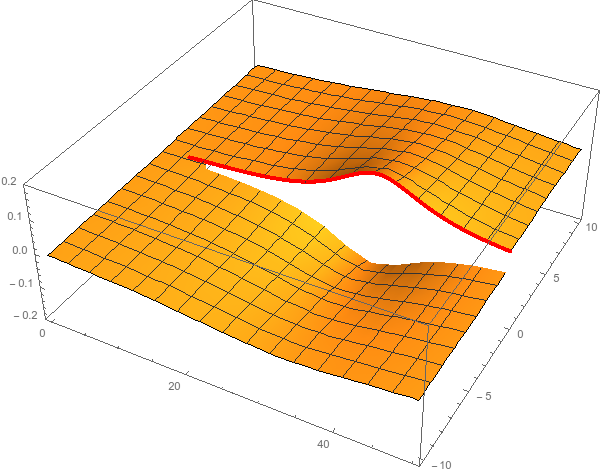 I sheet
Bound states on the real axis 1st sheet
Not-so-bound (virtual) states on the real axis 2nd sheet
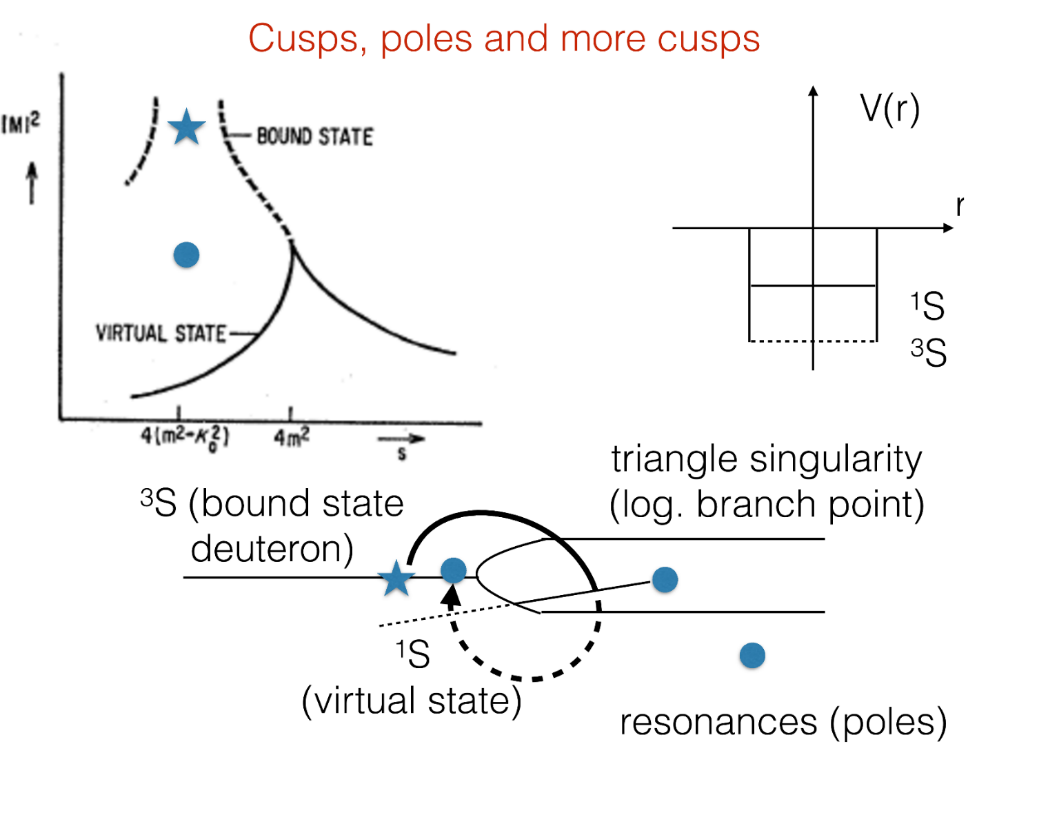 II sheet
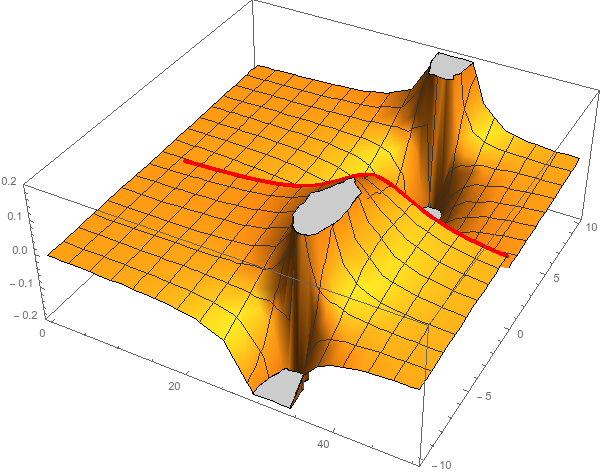 A. Pilloni – Very-very-very high energy spectroscopy
108
[Speaker Notes: Controlla la parte su Regge]
Unitarity
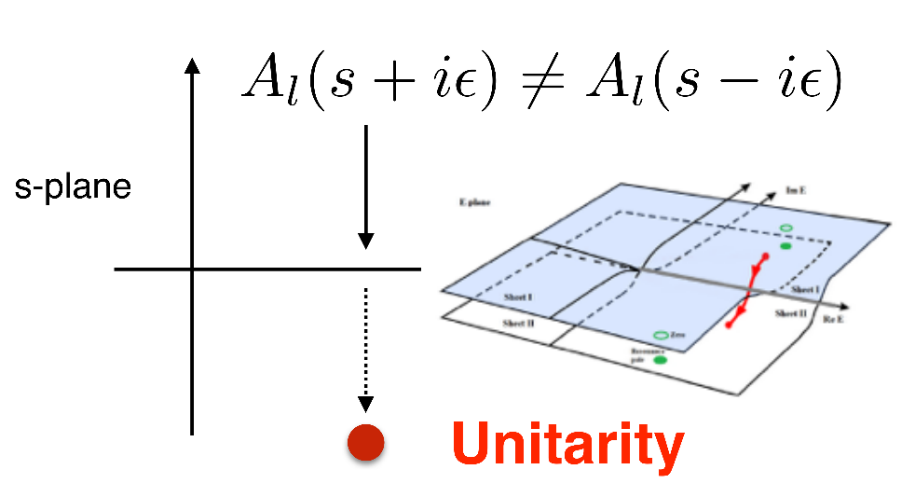 Branch cut!
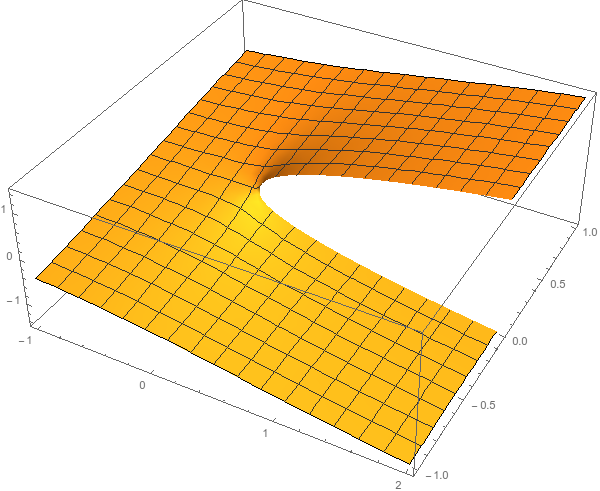 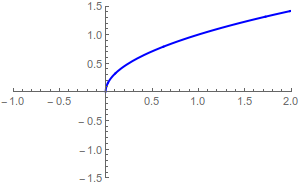 A. Pilloni – Very-very-very high energy spectroscopy
109
[Speaker Notes: Controlla la parte su Regge]
Unitarity
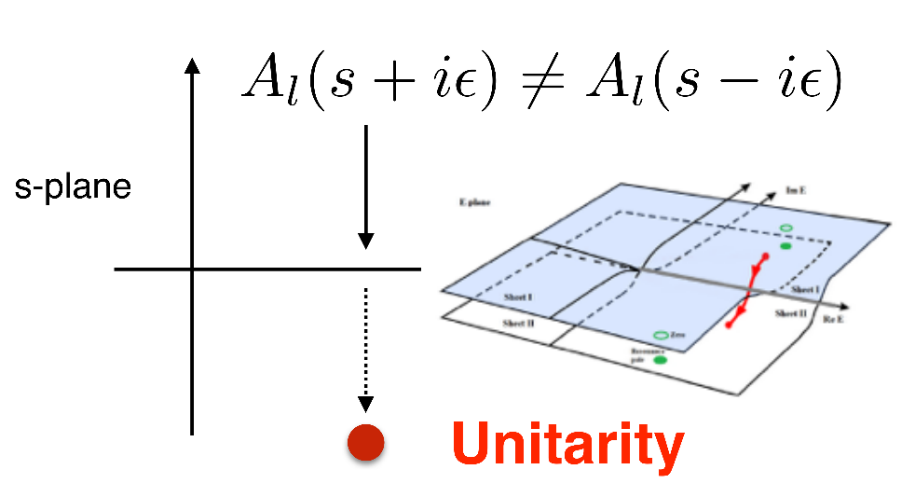 Branch cut!
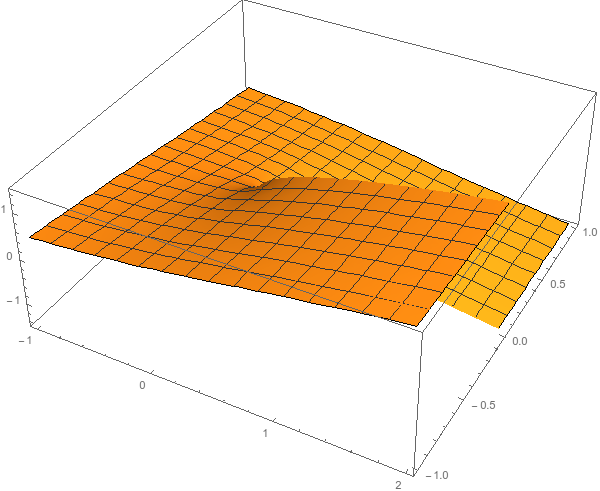 ...but I can decide to get the negative solution
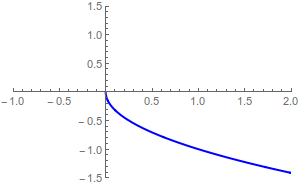 A. Pilloni – Very-very-very high energy spectroscopy
110
[Speaker Notes: Controlla la parte su Regge]
Unitarity
Probability conservation a branch cut on the real axis,two sheets continuosly connected
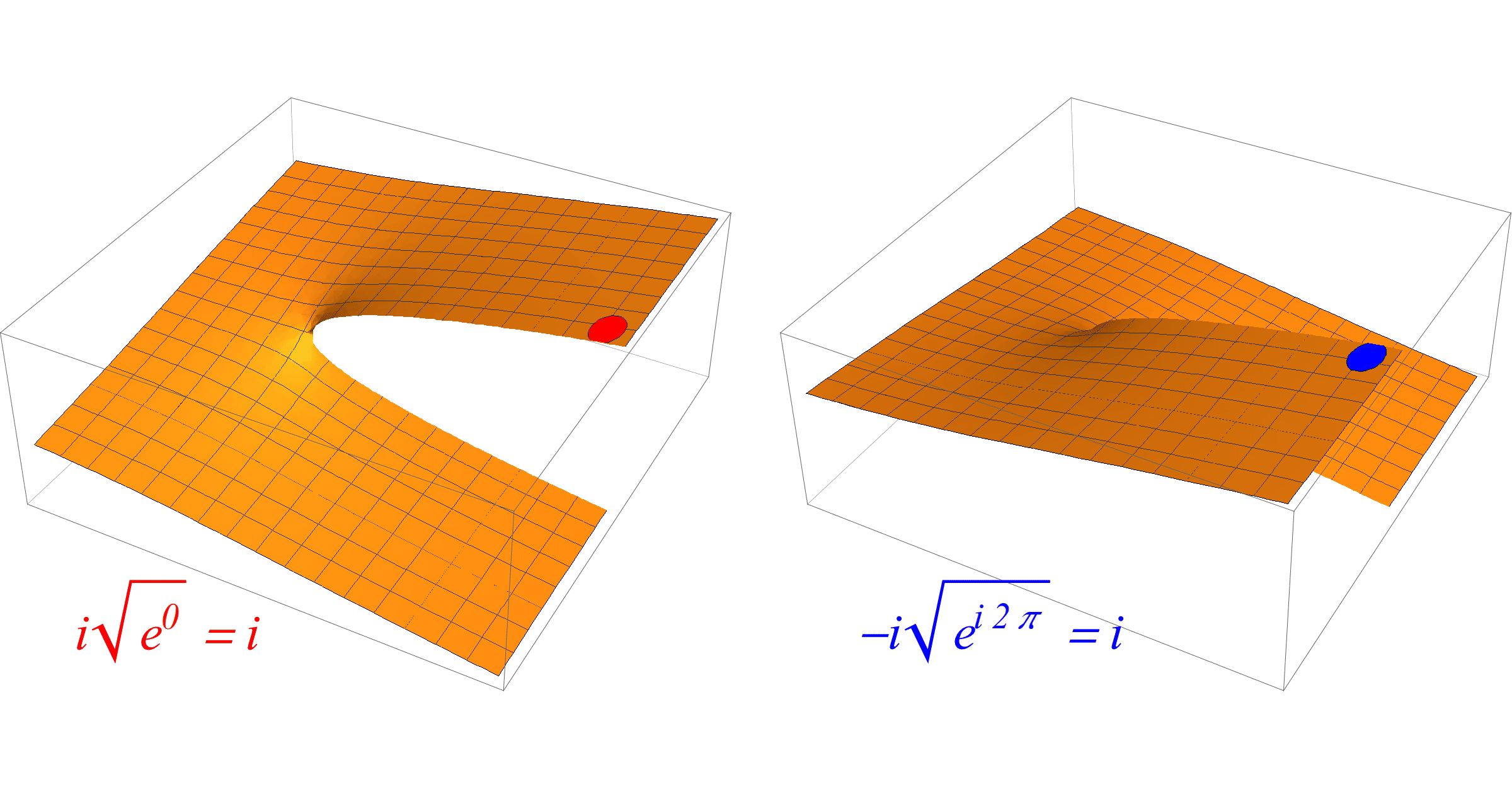 A. Pilloni – Very-very-very high energy spectroscopy
111
[Speaker Notes: Controlla la parte su Regge]
Crossing symmetry
All these processes are not independent, but are described by the same amplitude!
Simplification – Complication!
A. Pilloni – Very-very-very high energy spectroscopy
112
[Speaker Notes: Controlla la parte su Regge]
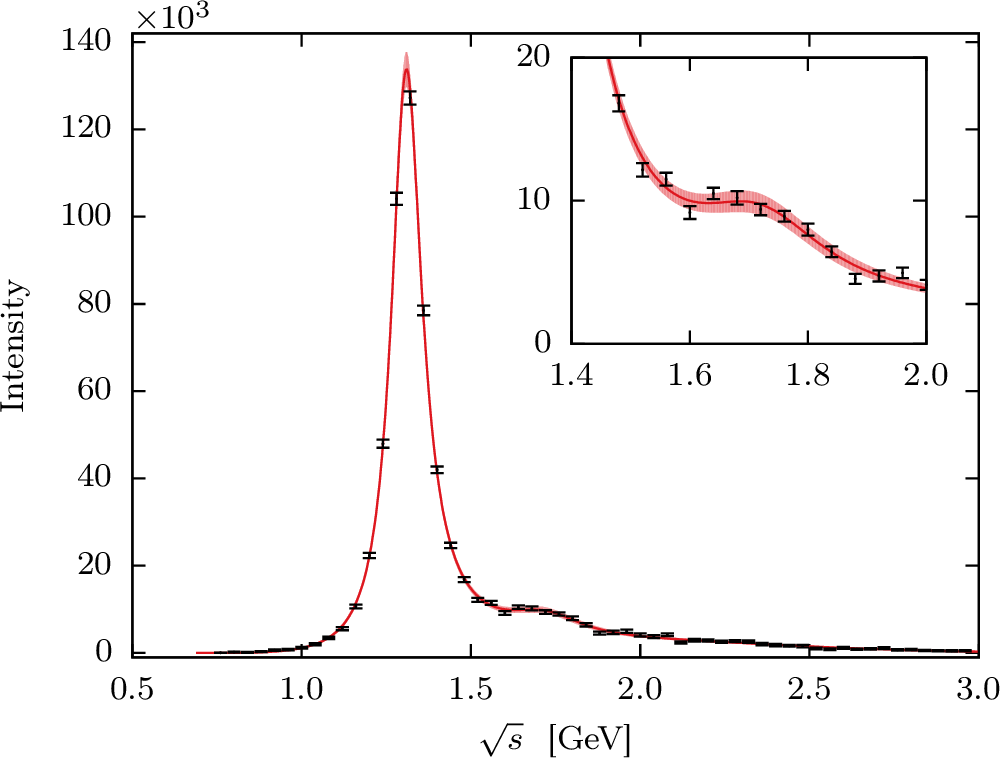 Smooth «background»
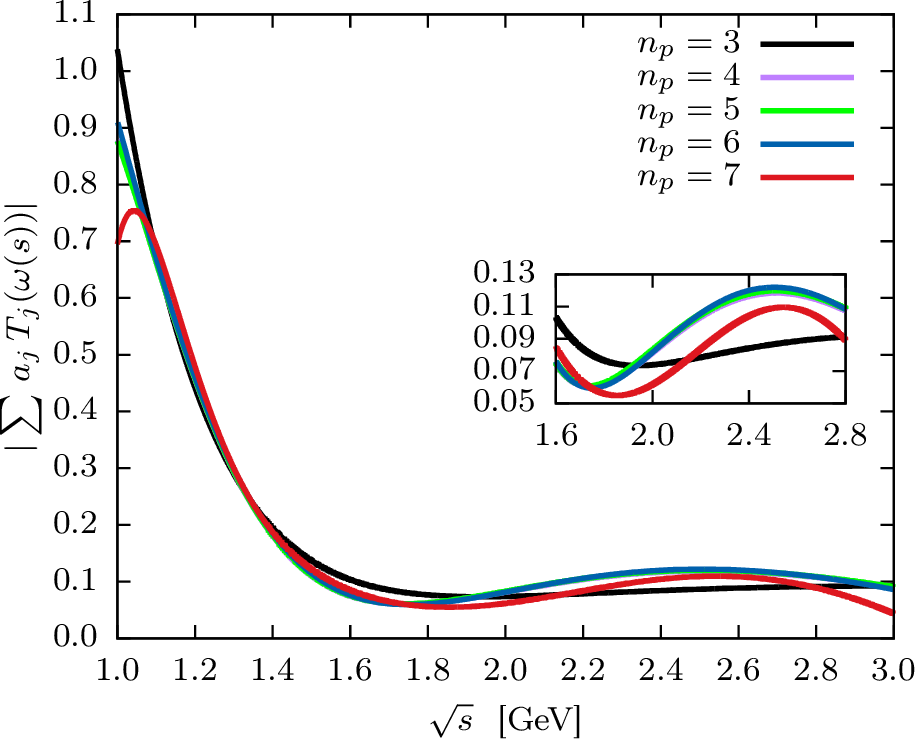 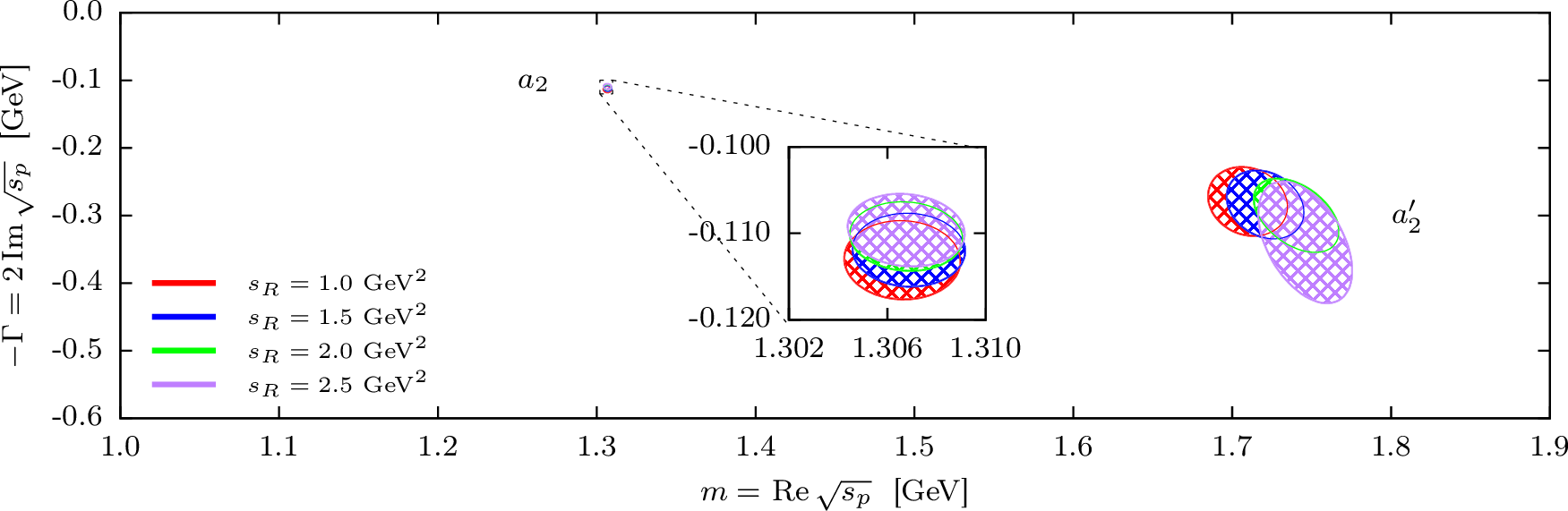 Precise determinationof pole position
[Speaker Notes: Controlla la parte su Regge]
Systematic studies
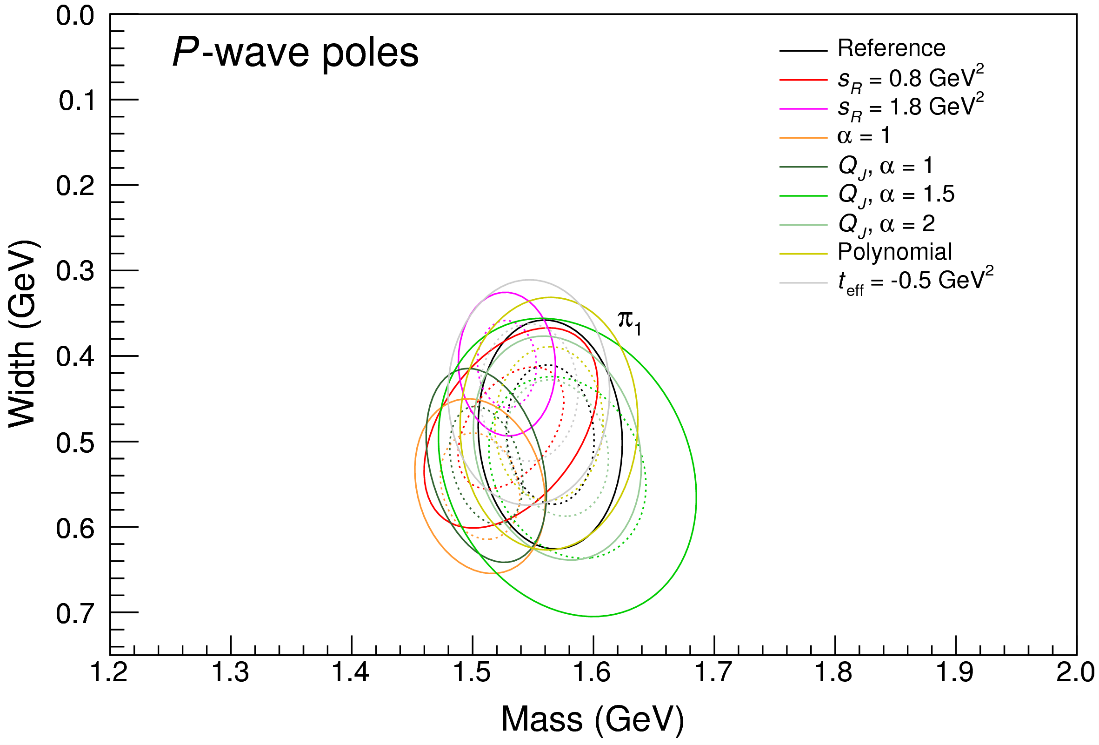 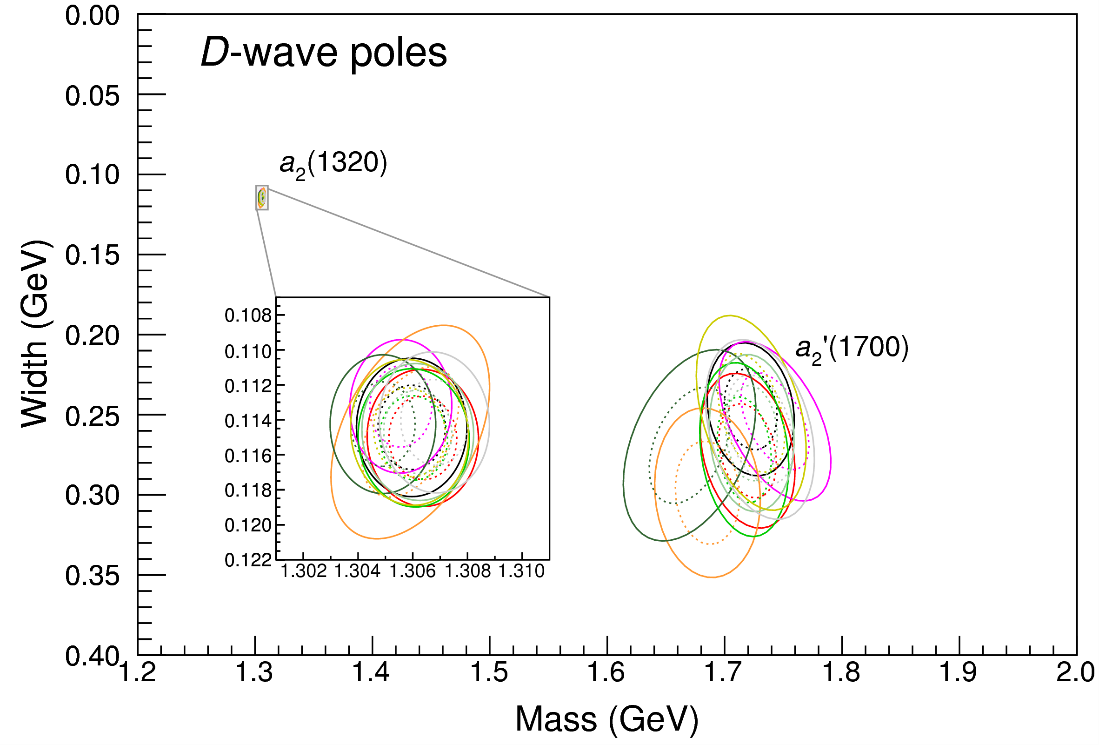 For each class, the maximum deviation of mass and width is taken as a systematic errorDeviation smaller than the statistical error are neglectedSystematic of different classes are summed in quadrature
A. Pilloni – Determination of the lightest hybrid meson pole
114
[Speaker Notes: Controlla la parte su Regge]
Quarkonium orthodoxy
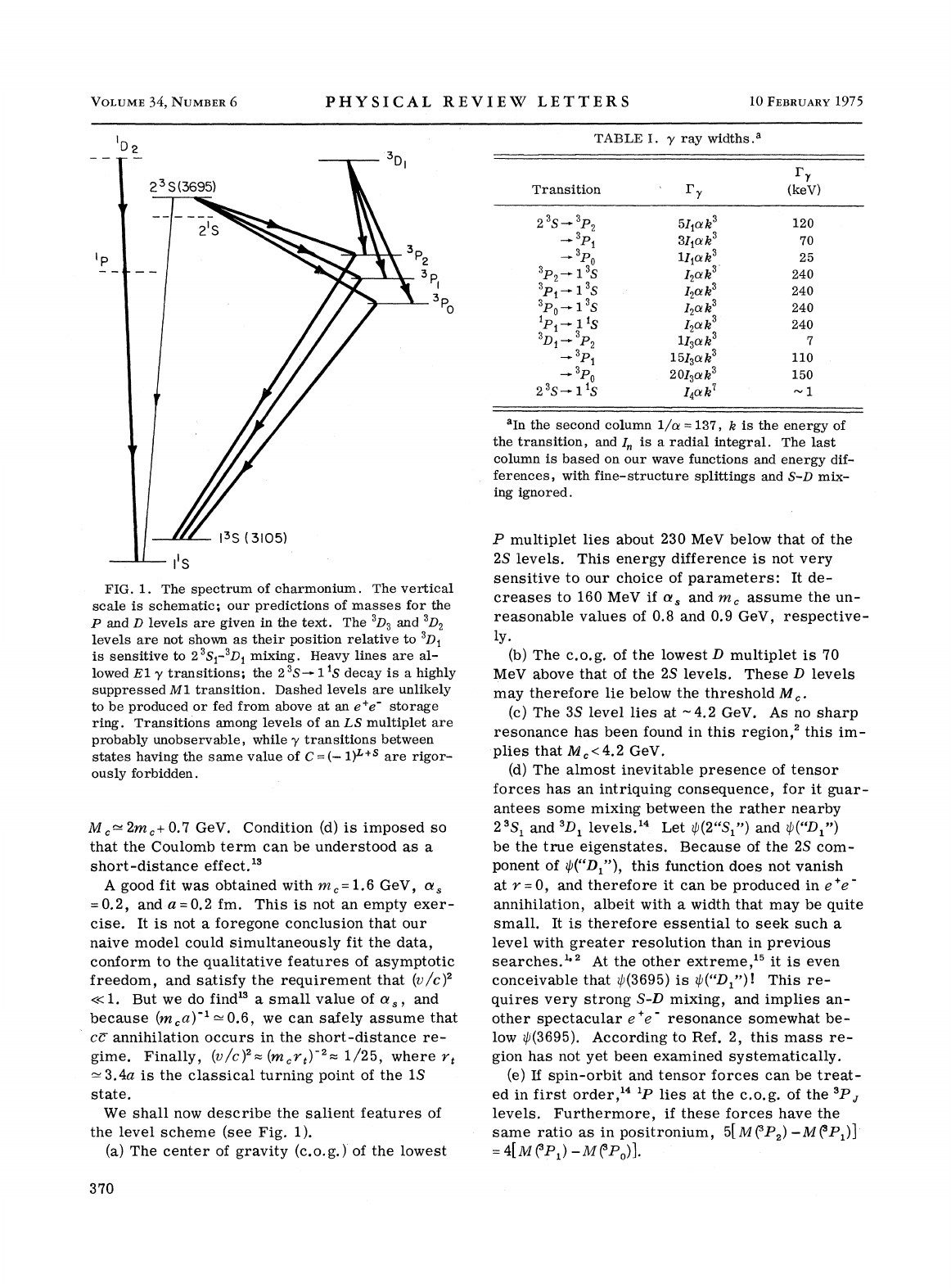 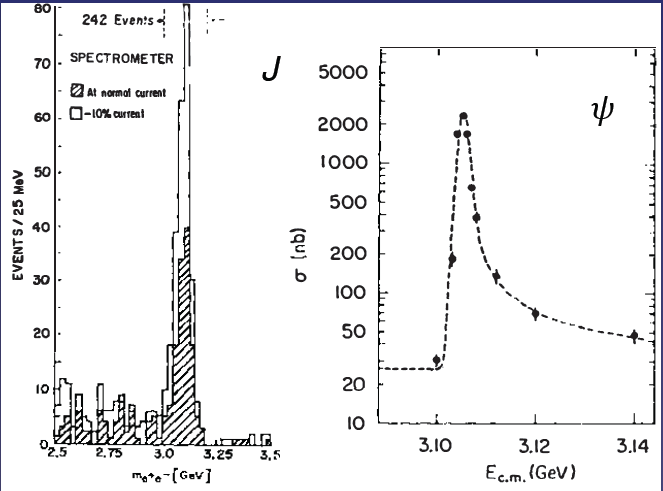 Solve NR Schrödinger eq. → spectrum
A. Pilloni – Very-very-very high energy spectroscopy
115
[Speaker Notes: 2 slides su Zc, a Bes e a Belle
2 slide su tetraquark model: dall’hamiltoniana di Jaffe al calcolo delle masse
1 slide su molecular models, dove sono i carichi? (non in Tornqvist, si in Hanhart, vedere Braaten, citare Nefediev)
2 slides su decay channels, dove si dovrebbe vedere, e a seconda del modello, vedere qualche plot
1 slide su Y(4260), tetraquark? C’è lo strano (si vede la f0)
1 slide su Zc a cleo (anche il neutro)]
A charged charmonium-like resonance has been claimed by BESIII in 2013.
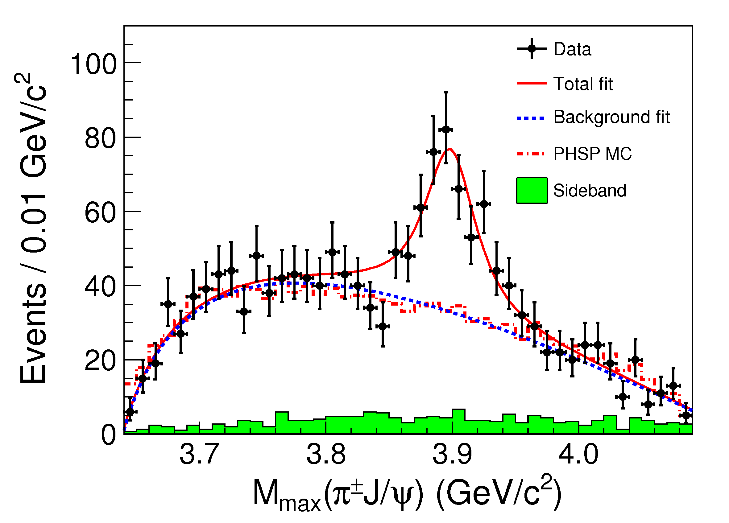 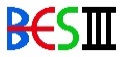 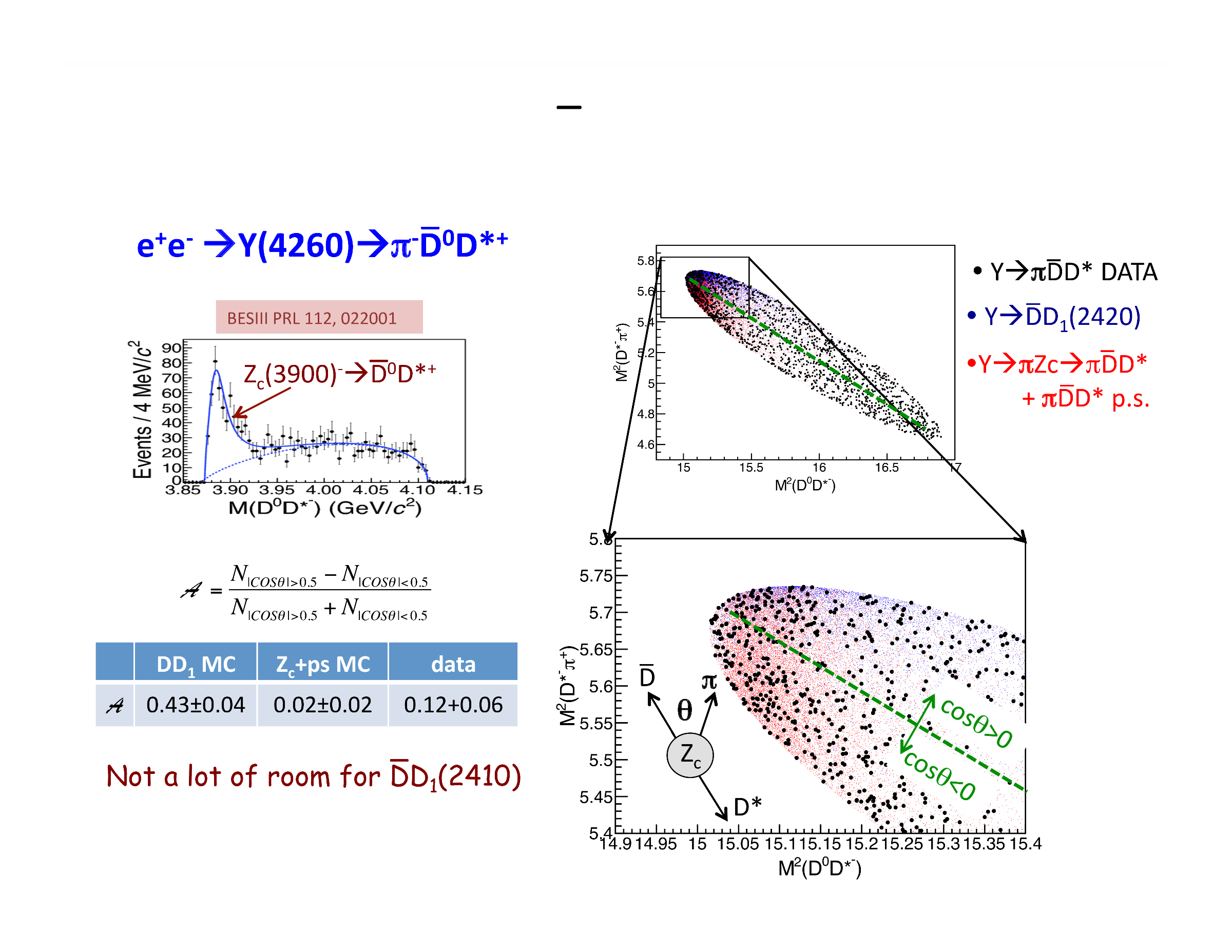 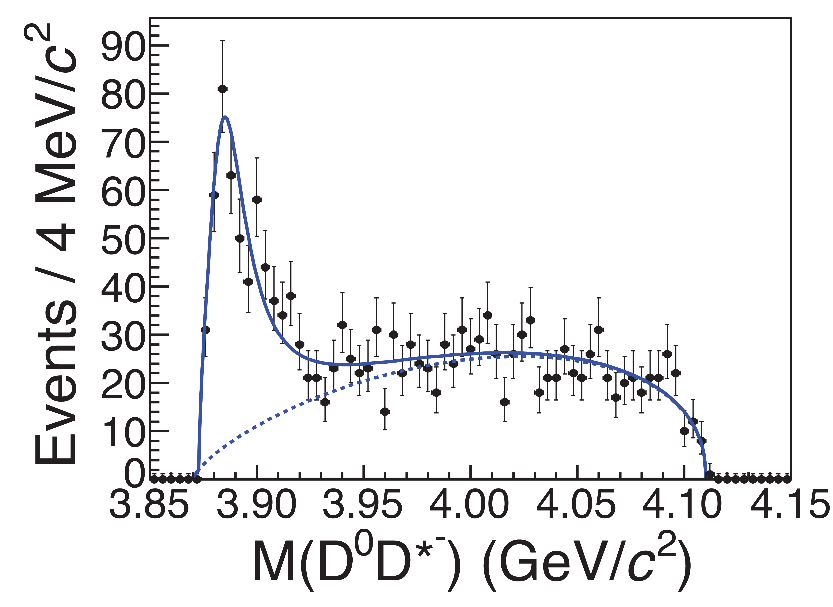 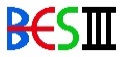 Such a state would require a minimal 4q content and would be manifestly exotic
A. Pilloni – Very-very-very high energy spectroscopy
116
[Speaker Notes: Y(4260), M=4263 +- 5, Gamma = 95+-14
D_1(2420)^0, M=2421.3 ±0.6, Gamma =27.1 ±2.7
D_1(2420)^+-, M=2423.4 ±3.1, Gamma =25 ±6
I D_1 hanno J^P = 1^+
La molecola D_1 D sta 22 MeV sotto
Se la Y è D_1 D, il pione lega fortemente, come fa la Y a essere così larga?
Come funziona lo scambio del pione???]
One can test different parametrizations of the amplitude, which correspond todifferent singularities → different natures
AP et al. (JPAC), PLB772, 200
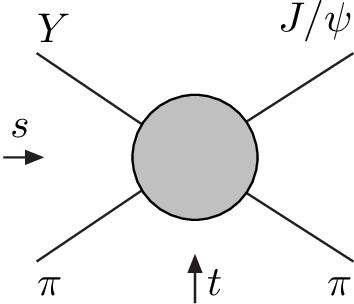 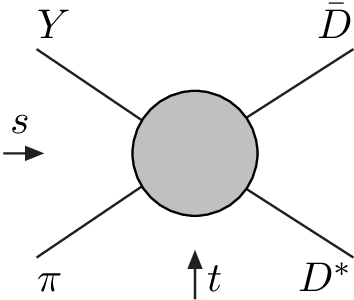 (anti)bound state,II/IV sheet pole
(«molecule»)
Triangle rescattering,logarithmic branching point
Resonance,III sheet pole
(«compact state»)
Tornqvist, Z.Phys. C61, 525
Swanson, Phys.Rept. 429
Hanhart et al. PRL111, 132003
Maiani et al., PRD71, 014028
Faccini et al., PRD87, 111102
Esposito et al., Phys.Rept. 668
Szczepaniak, PLB747, 410
A. Pilloni – Very-very-very high energy spectroscopy
117
[Speaker Notes: Controlla la parte su Regge]
Fit: III
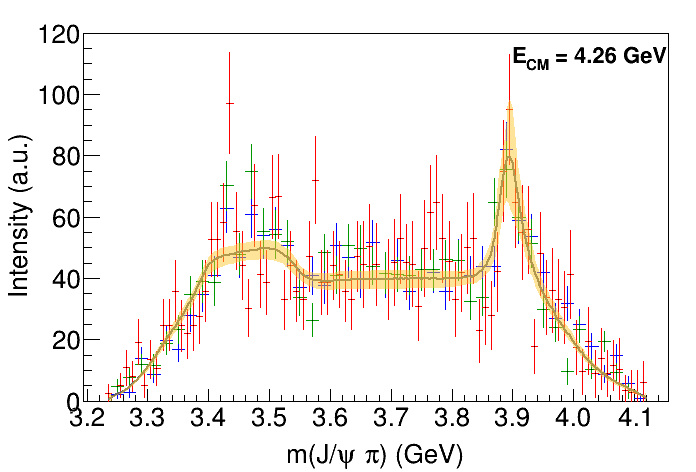 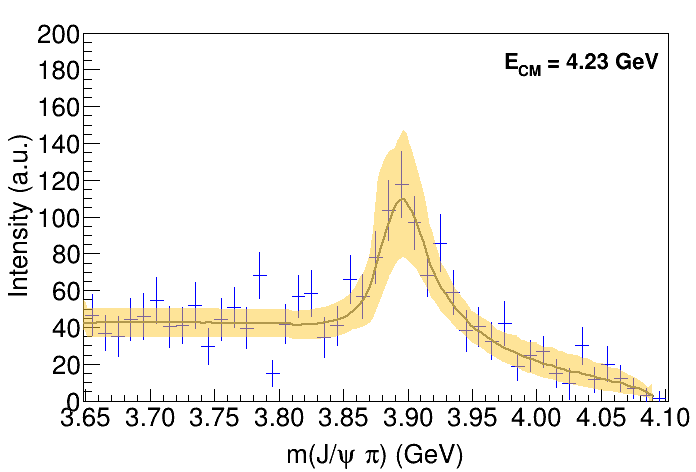 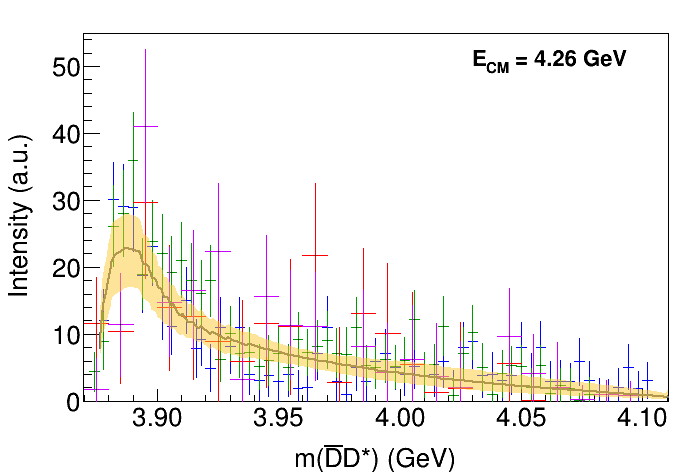 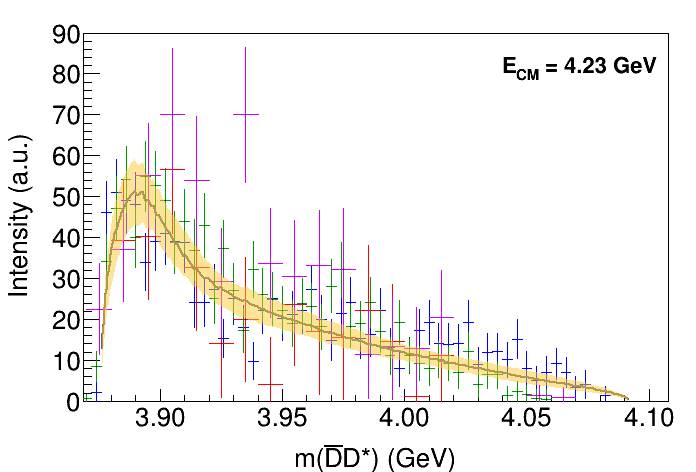 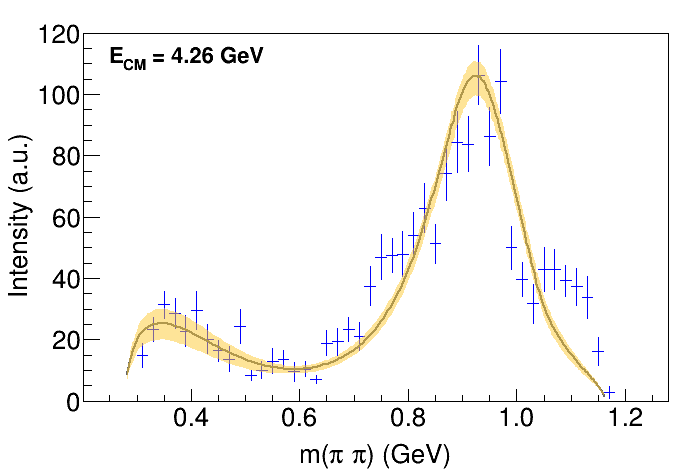 A. Pilloni – Very-very-very high energy spectroscopy
118
[Speaker Notes: Controlla la parte su Regge]
Fit: III+tr.
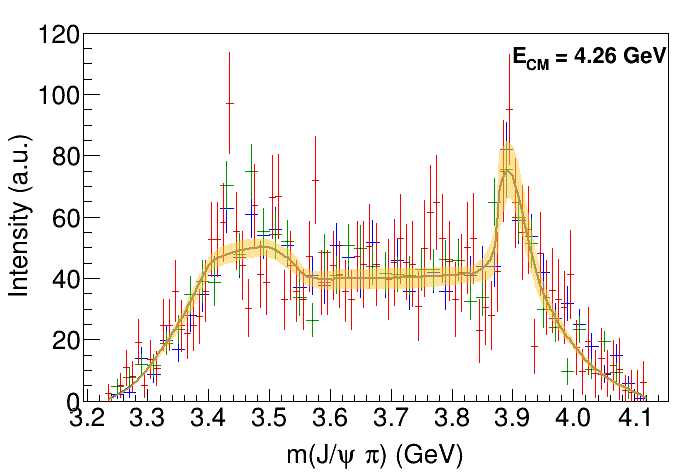 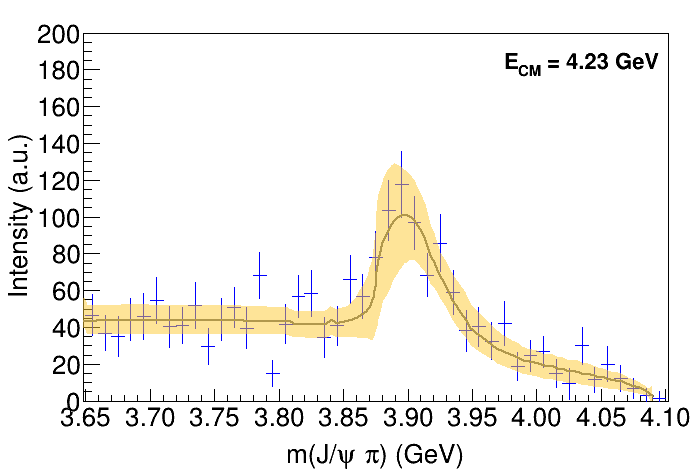 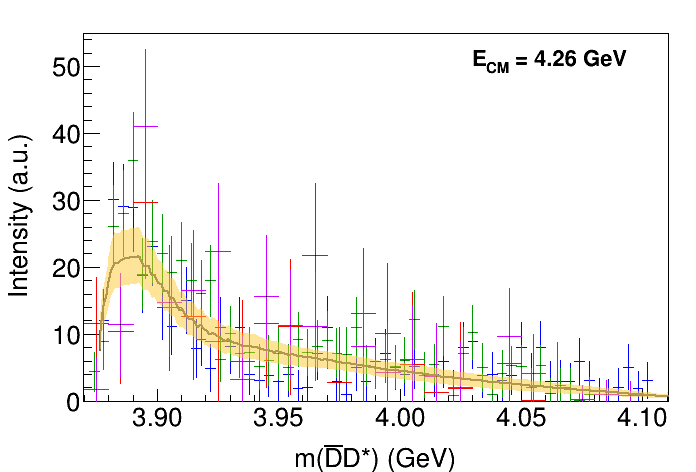 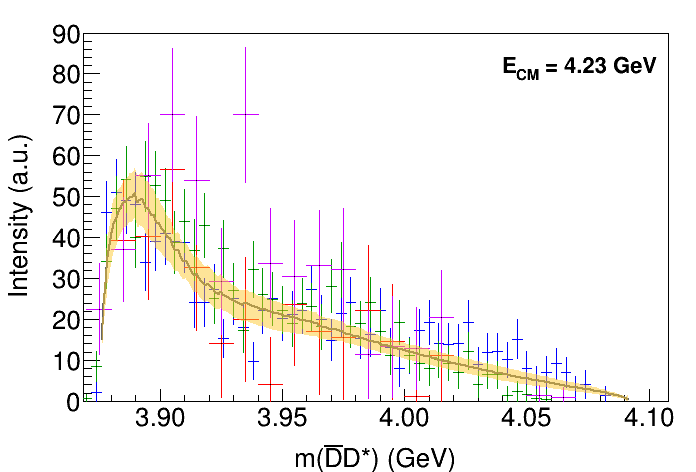 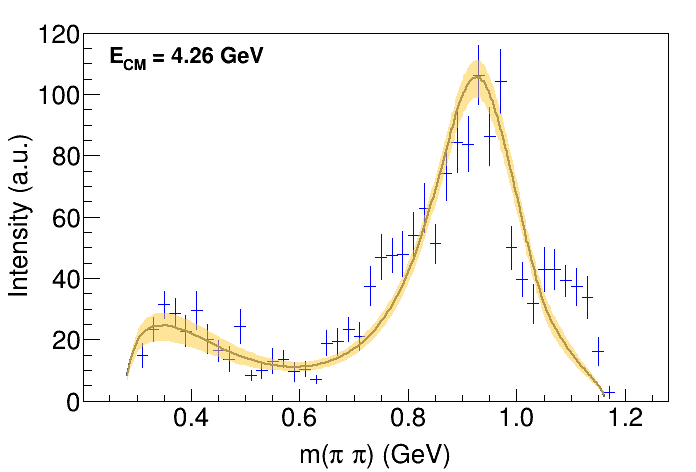 A. Pilloni – Very-very-very high energy spectroscopy
119
[Speaker Notes: Controlla la parte su Regge]
Fit: IV+tr.
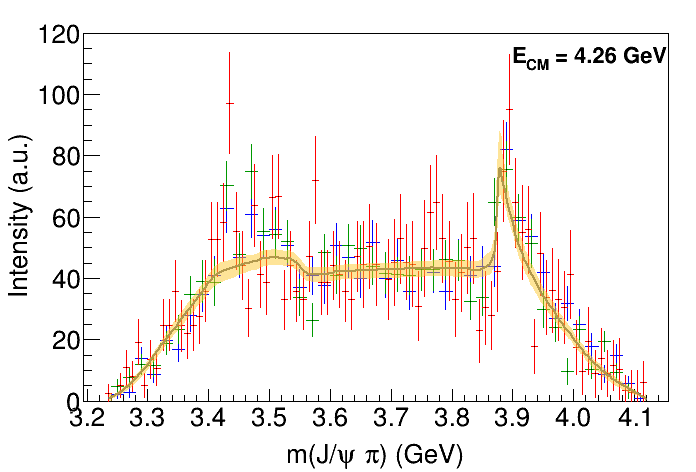 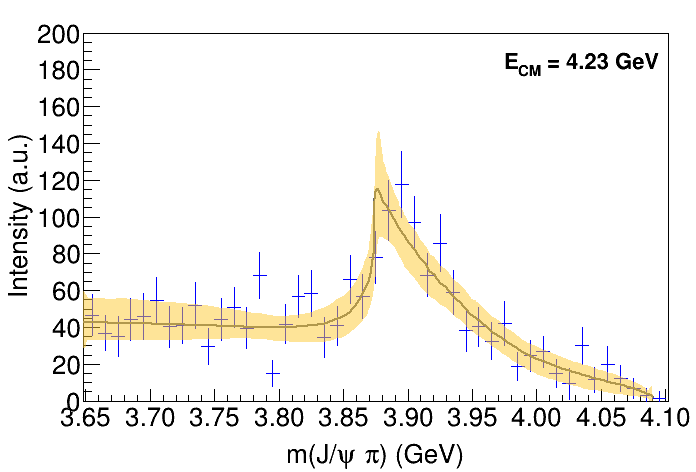 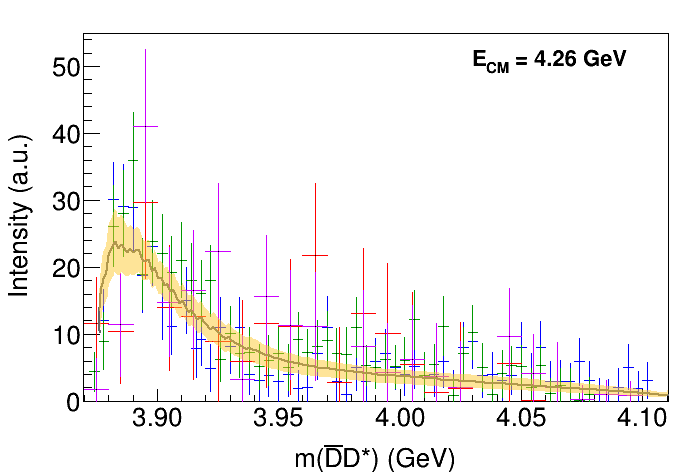 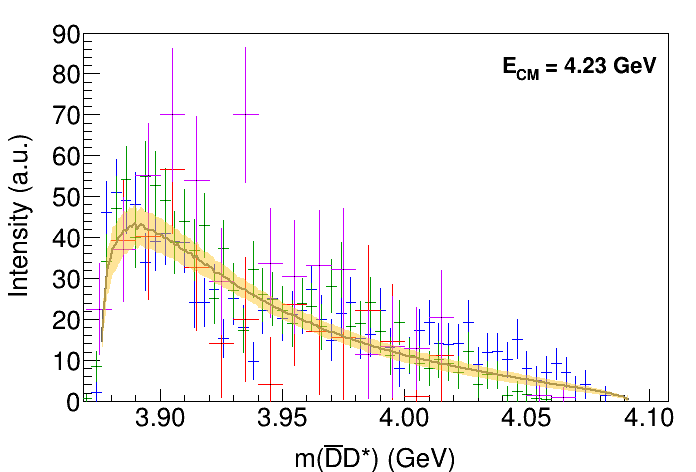 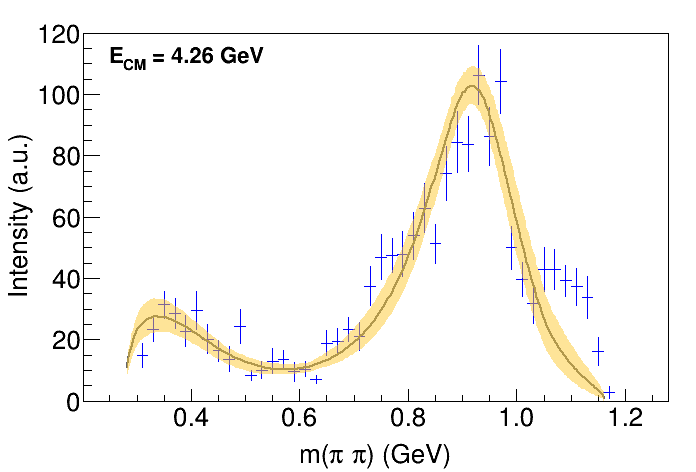 A. Pilloni – Very-very-very high energy spectroscopy
120
[Speaker Notes: Controlla la parte su Regge]
Fit: tr.
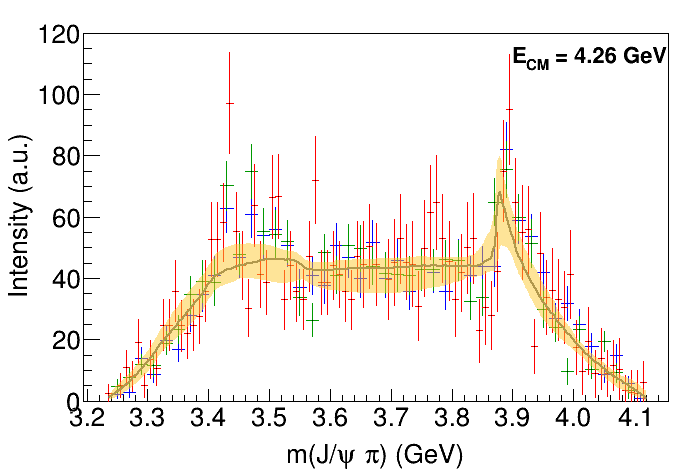 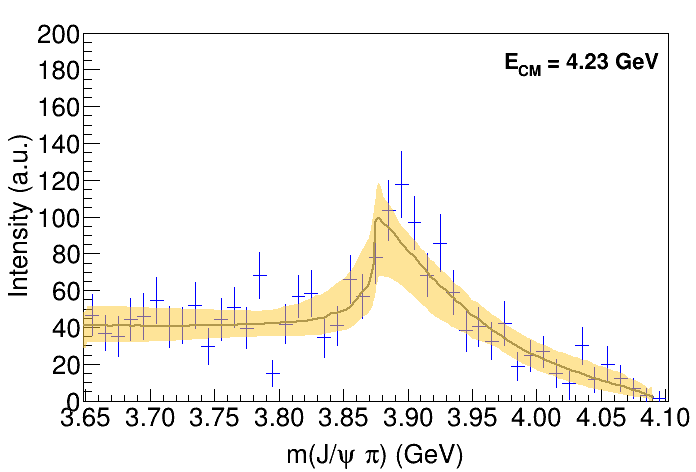 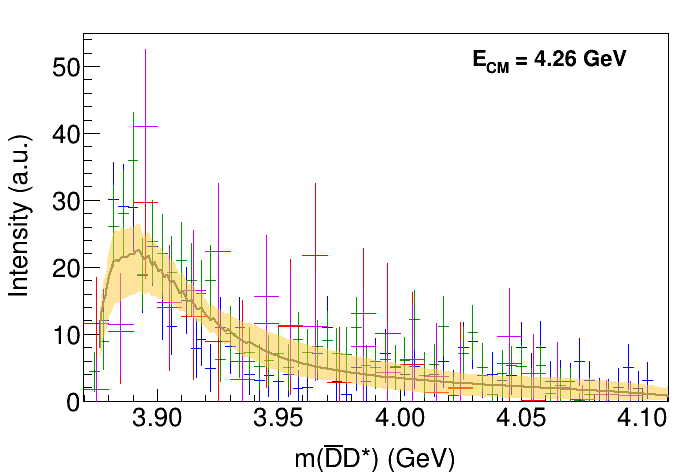 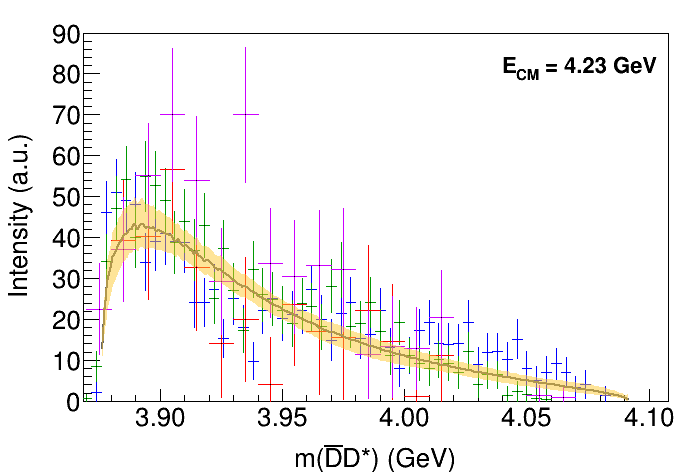 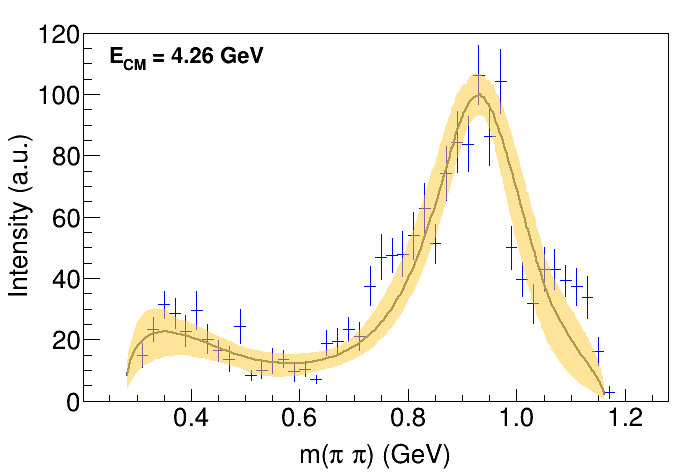 A. Pilloni – Very-very-very high energy spectroscopy
121
[Speaker Notes: Controlla la parte su Regge]
Pole extraction
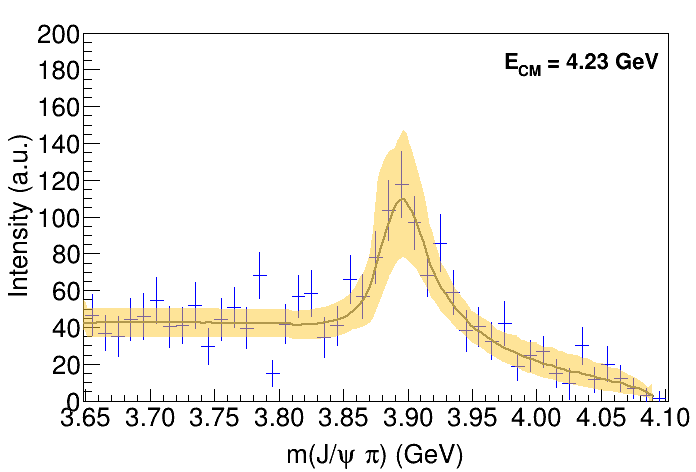 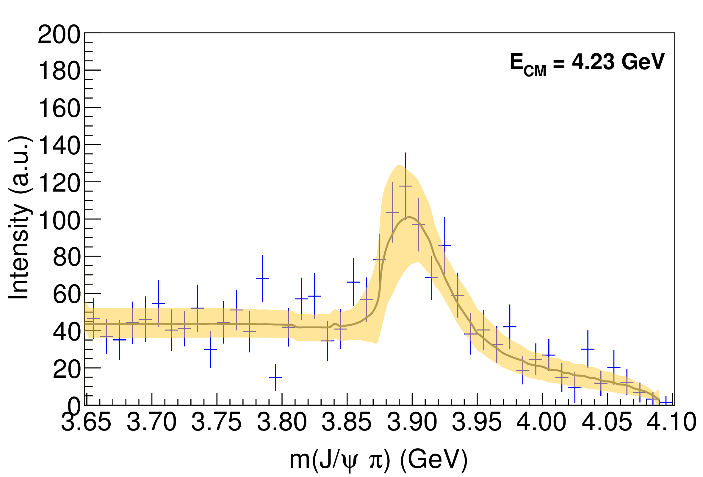 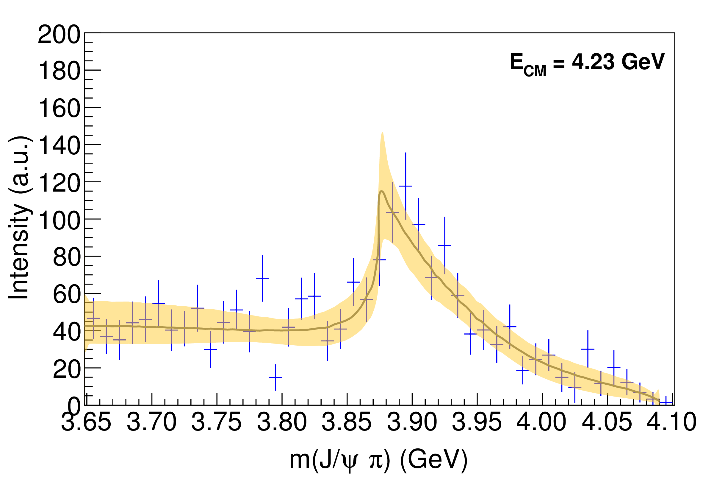 IV+tr.
III
III+tr.
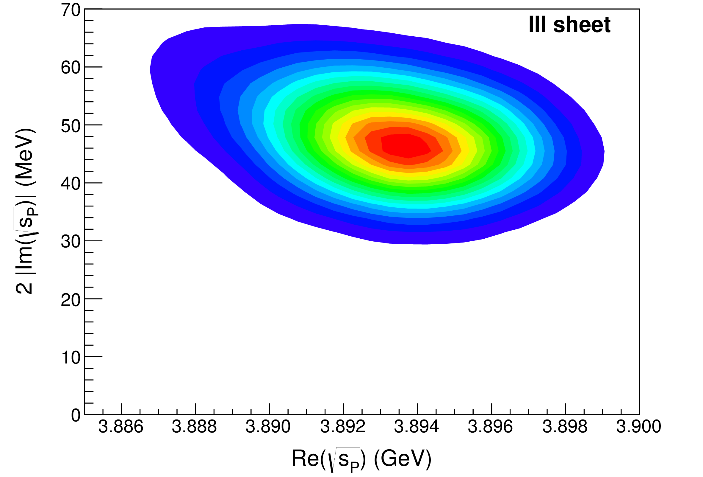 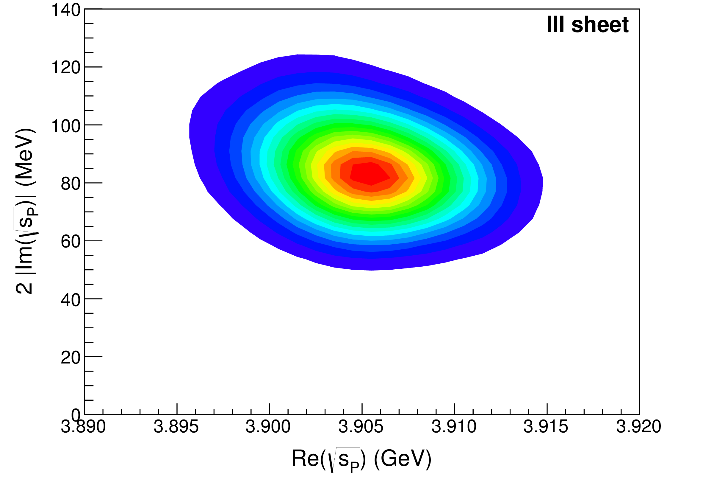 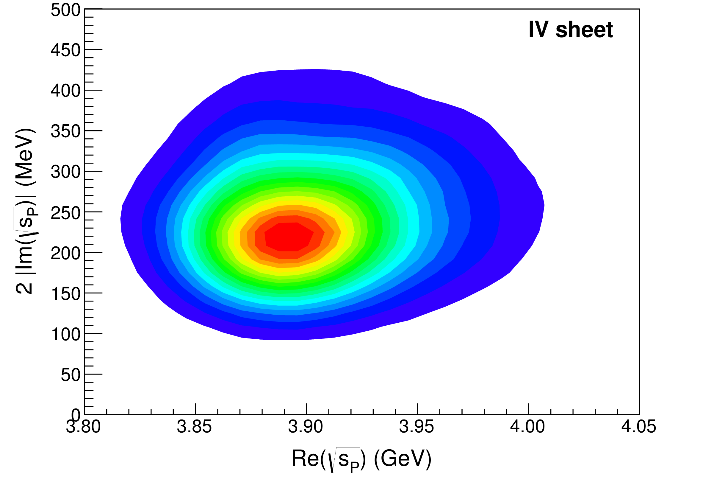 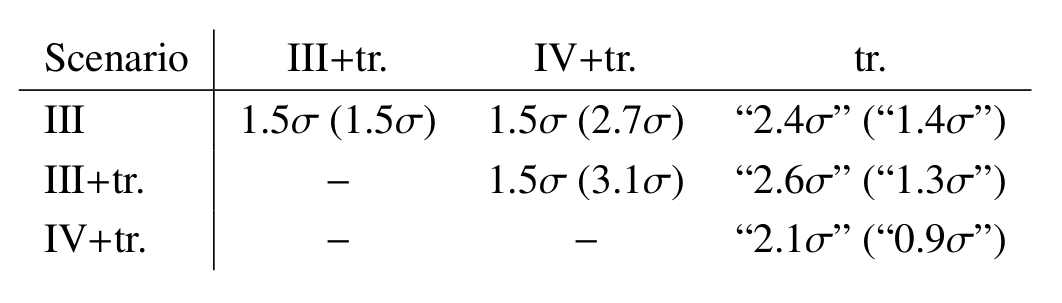 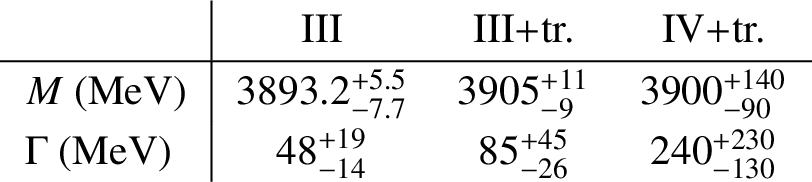 A. Pilloni – Very-very-very high energy spectroscopy
122
Not conclusive at this stage
[Speaker Notes: Controlla la parte su Regge]
Finite energy sum rules
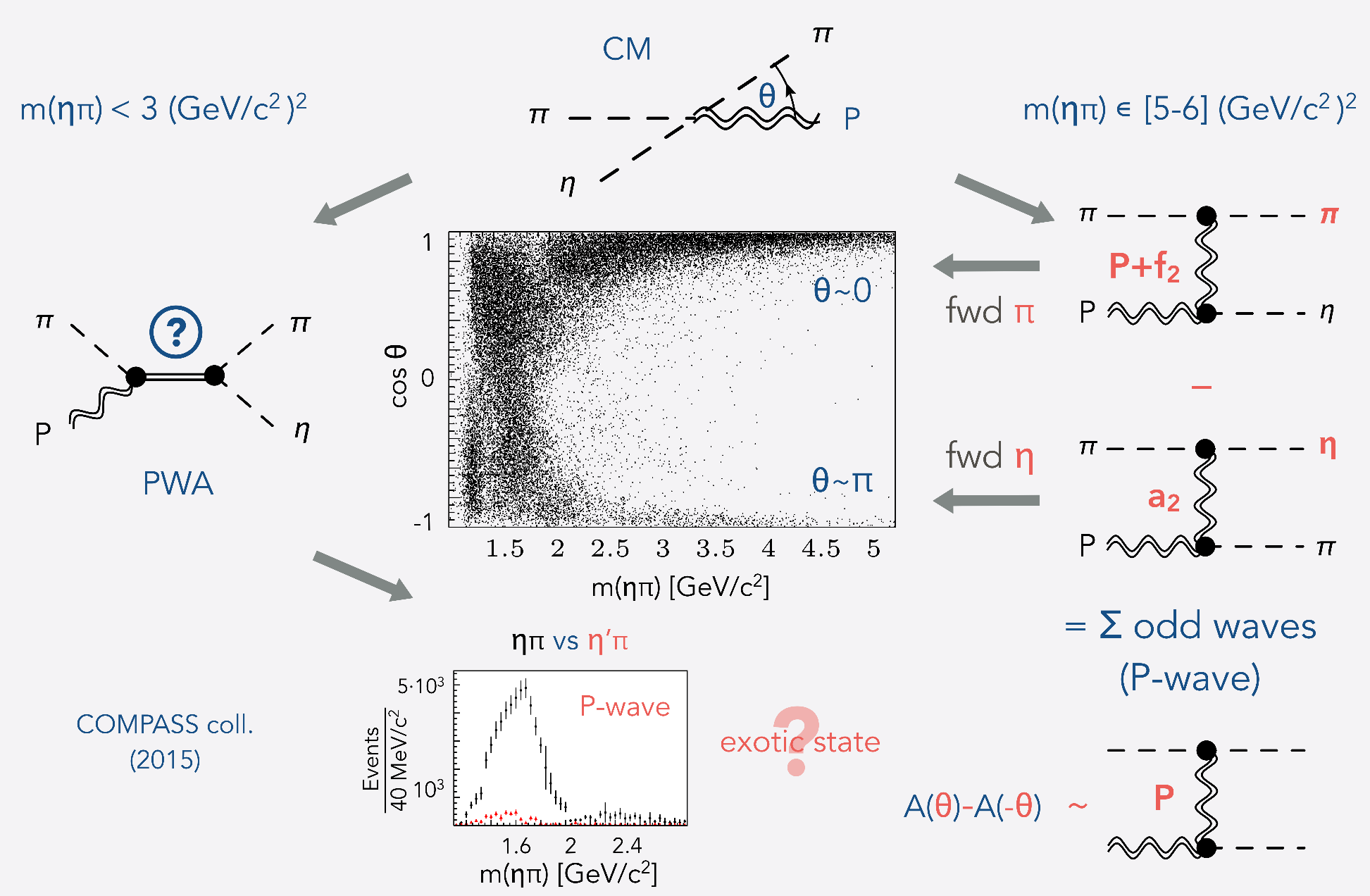 PWA in the low energy region
Resonance extraction
Analyticallyconnected
Regge exchanges at high energy
A. Pilloni – Very-very-very high energy spectroscopy
123
[Speaker Notes: Controlla la parte su Regge]
Pole hunting
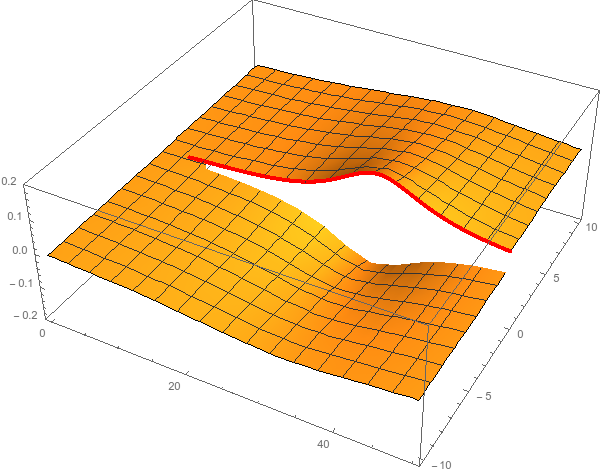 I sheet
Extracting physics information means to hunt for poles in the complex plane
Pole position → Mass and width
Residues → Couplings
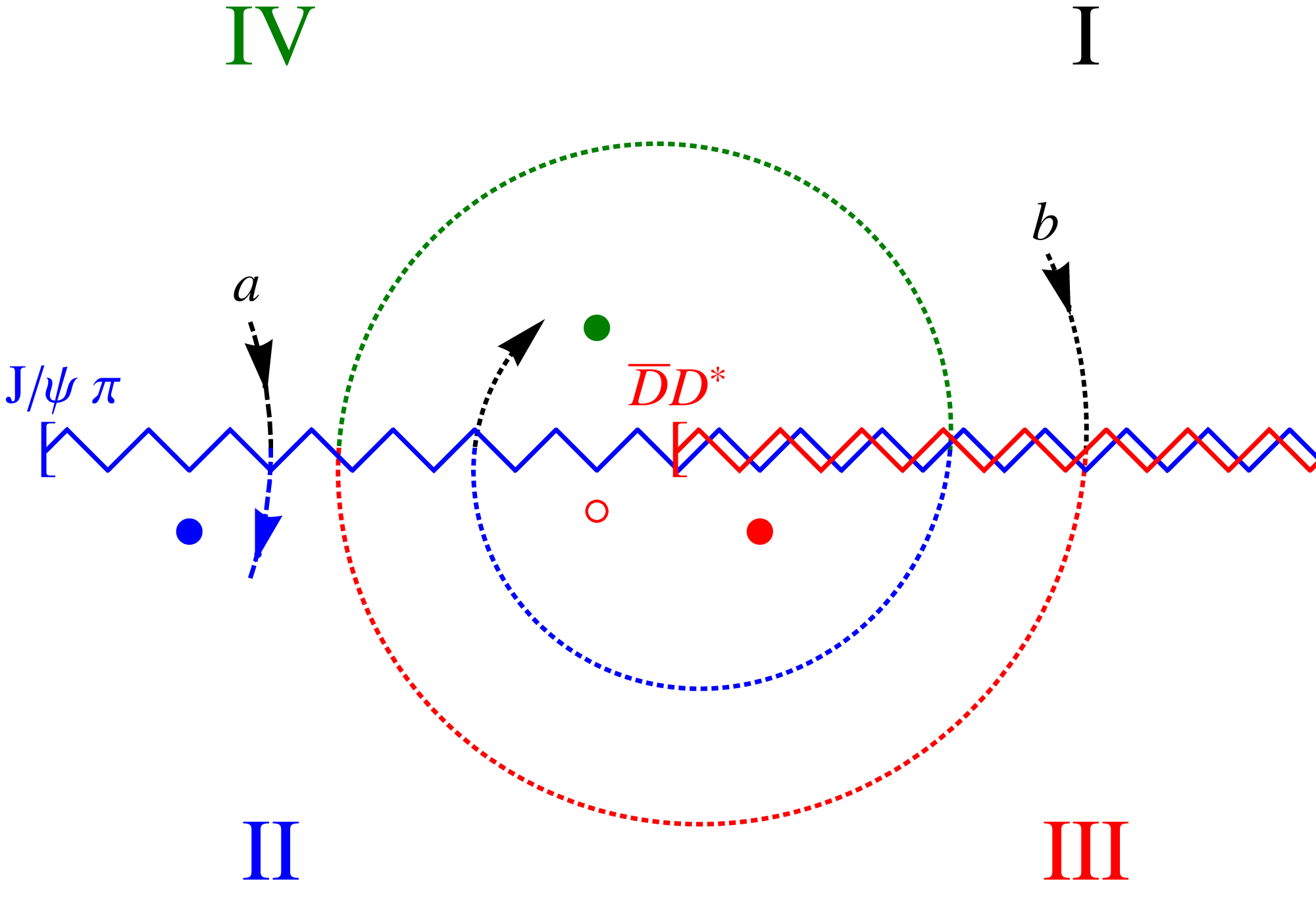 Virtual state
II sheet
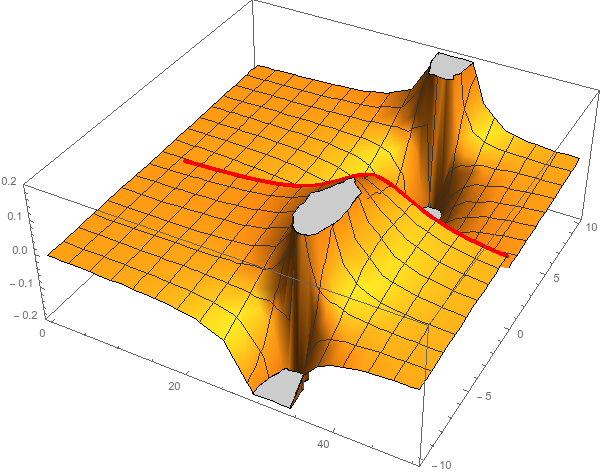 Bound state
Resonance
A. Pilloni – Very-very-very high energy spectroscopy
124
[Speaker Notes: Controlla la parte su Regge]
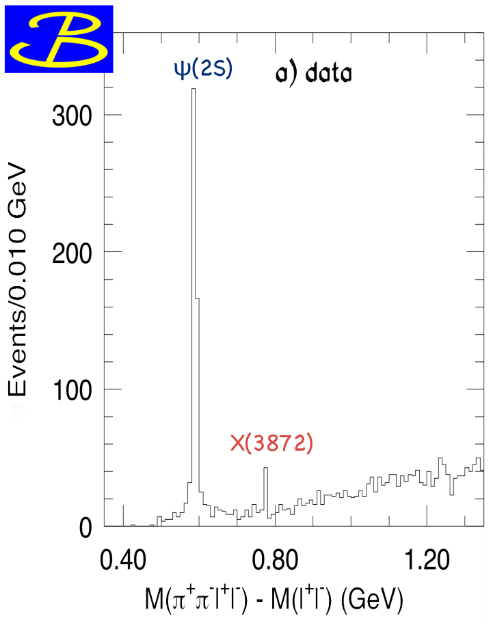 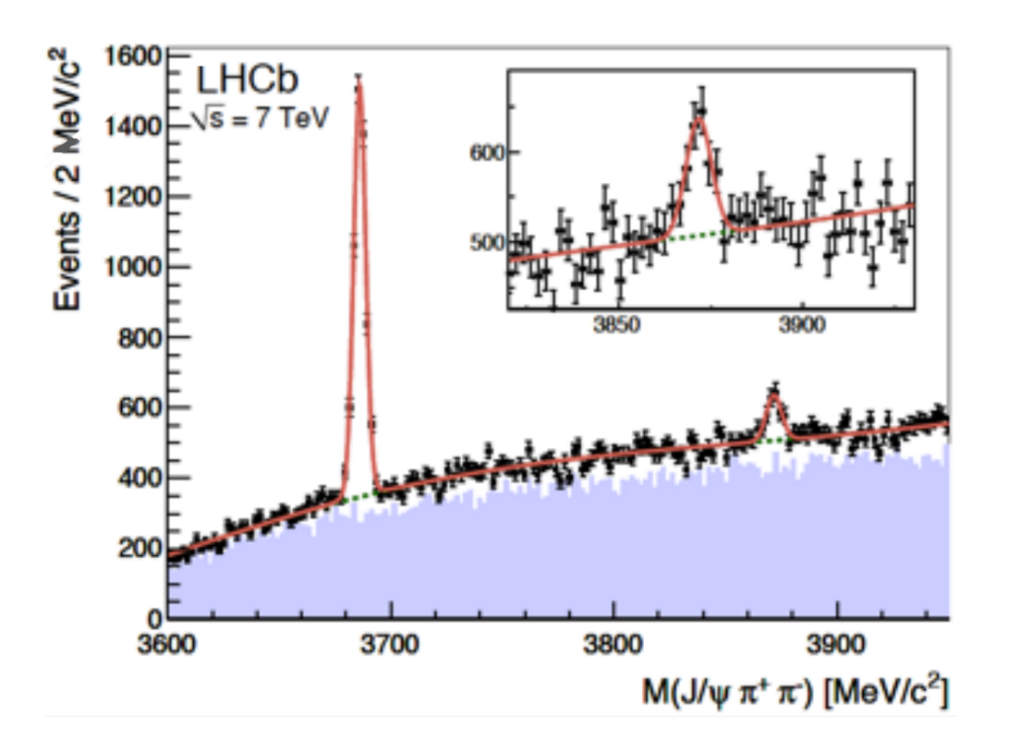 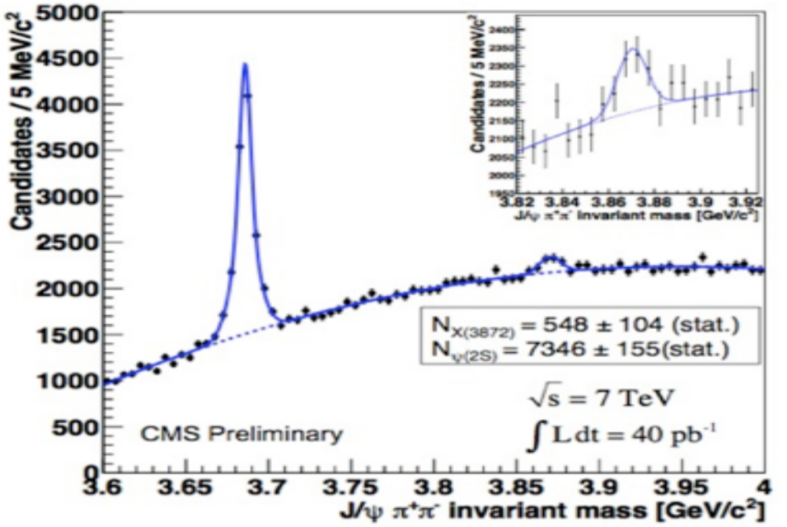 A. Pilloni – Very-very-very high energy spectroscopy
125
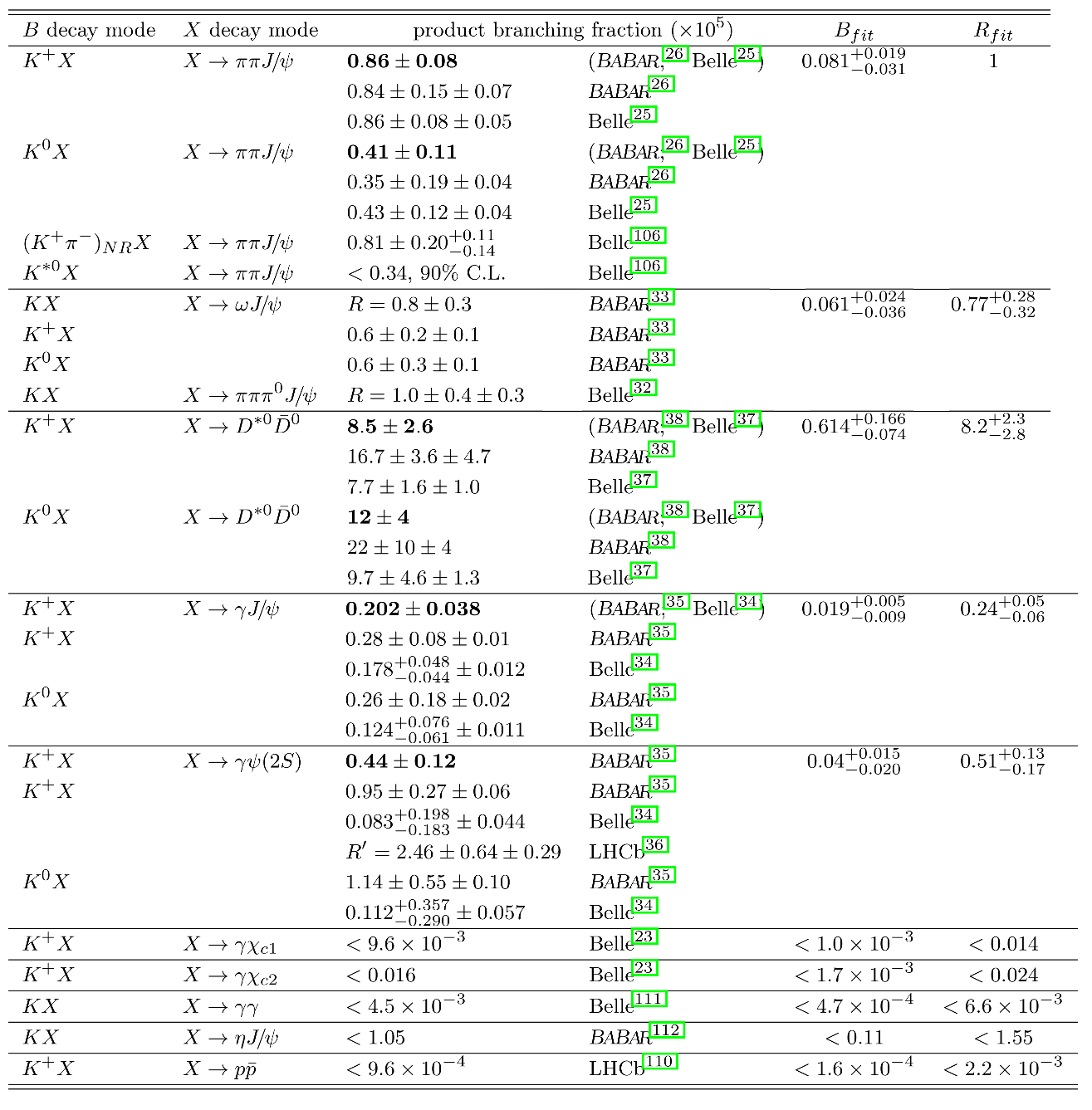 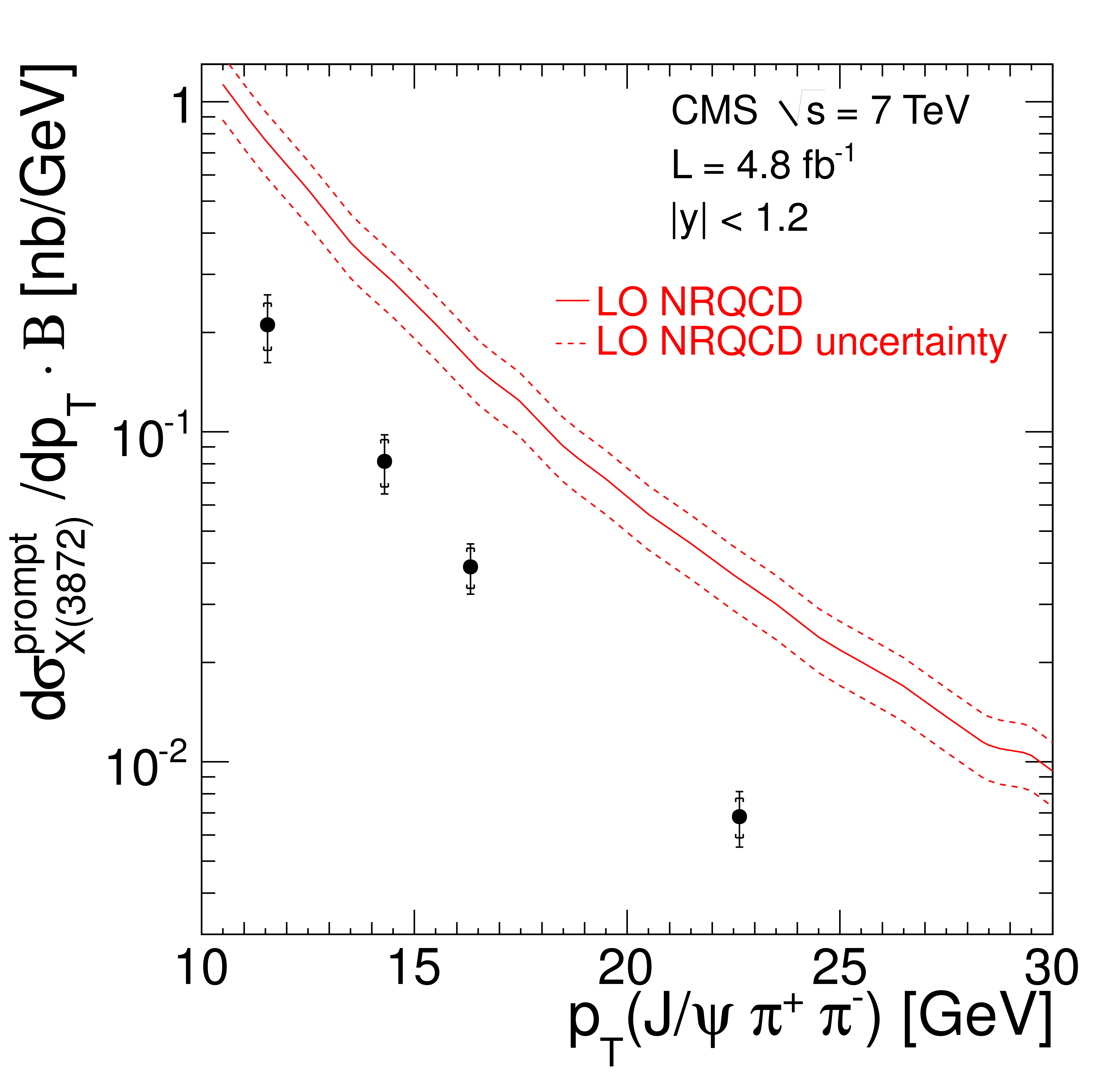 A. Pilloni – Very-very-very high energy spectroscopy
126
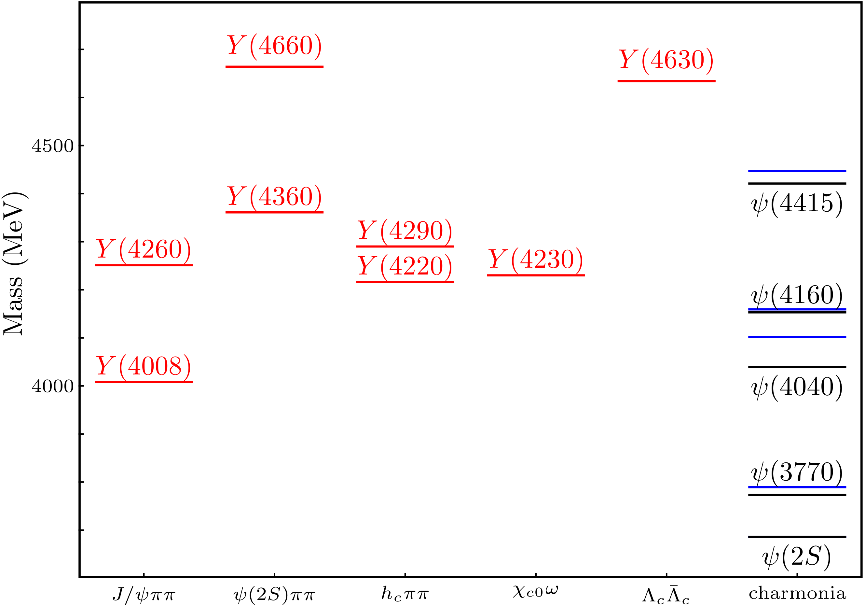 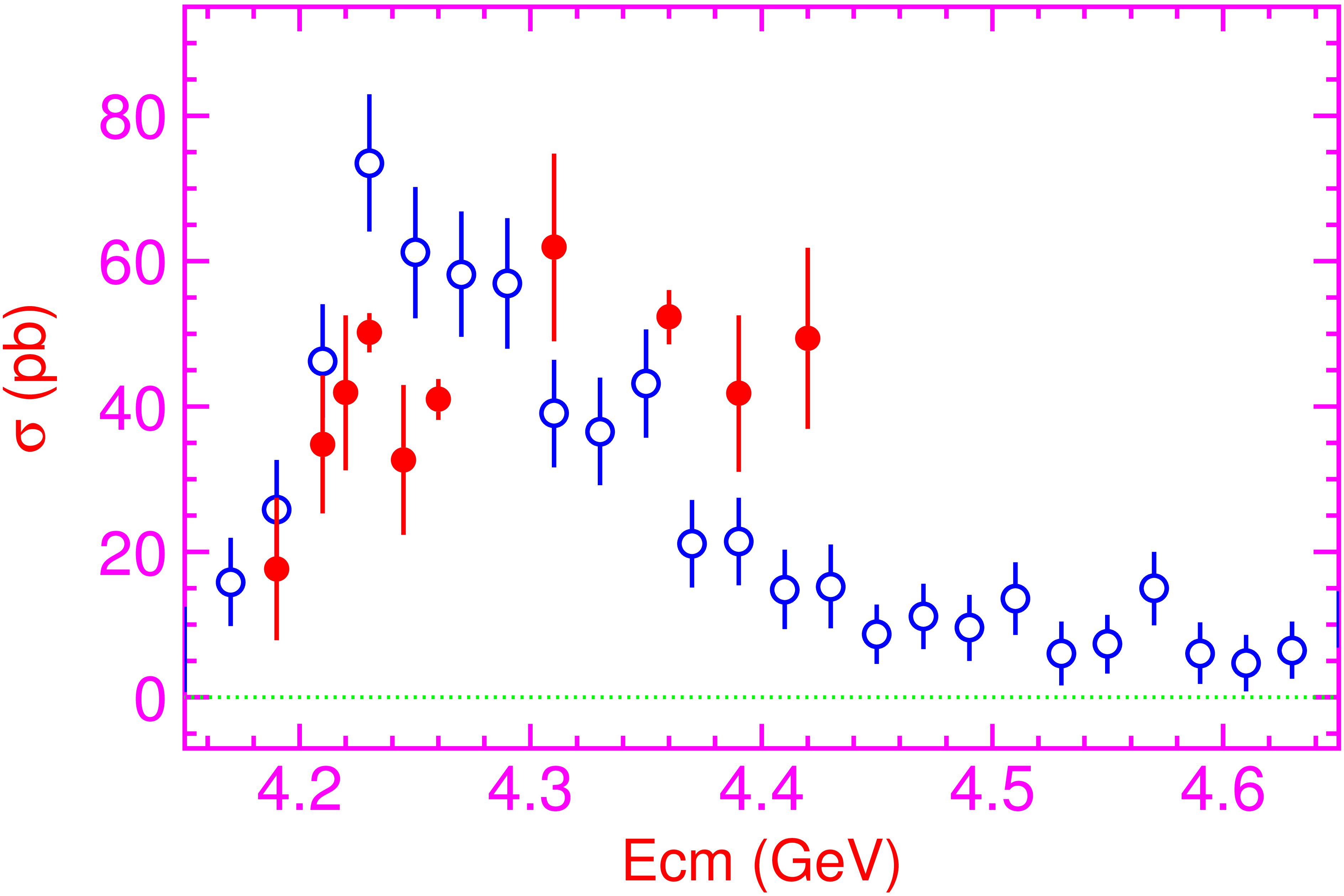 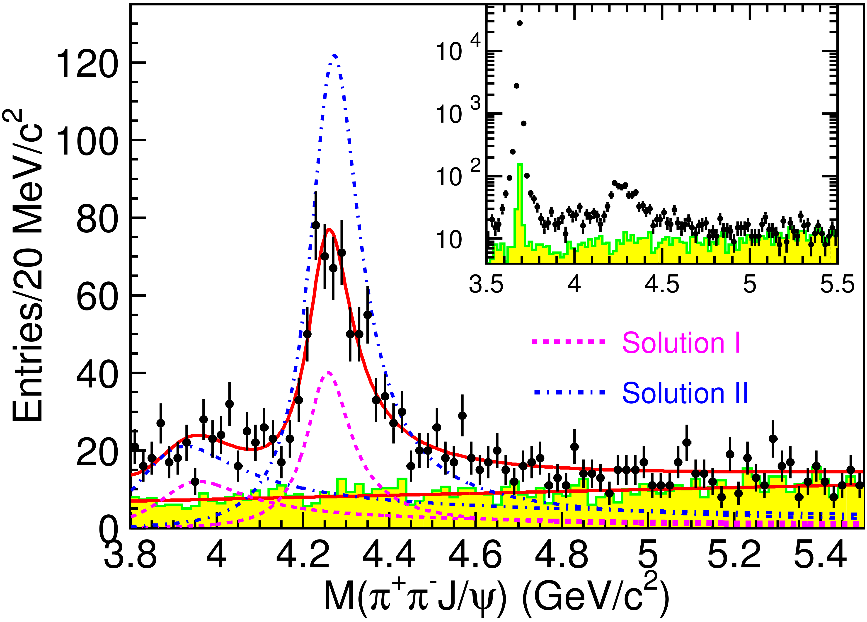 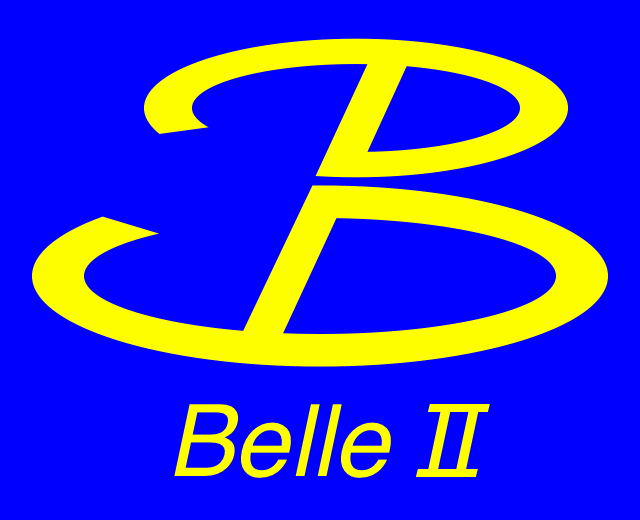 A. Pilloni – Very-very-very high energy spectroscopy
127
[Speaker Notes: Y(4260), M=4263 +- 5, Gamma = 95+-14
D_1(2420)^0, M=2421.3 ±0.6, Gamma =27.1 ±2.7
D_1(2420)^+-, M=2423.4 ±3.1, Gamma =25 ±6
I D_1 hanno J^P = 1^+
La molecola D_1 D sta 22 MeV sotto
Se la Y è D_1 D, il pione lega fortemente, come fa la Y a essere così larga?
Come funziona lo scambio del pione???]
BESIII, PRL118, 092002 (2017)
BESIII, PRL118, 092001 (2017)
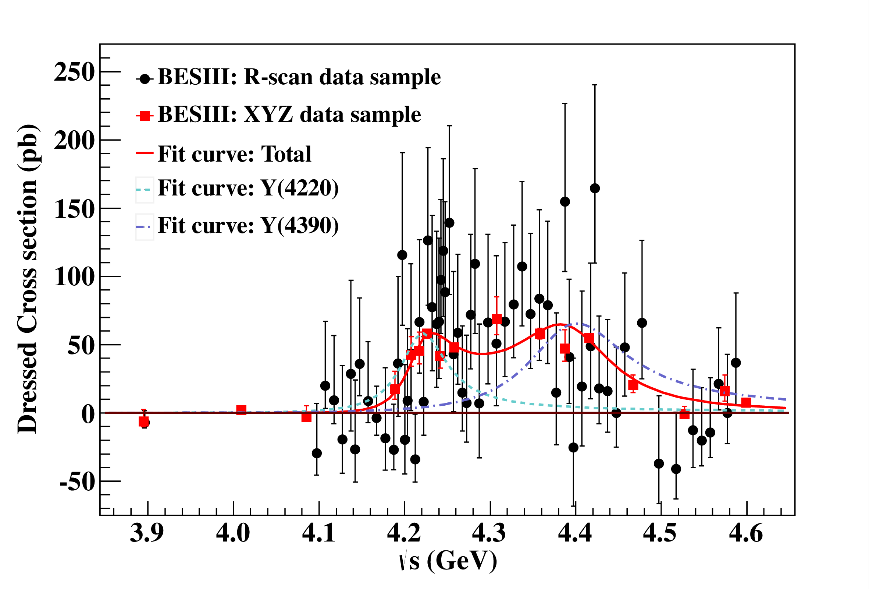 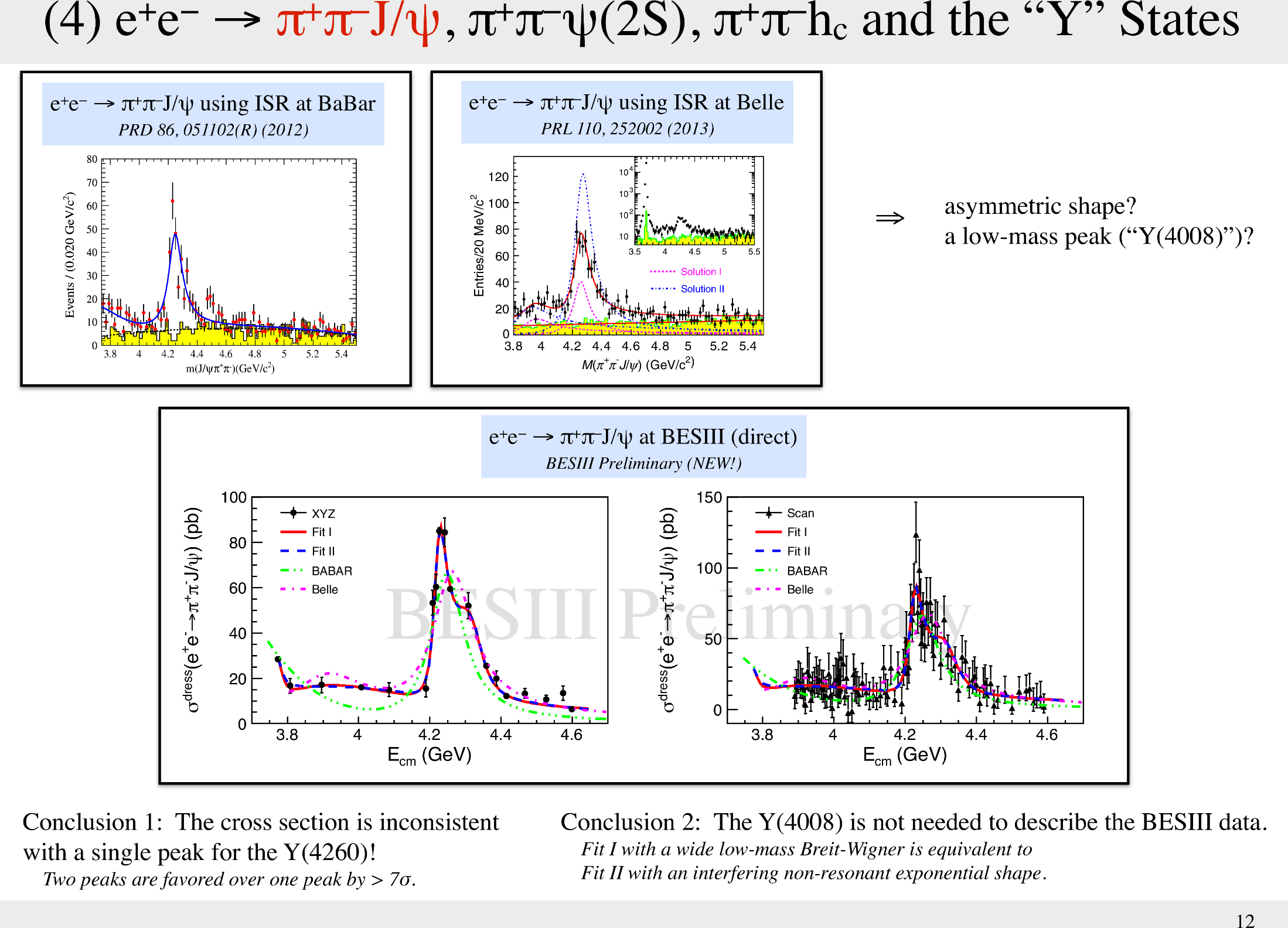 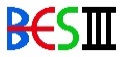 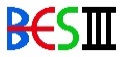 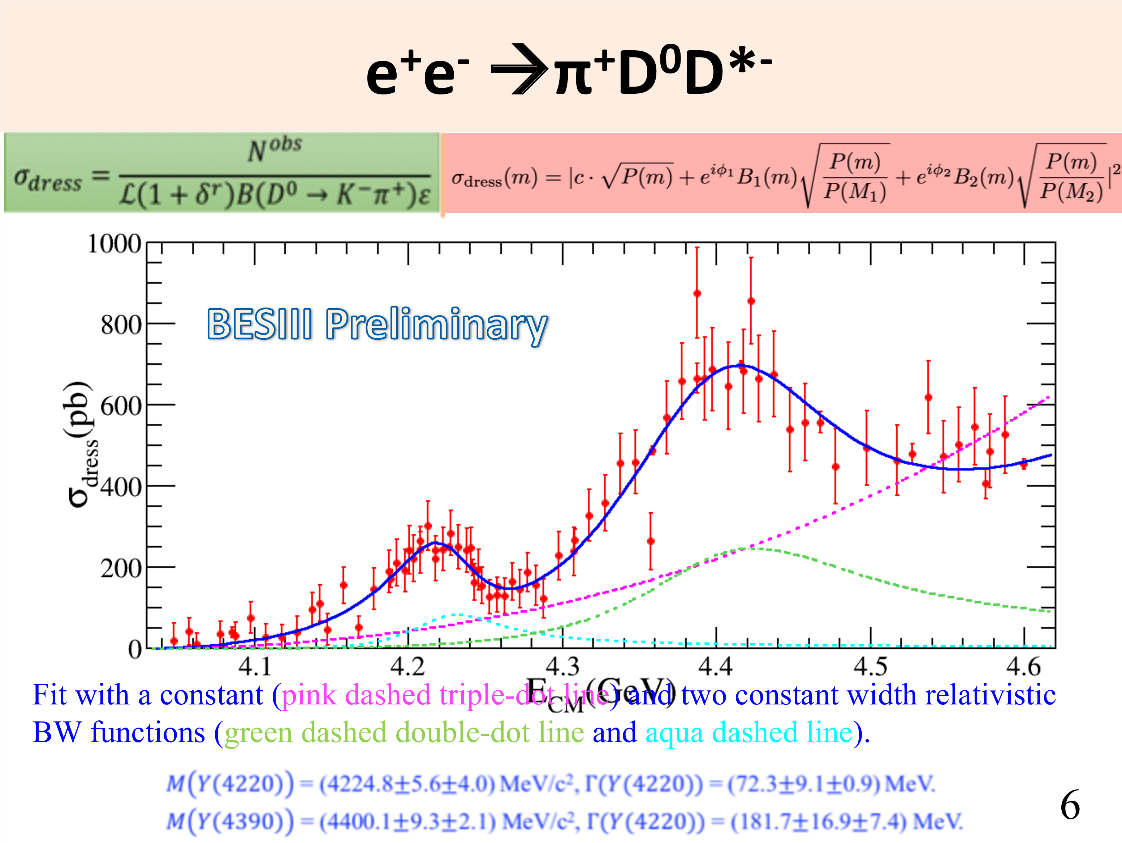 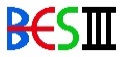 A. Pilloni – Very-very-very high energy spectroscopy
128
[Speaker Notes: Y(4260), M=4263 +- 5, Gamma = 95+-14
D_1(2420)^0, M=2421.3 ±0.6, Gamma =27.1 ±2.7
D_1(2420)^+-, M=2423.4 ±3.1, Gamma =25 ±6
I D_1 hanno J^P = 1^+
La molecola D_1 D sta 22 MeV sotto
Se la Y è D_1 D, il pione lega fortemente, come fa la Y a essere così larga?
Come funziona lo scambio del pione???

Close propone che la Y è D_1 D^* col pione scambiato in onda S,
La Y però non va in Ds come se fosse tetraquark]
Charged quarkonium-like resonances have been found, 4q needed
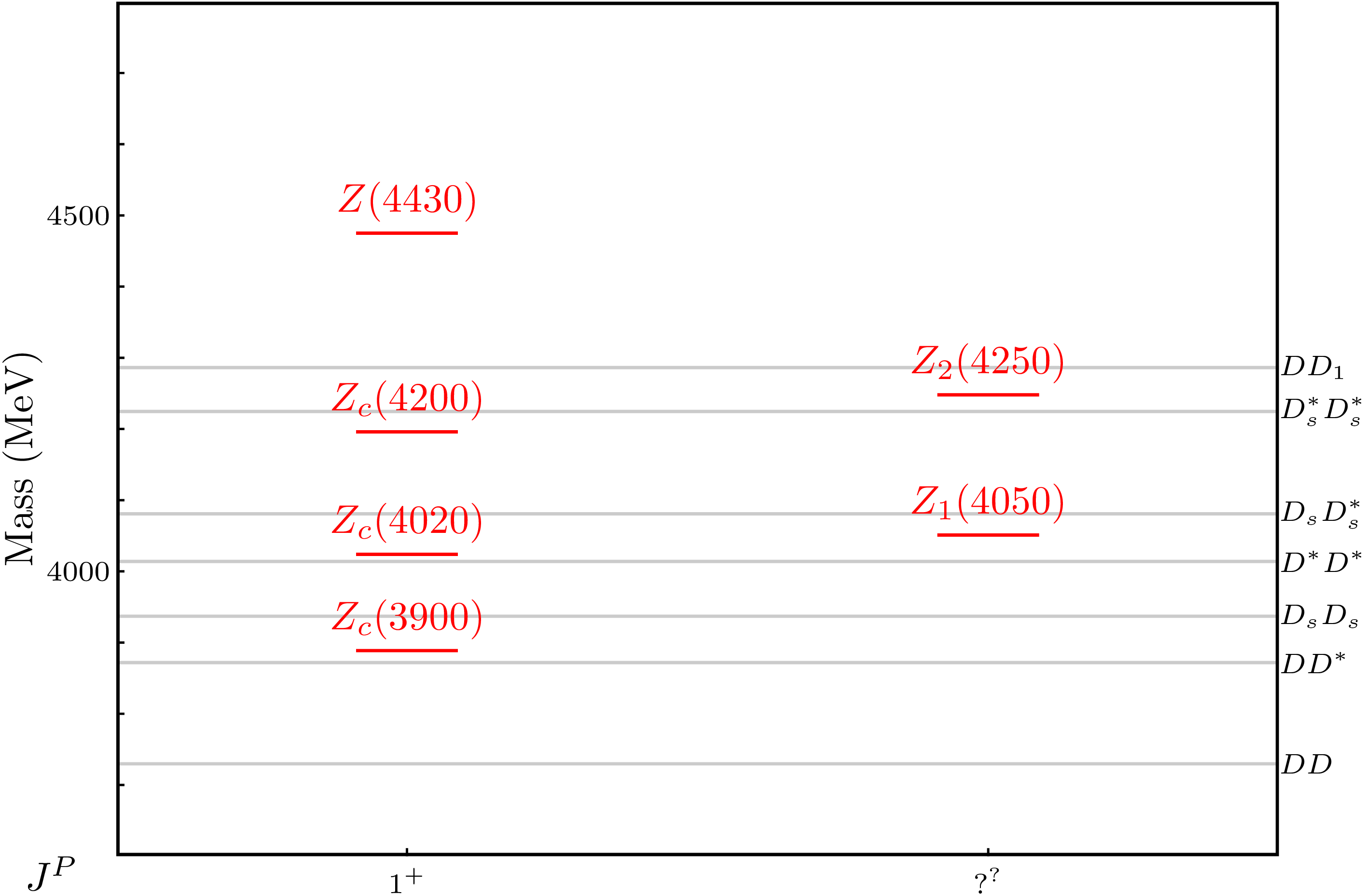 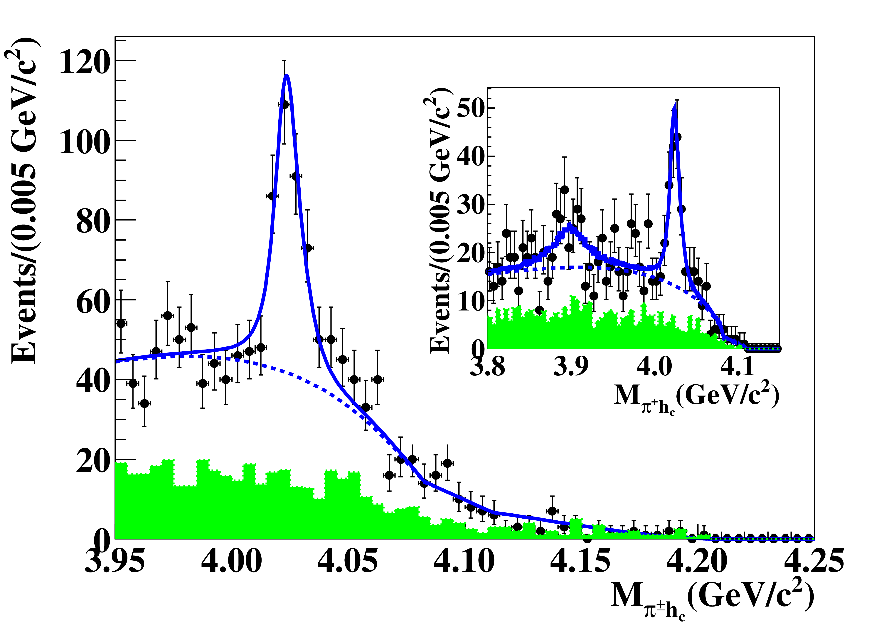 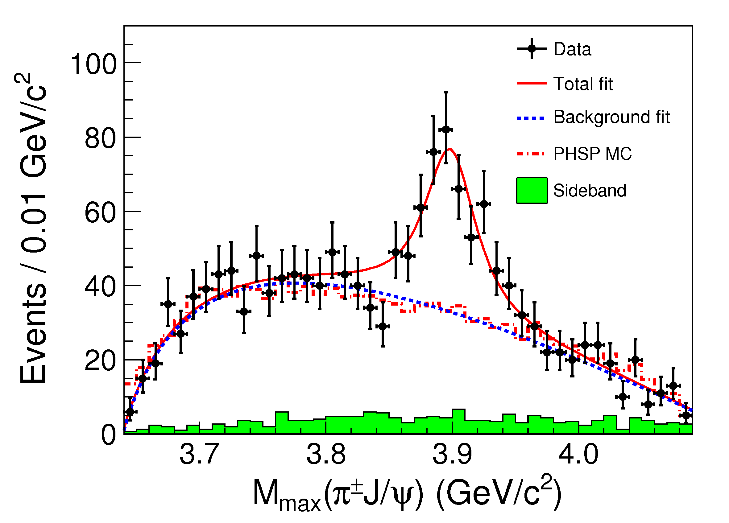 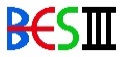 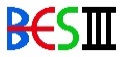 A. Pilloni – Very-very-very high energy spectroscopy
129
[Speaker Notes: Y(4260), M=4263 +- 5, Gamma = 95+-14
D_1(2420)^0, M=2421.3 ±0.6, Gamma =27.1 ±2.7
D_1(2420)^+-, M=2423.4 ±3.1, Gamma =25 ±6
I D_1 hanno J^P = 1^+
La molecola D_1 D sta 22 MeV sotto
Se la Y è D_1 D, il pione lega fortemente, come fa la Y a essere così larga?
Come funziona lo scambio del pione???]
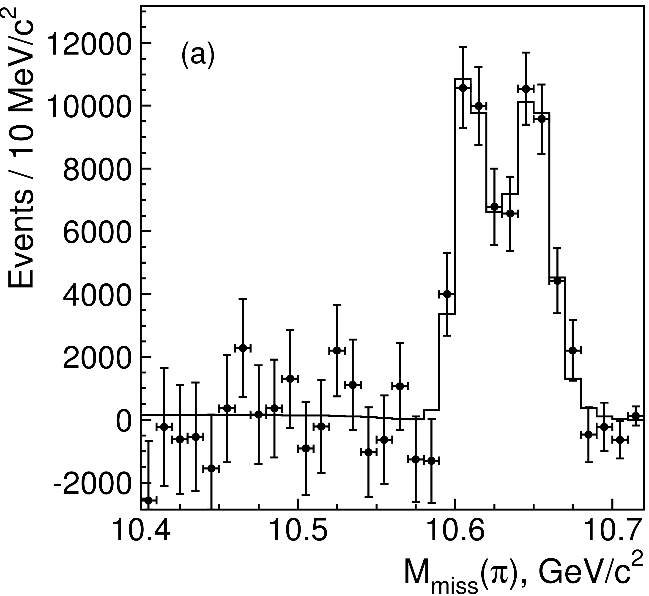 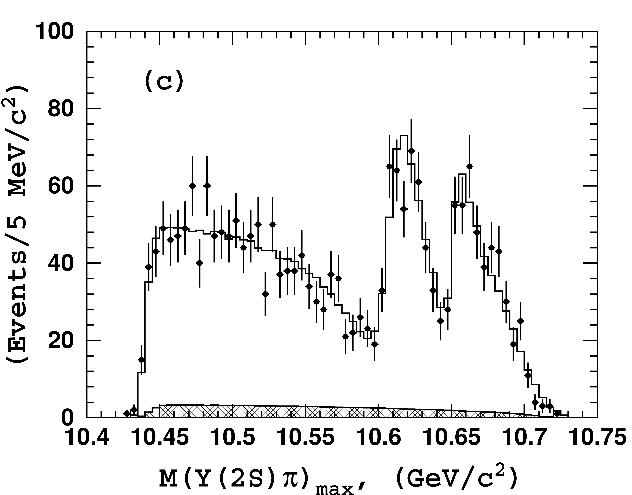 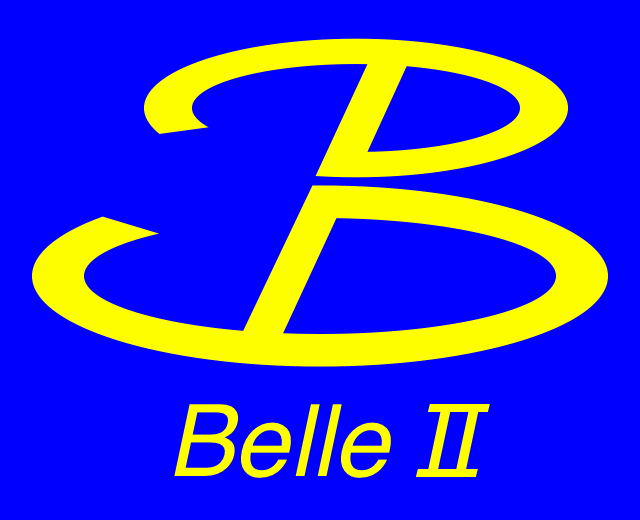 2 twin resonances!
A. Pilloni – Very-very-very high energy spectroscopy
130
[Speaker Notes: Y(4260), M=4263 +- 5, Gamma = 95+-14
D_1(2420)^0, M=2421.3 ±0.6, Gamma =27.1 ±2.7
D_1(2420)^+-, M=2423.4 ±3.1, Gamma =25 ±6
I D_1 hanno J^P = 1^+
La molecola D_1 D sta 22 MeV sotto
Se la Y è D_1 D, il pione lega fortemente, come fa la Y a essere così larga?
Come funziona lo scambio del pione???]
Pentaquarks!
LHCb, PRL 115, 072001
LHCb, PRL 117, 082003
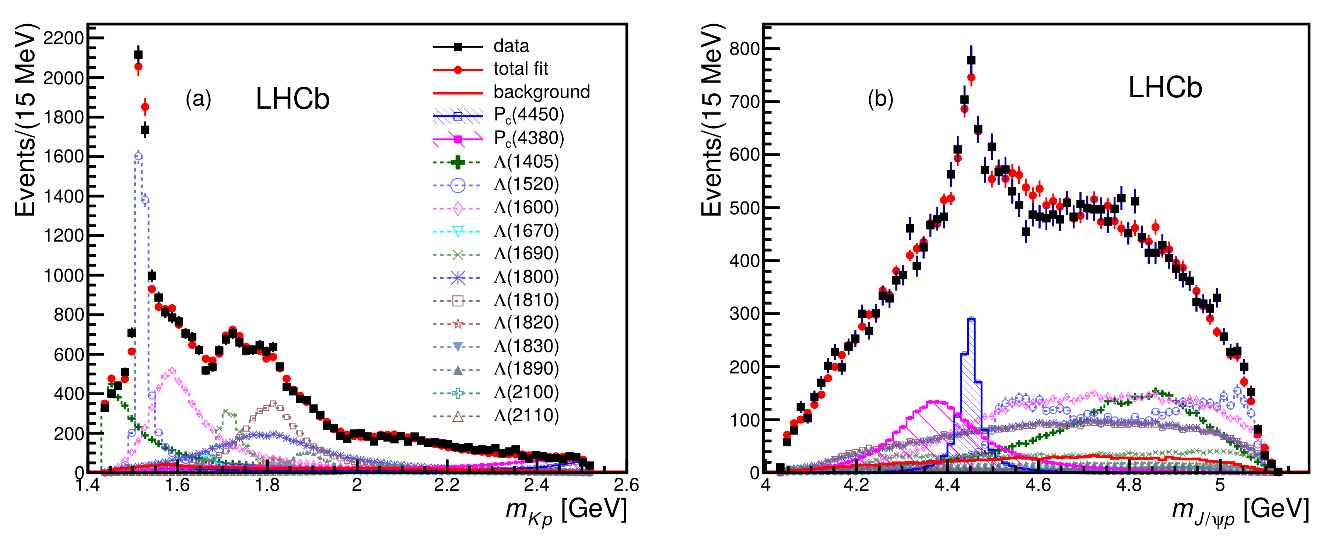 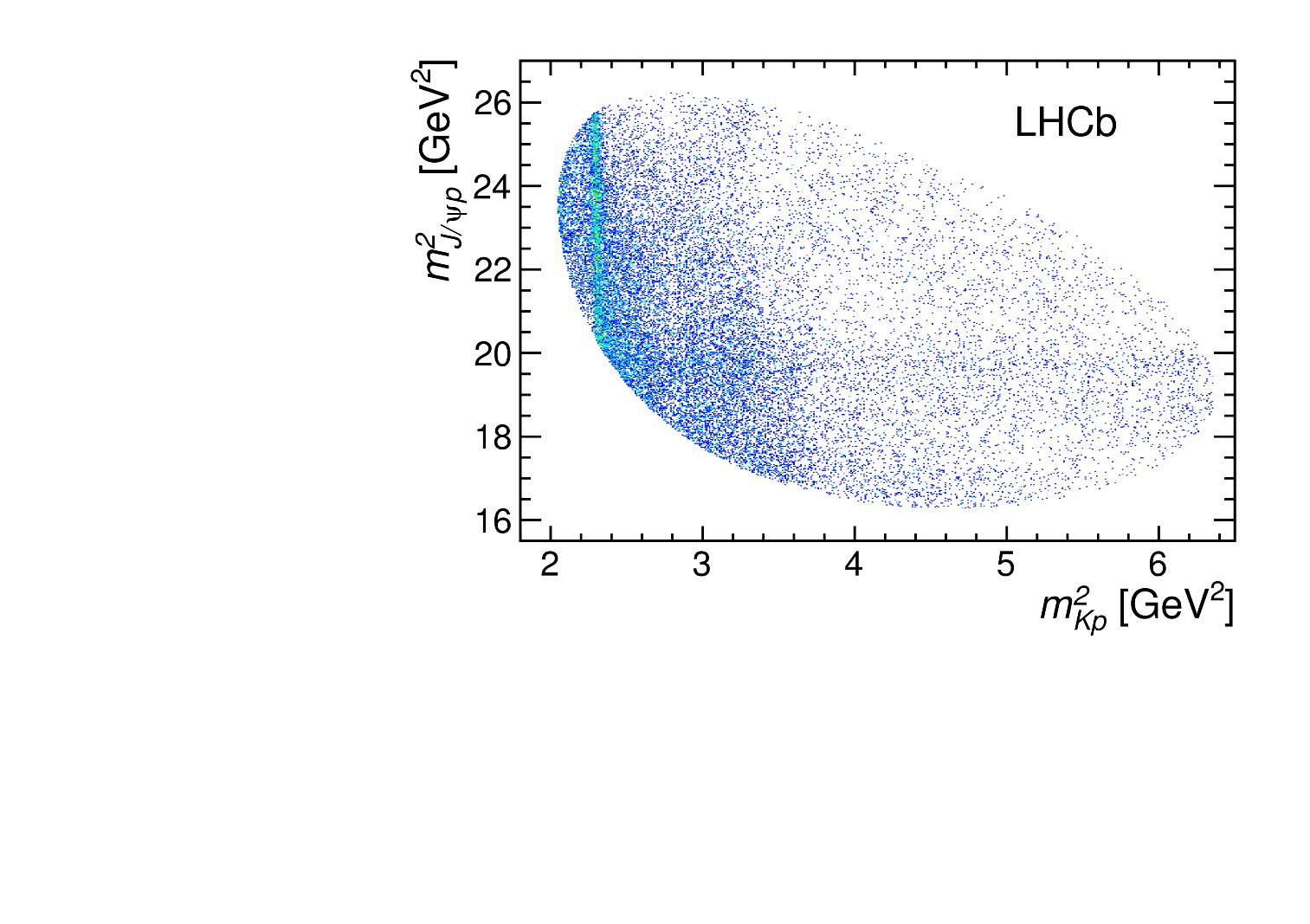 A. Pilloni – Very-very-very high energy spectroscopy
131
[Speaker Notes: Y(4260), M=4263 +- 5, Gamma = 95+-14
D_1(2420)^0, M=2421.3 ±0.6, Gamma =27.1 ±2.7
D_1(2420)^+-, M=2423.4 ±3.1, Gamma =25 ±6
I D_1 hanno J^P = 1^+
La molecola D_1 D sta 22 MeV sotto
Se la Y è D_1 D, il pione lega fortemente, come fa la Y a essere così larga?
Come funziona lo scambio del pione???]
Pentaquarks!
LHCb, PRL 115, 072001
LHCb, PRL 117, 082003
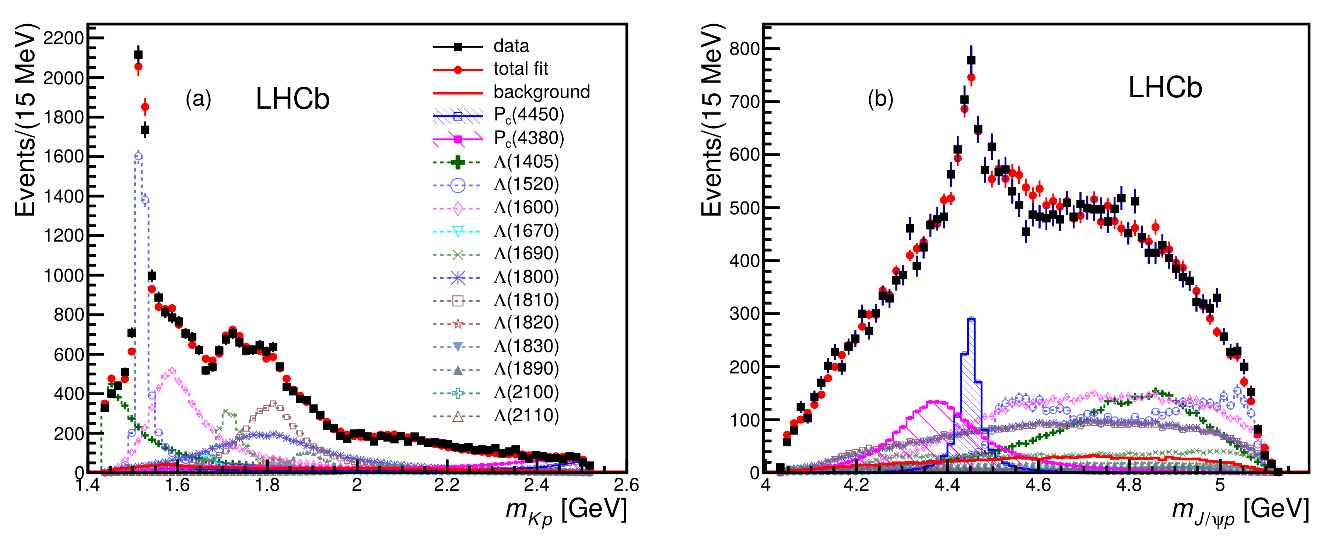 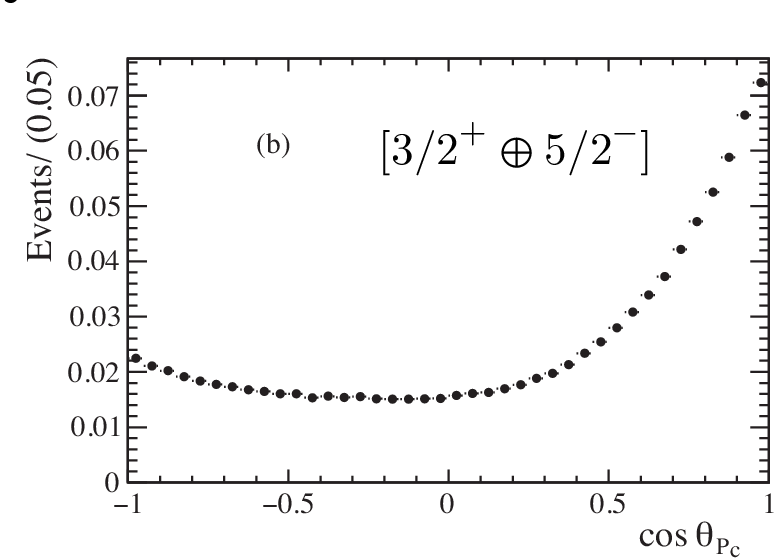 MC simul.
A. Pilloni – Very-very-very high energy spectroscopy
132
[Speaker Notes: Y(4260), M=4263 +- 5, Gamma = 95+-14
D_1(2420)^0, M=2421.3 ±0.6, Gamma =27.1 ±2.7
D_1(2420)^+-, M=2423.4 ±3.1, Gamma =25 ±6
I D_1 hanno J^P = 1^+
La molecola D_1 D sta 22 MeV sotto
Se la Y è D_1 D, il pione lega fortemente, come fa la Y a essere così larga?
Come funziona lo scambio del pione???]